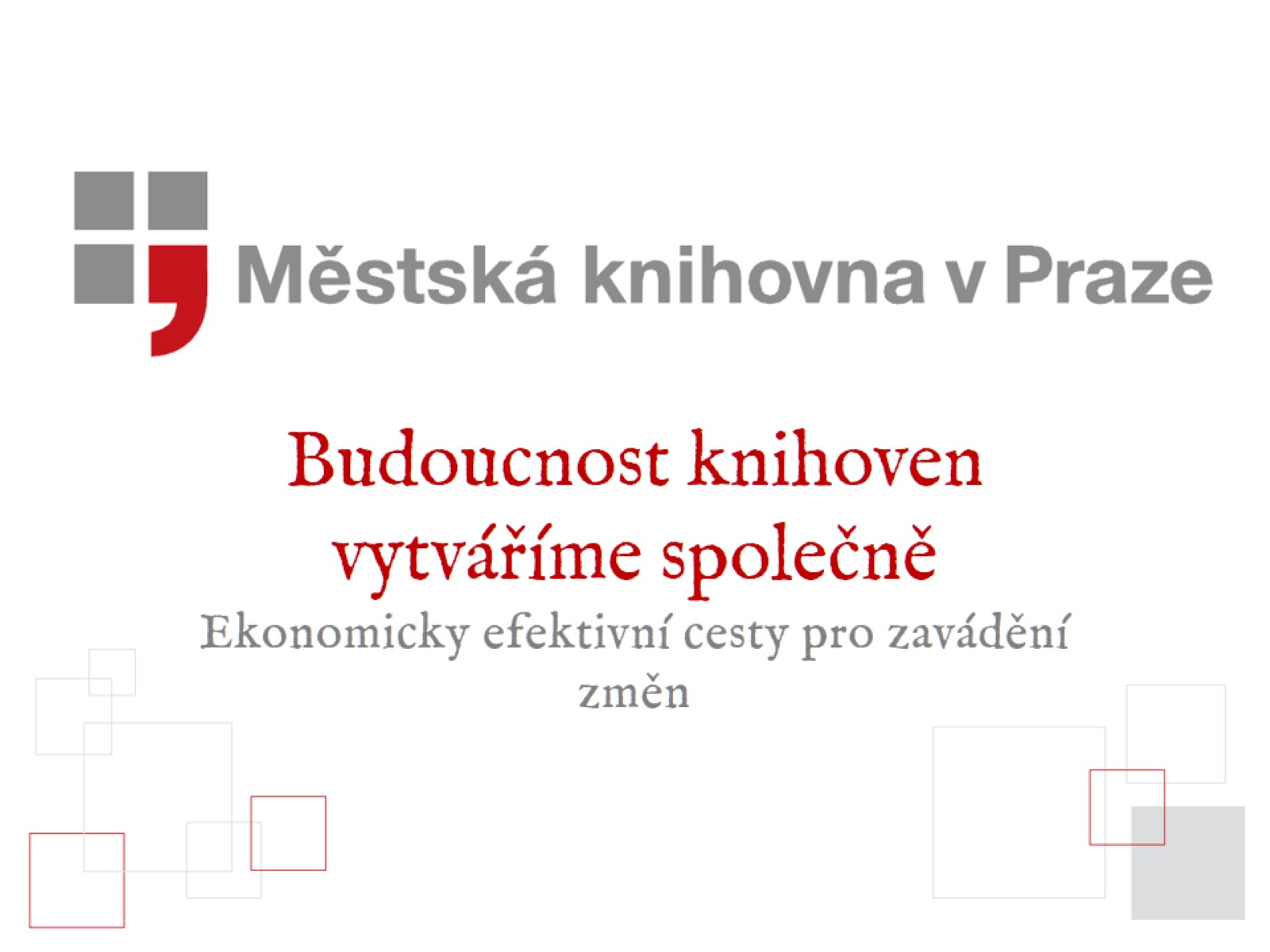 Budoucnost knihoven vytváříme společněEkonomicky efektivní cesty pro zavádění změn
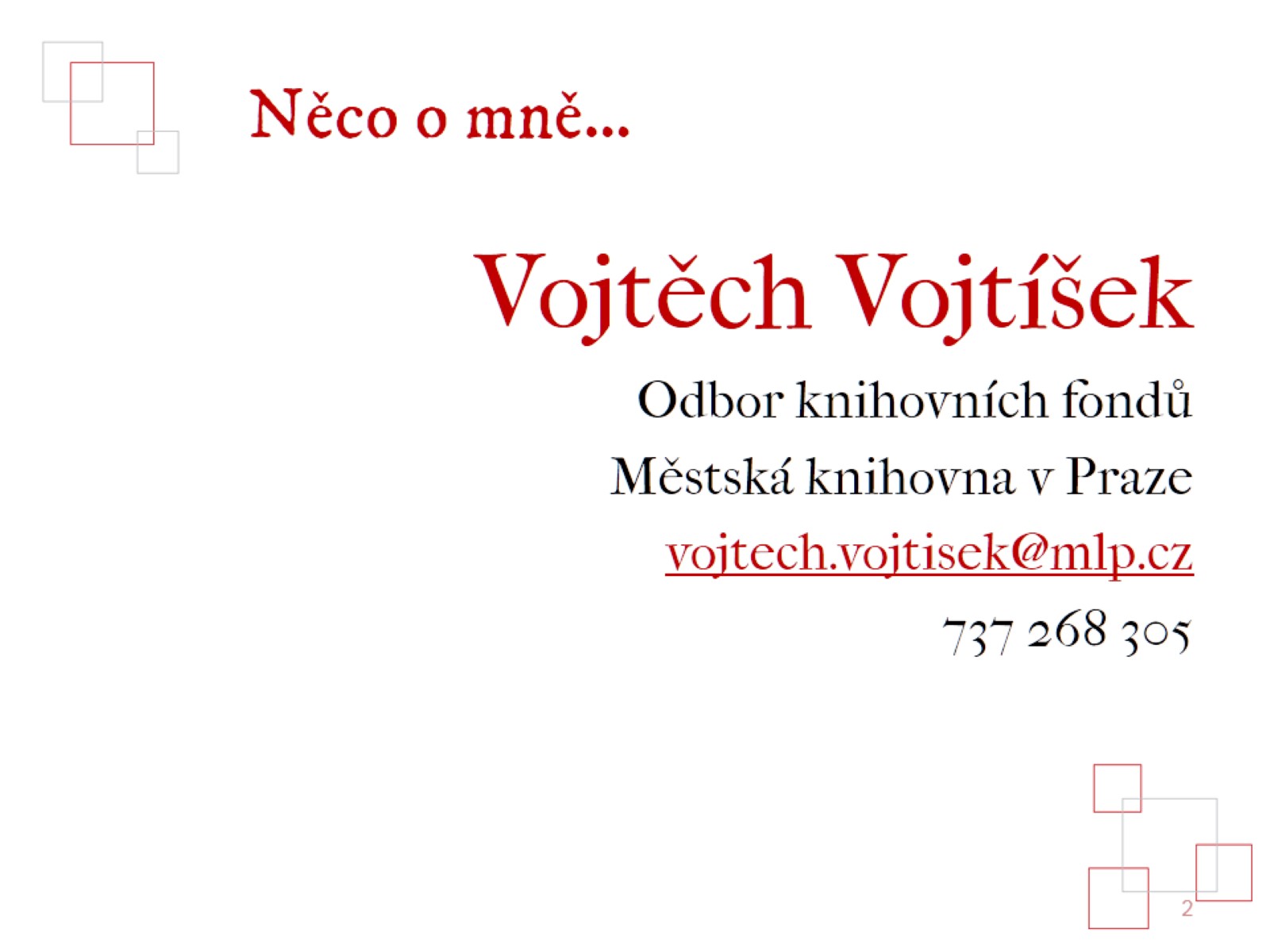 Něco o mně…
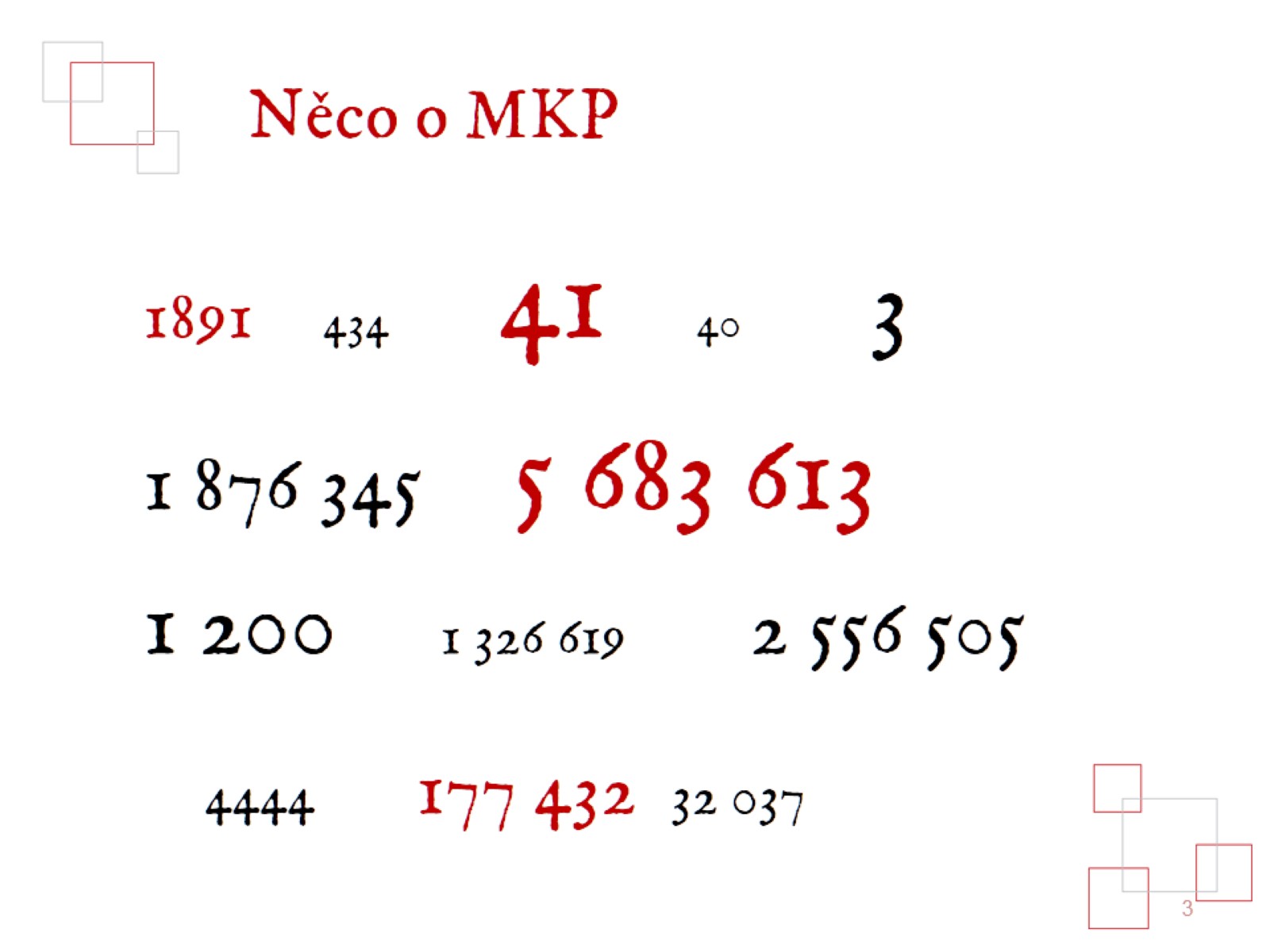 Něco o MKP
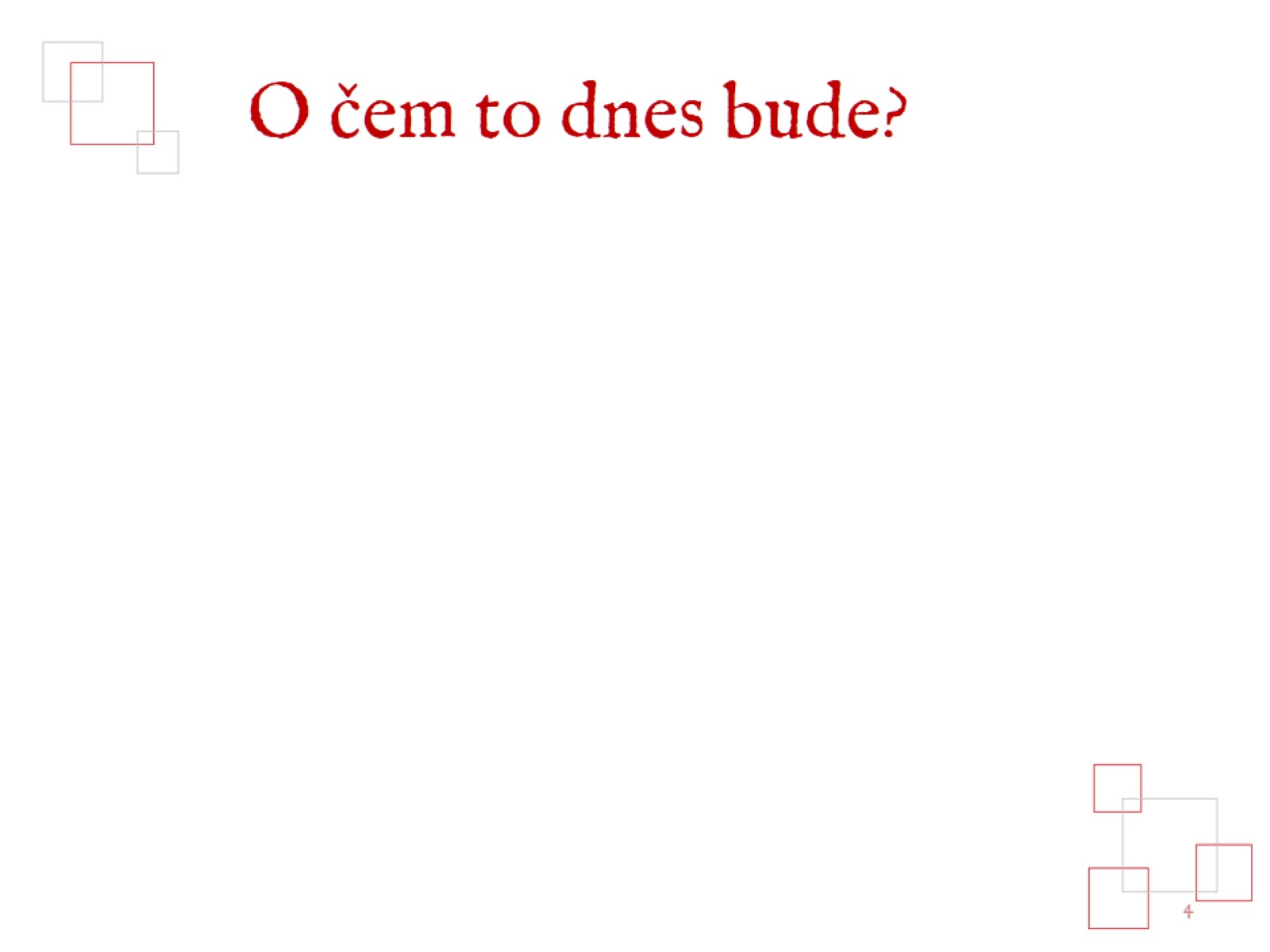 O čem to dnes bude?
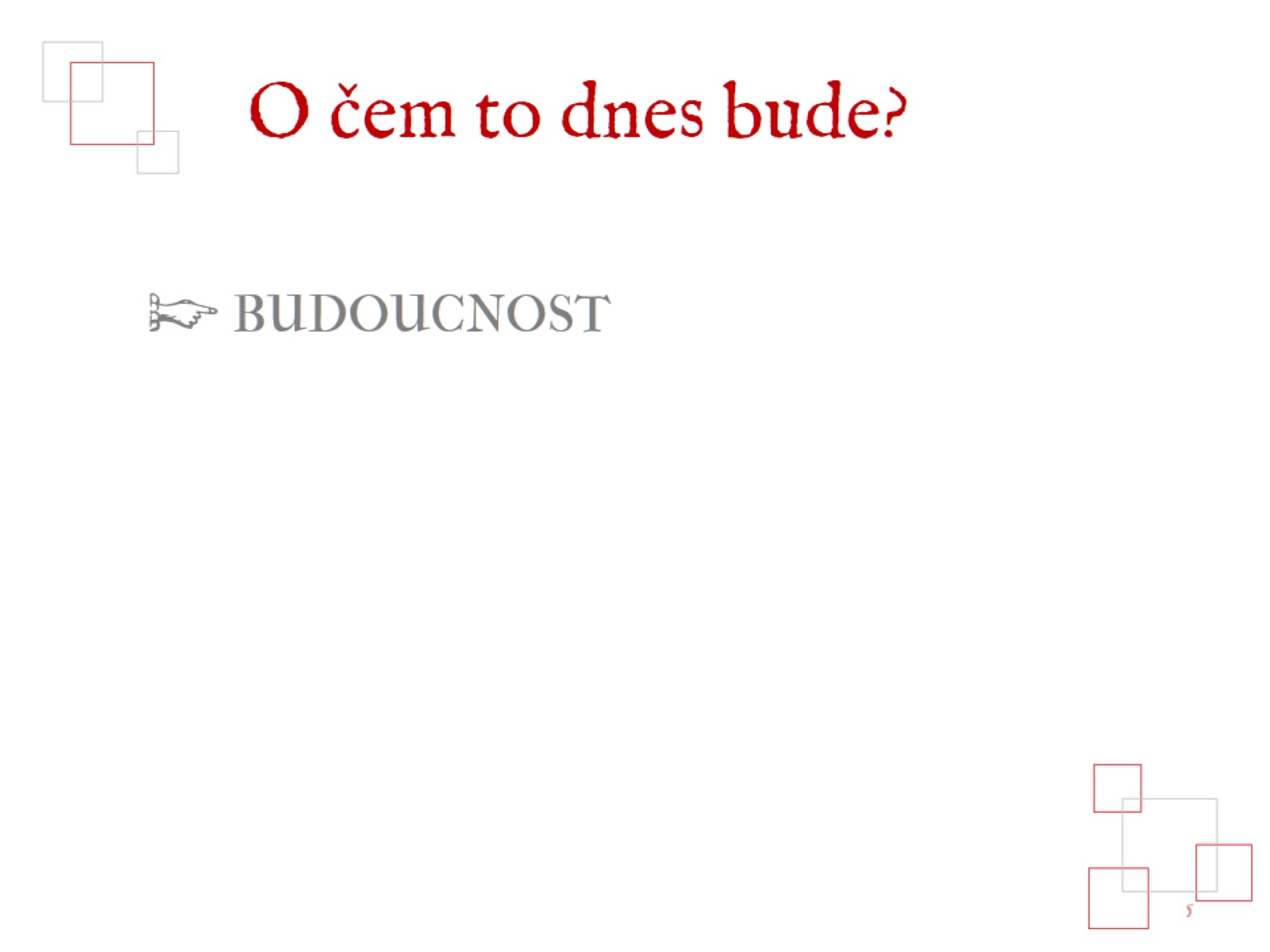 O čem to dnes bude?
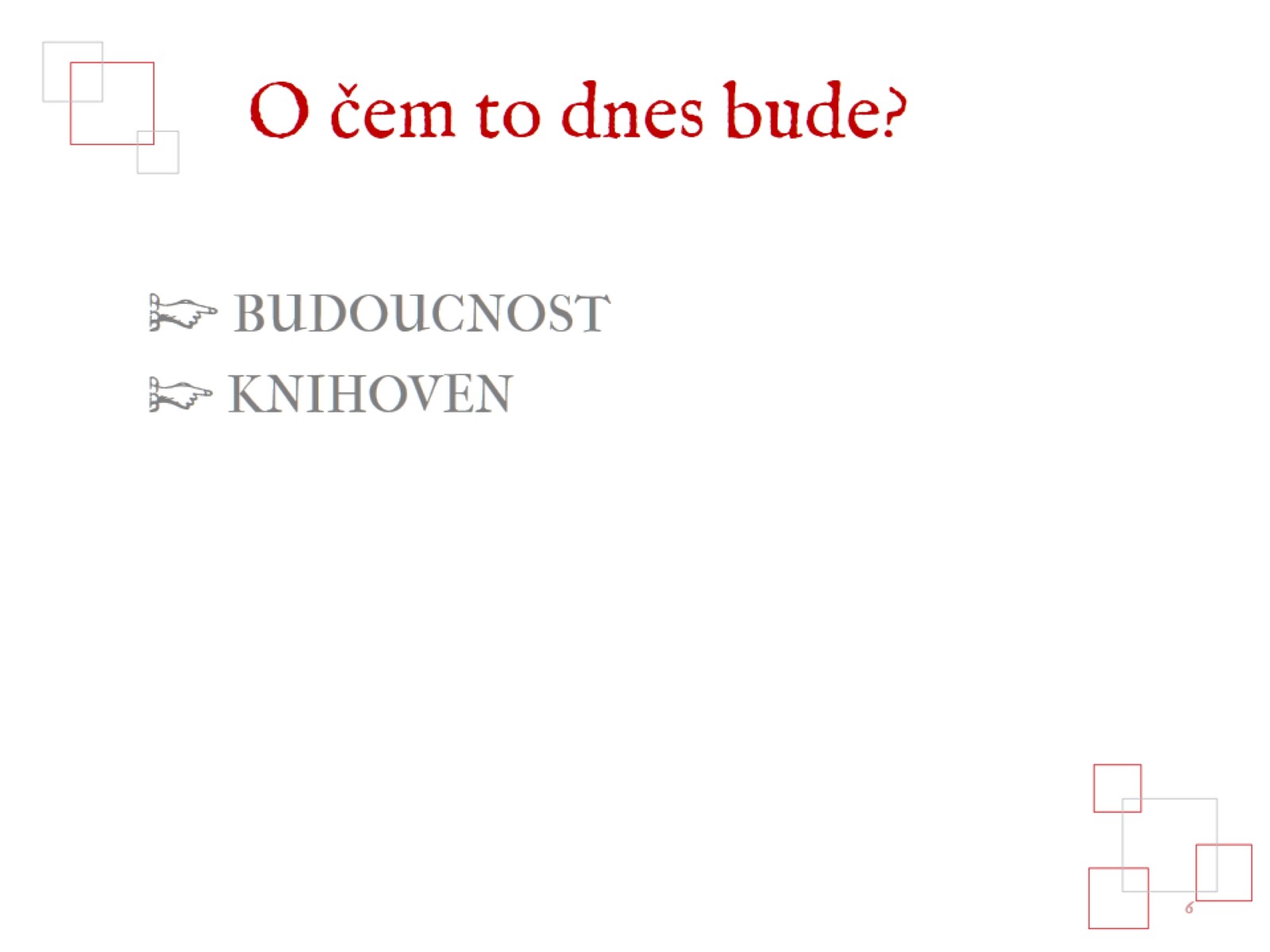 O čem to dnes bude?
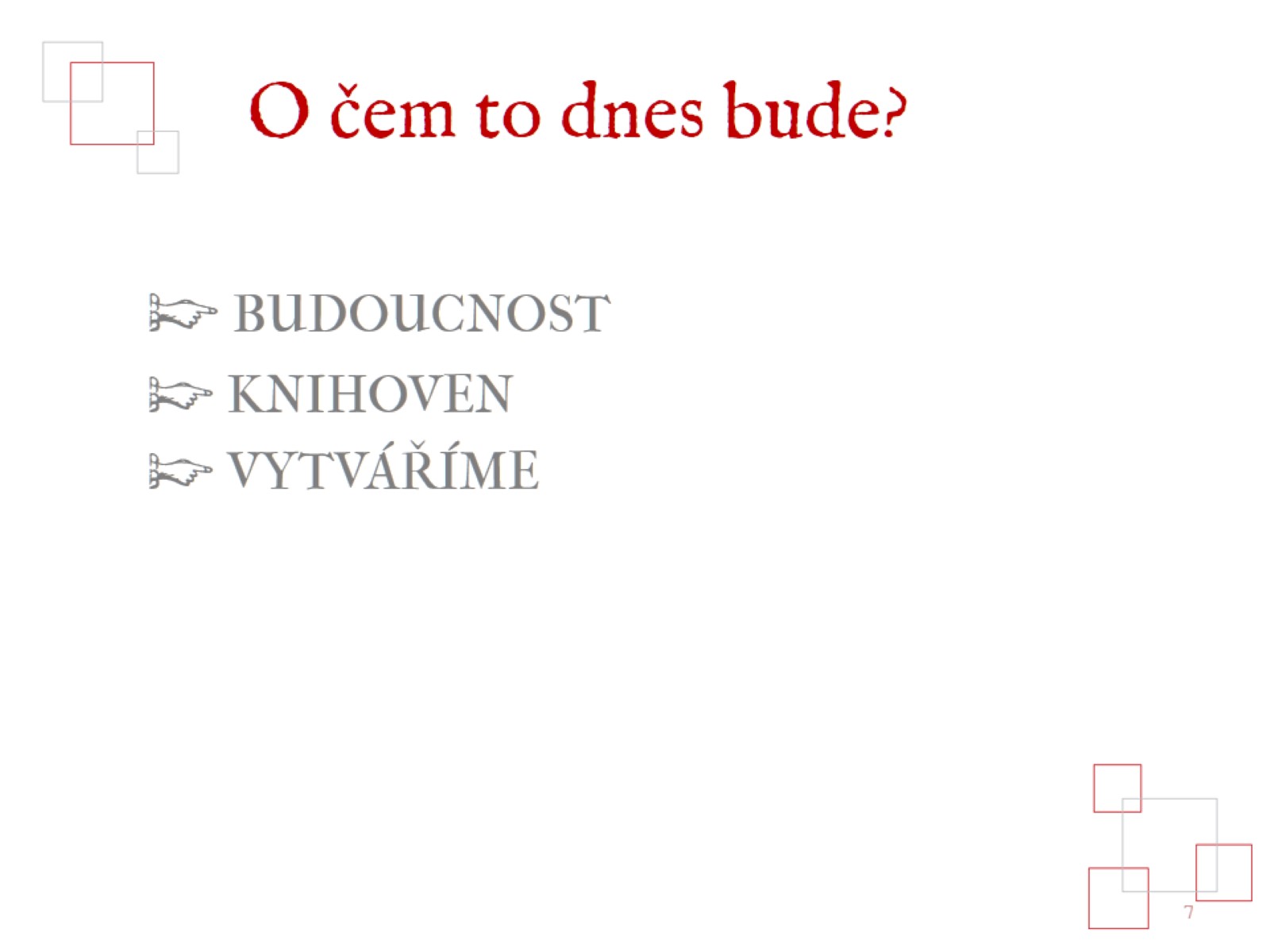 O čem to dnes bude?
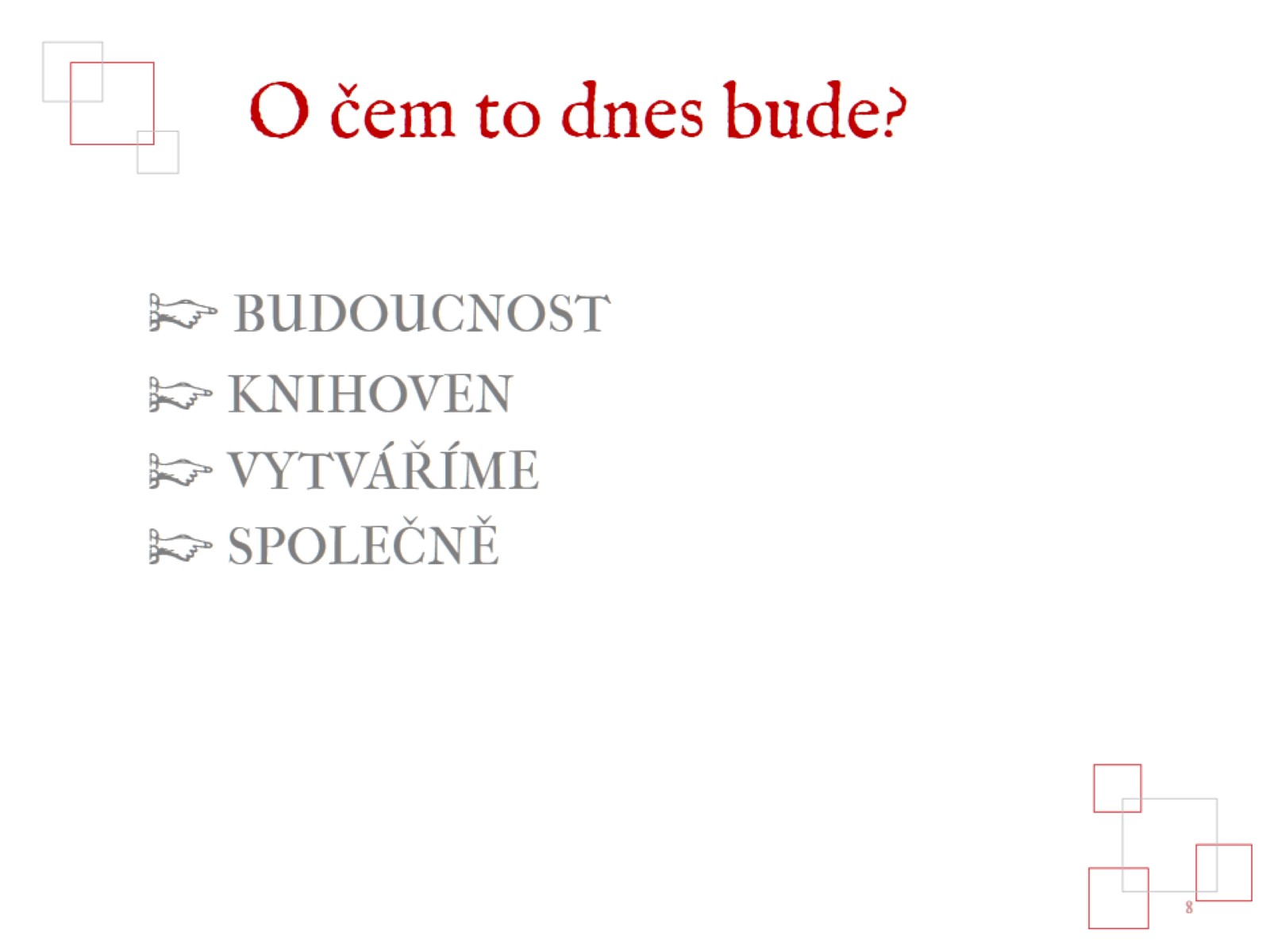 O čem to dnes bude?
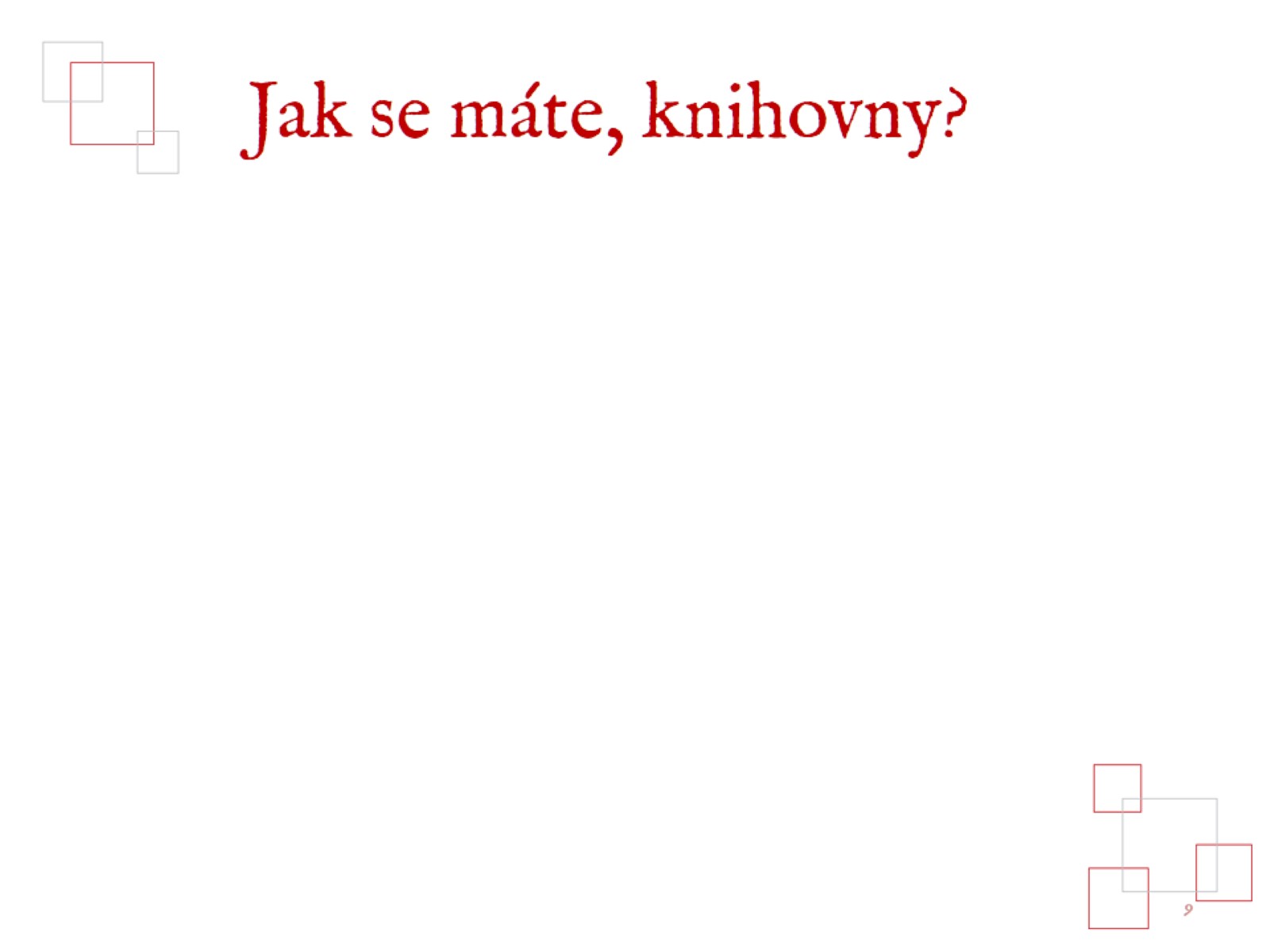 Jak se máte, knihovny?
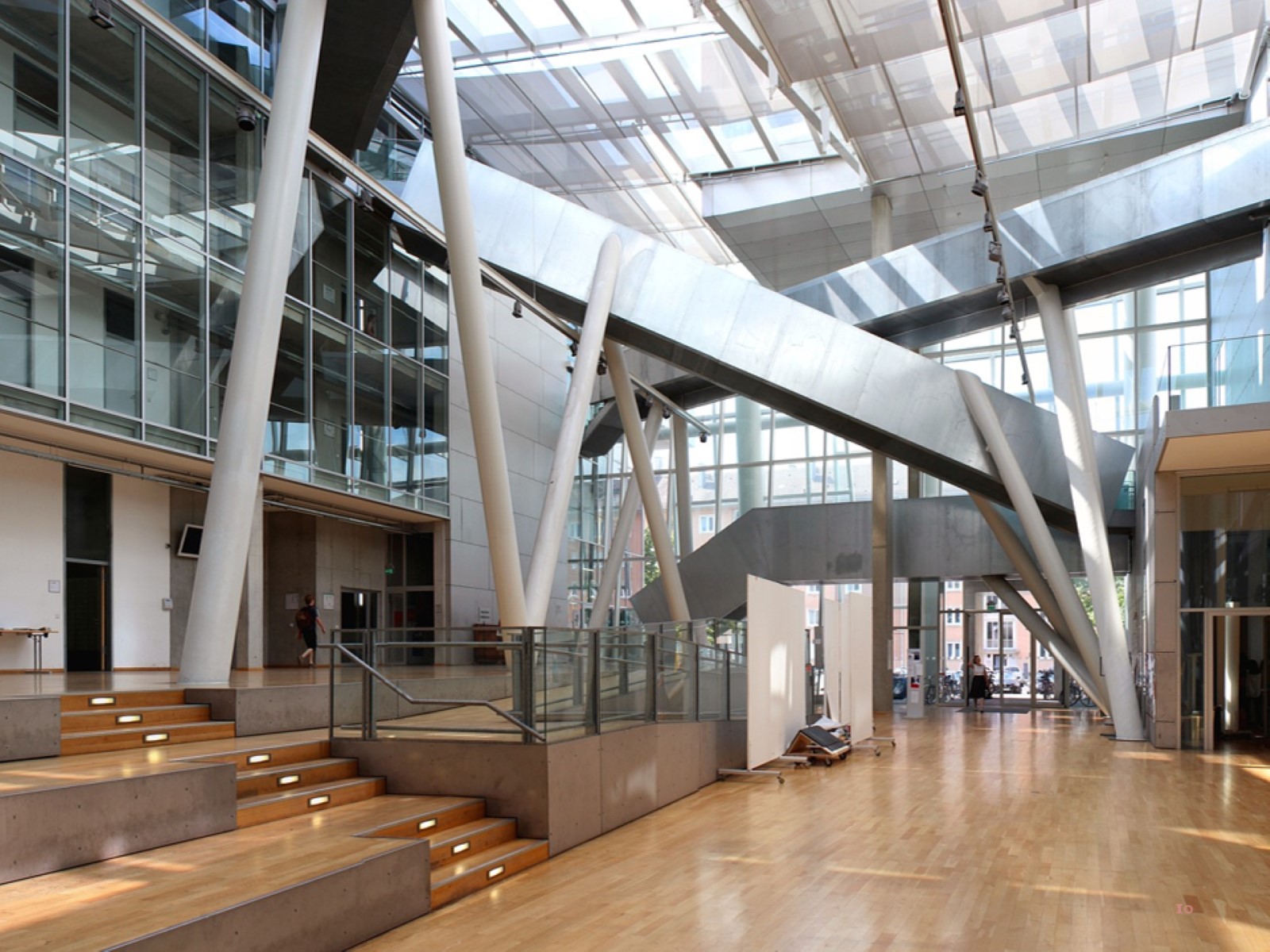 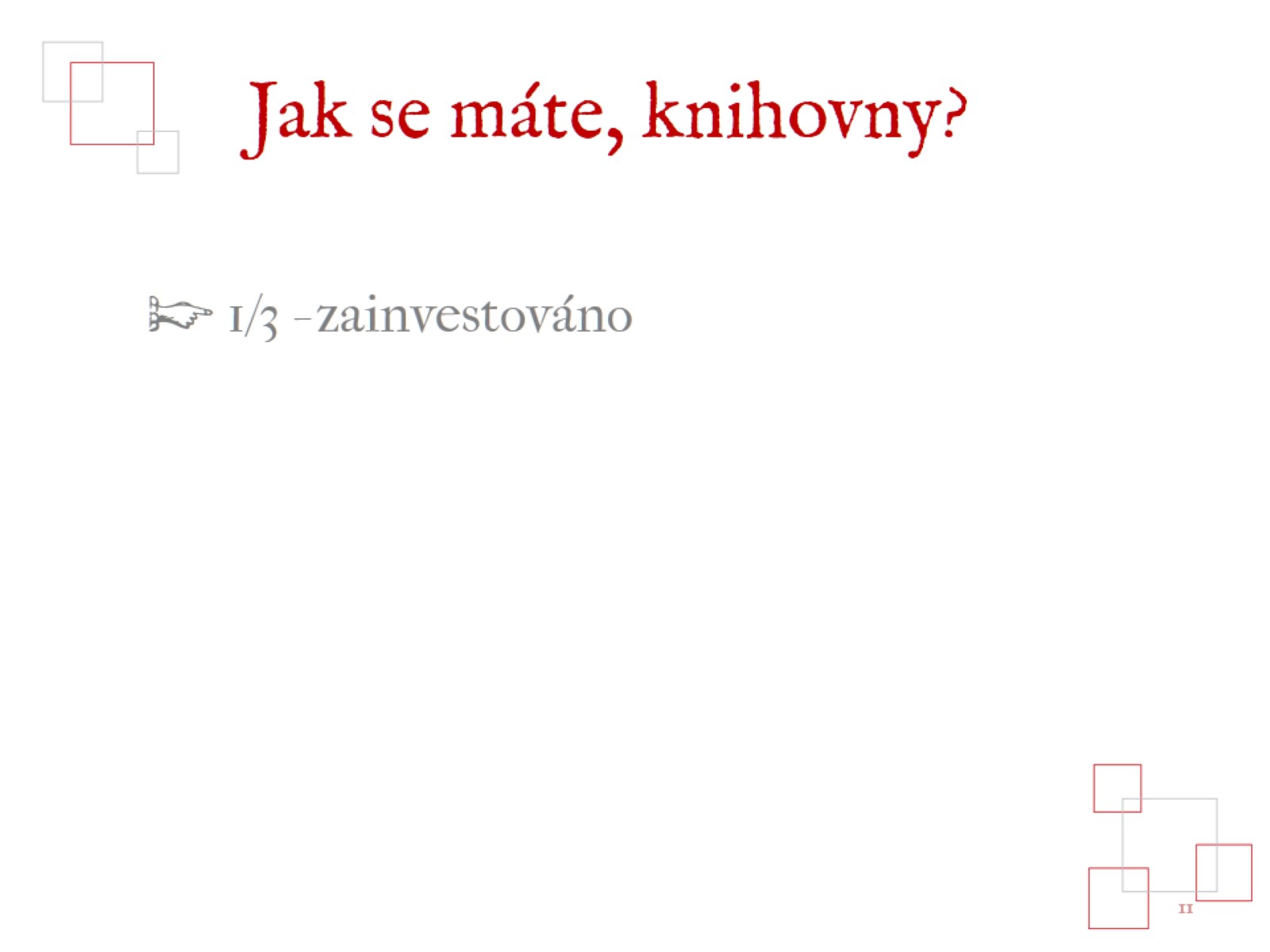 Jak se máte, knihovny?
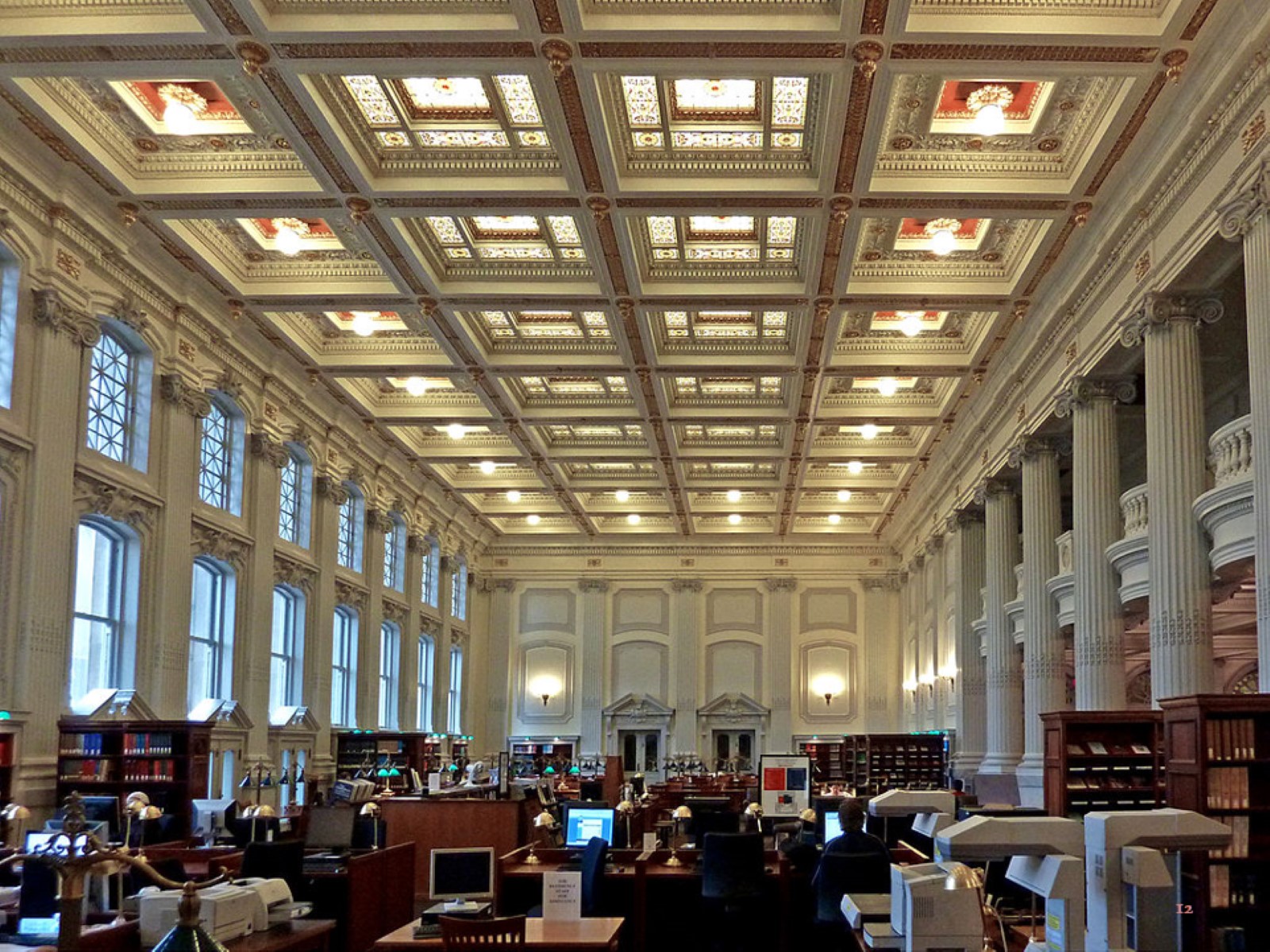 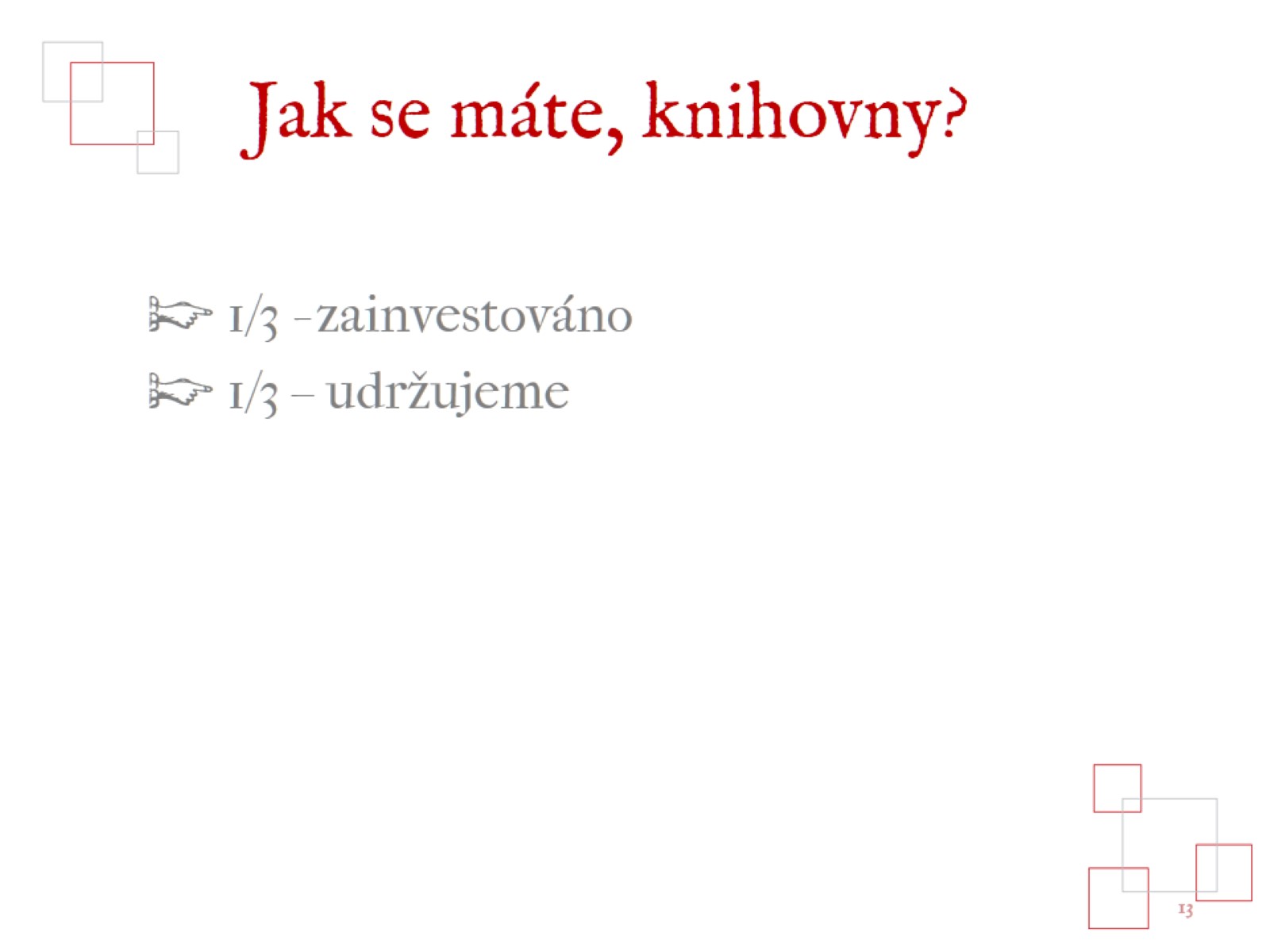 Jak se máte, knihovny?
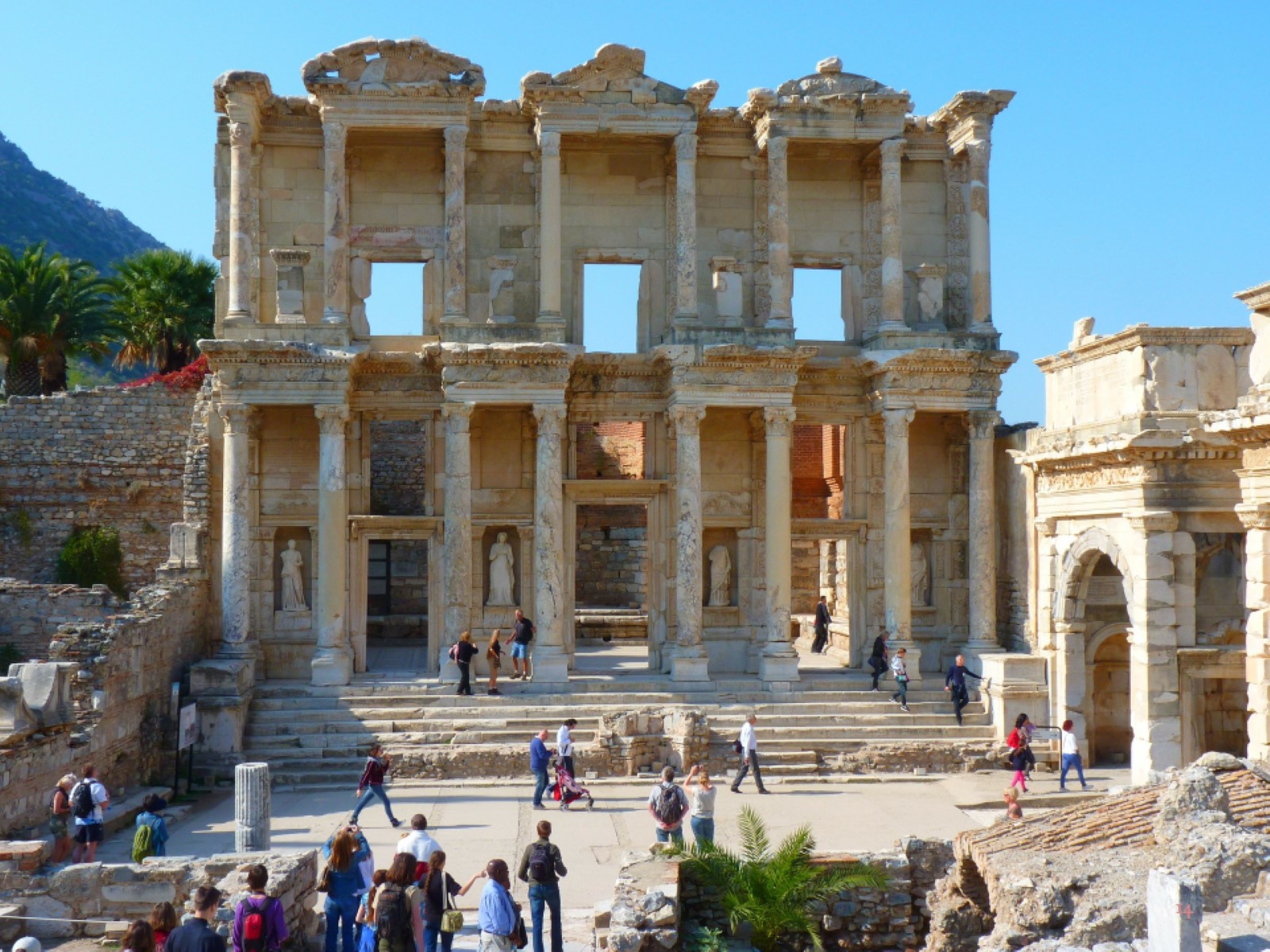 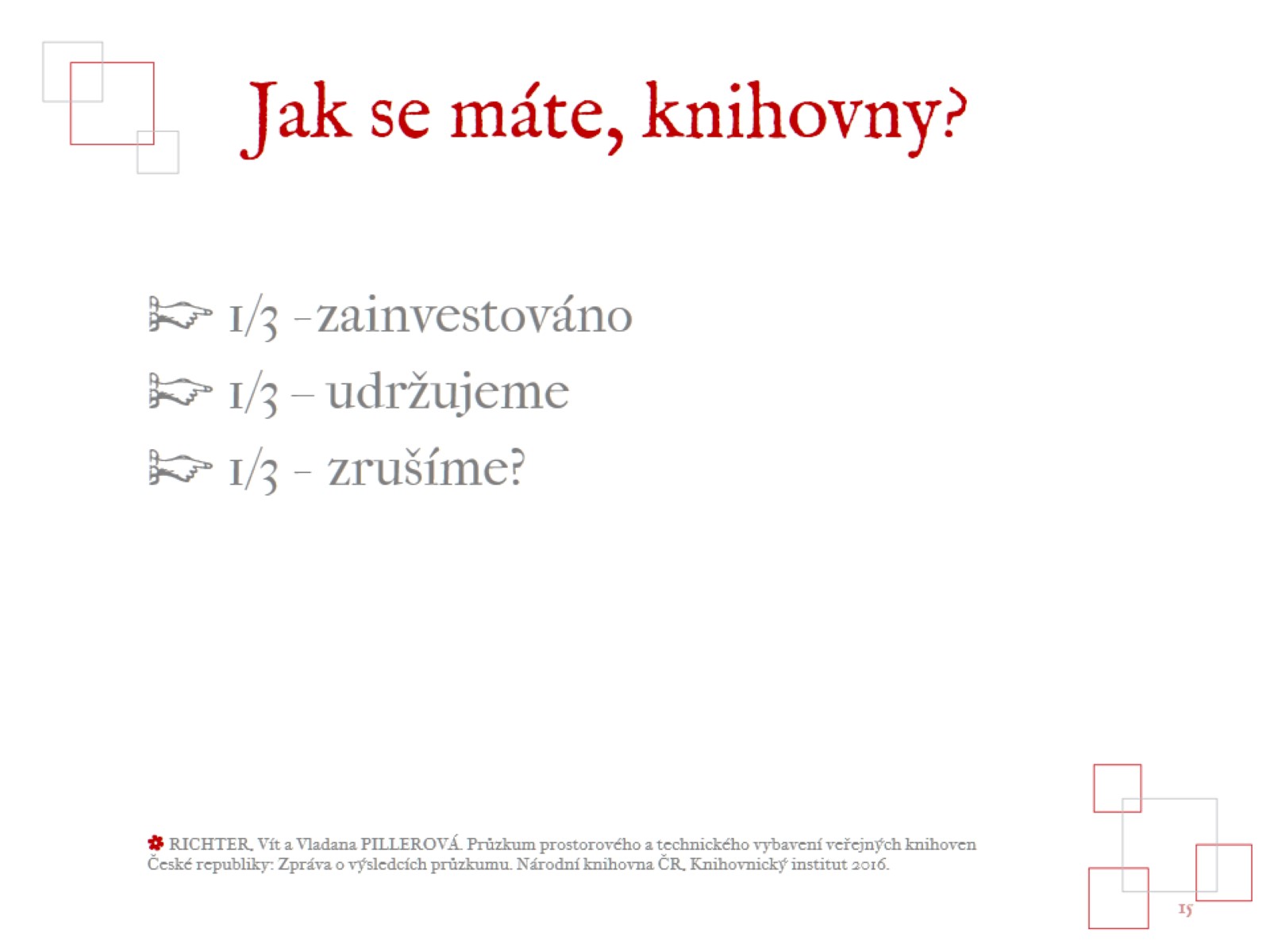 Jak se máte, knihovny?
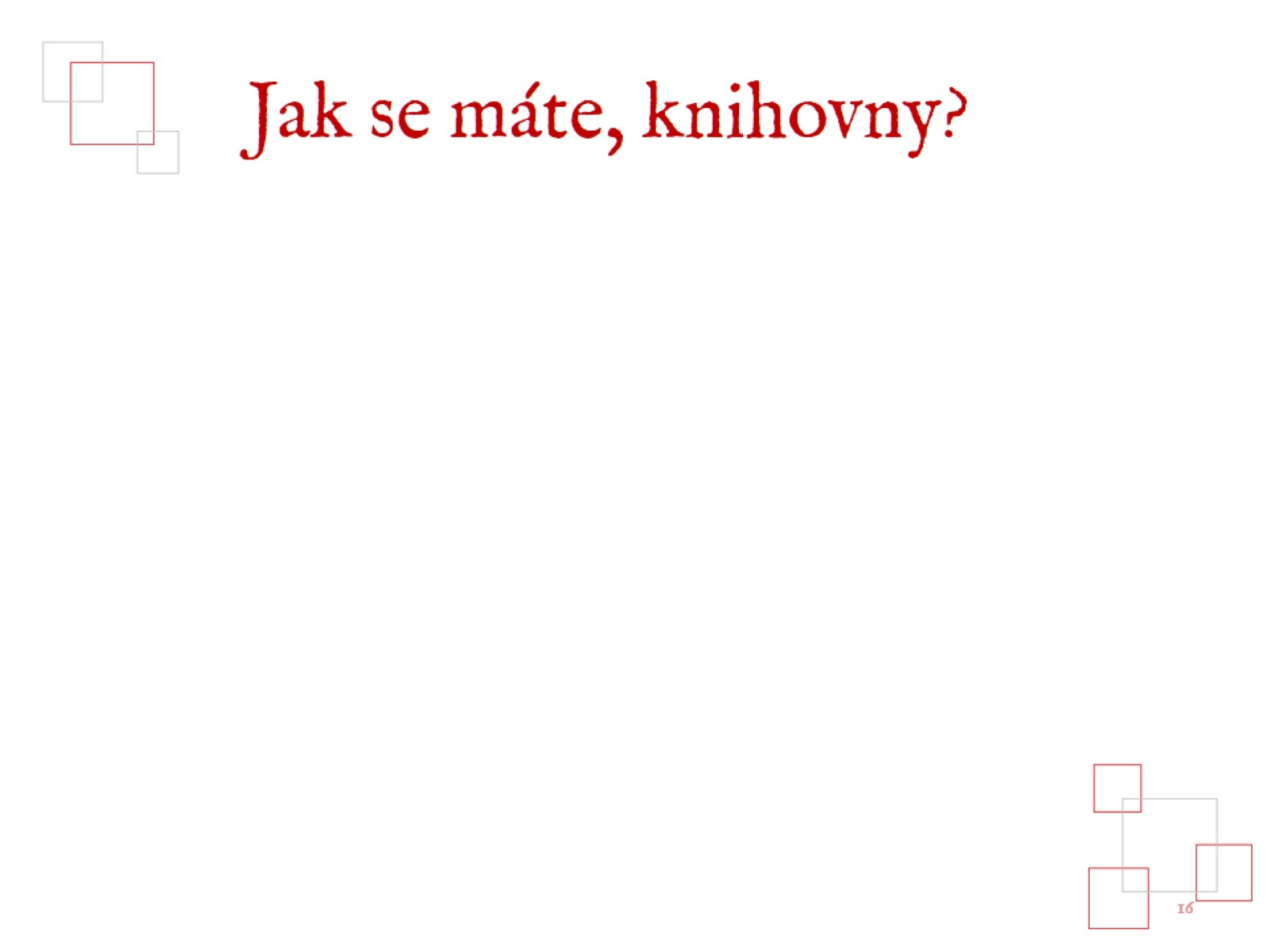 Jak se máte, knihovny?
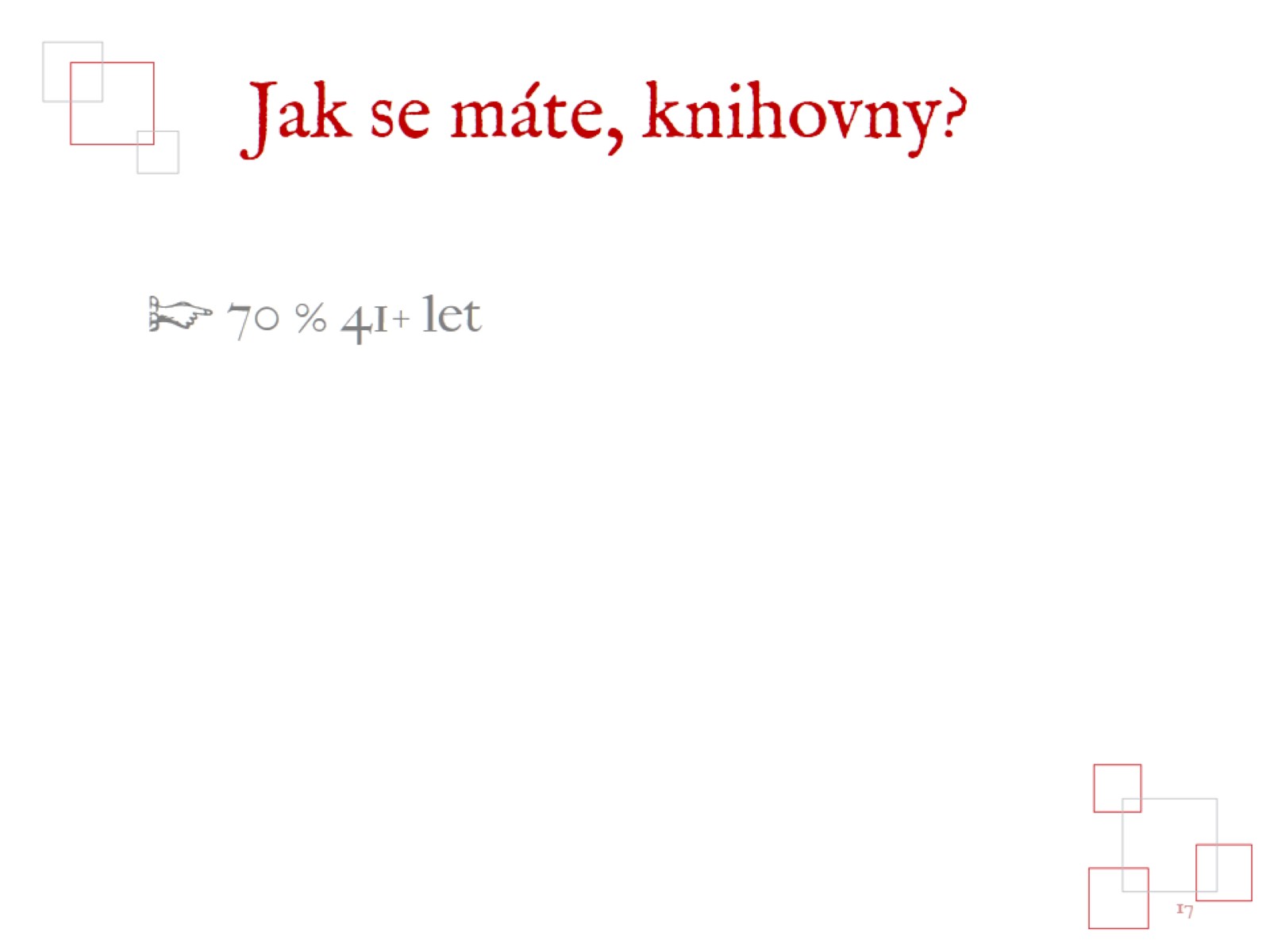 Jak se máte, knihovny?
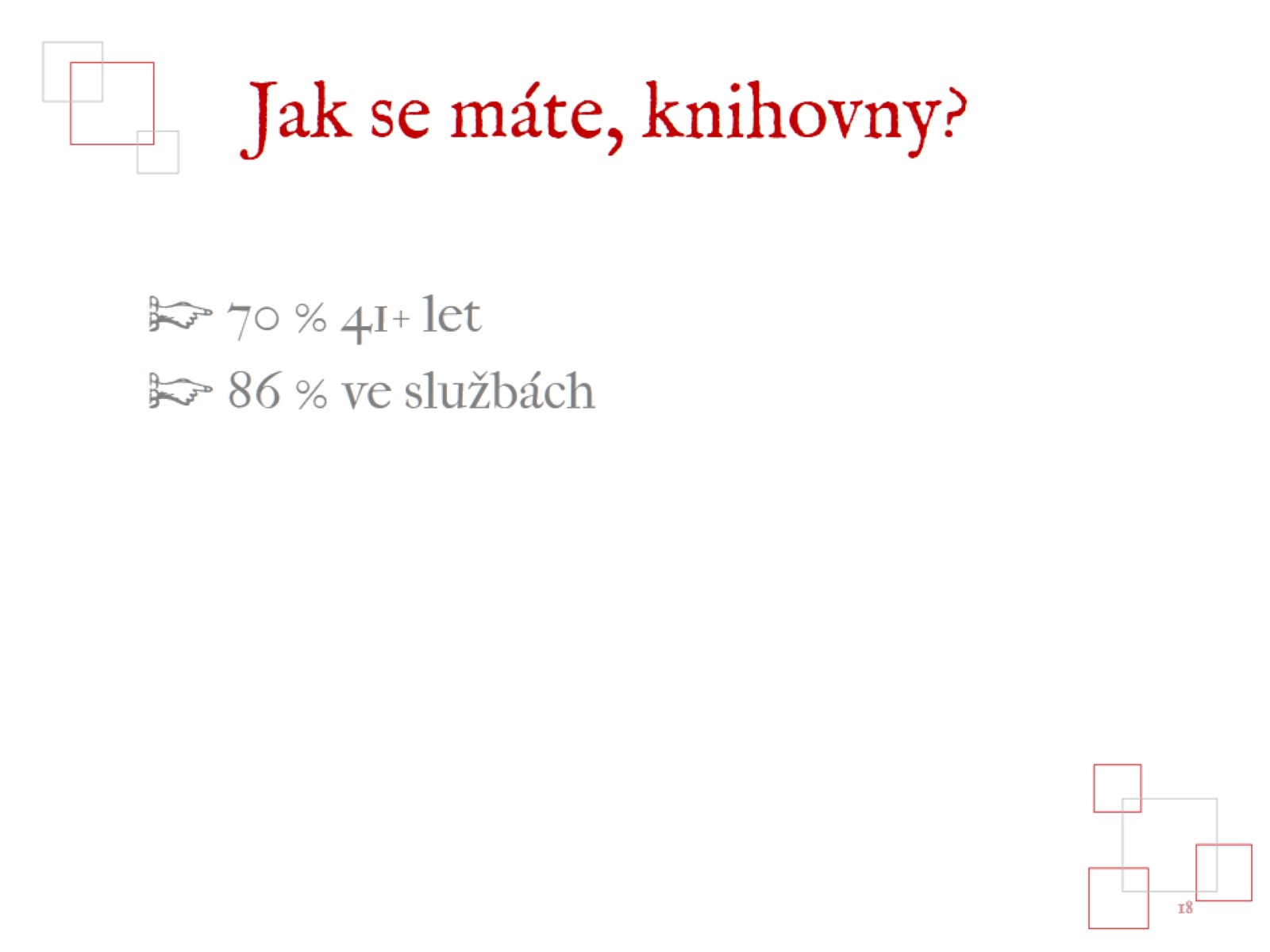 Jak se máte, knihovny?
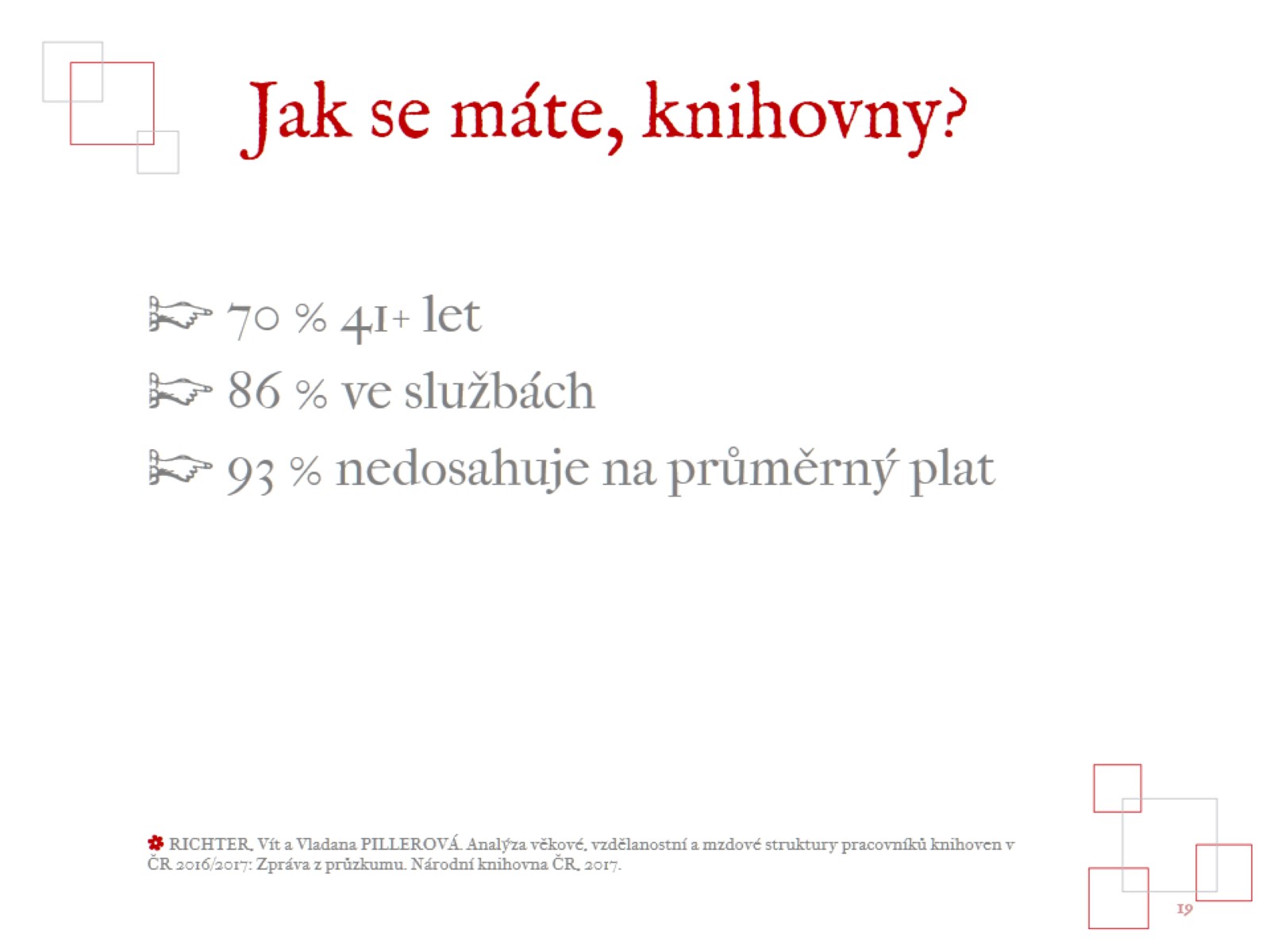 Jak se máte, knihovny?
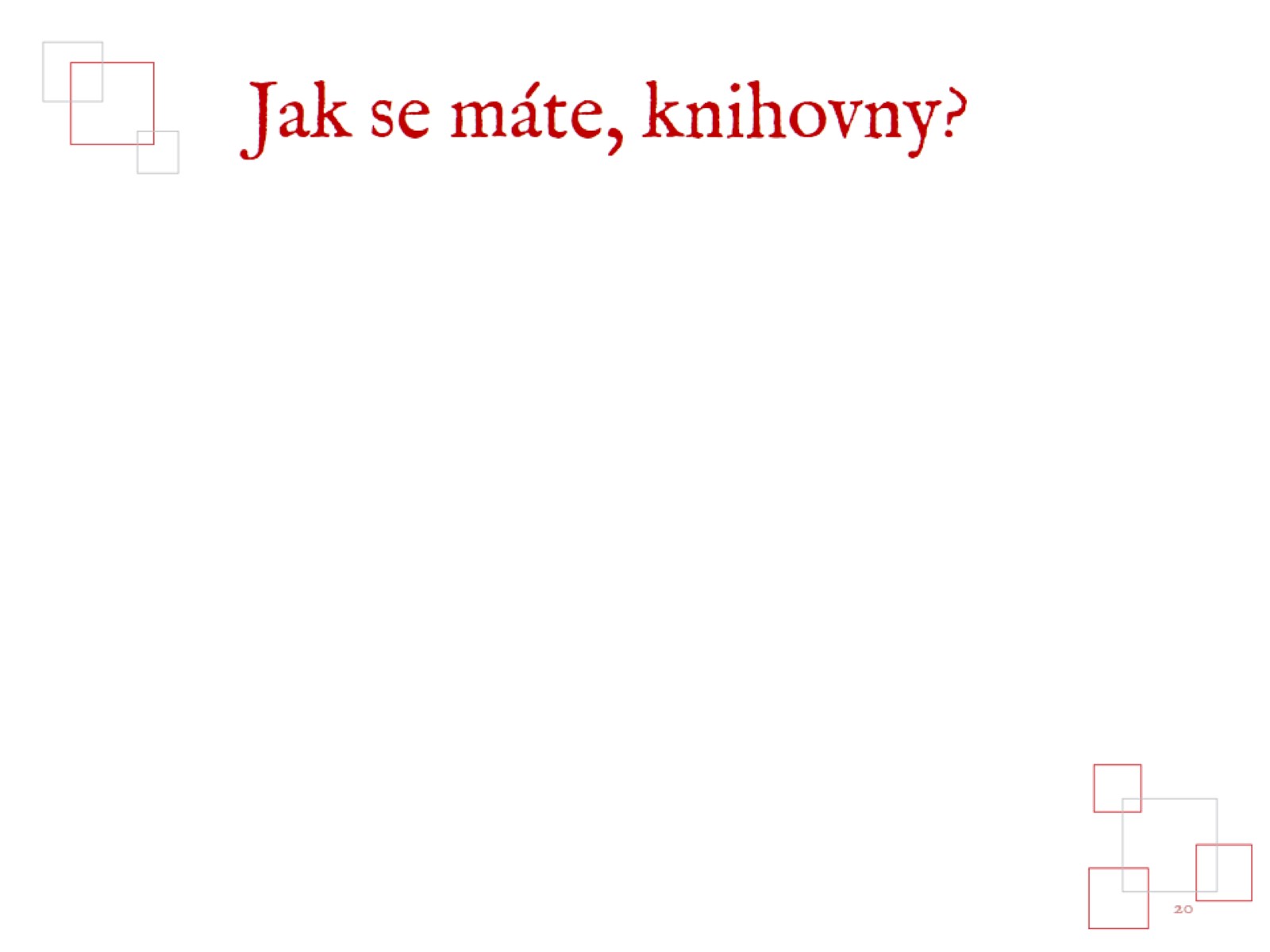 Jak se máte, knihovny?
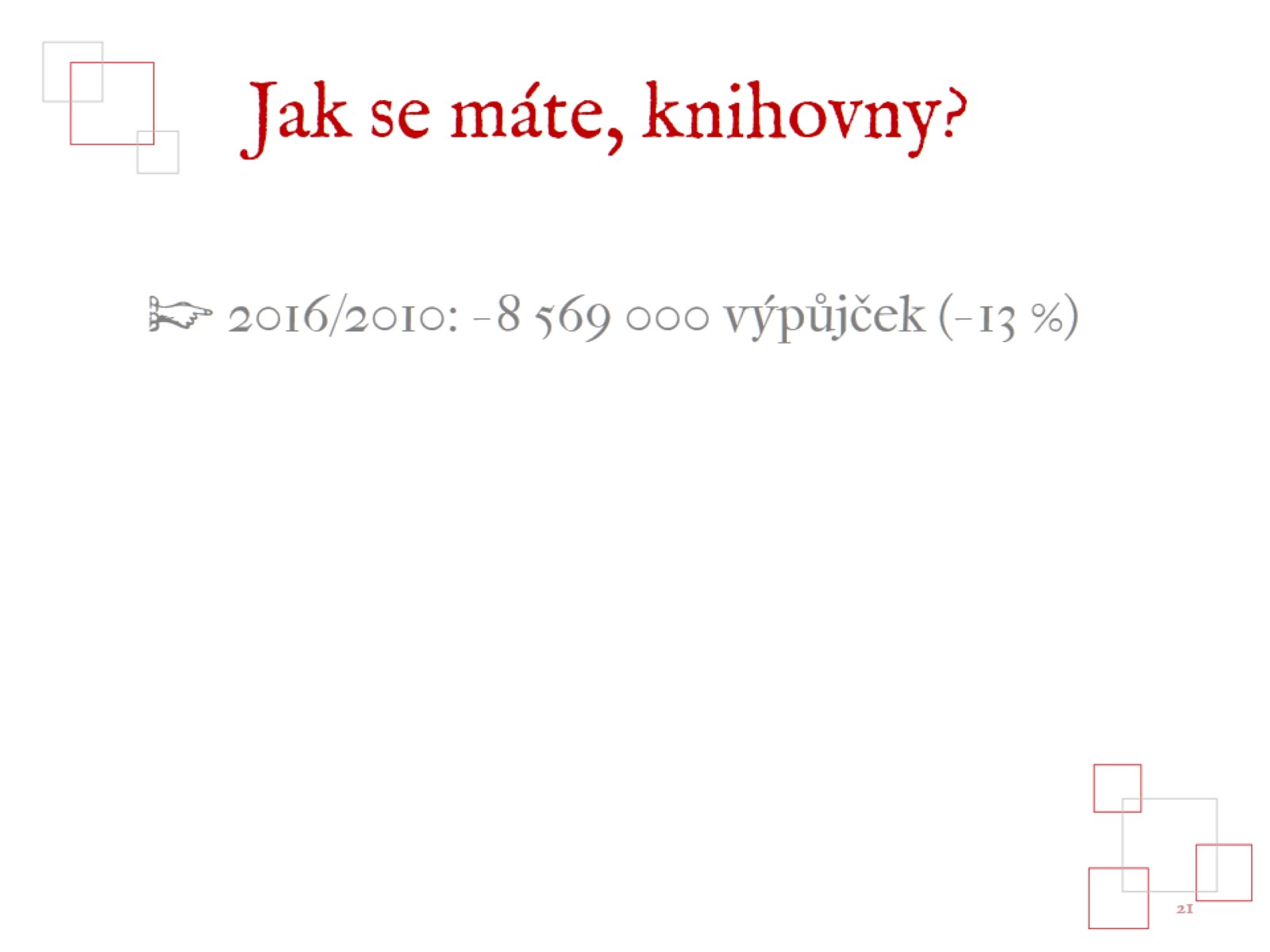 Jak se máte, knihovny?
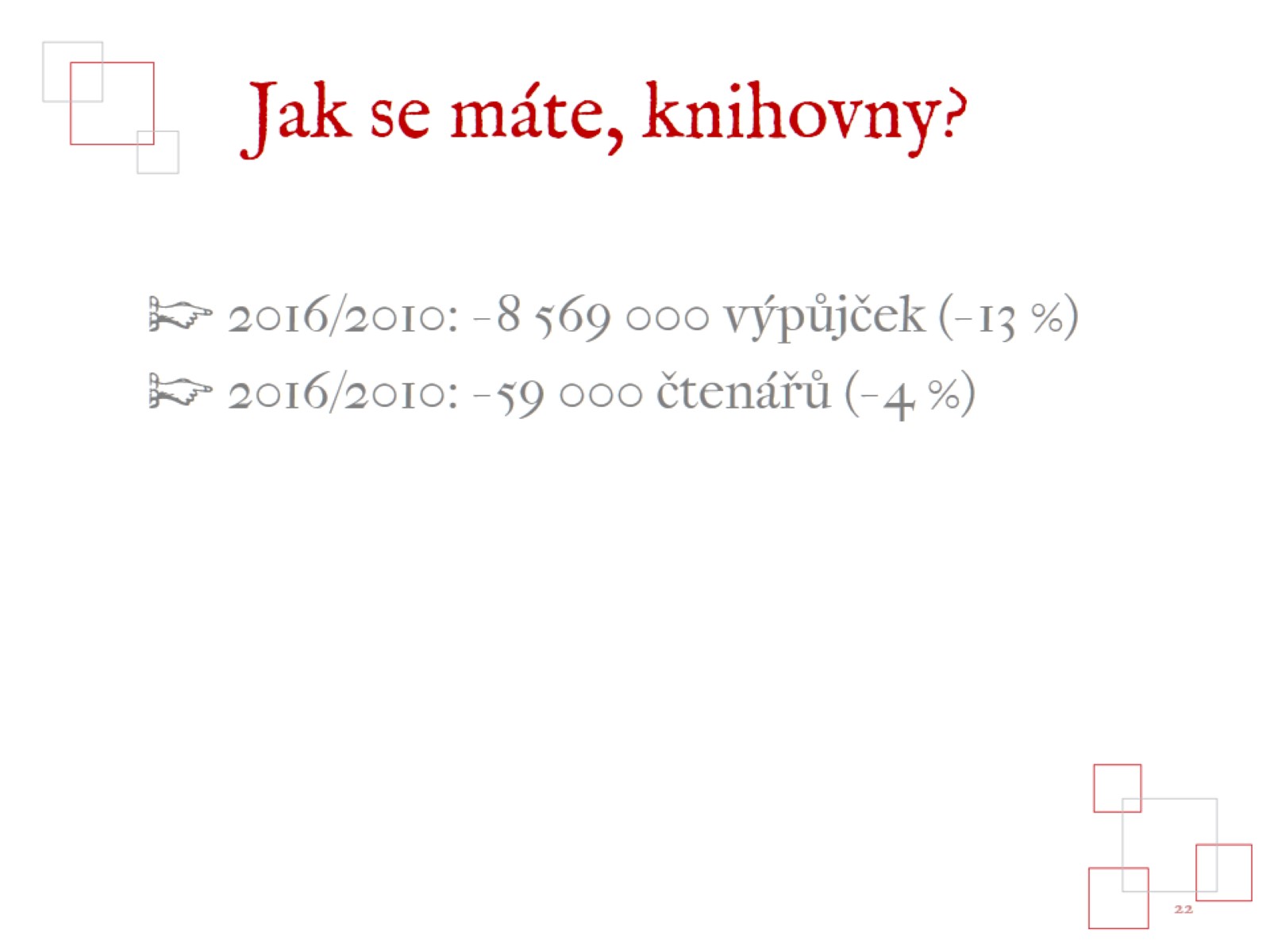 Jak se máte, knihovny?
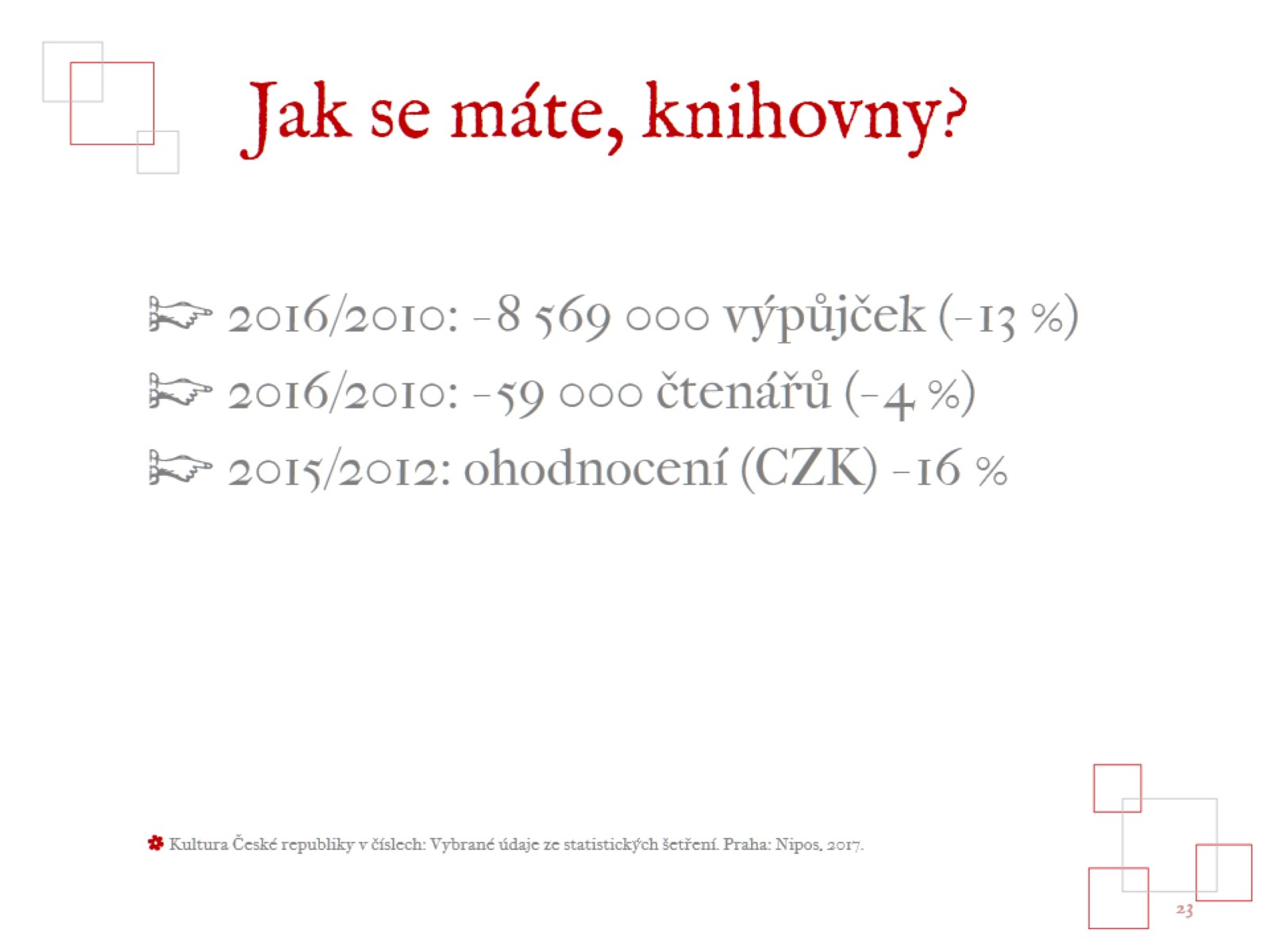 Jak se máte, knihovny?
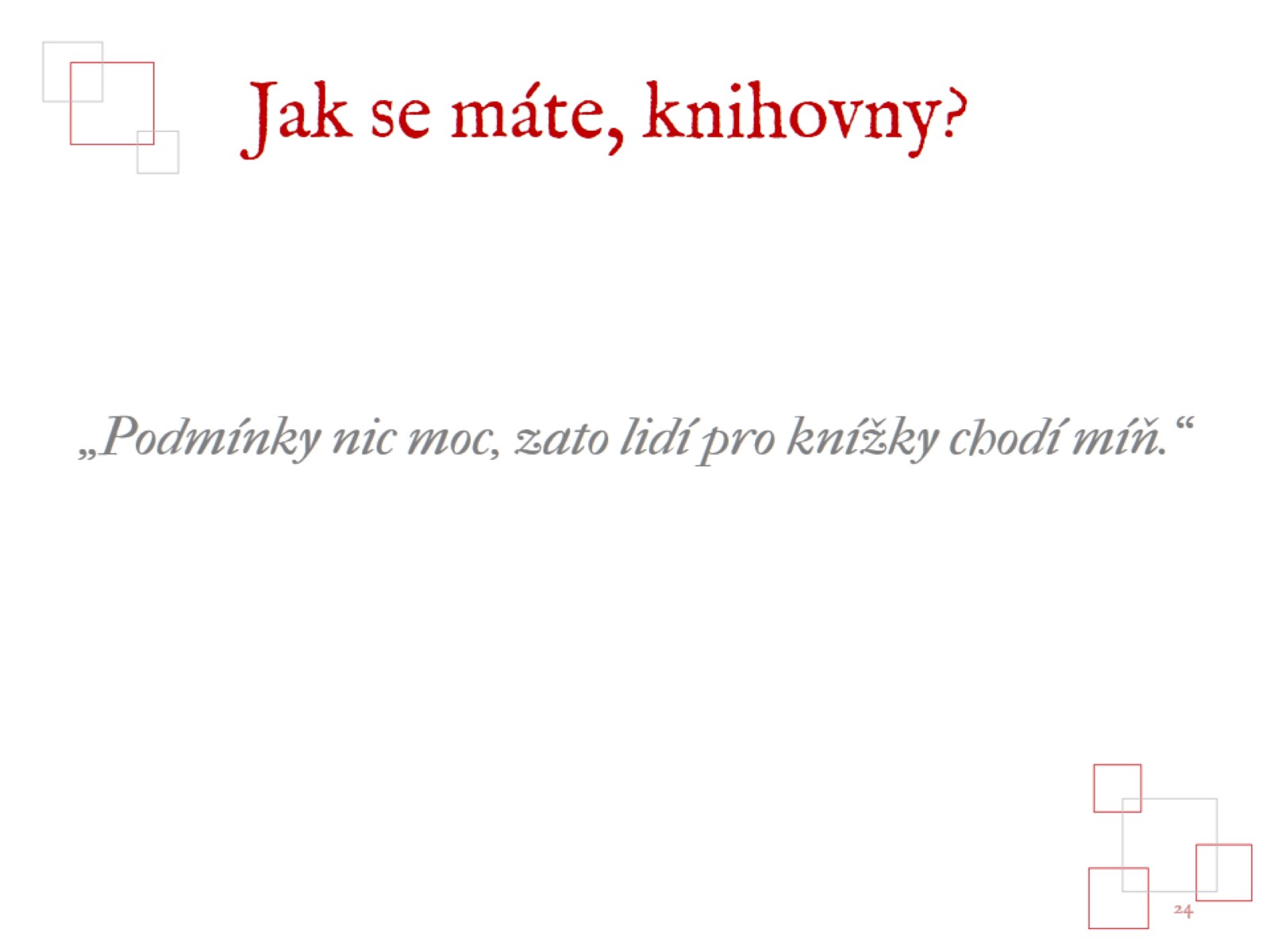 Jak se máte, knihovny?
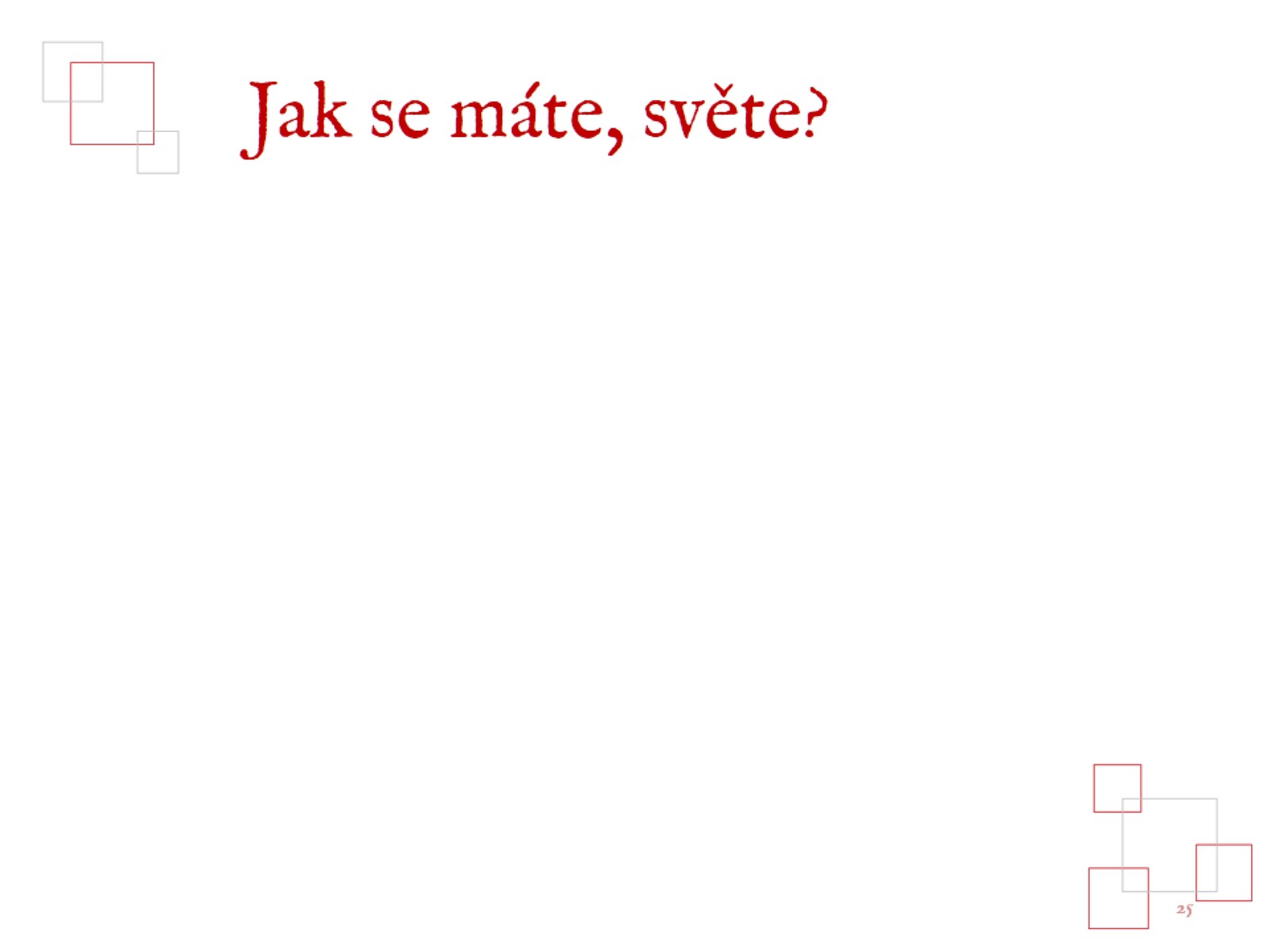 Jak se máte, světe?
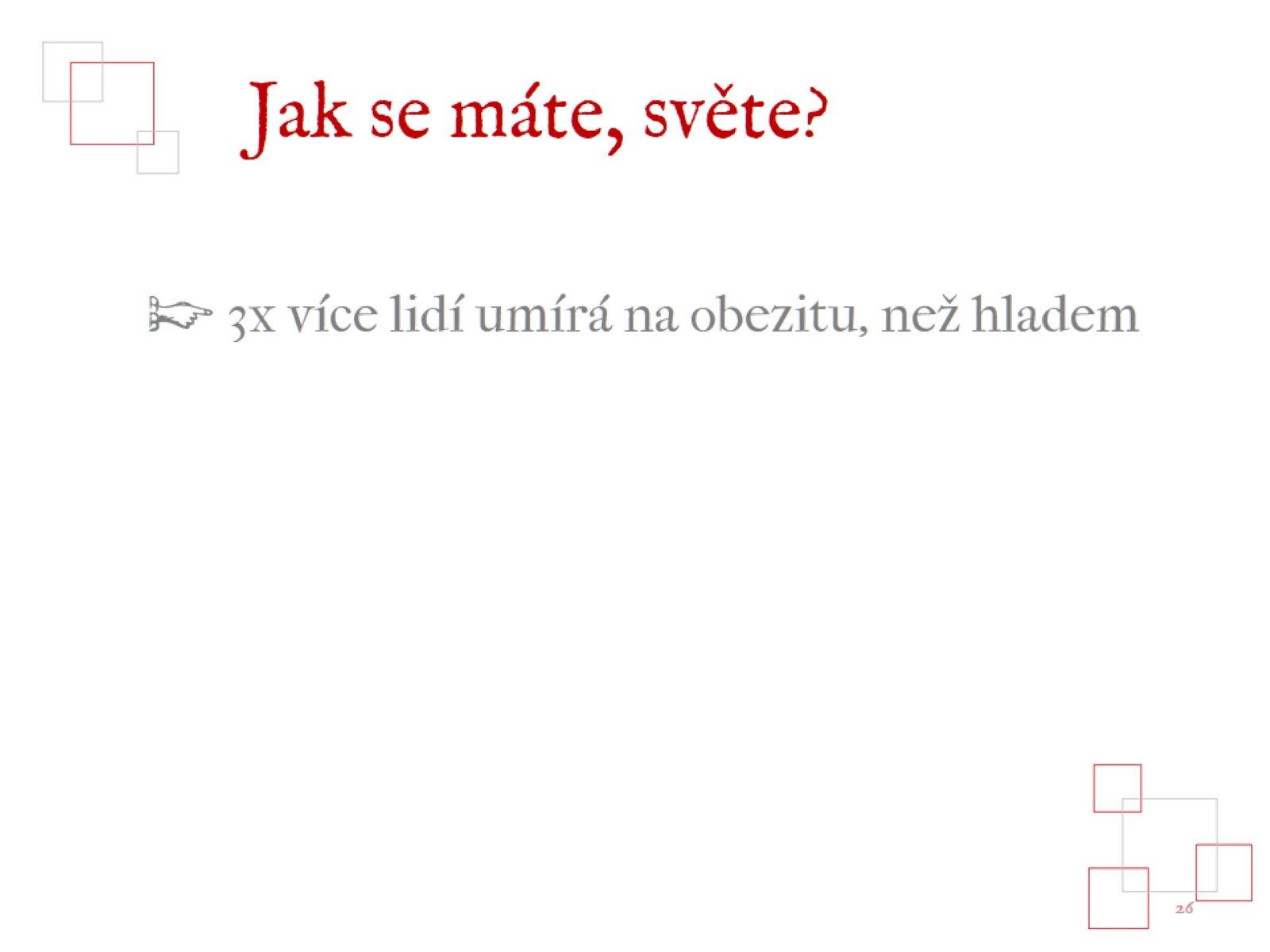 Jak se máte, světe?
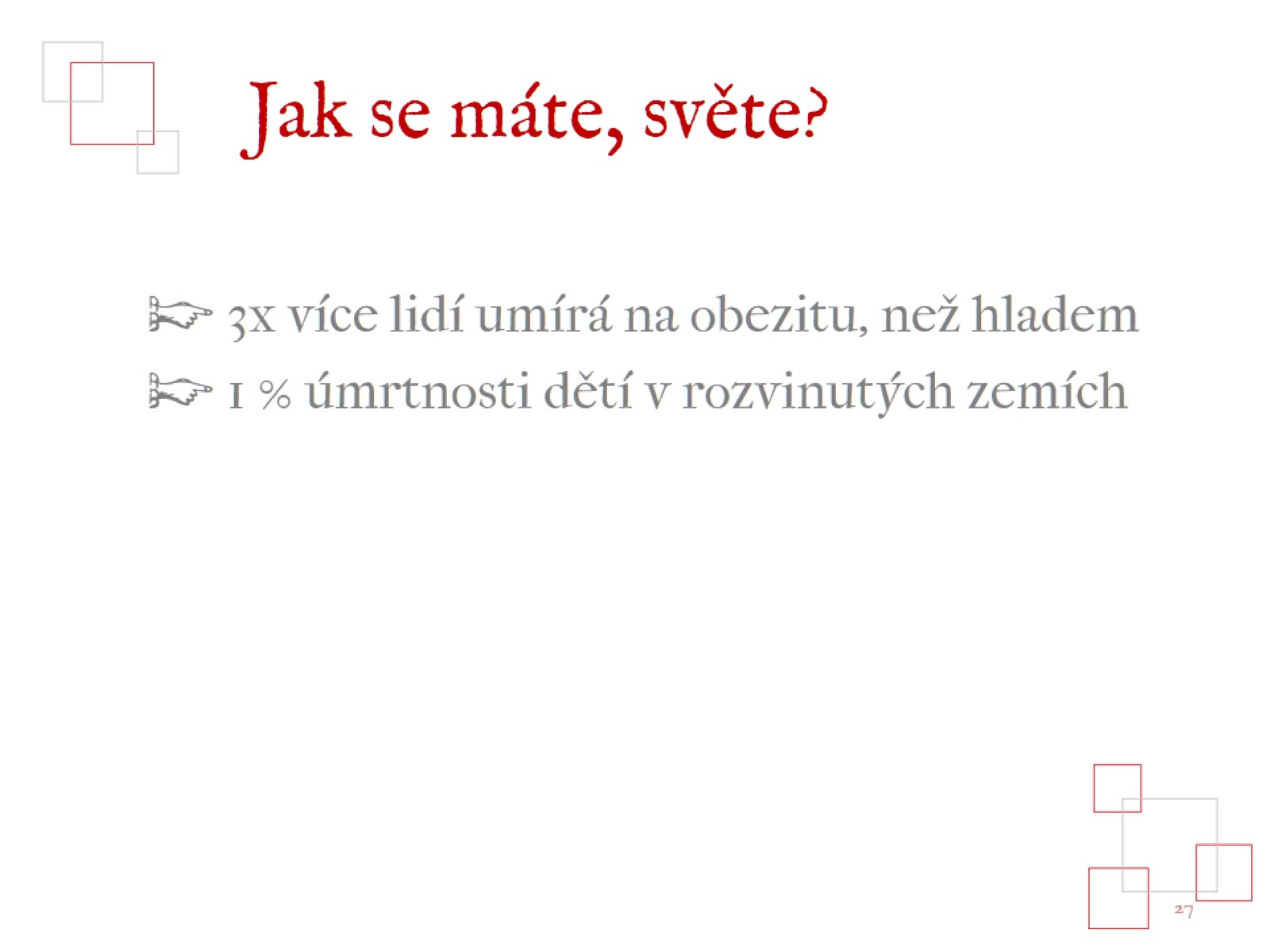 Jak se máte, světe?
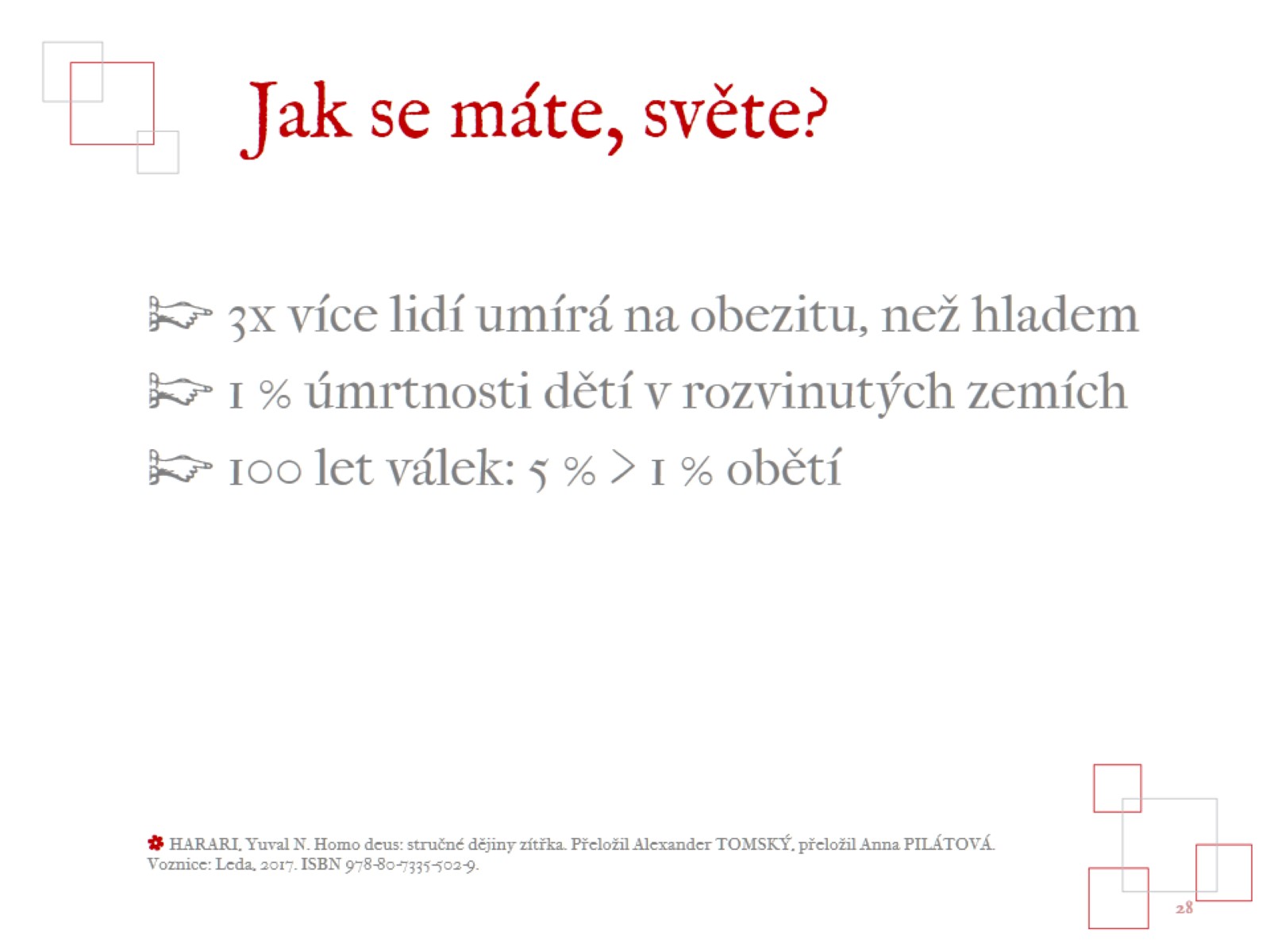 Jak se máte, světe?
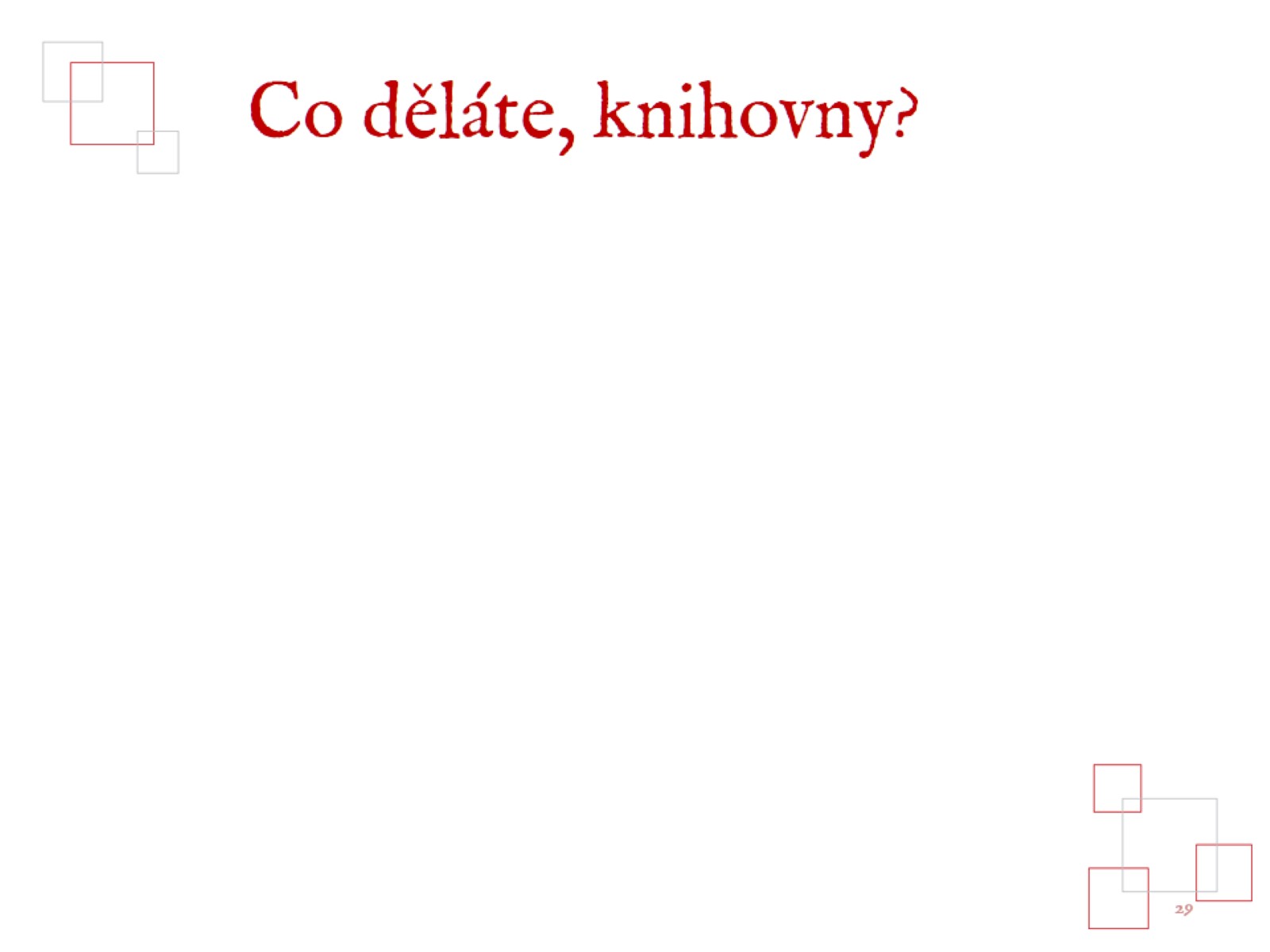 Co děláte, knihovny?
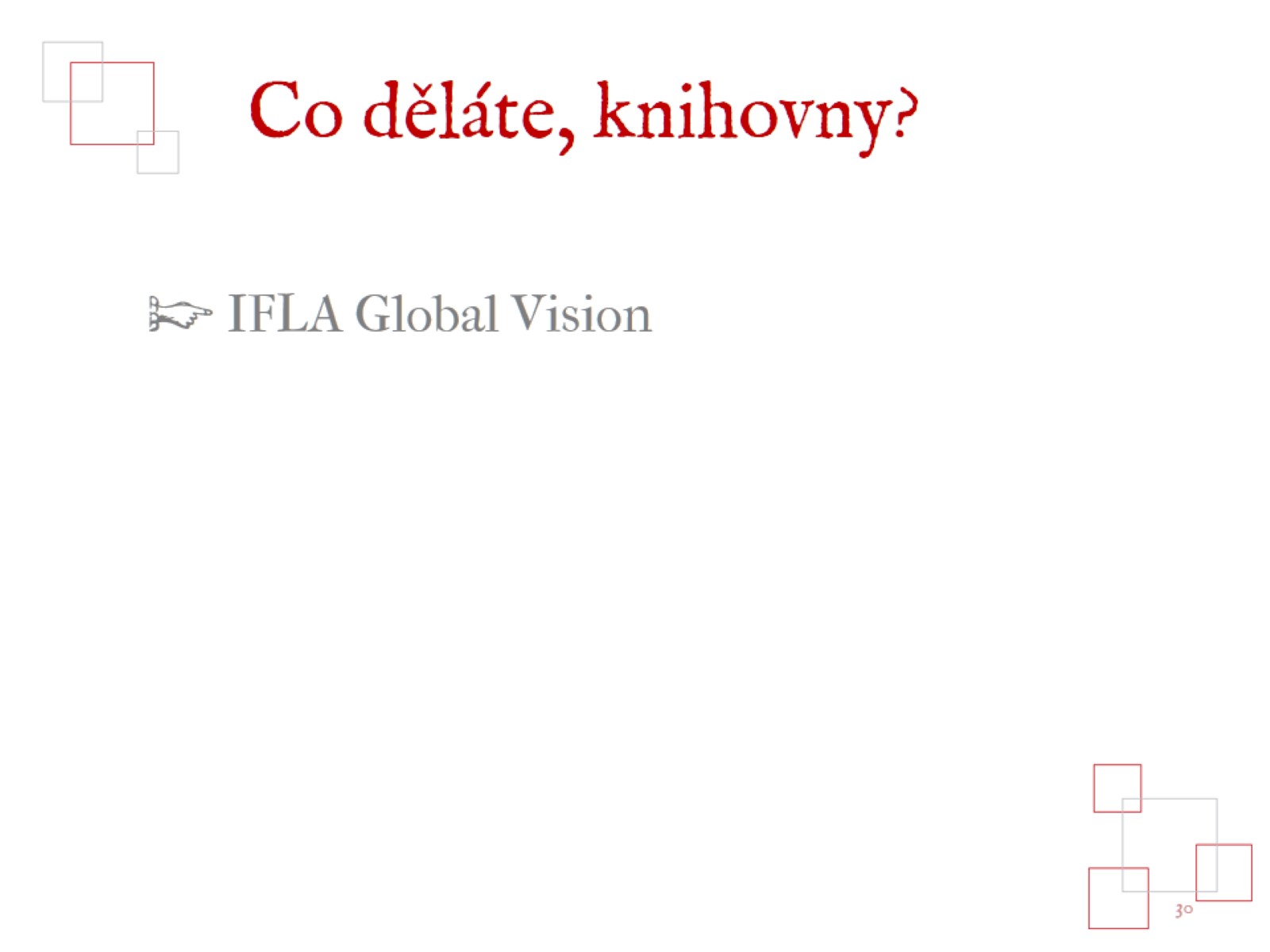 Co děláte, knihovny?
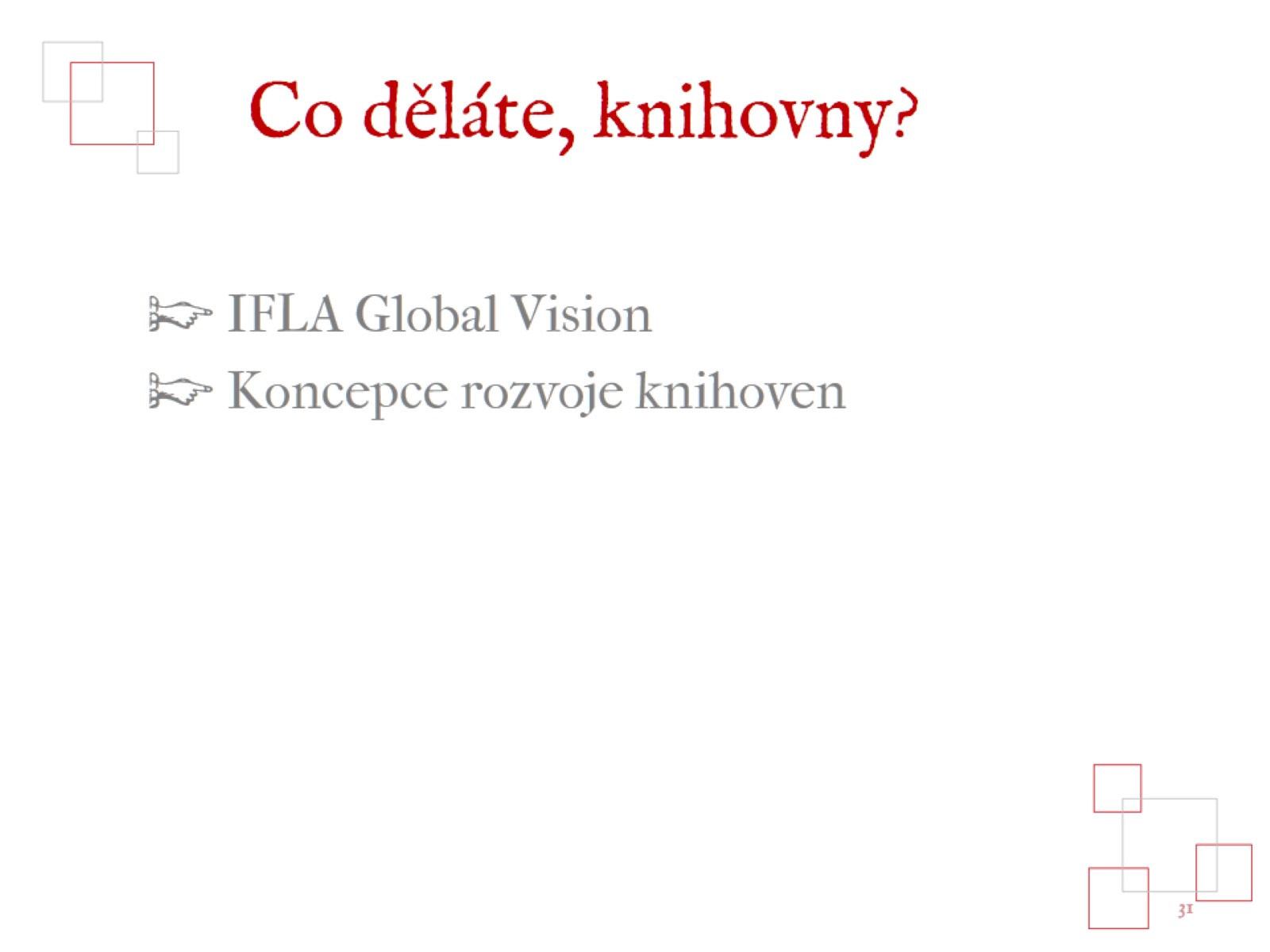 Co děláte, knihovny?
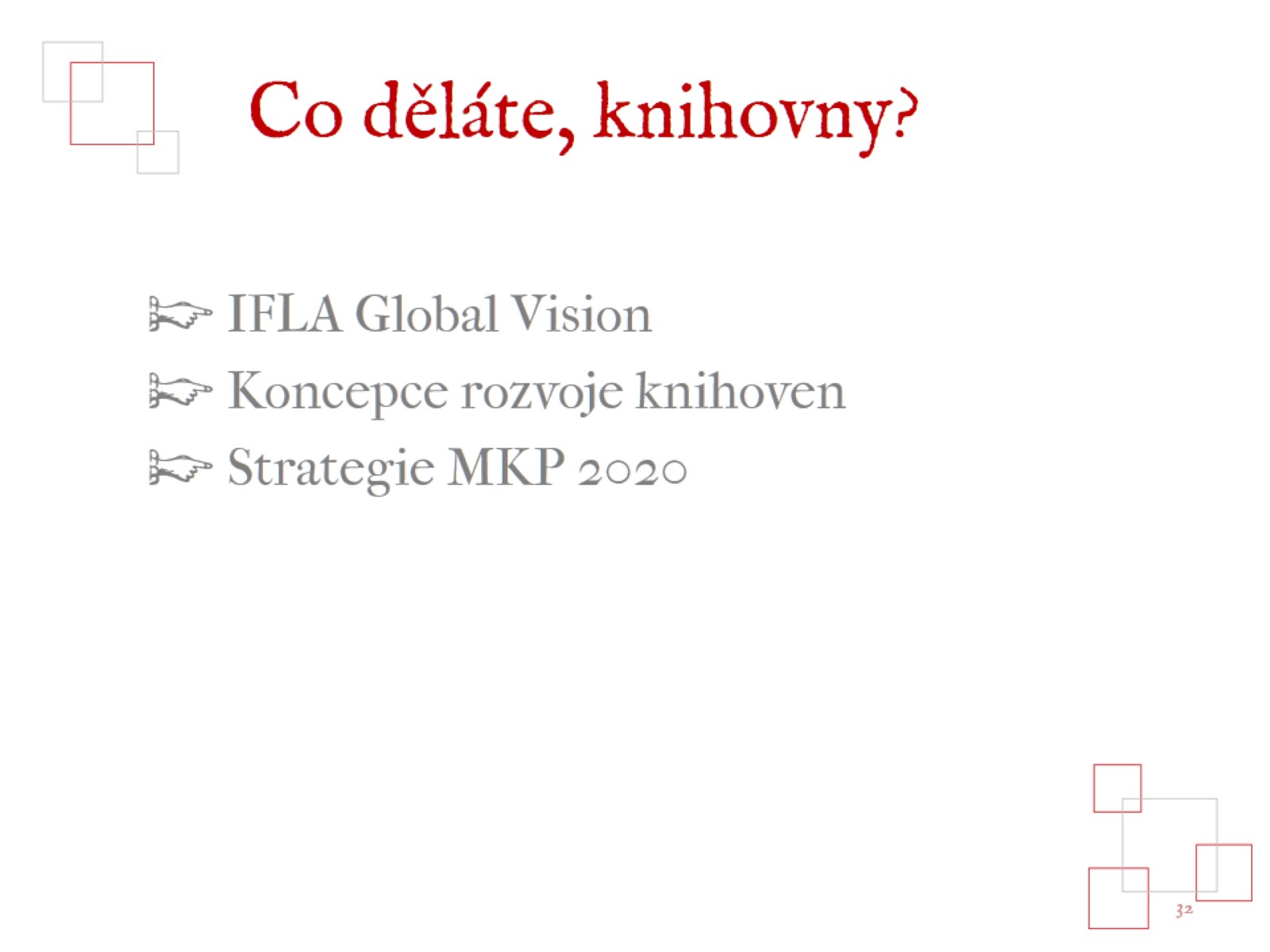 Co děláte, knihovny?
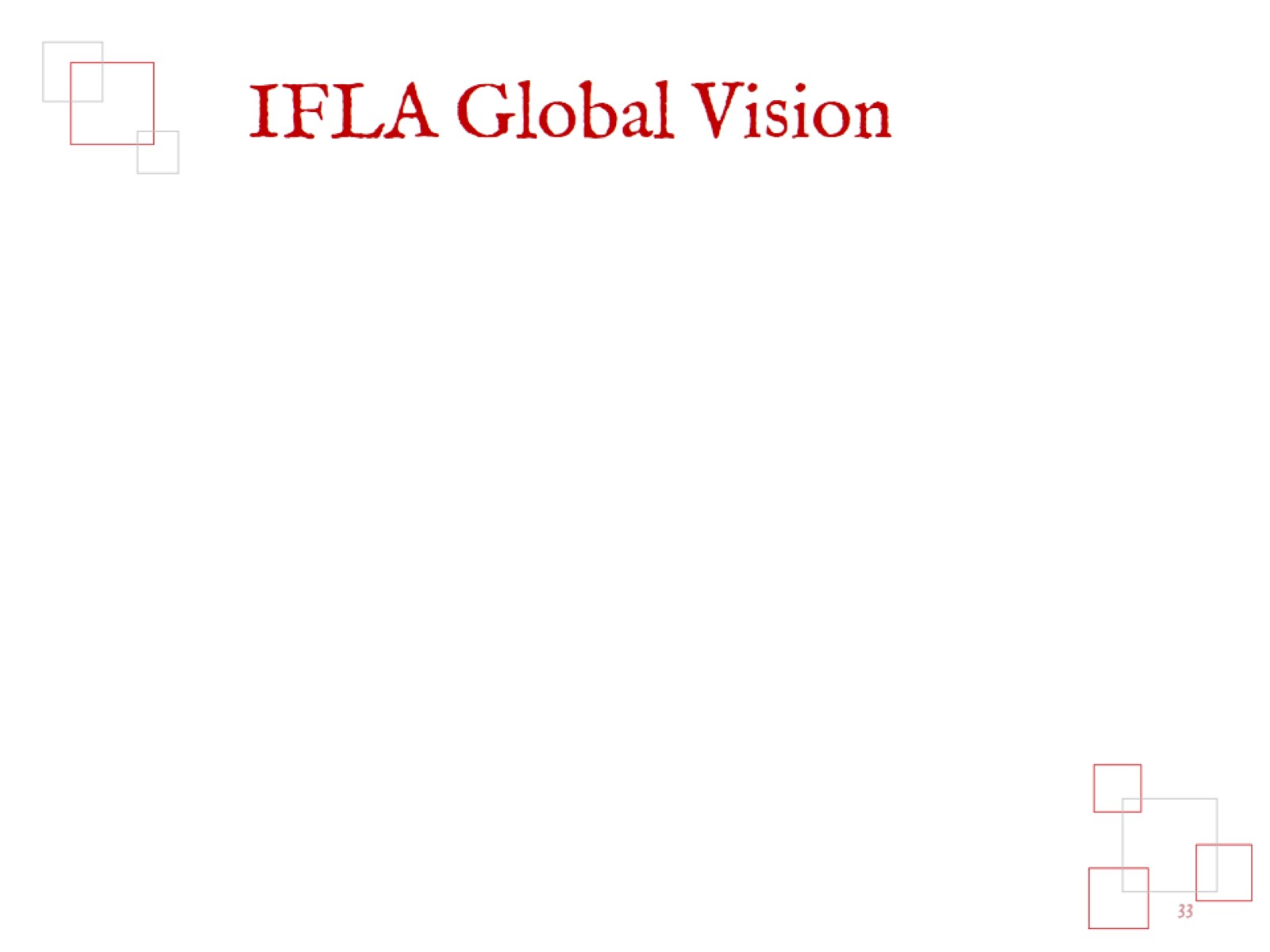 IFLA Global Vision
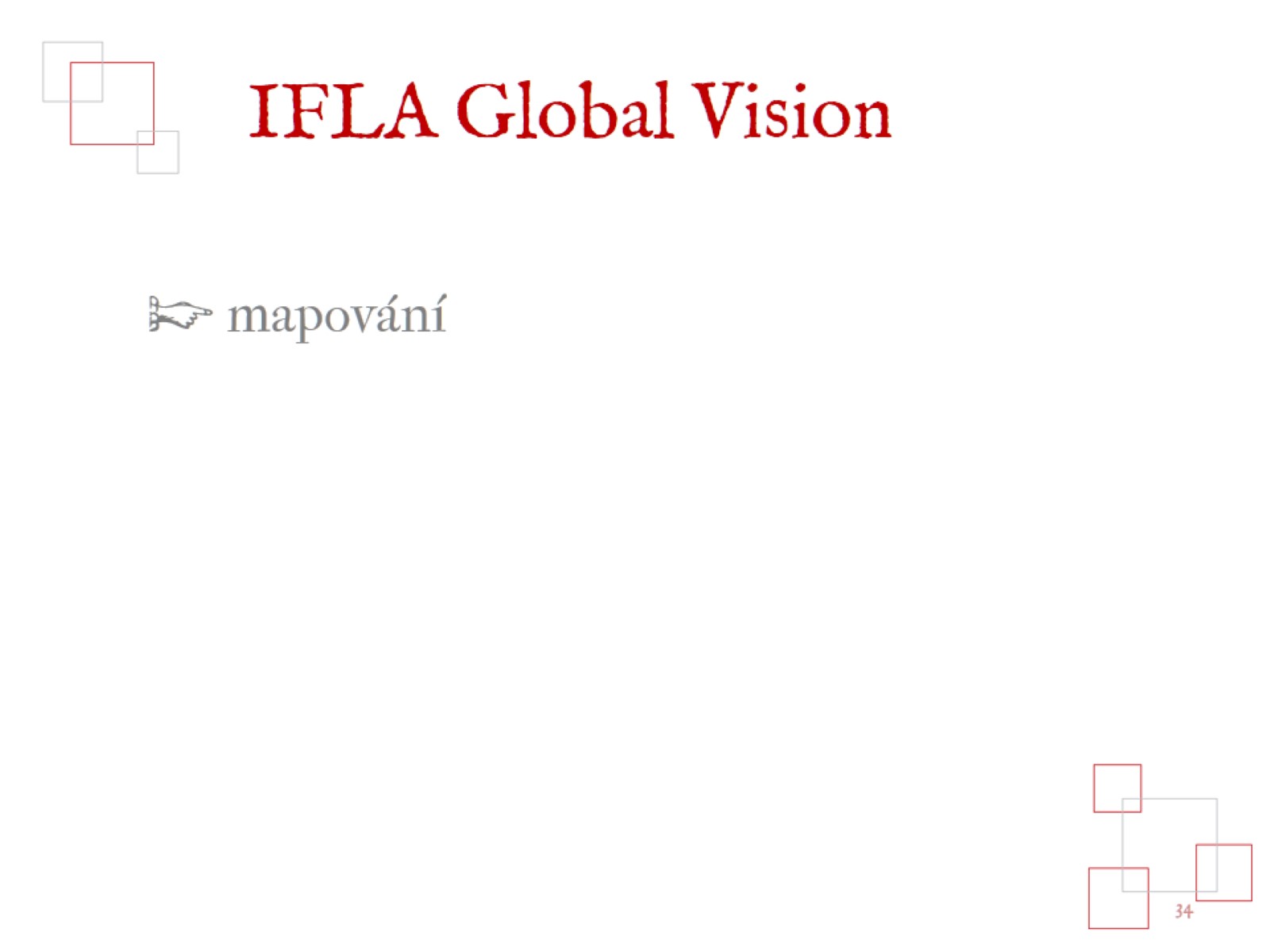 IFLA Global Vision
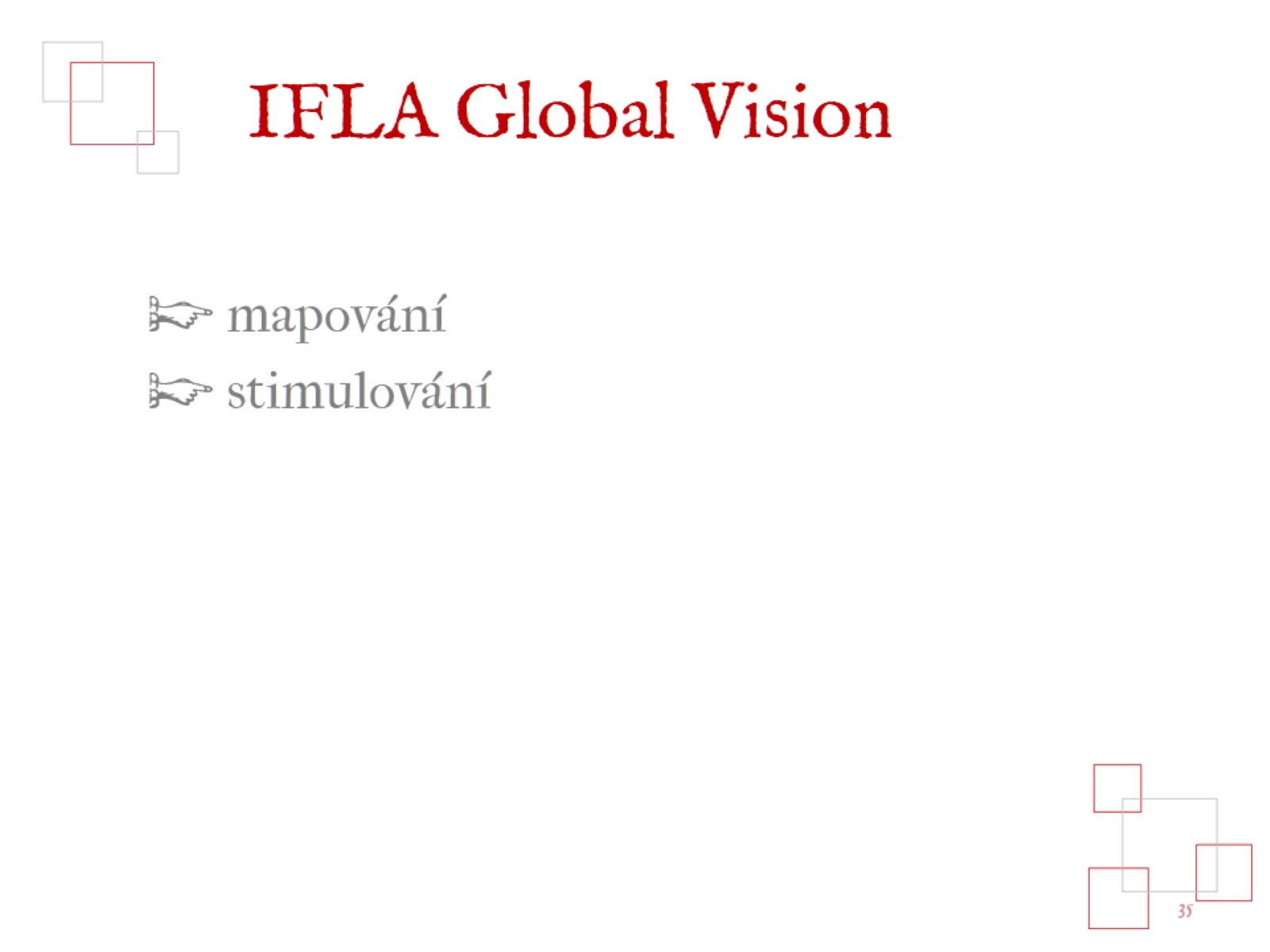 IFLA Global Vision
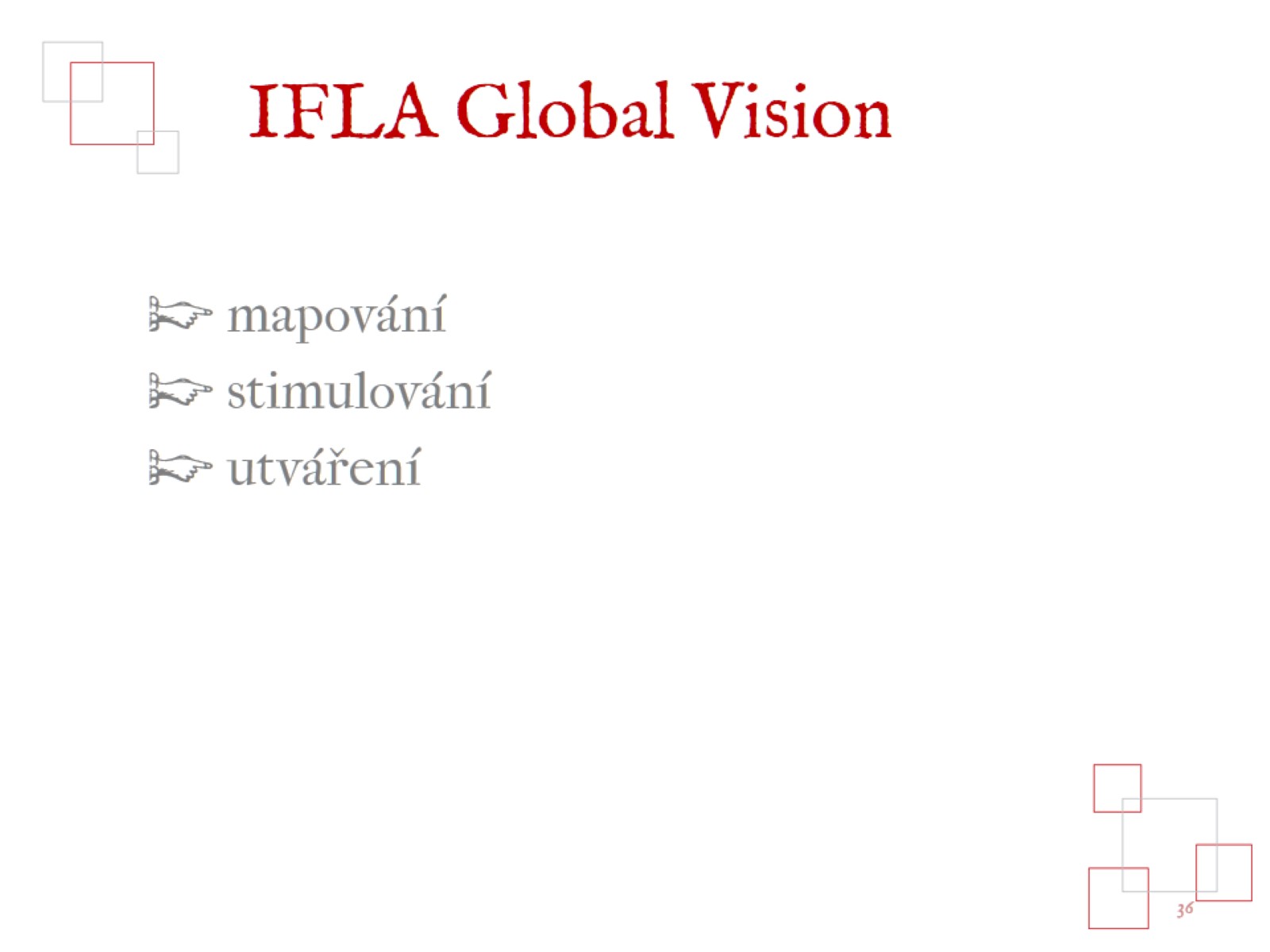 IFLA Global Vision
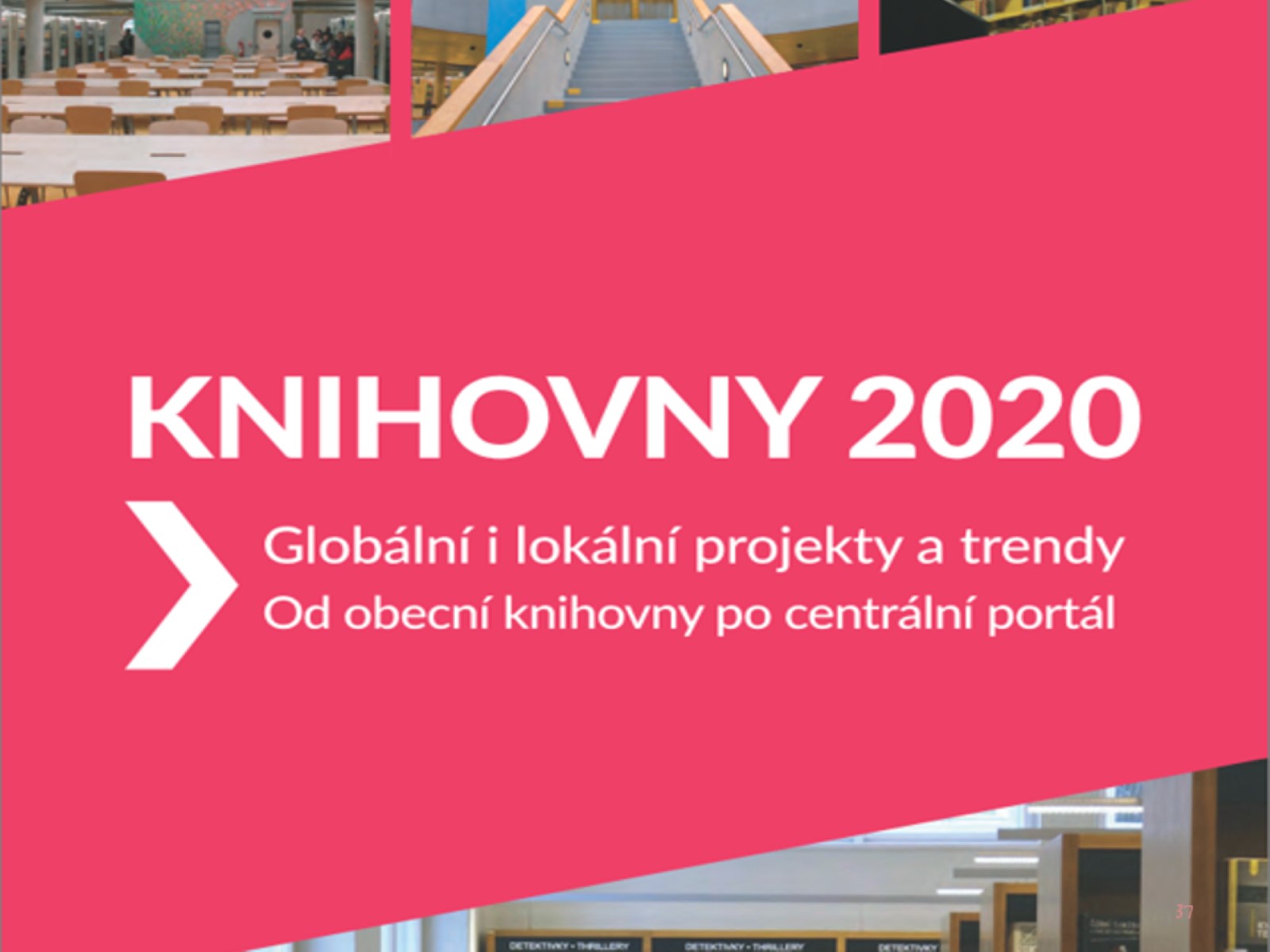 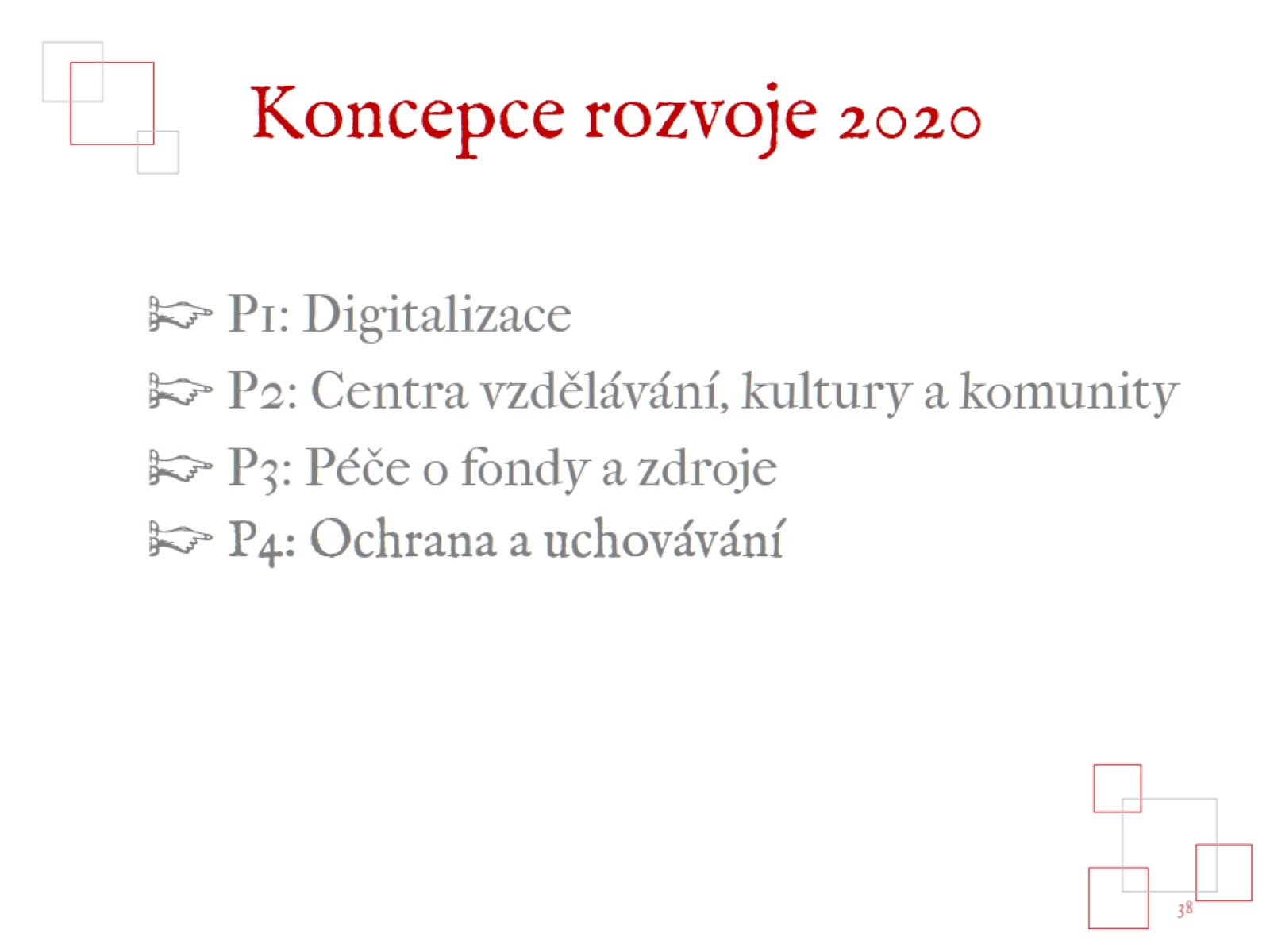 Koncepce rozvoje 2020
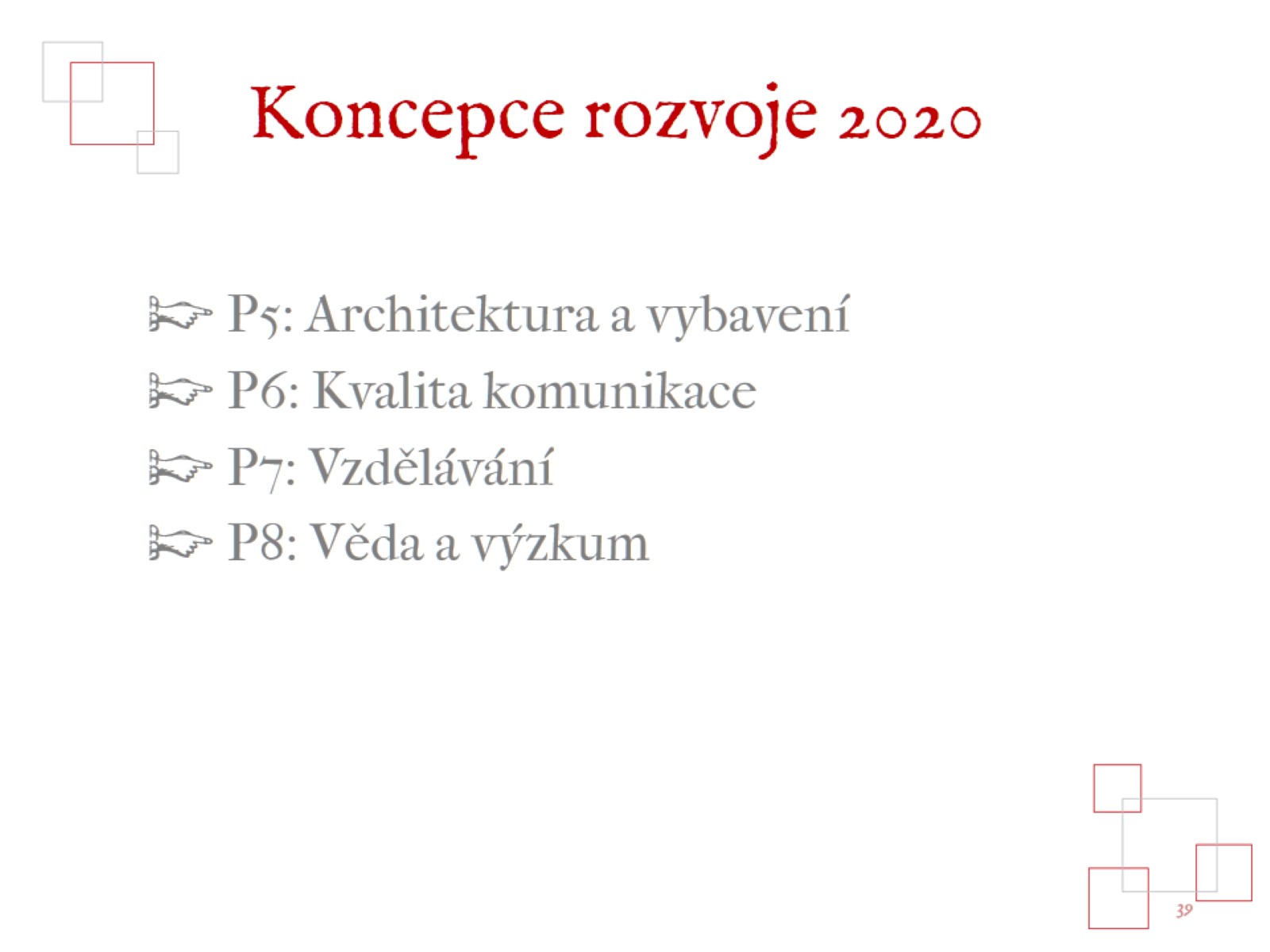 Koncepce rozvoje 2020
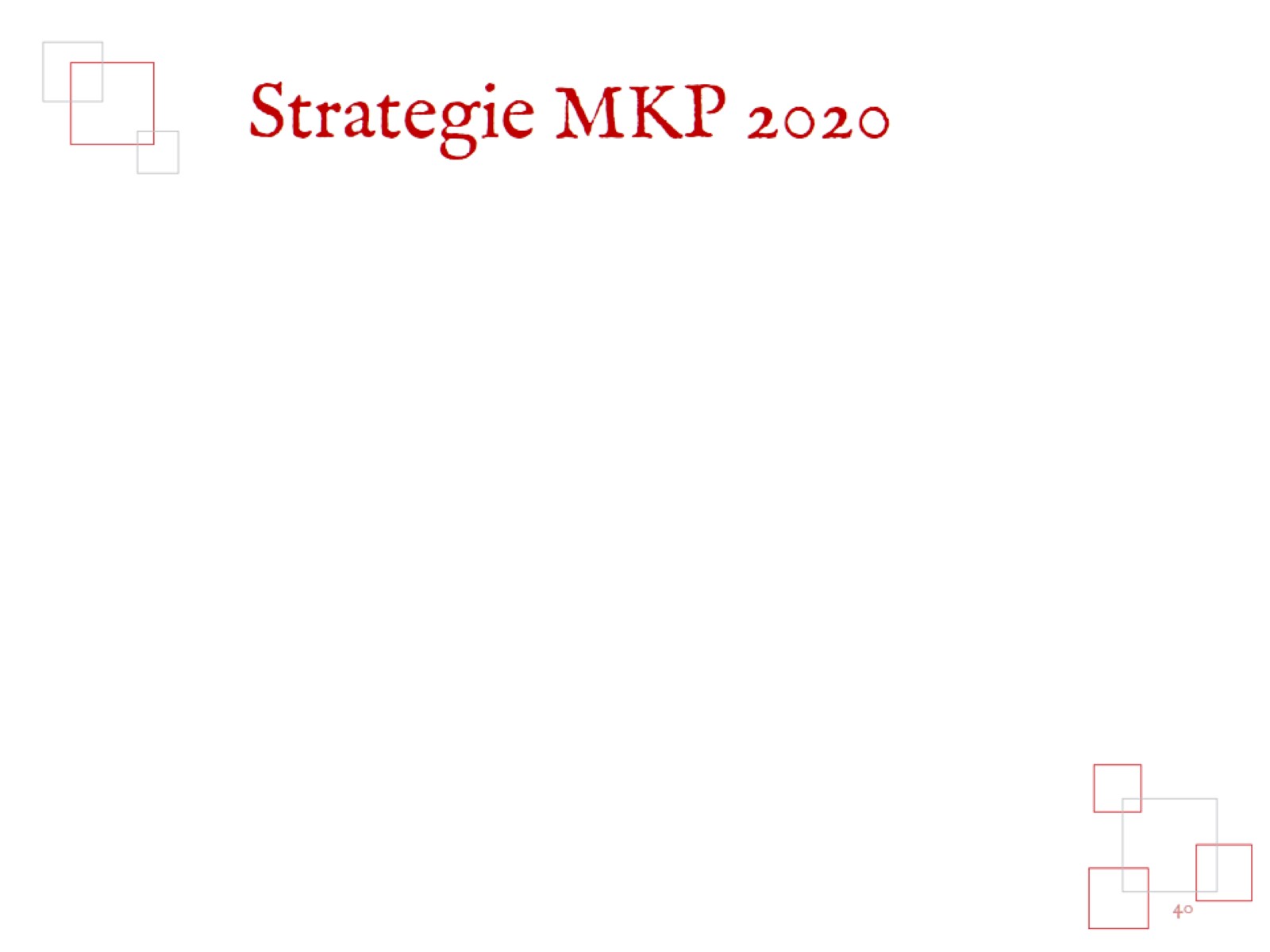 Strategie MKP 2020
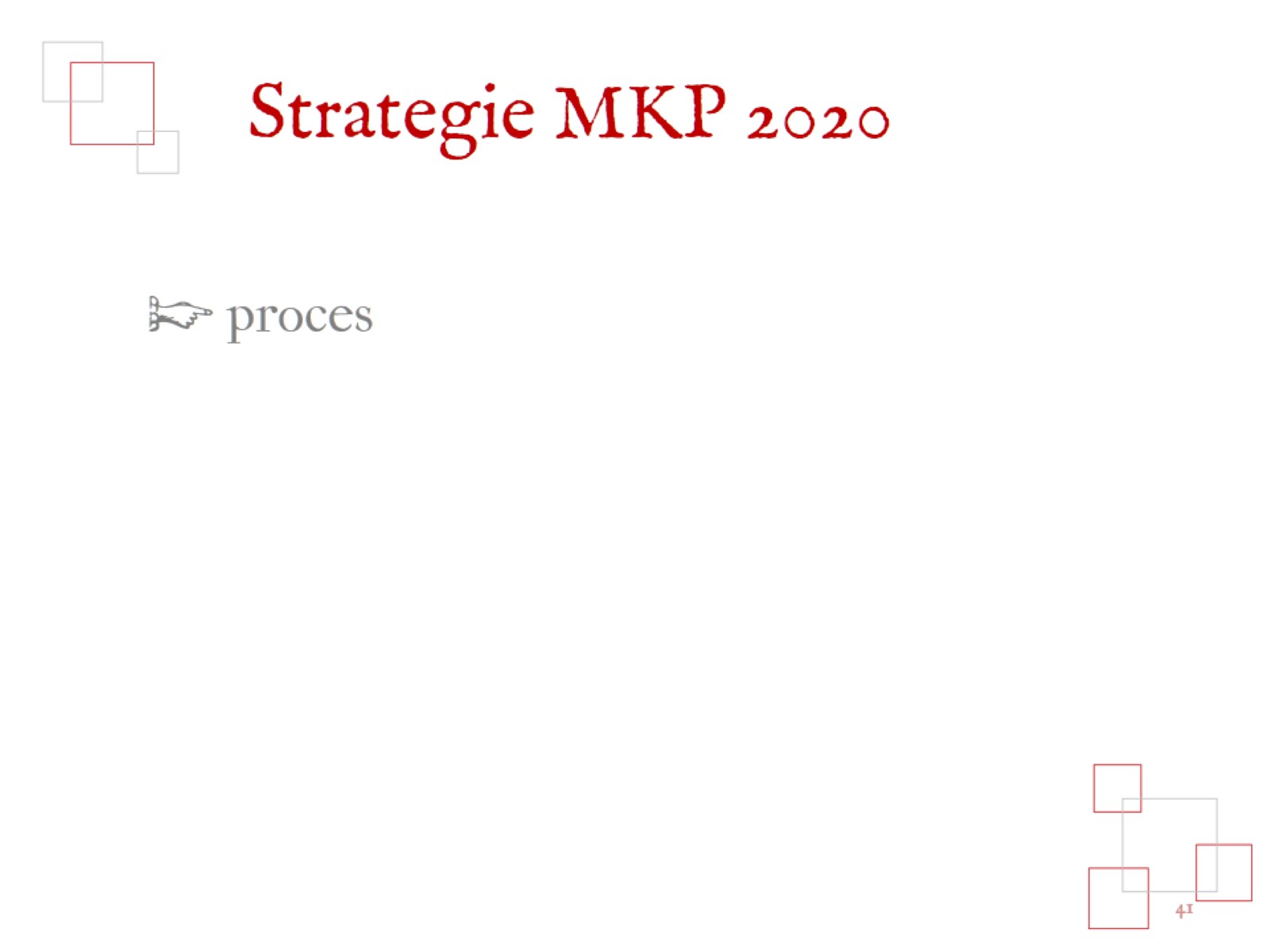 Strategie MKP 2020
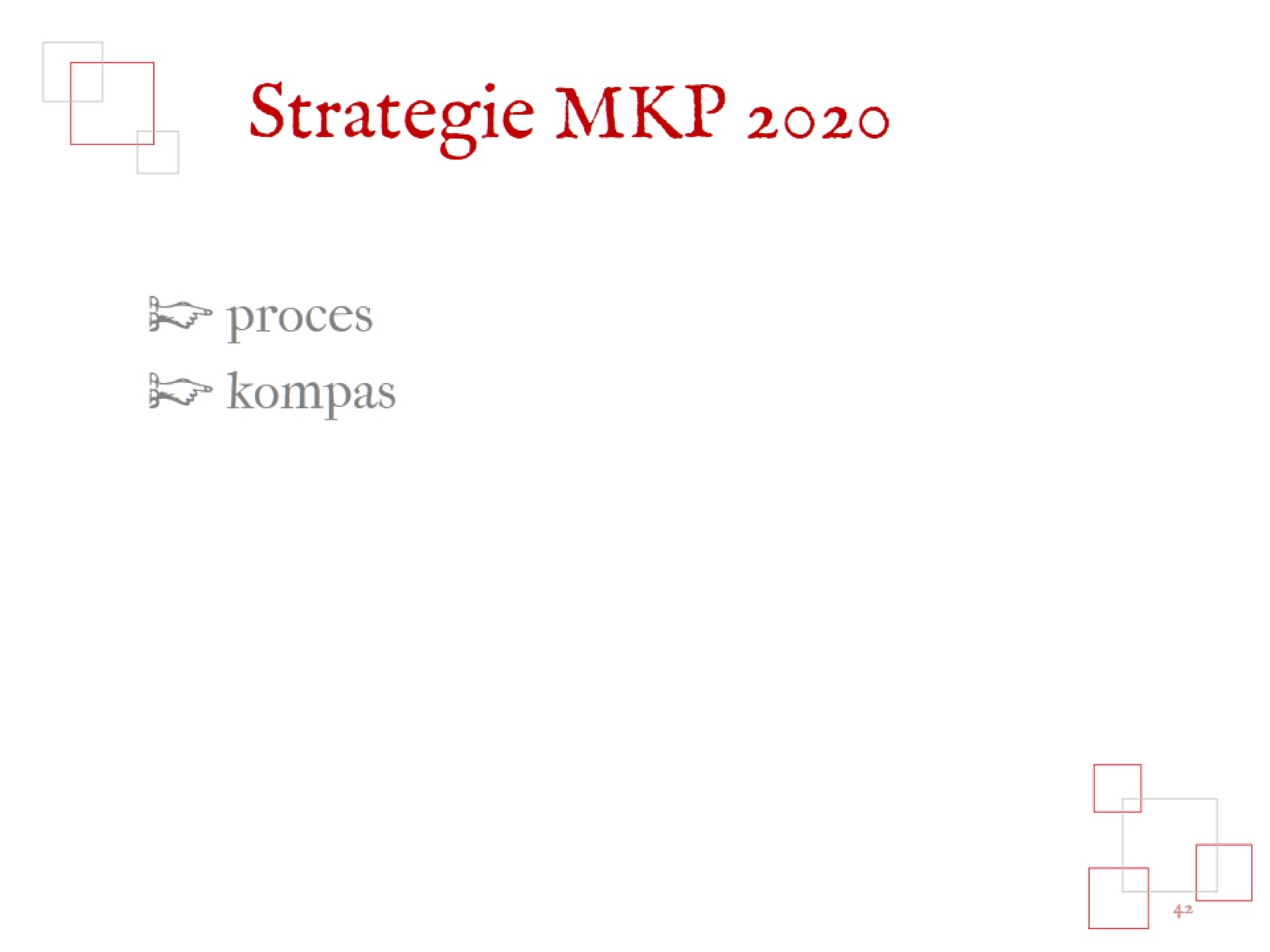 Strategie MKP 2020
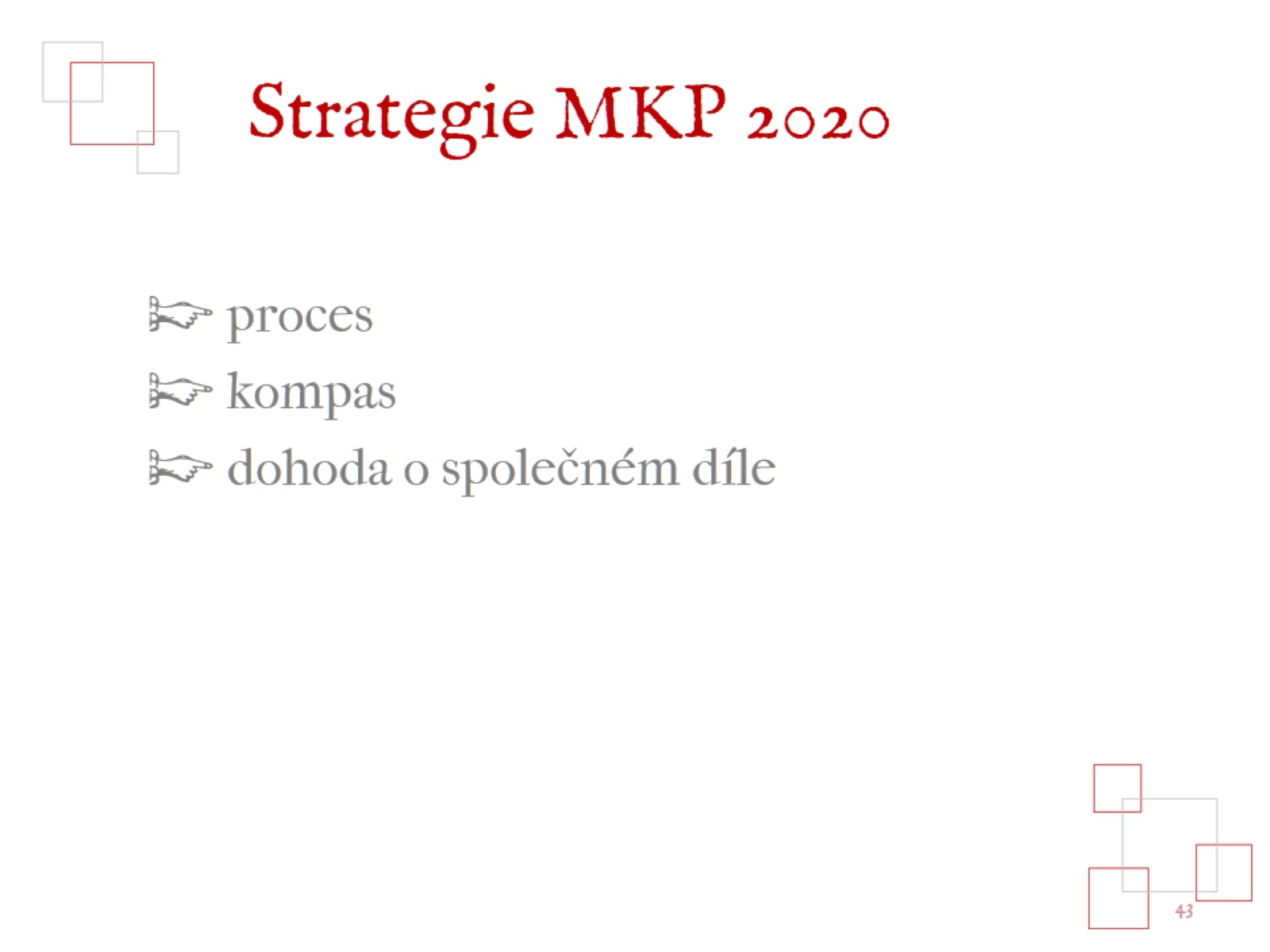 Strategie MKP 2020
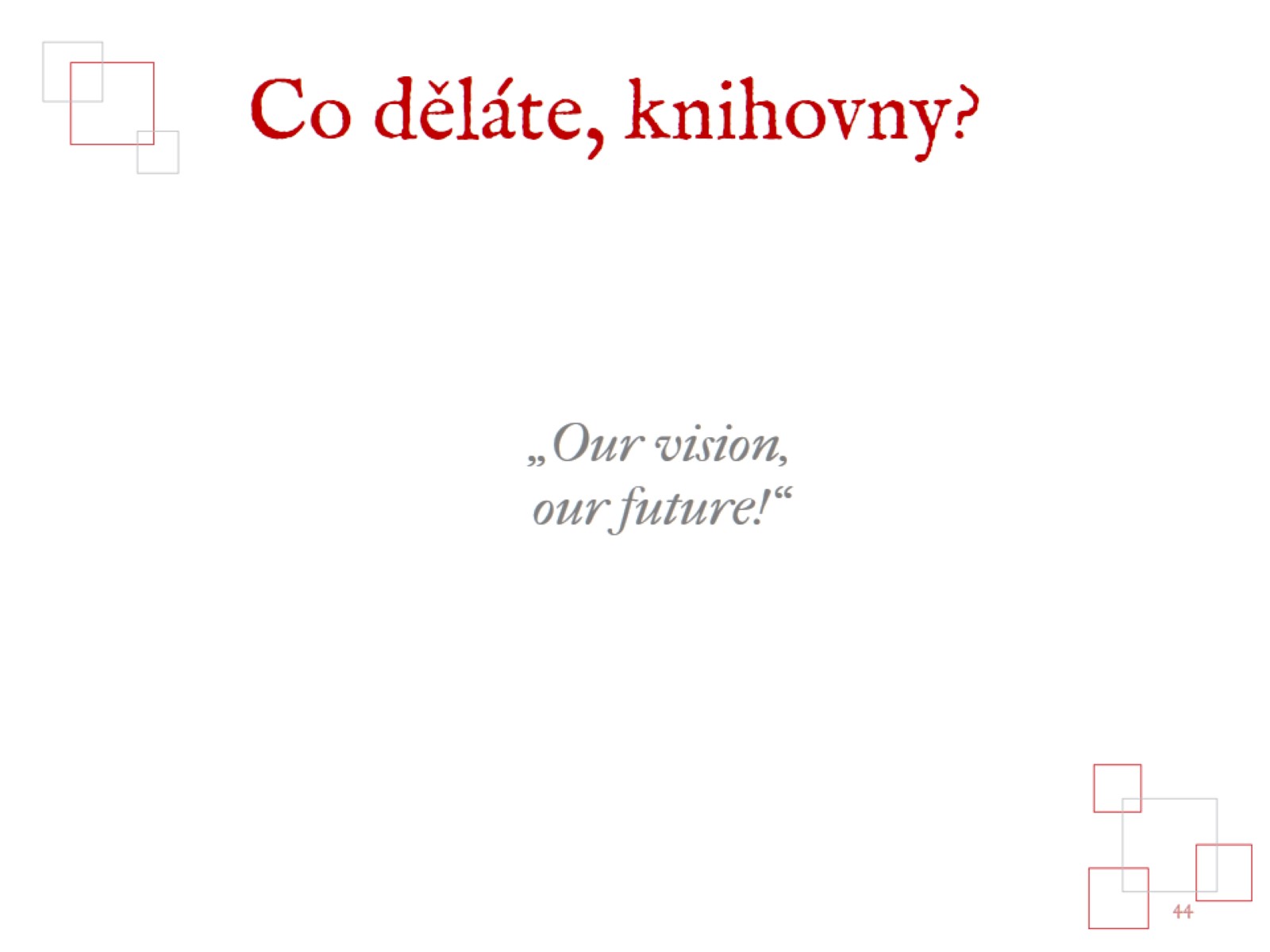 Co děláte, knihovny?
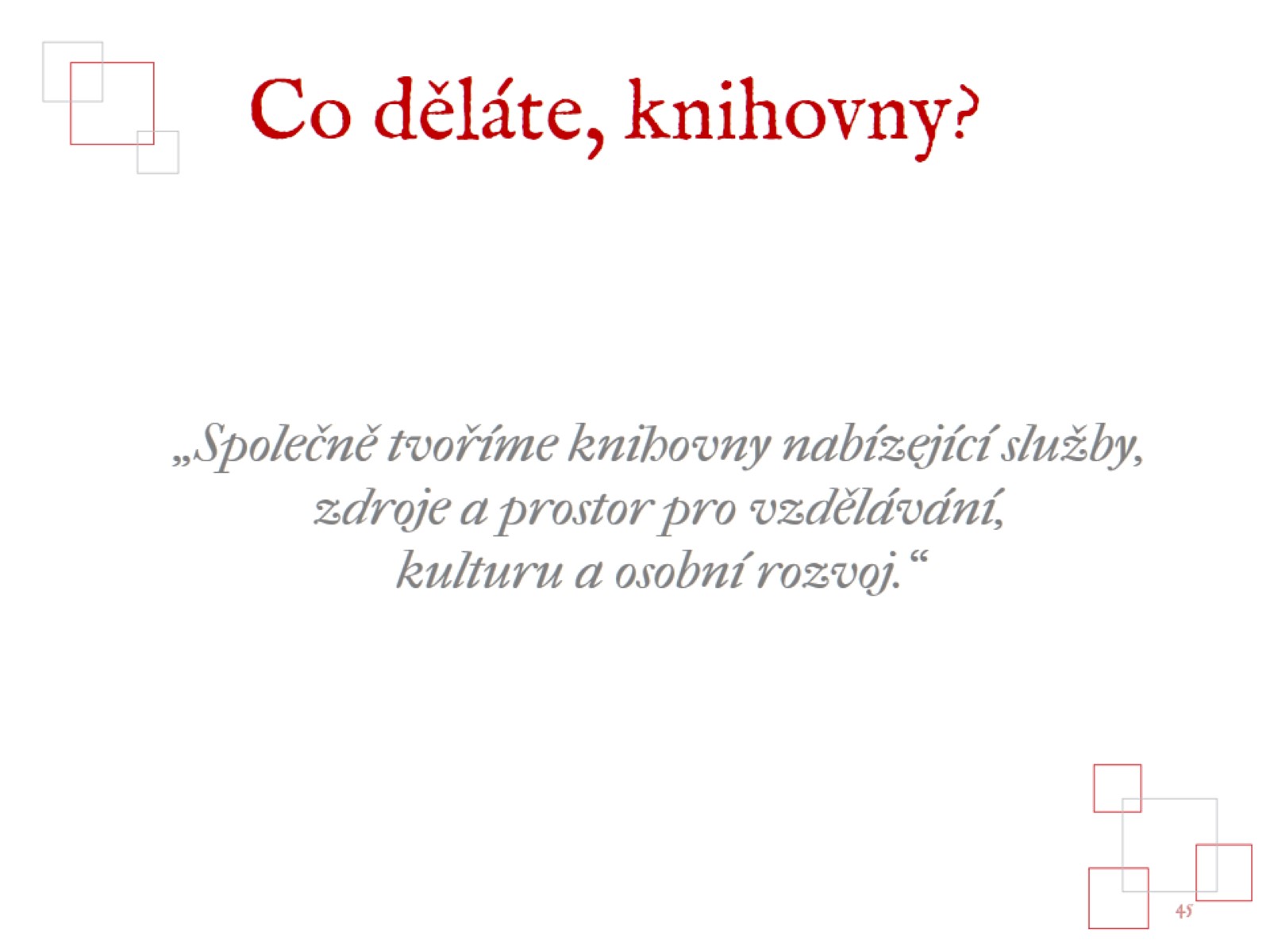 Co děláte, knihovny?
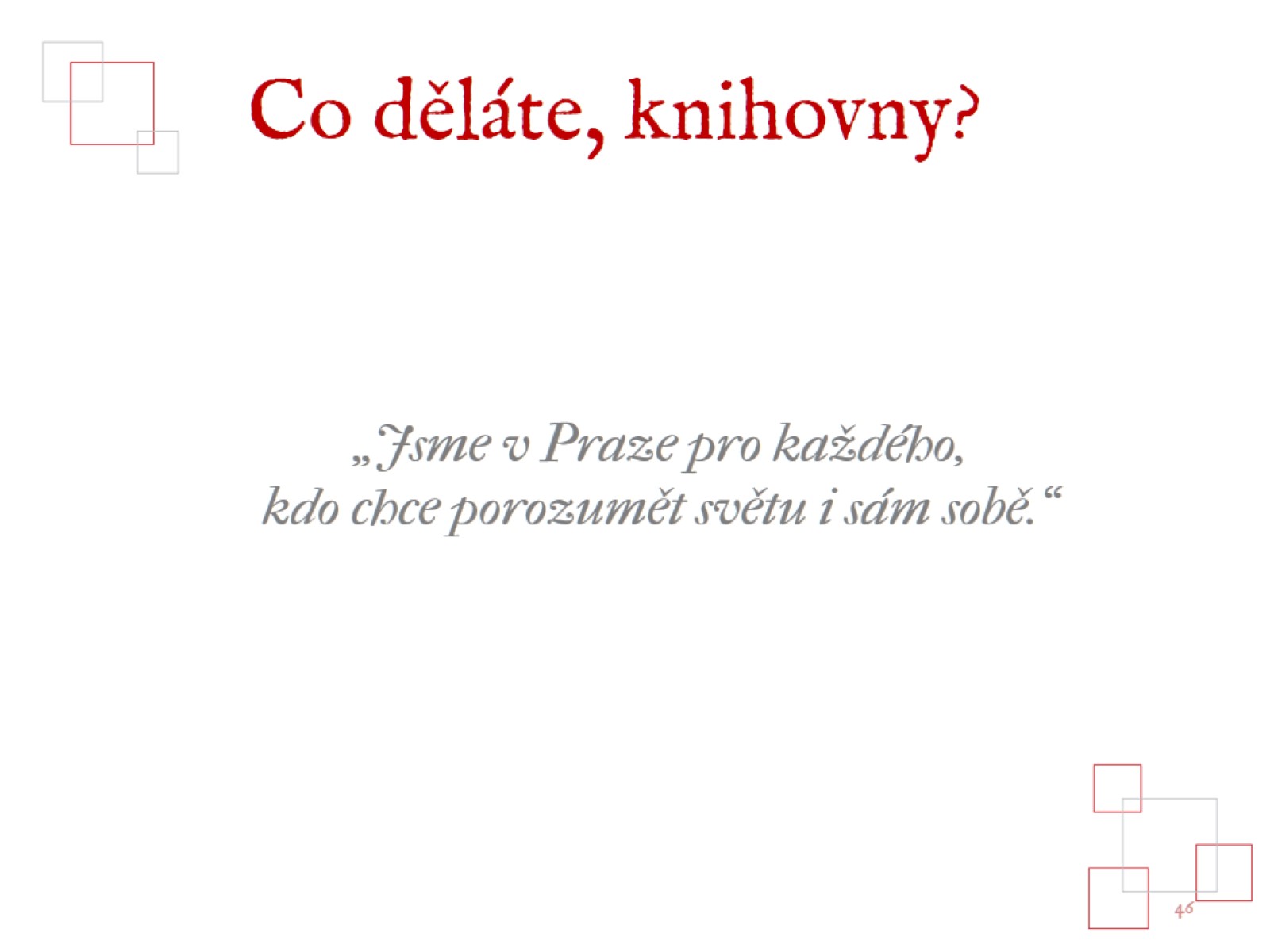 Co děláte, knihovny?
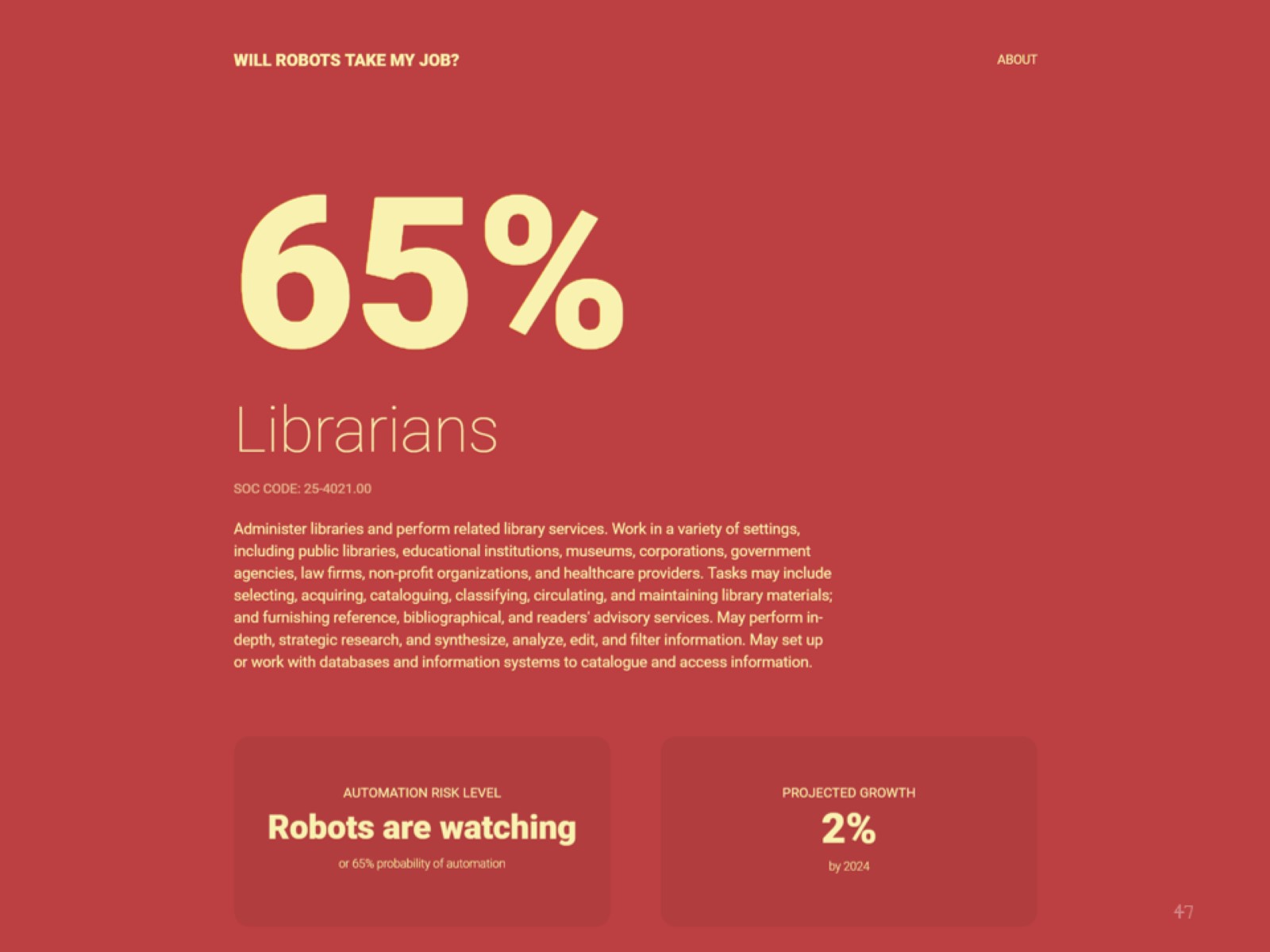 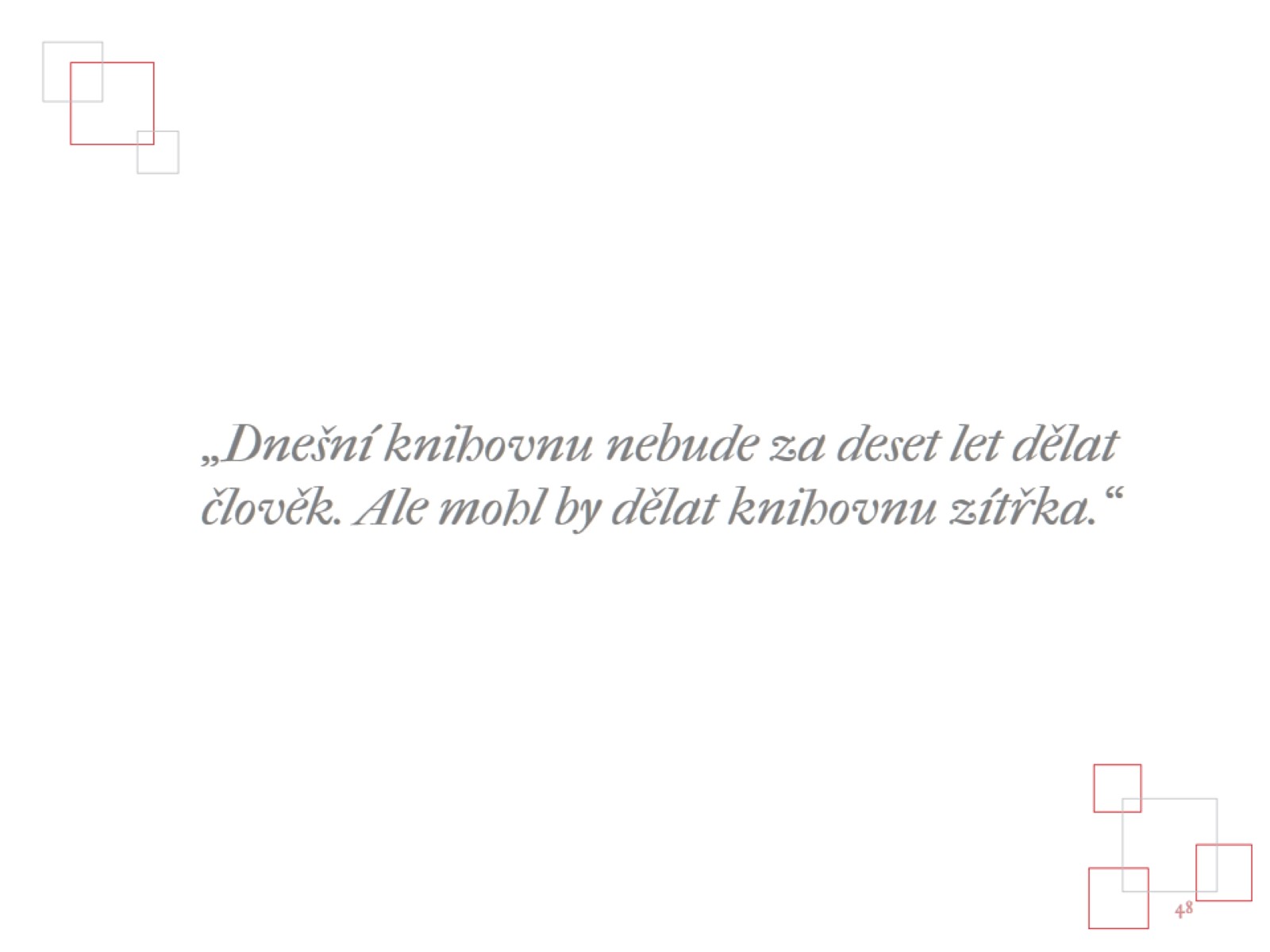 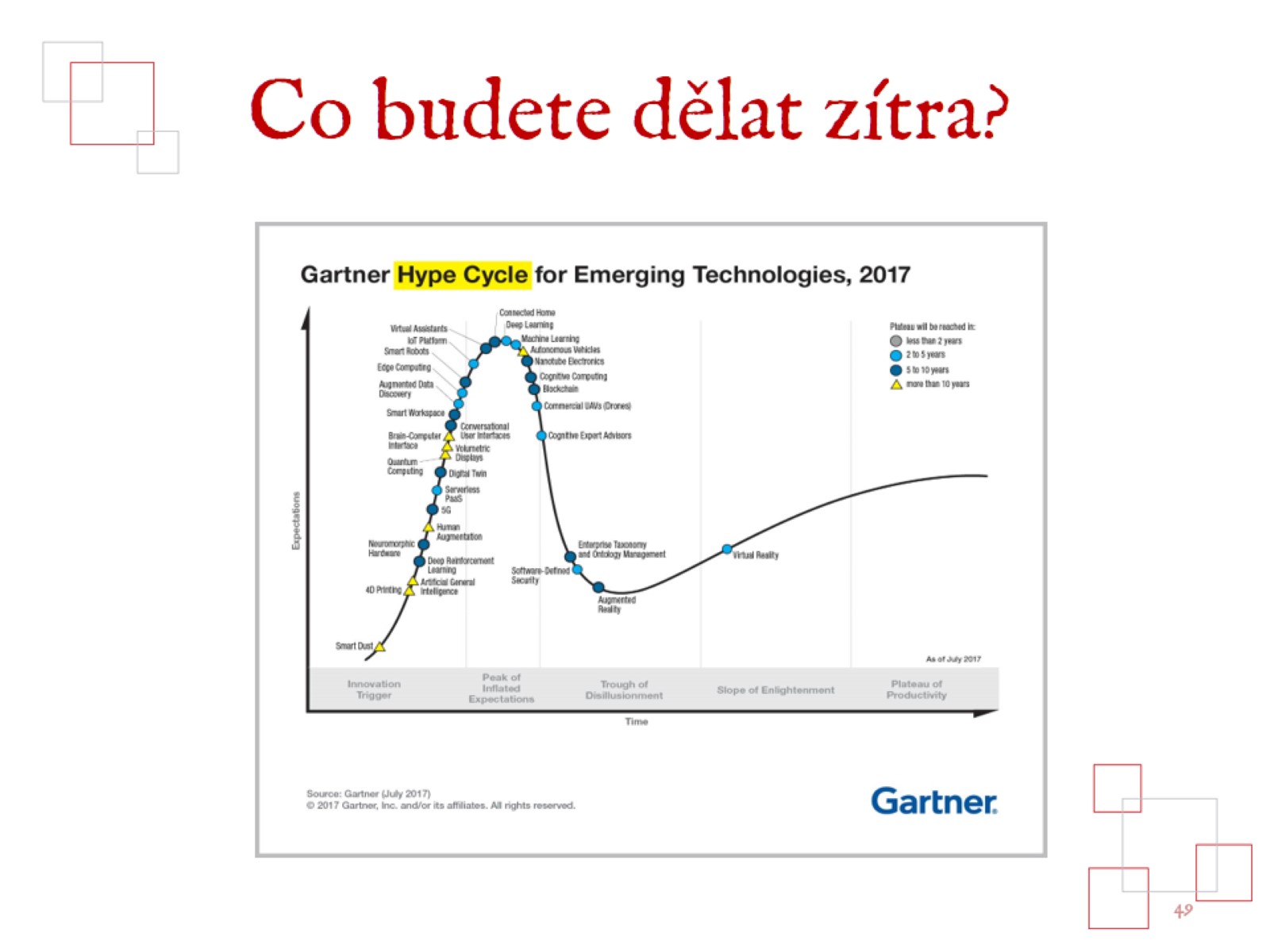 Co budete dělat zítra?
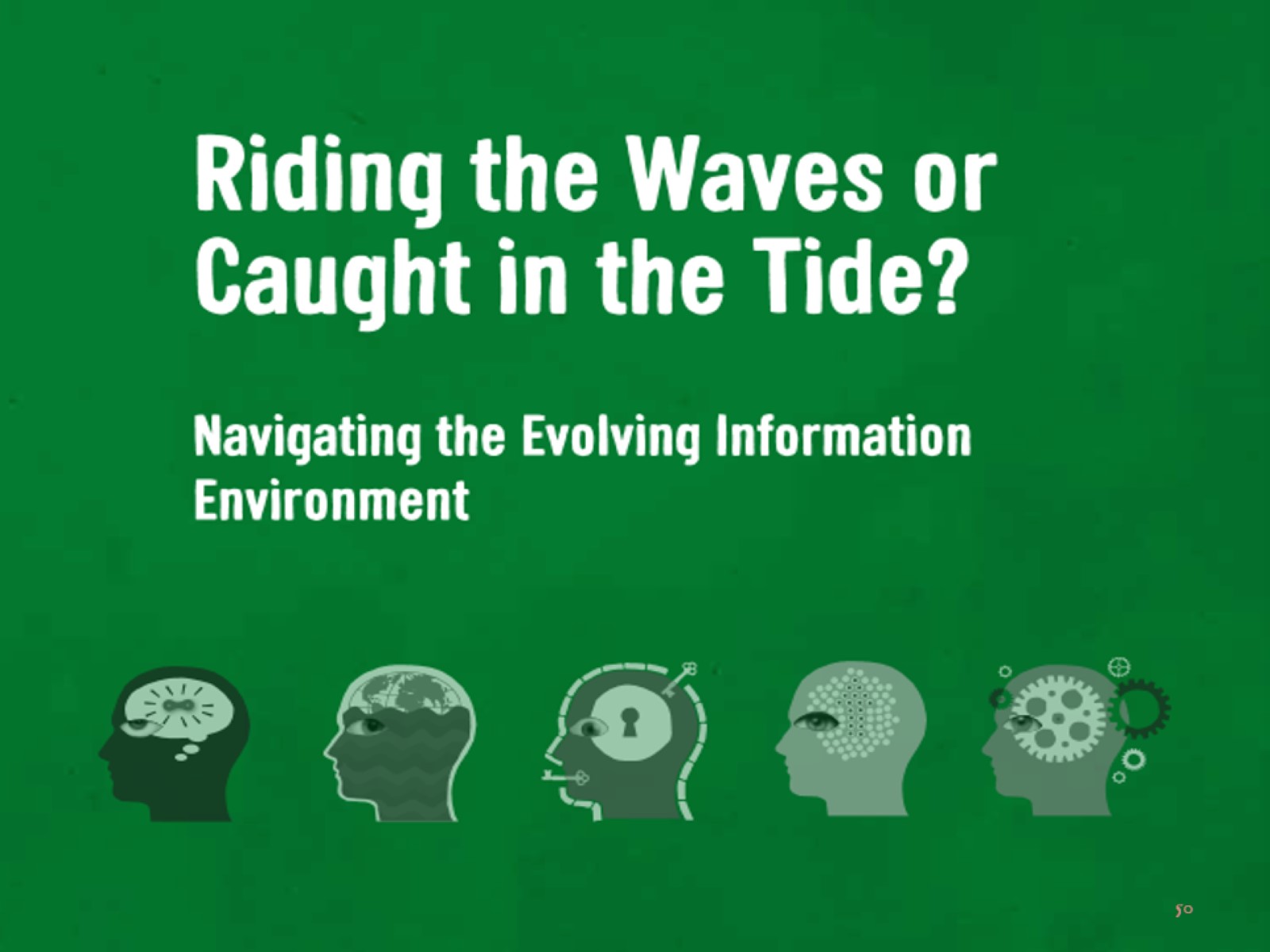 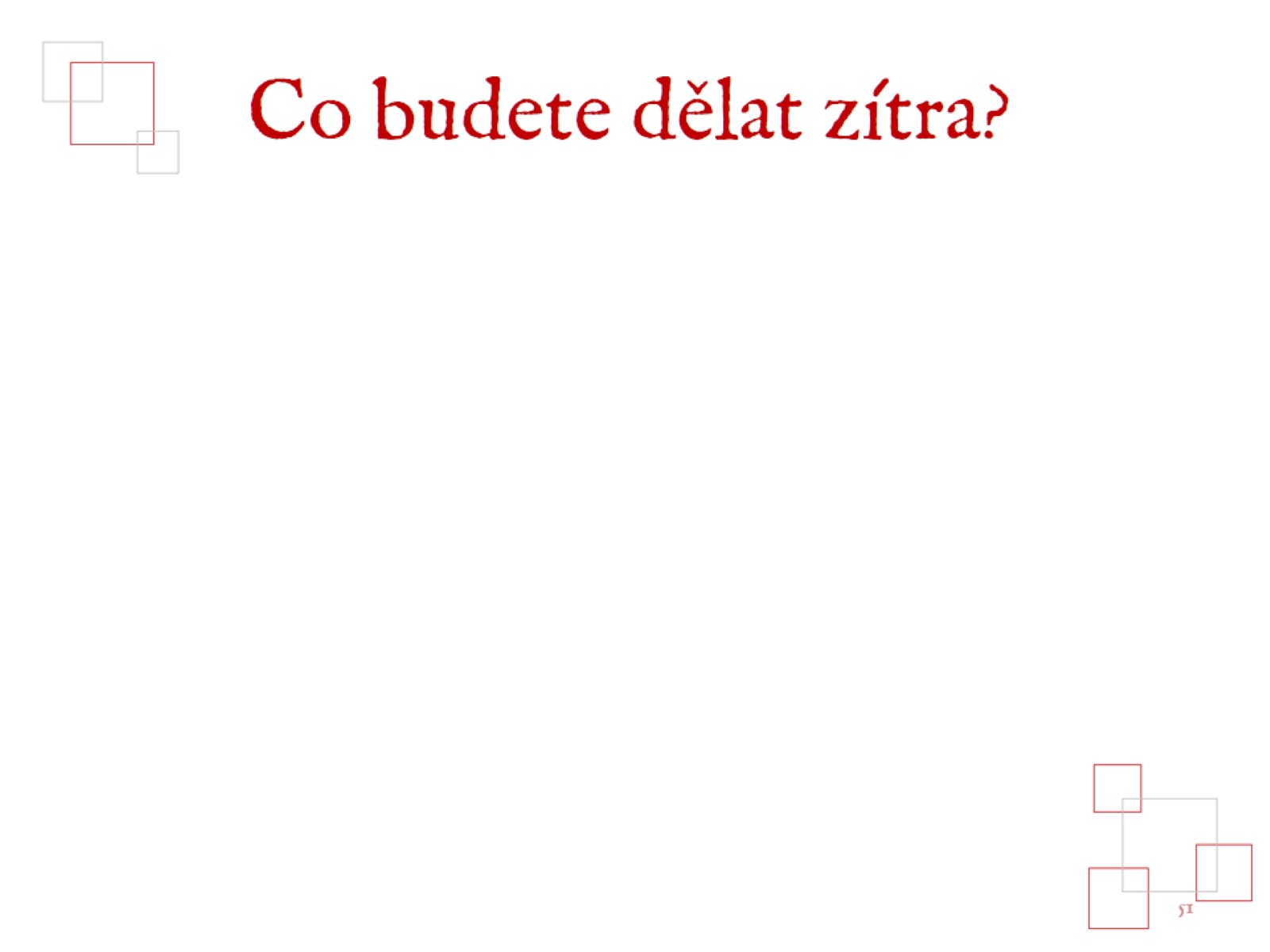 Co budete dělat zítra?
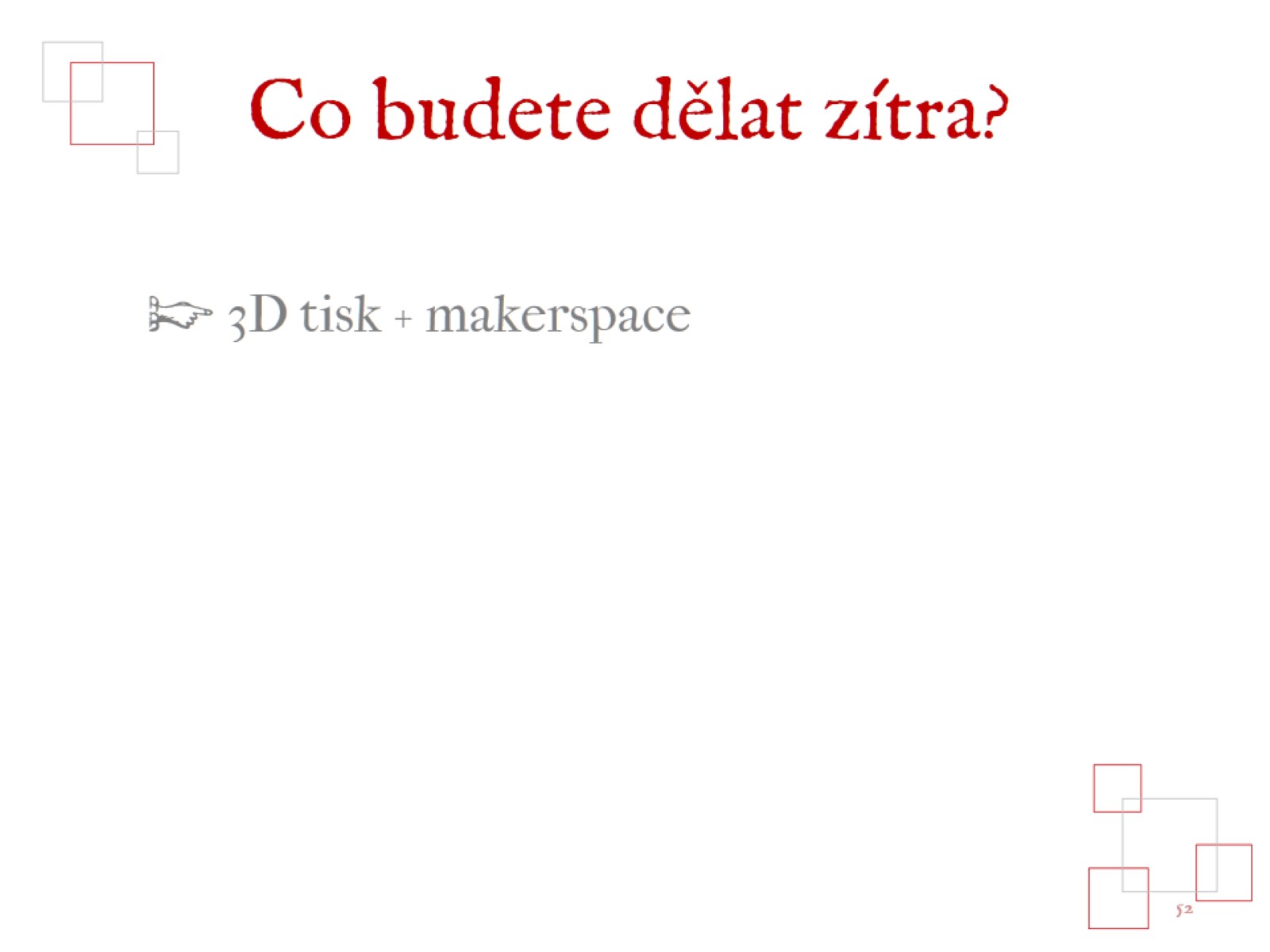 Co budete dělat zítra?
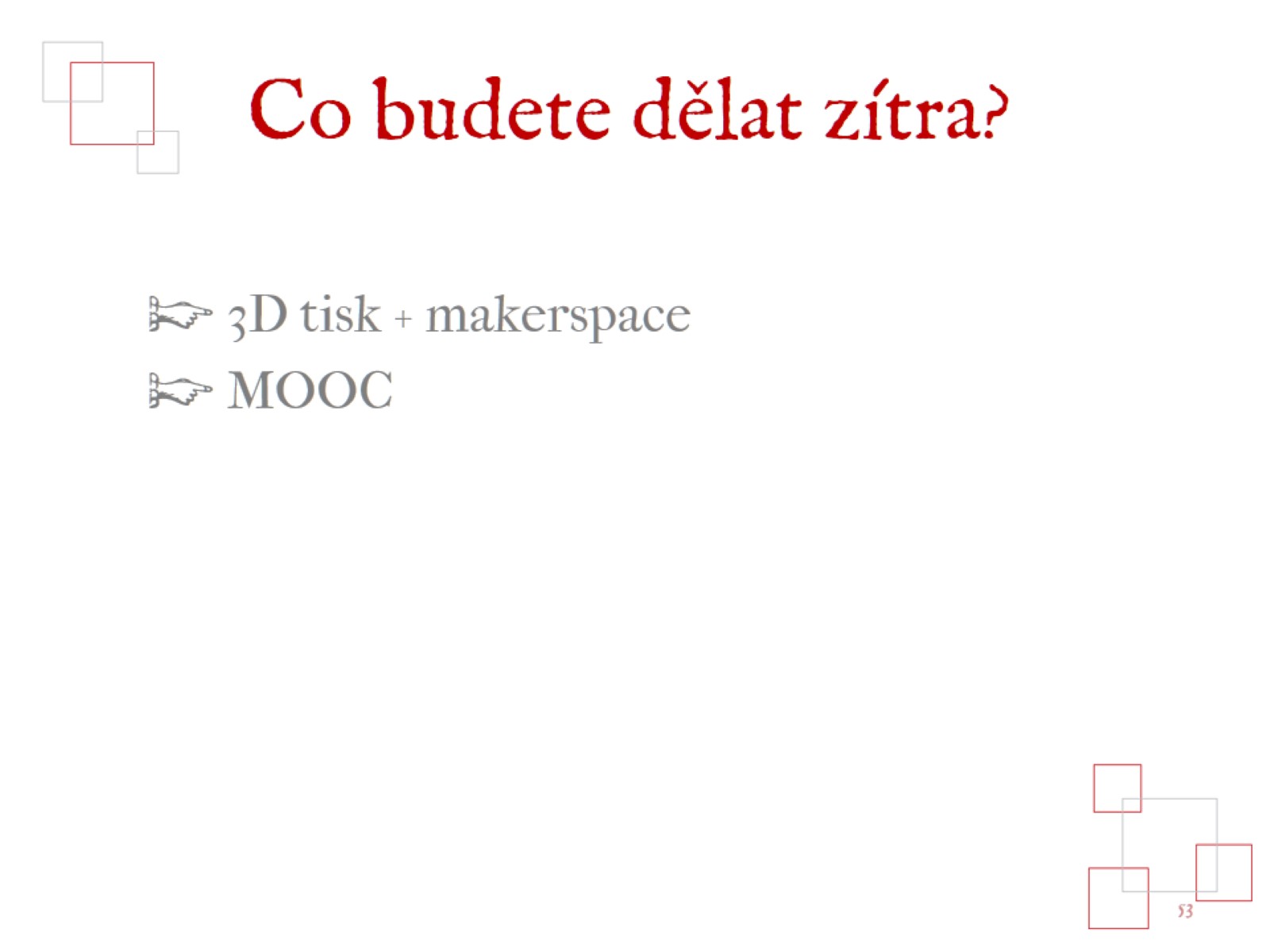 Co budete dělat zítra?
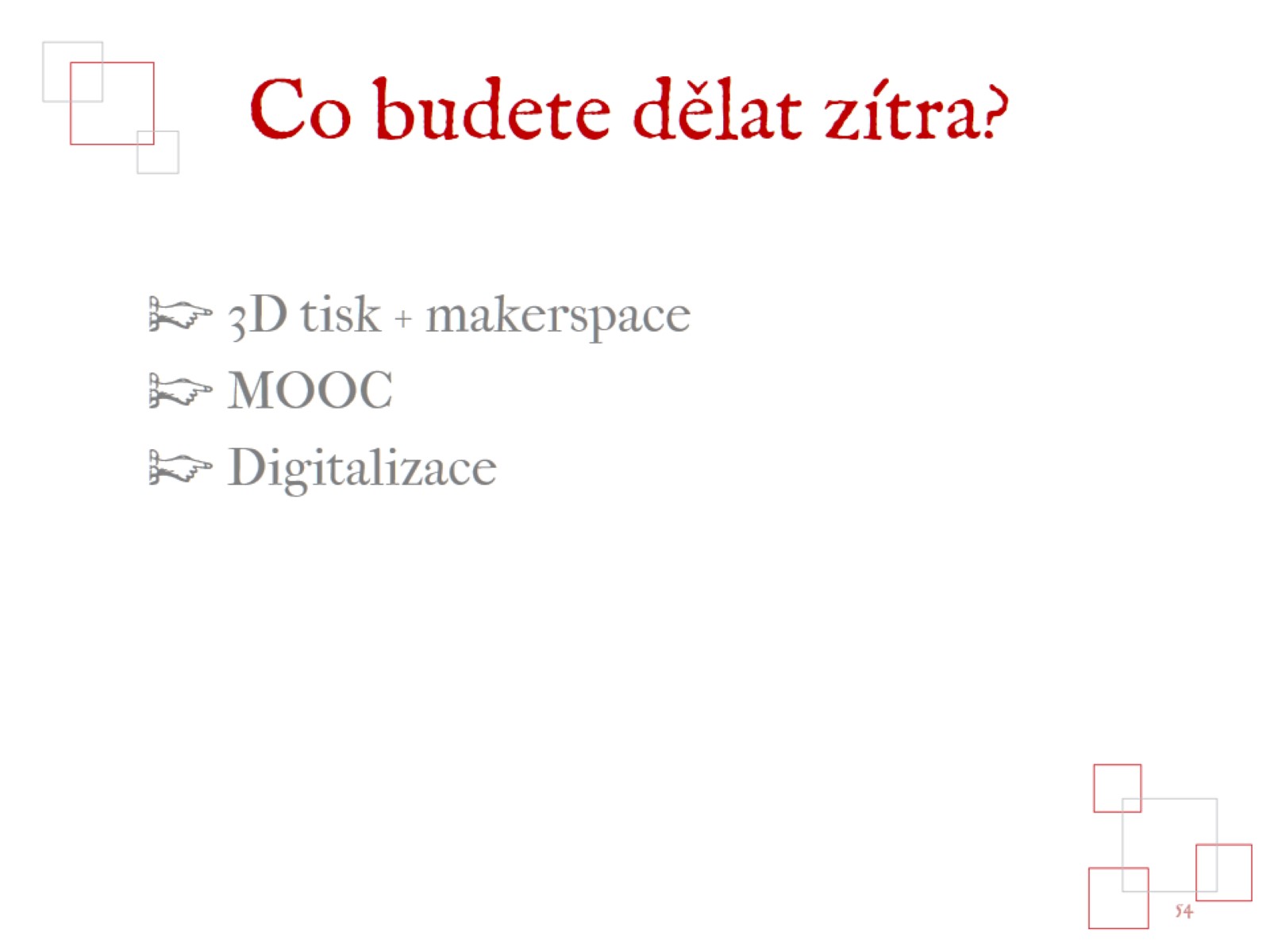 Co budete dělat zítra?
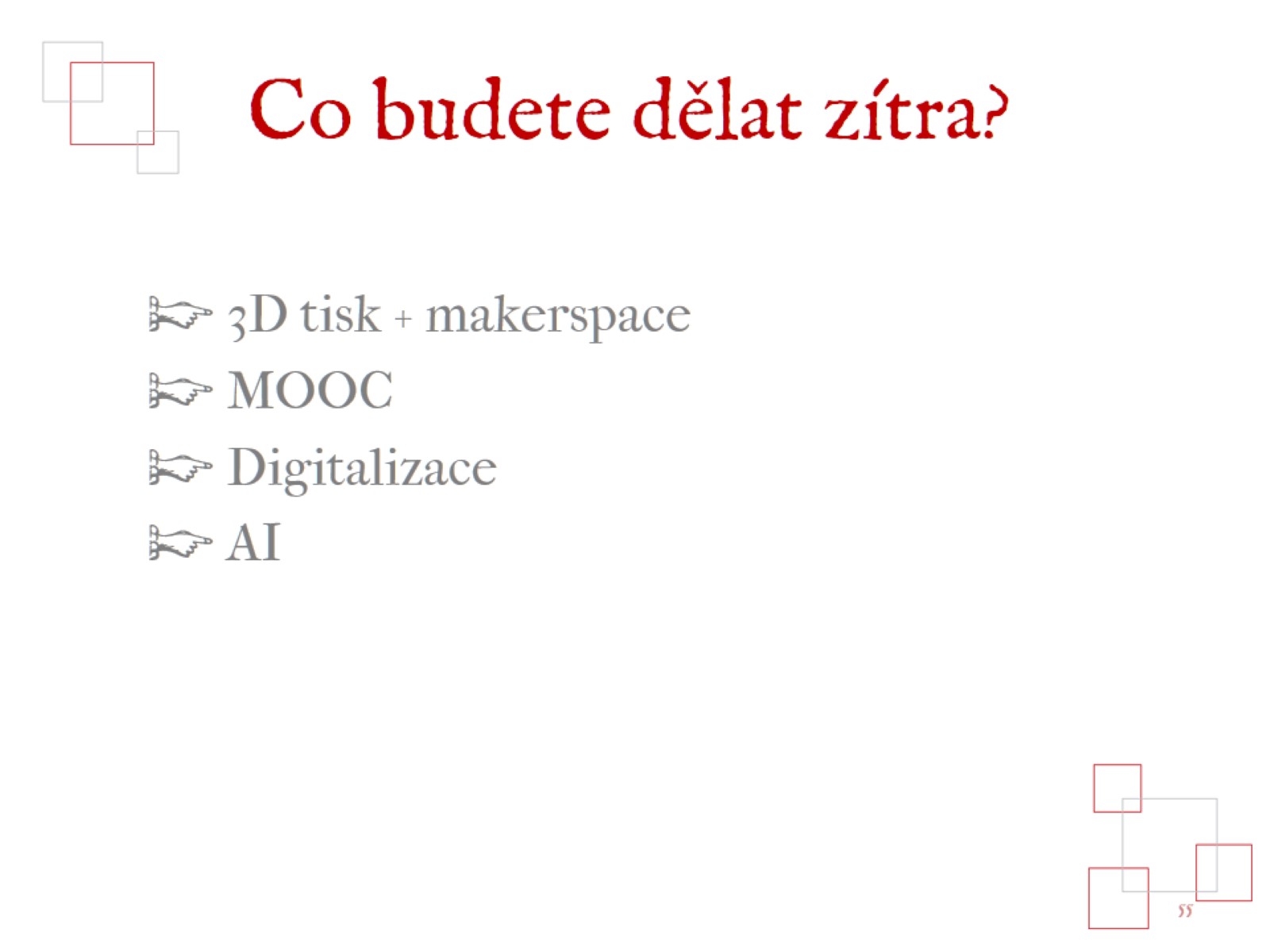 Co budete dělat zítra?
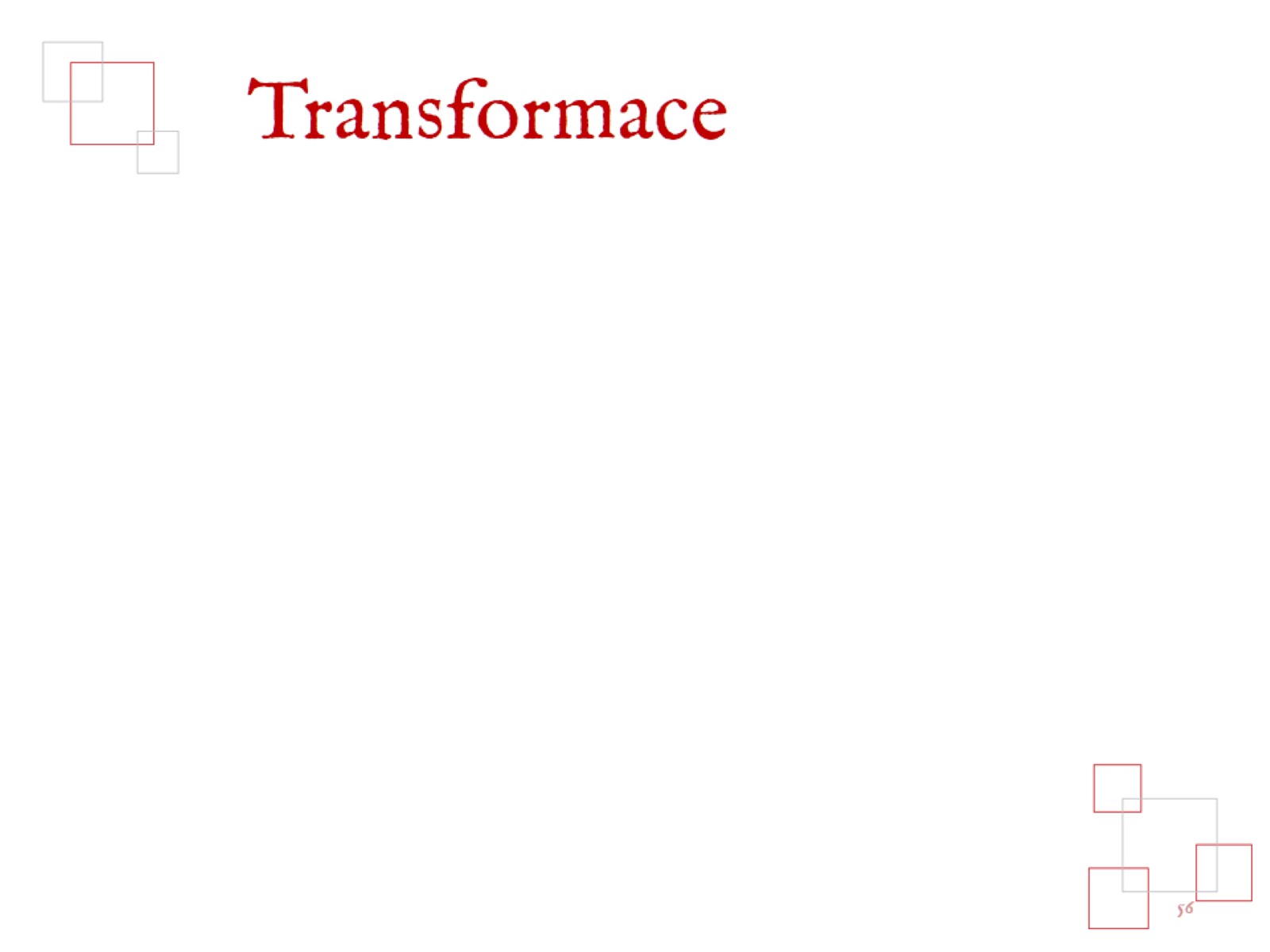 Transformace
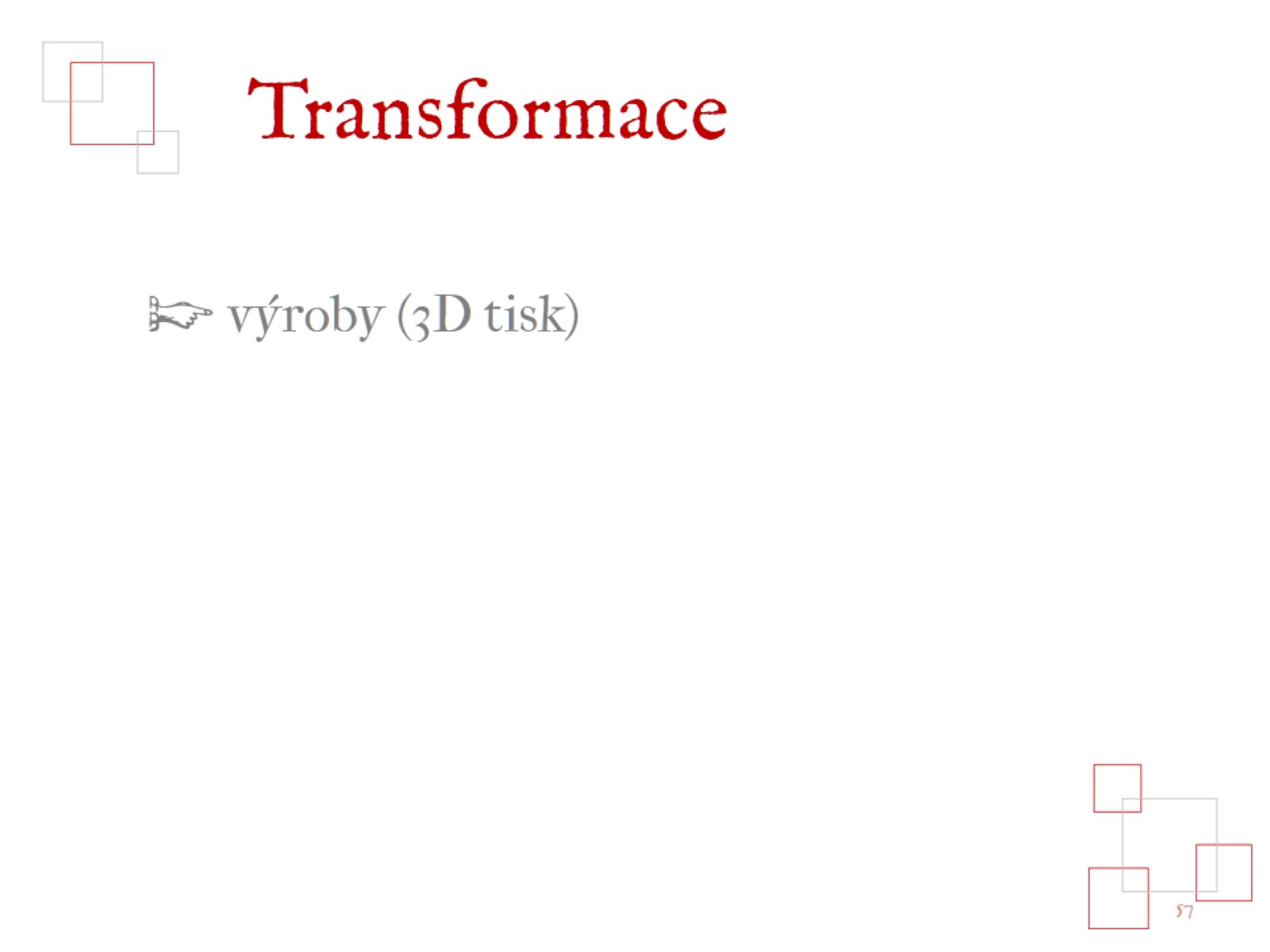 Transformace
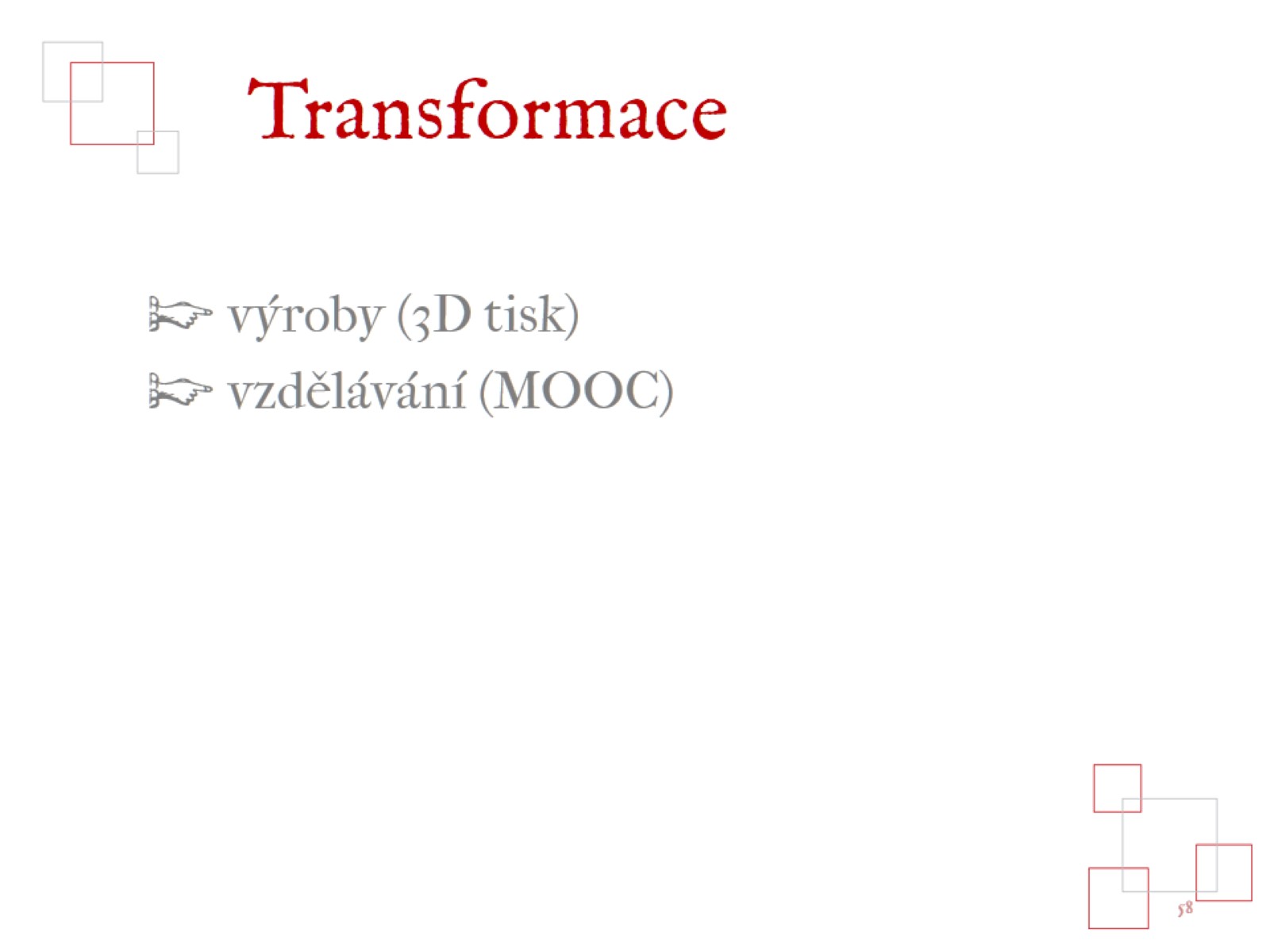 Transformace
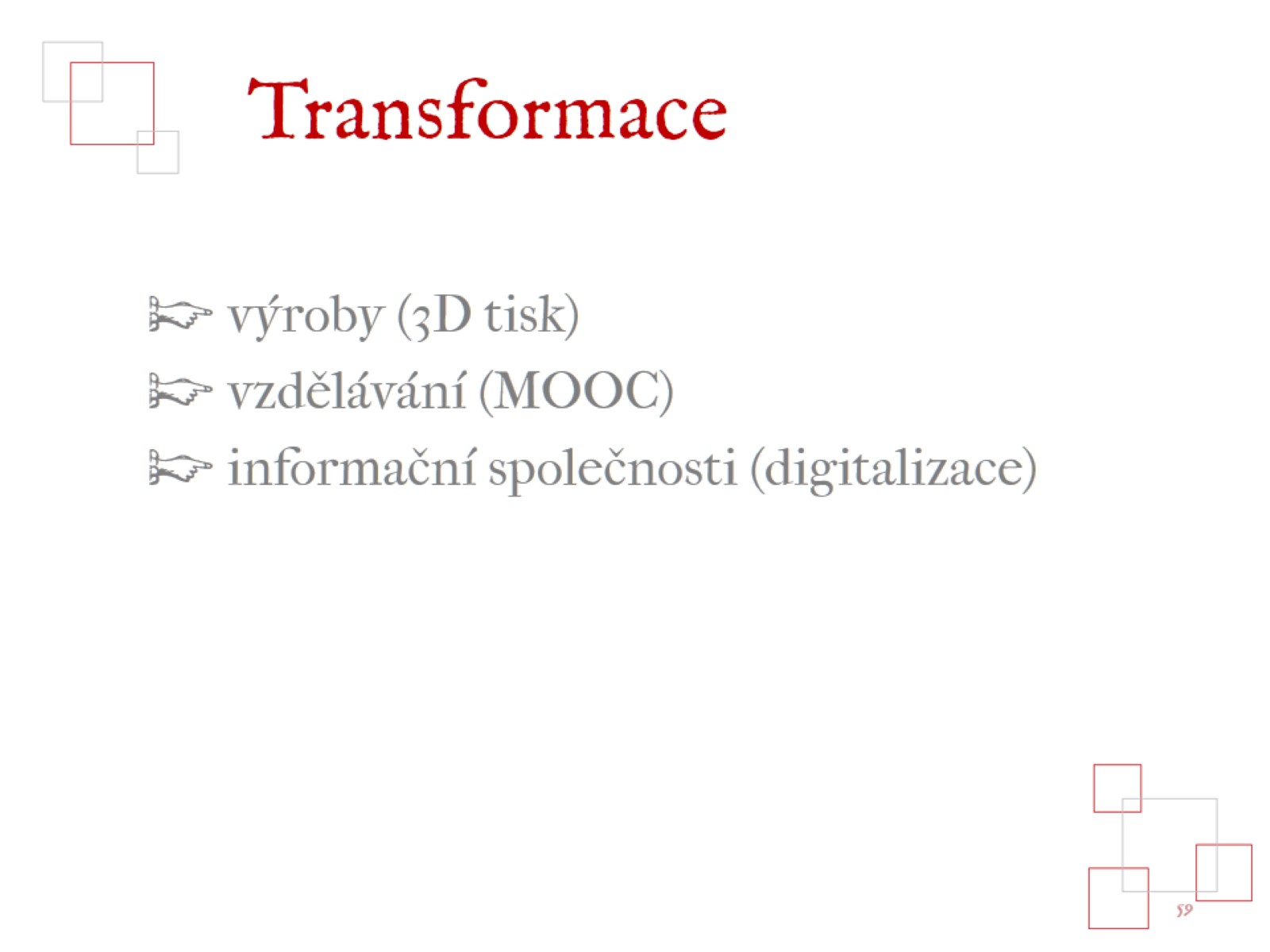 Transformace
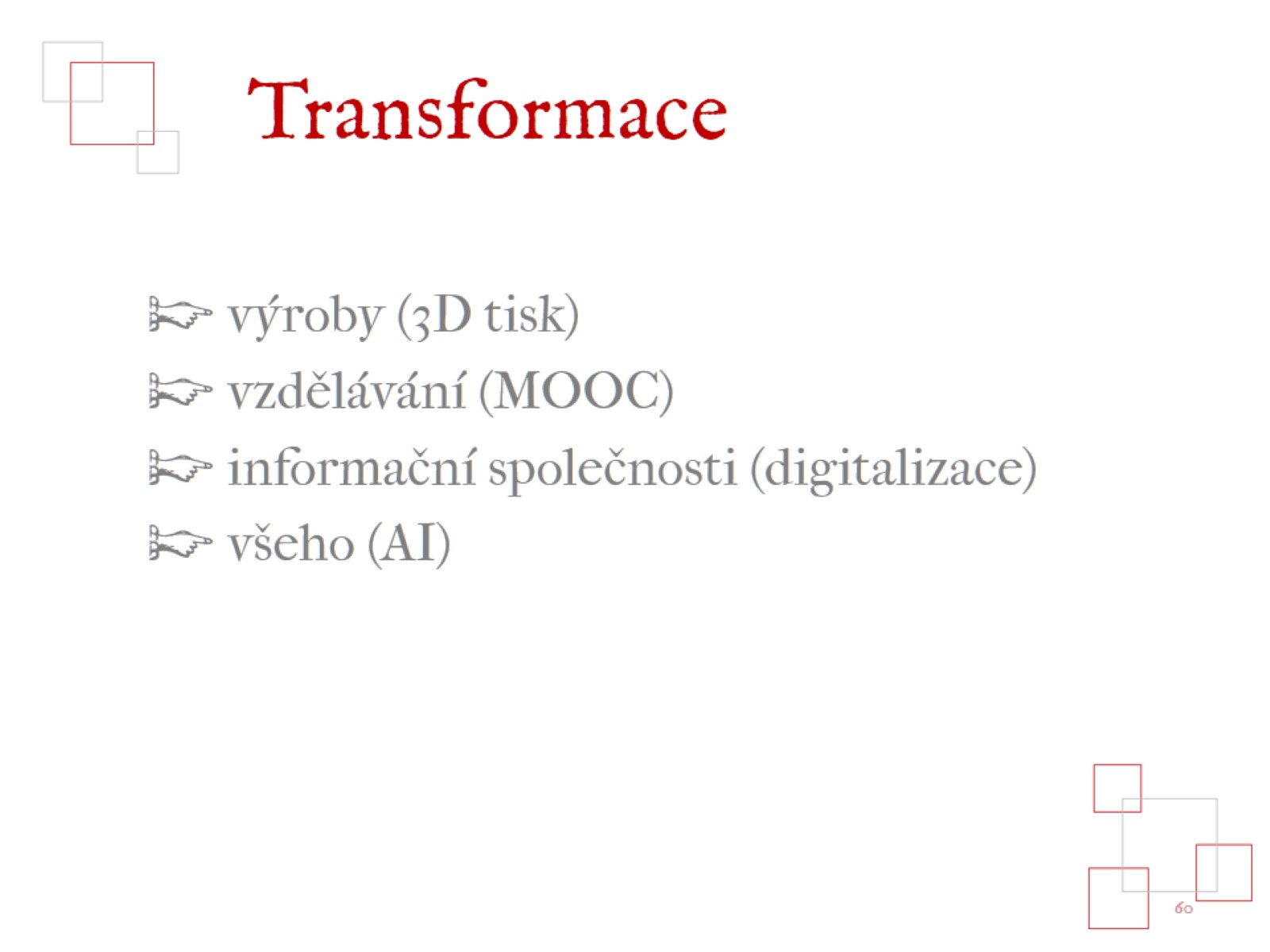 Transformace
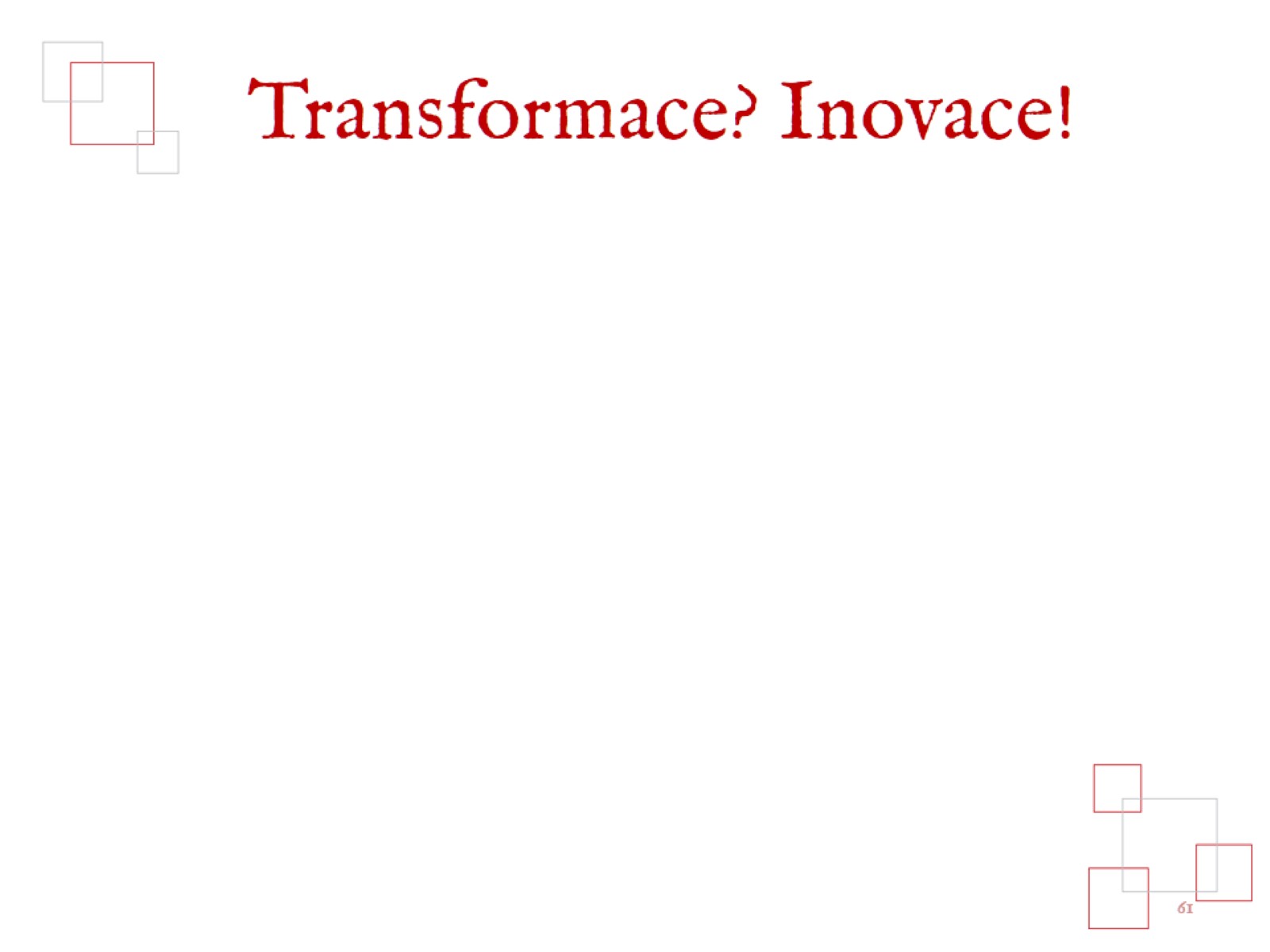 Transformace? Inovace!
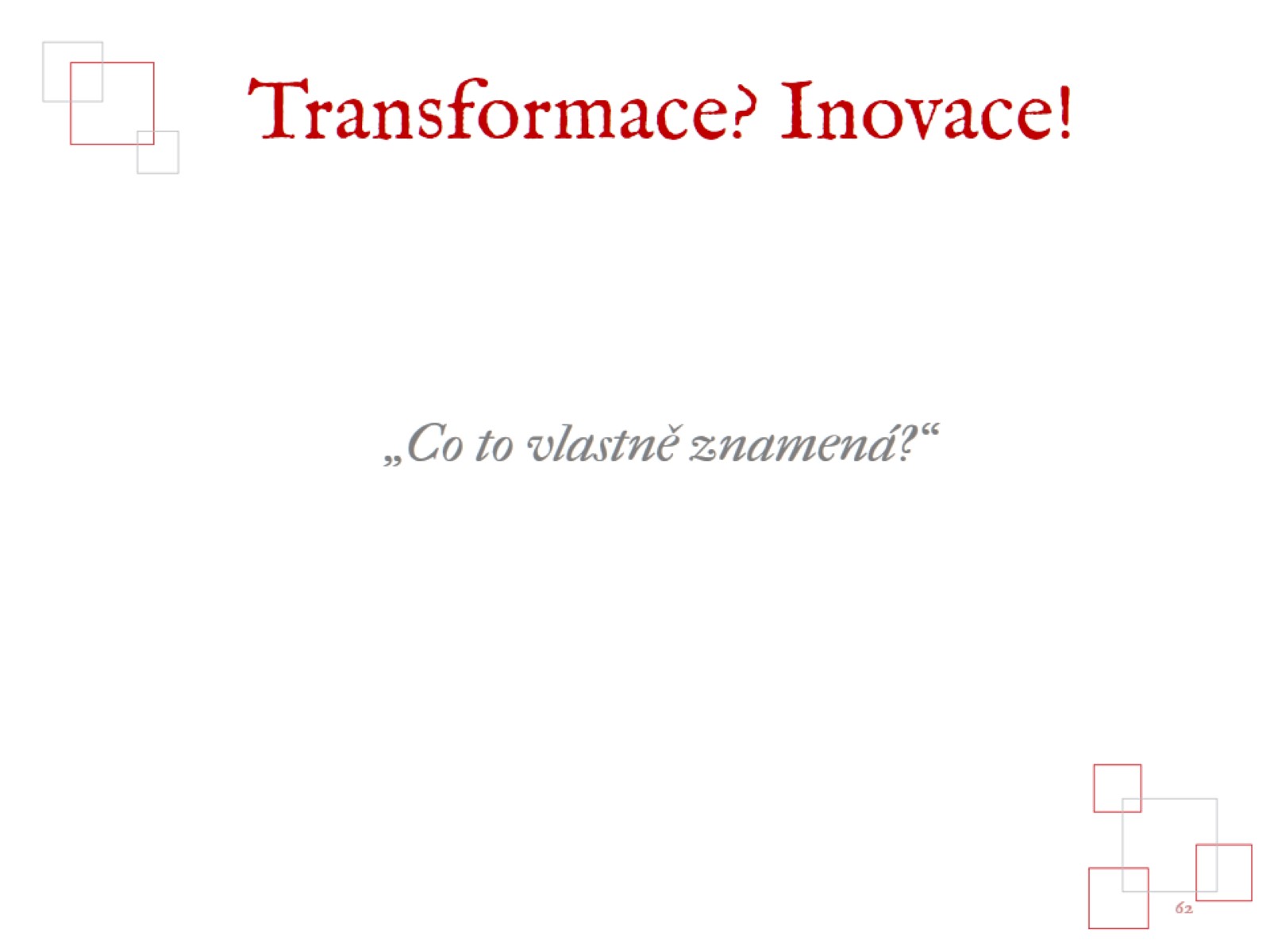 Transformace? Inovace!
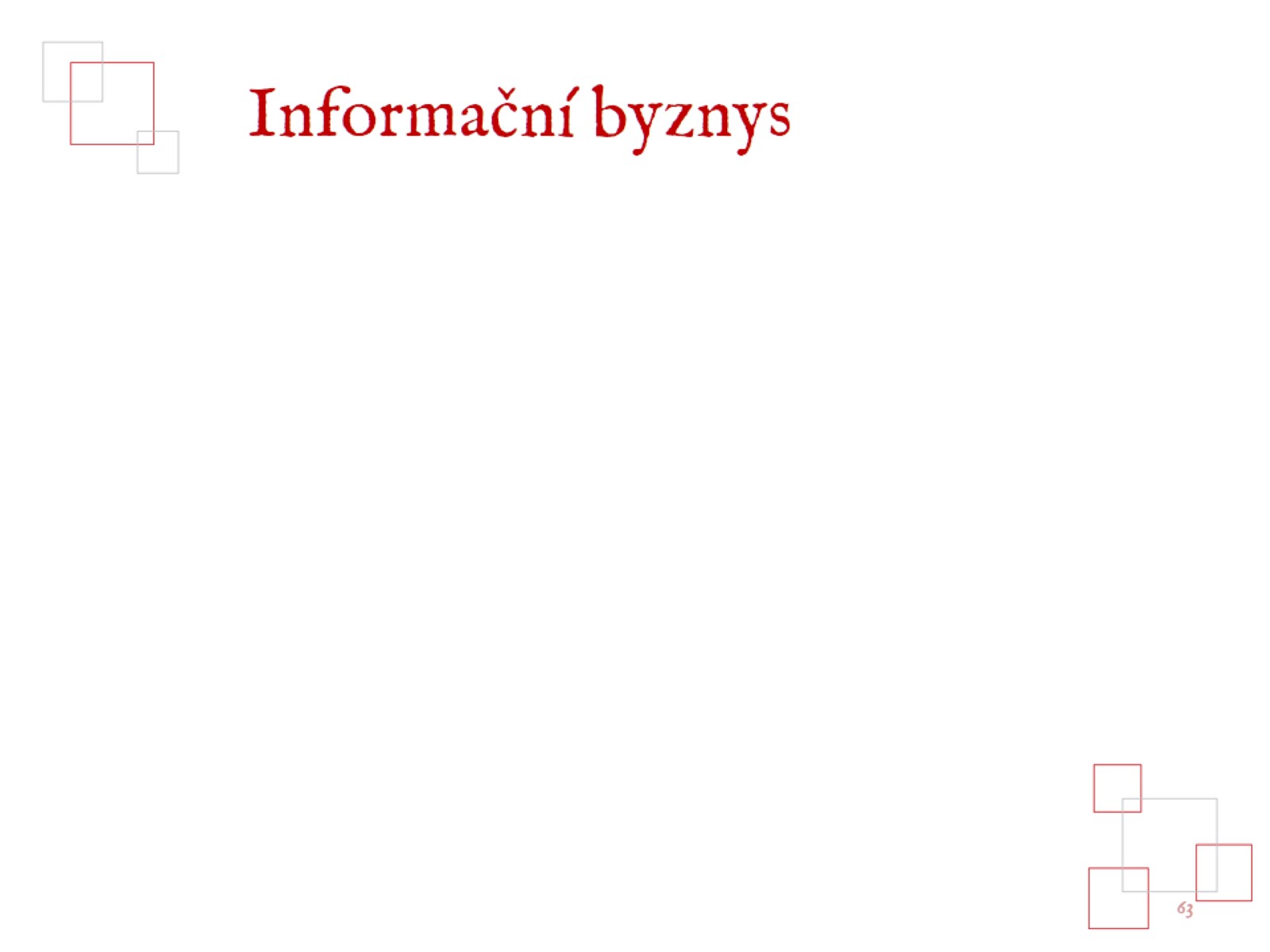 Informační byznys
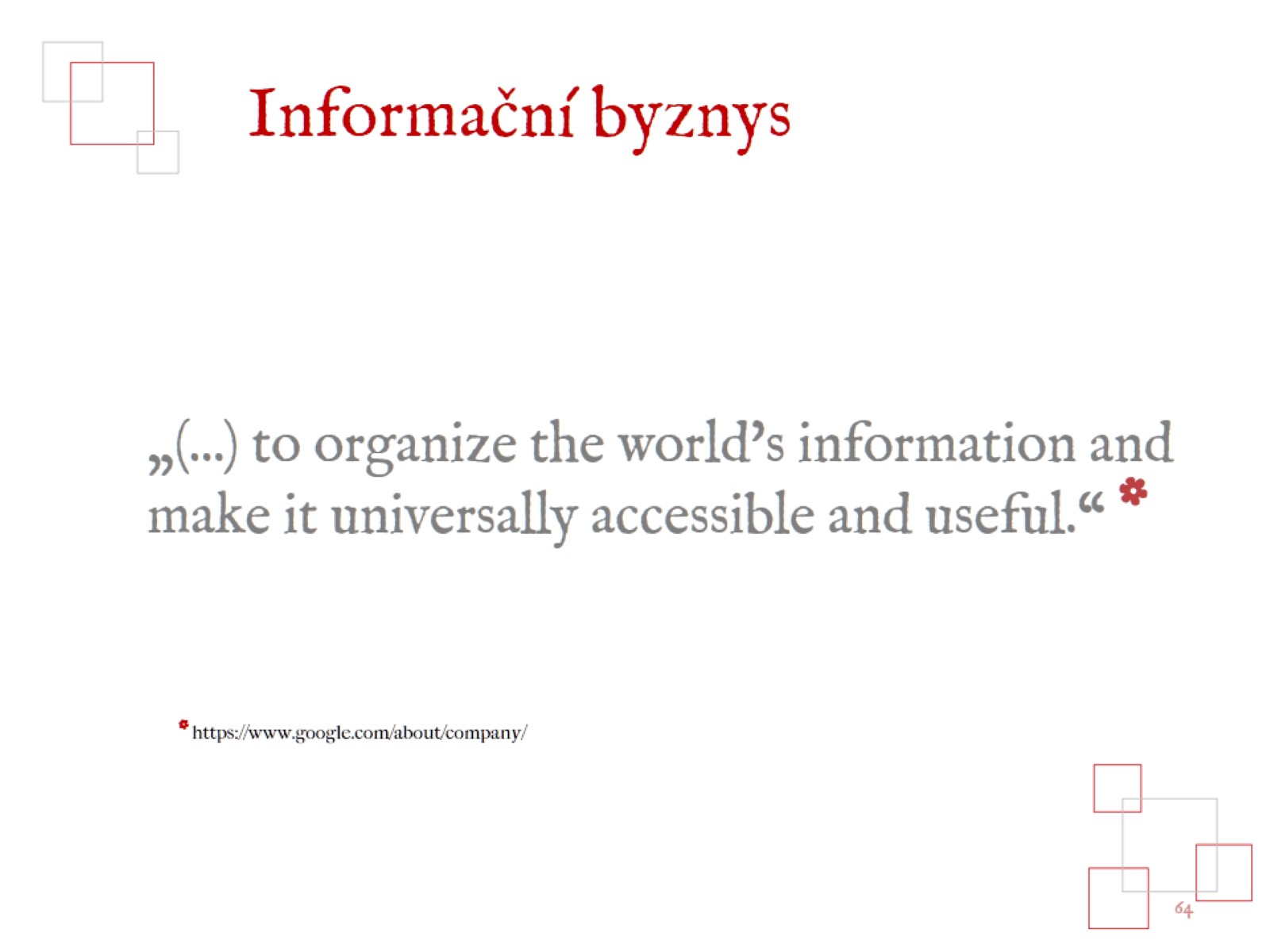 Informační byznys
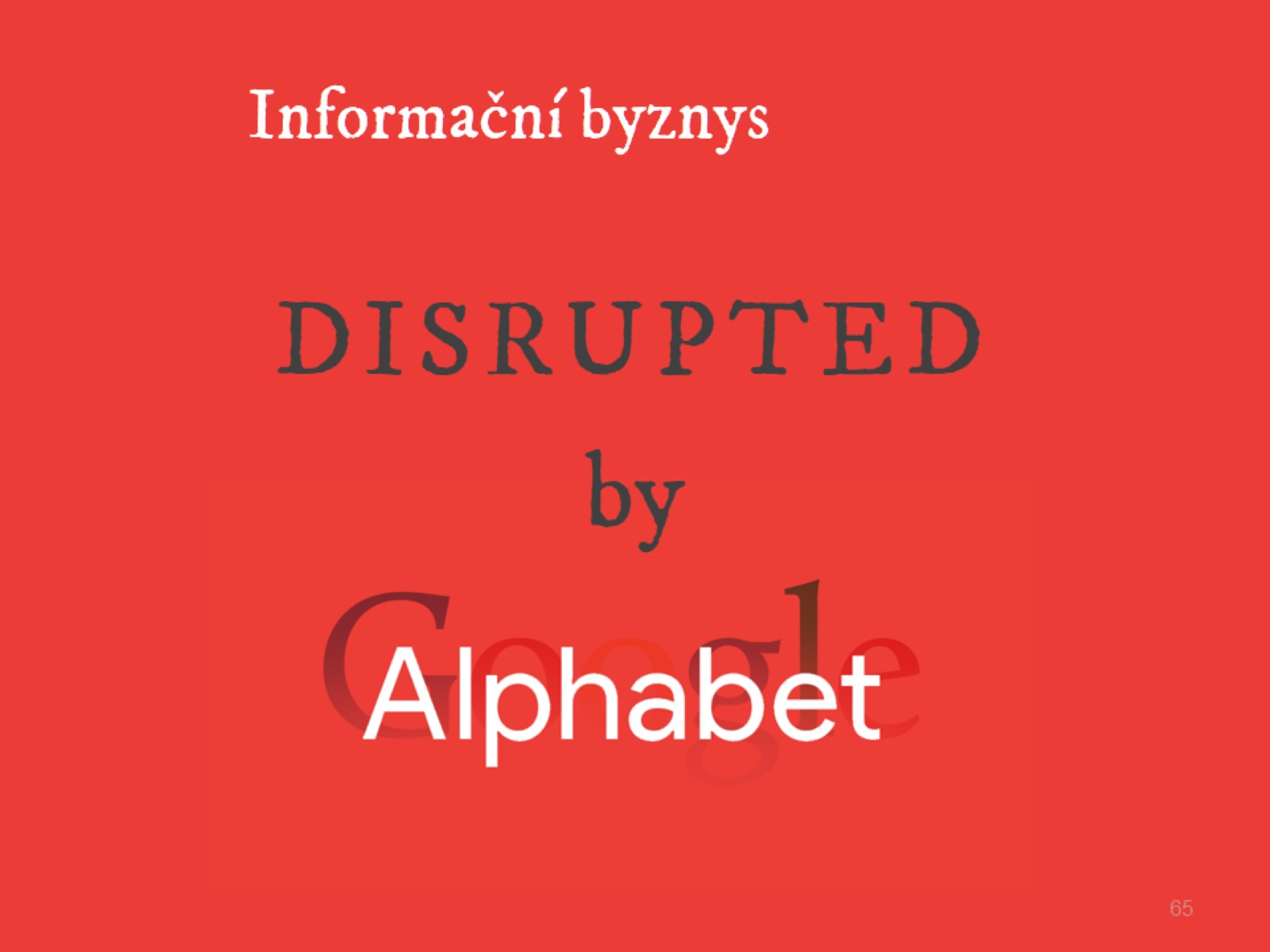 Informační byznys
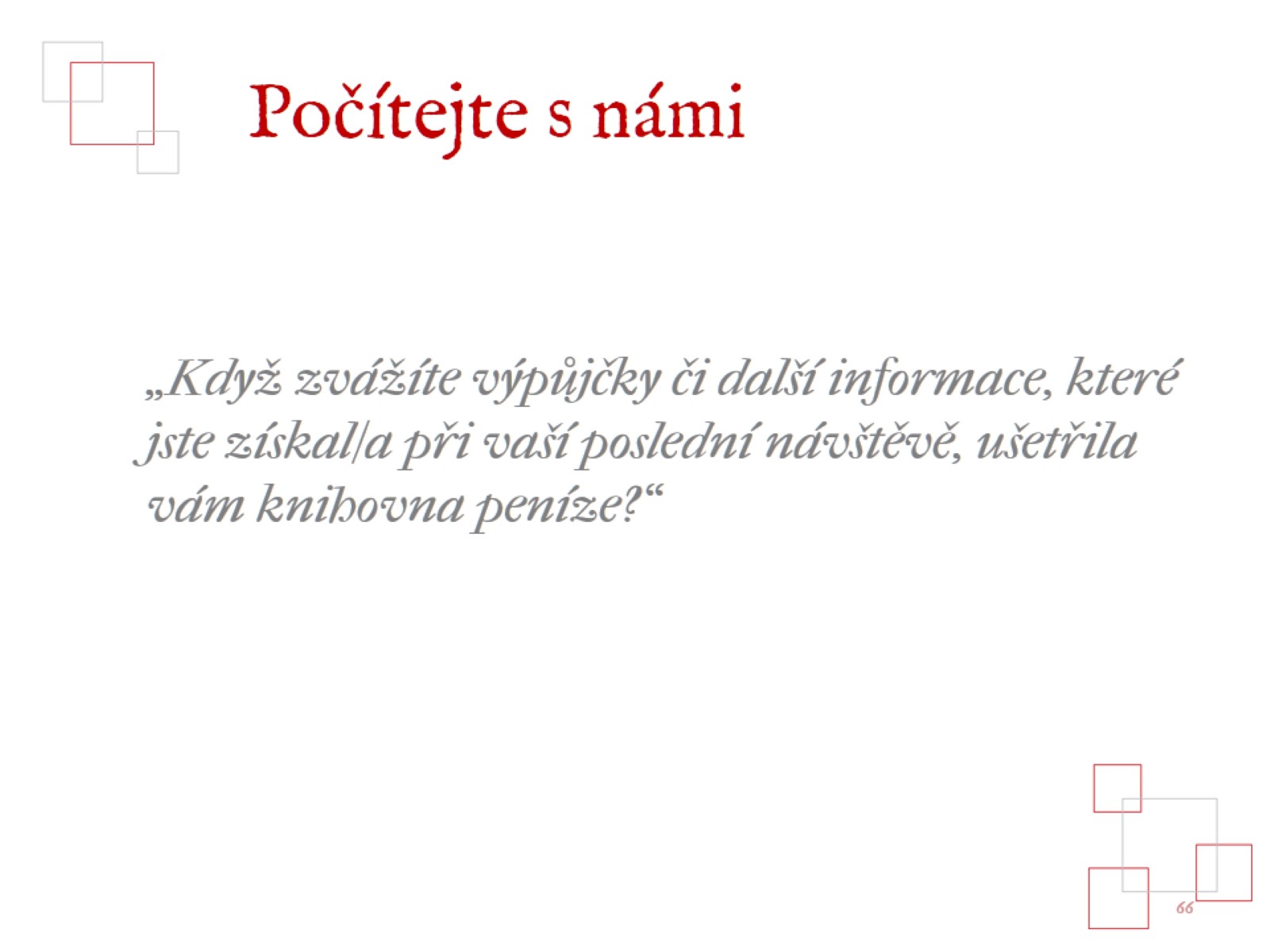 Počítejte s námi
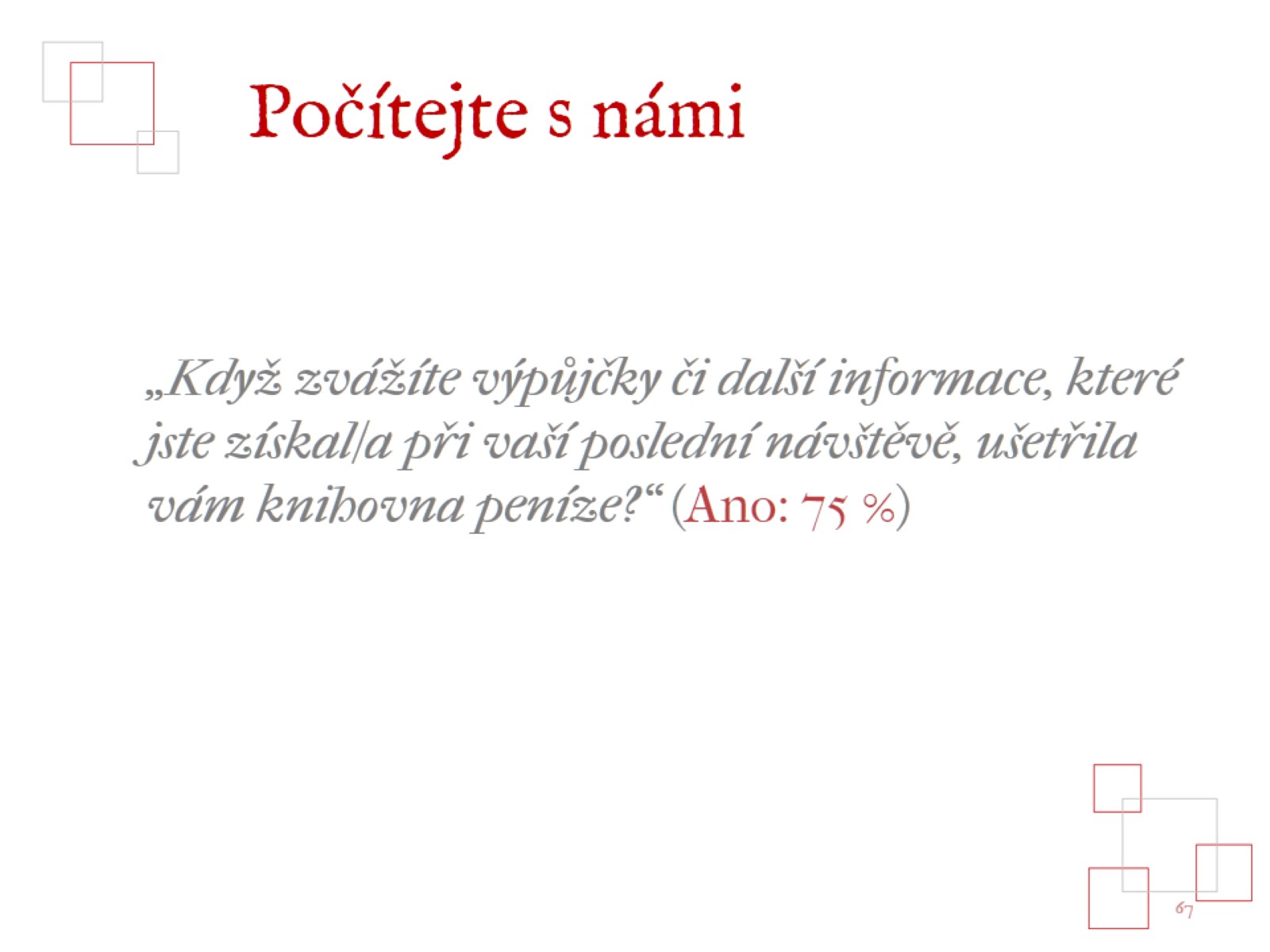 Počítejte s námi
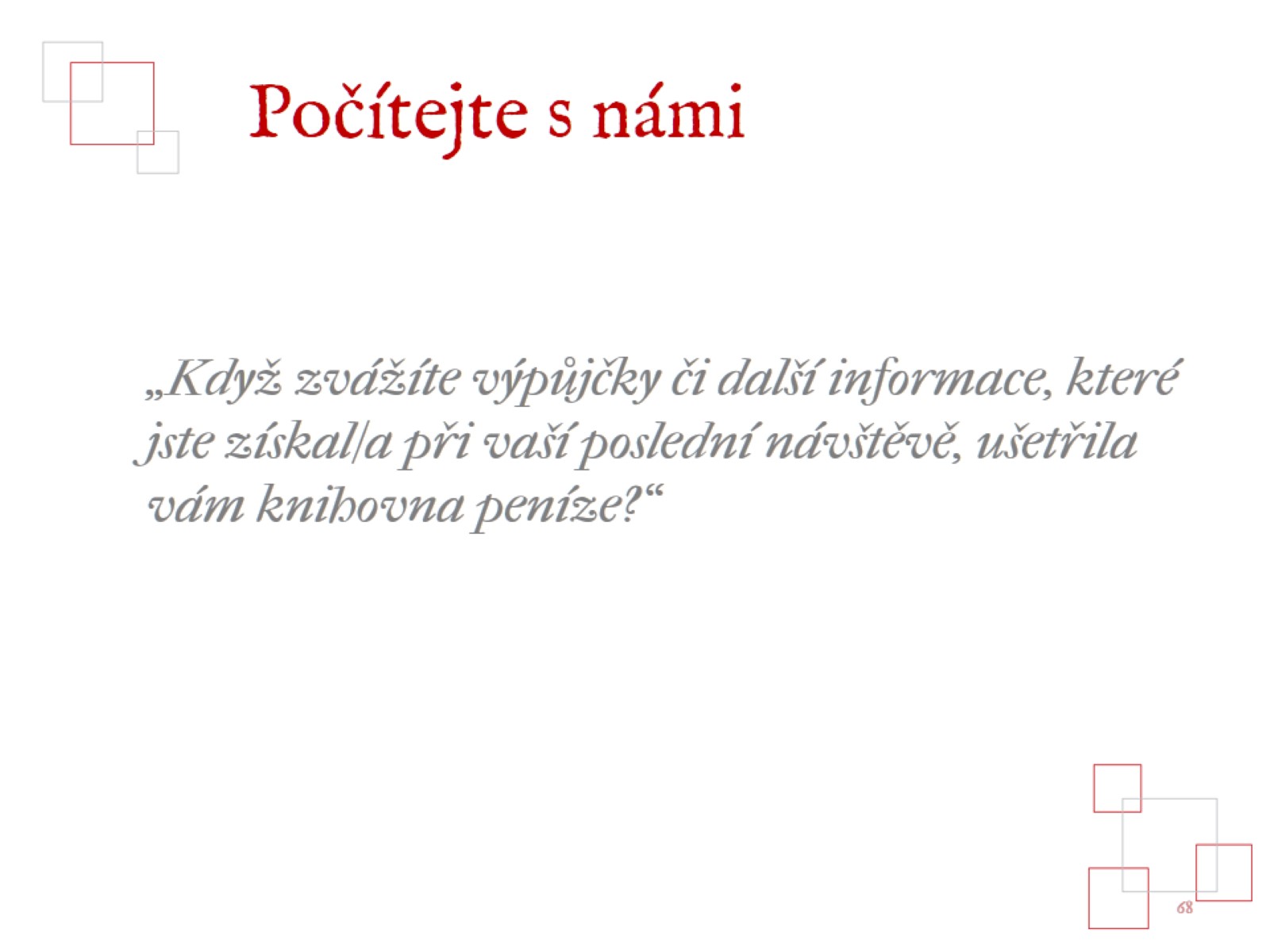 Počítejte s námi
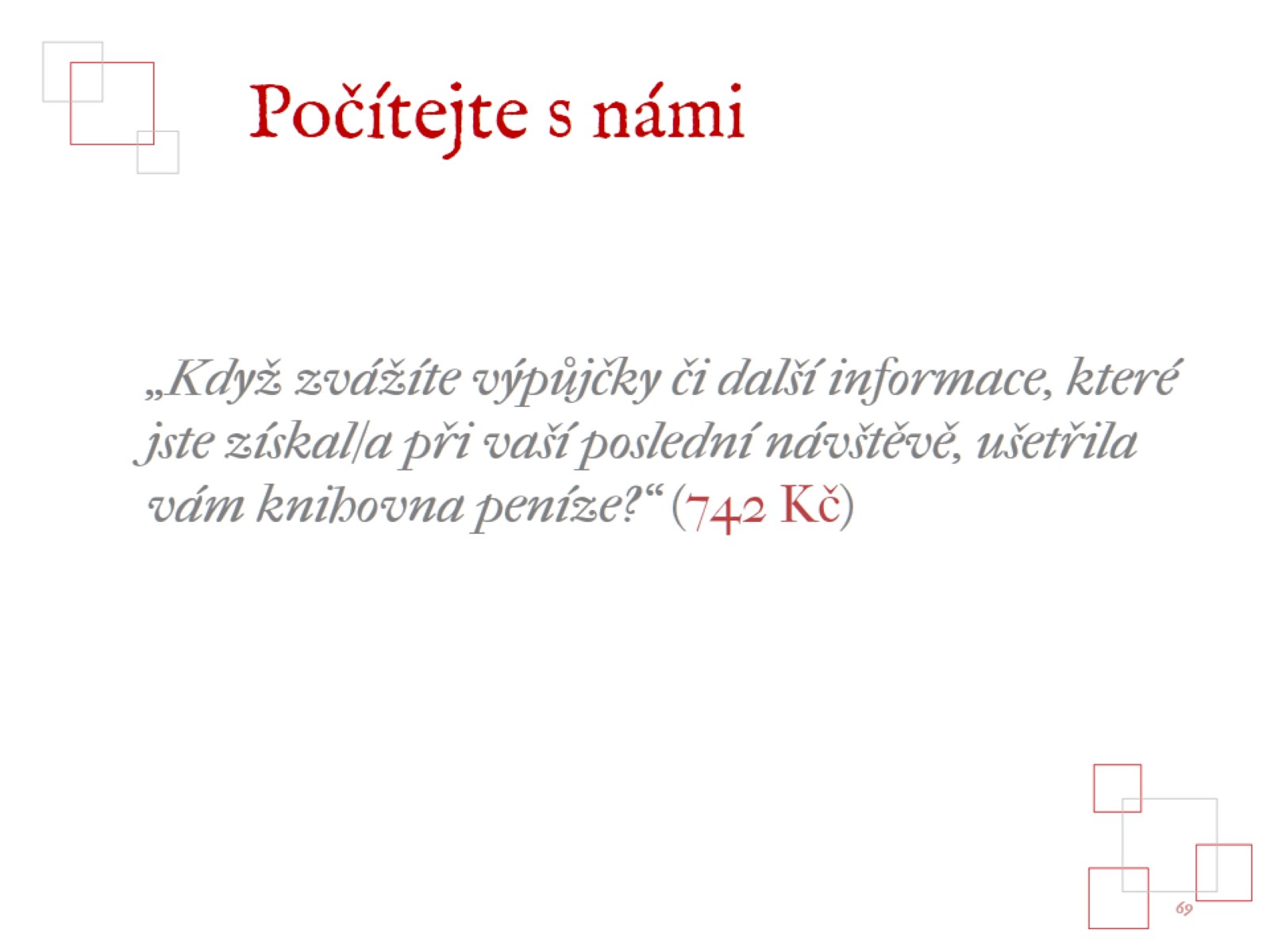 Počítejte s námi
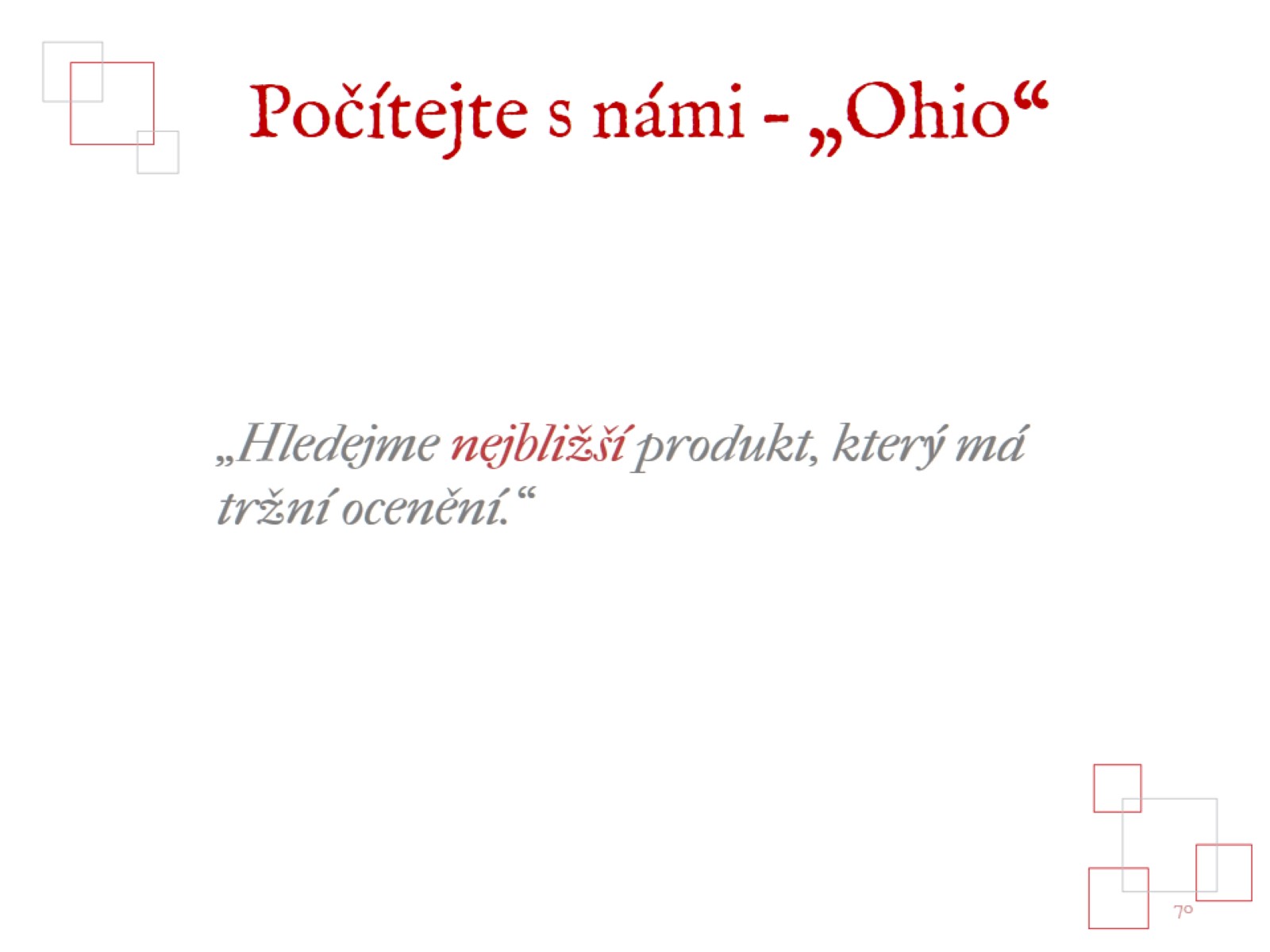 Počítejte s námi – „Ohio“
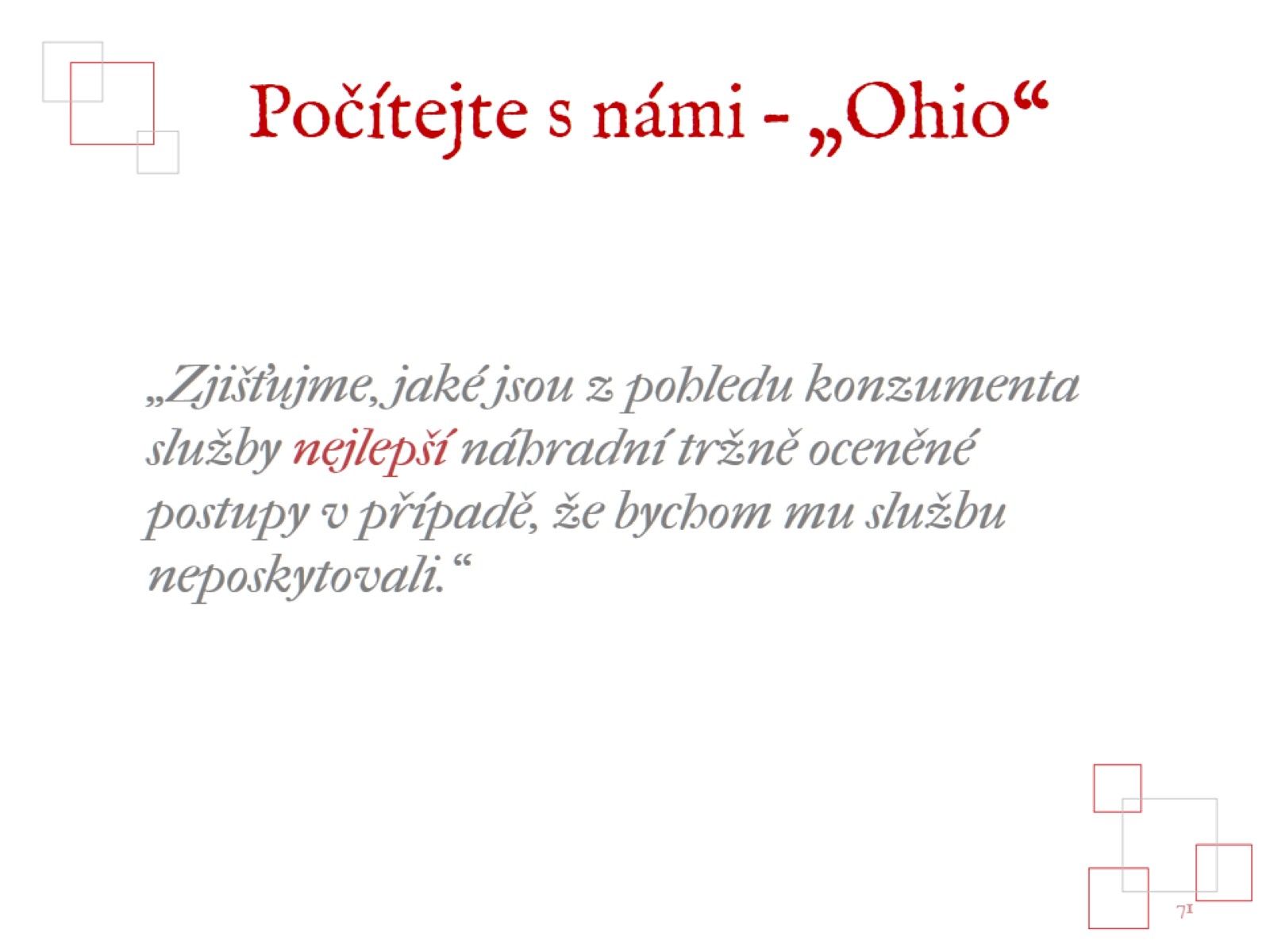 Počítejte s námi – „Ohio“
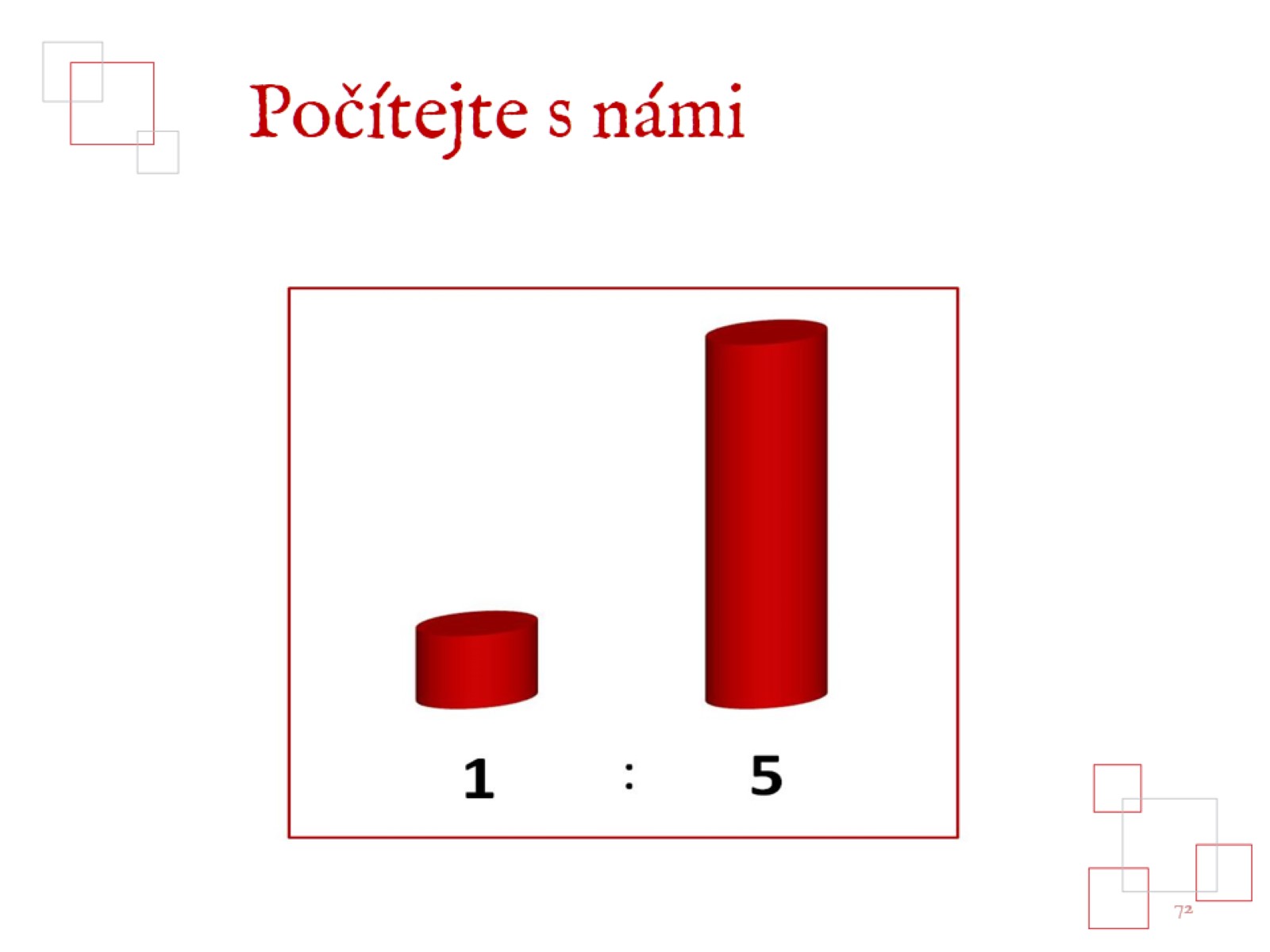 Počítejte s námi
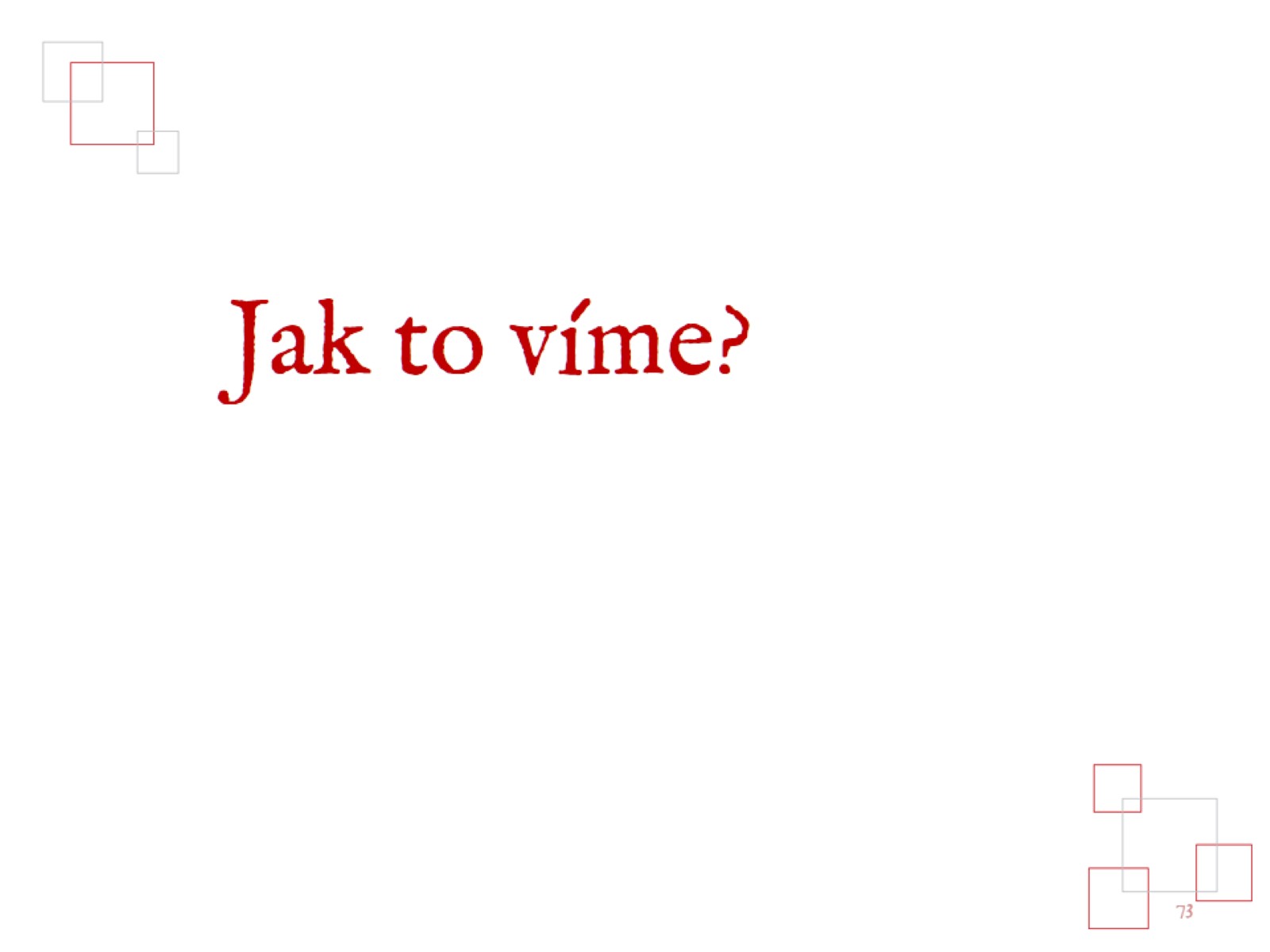 Jak to víme?
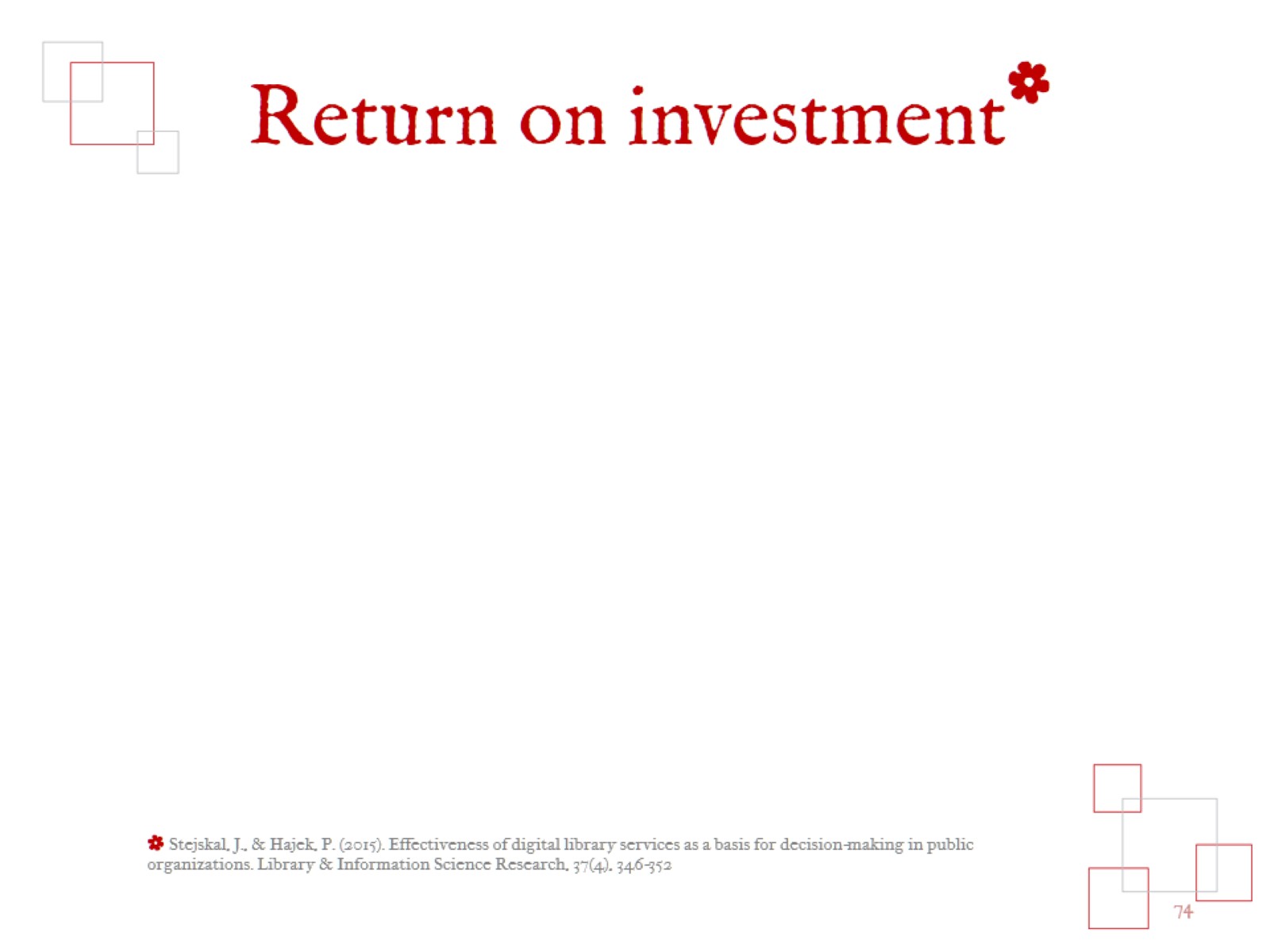 Return on investmento
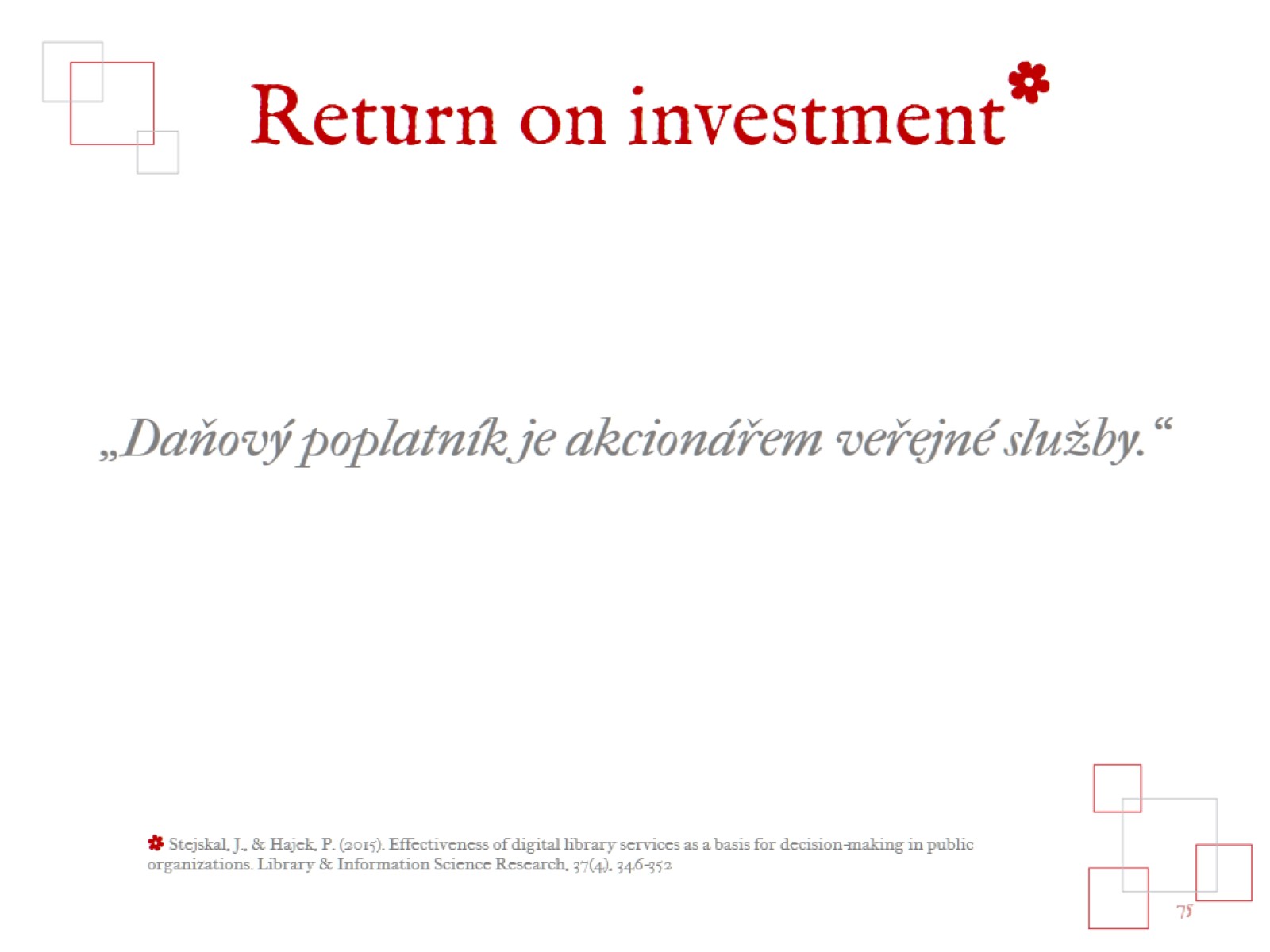 Return on investmento
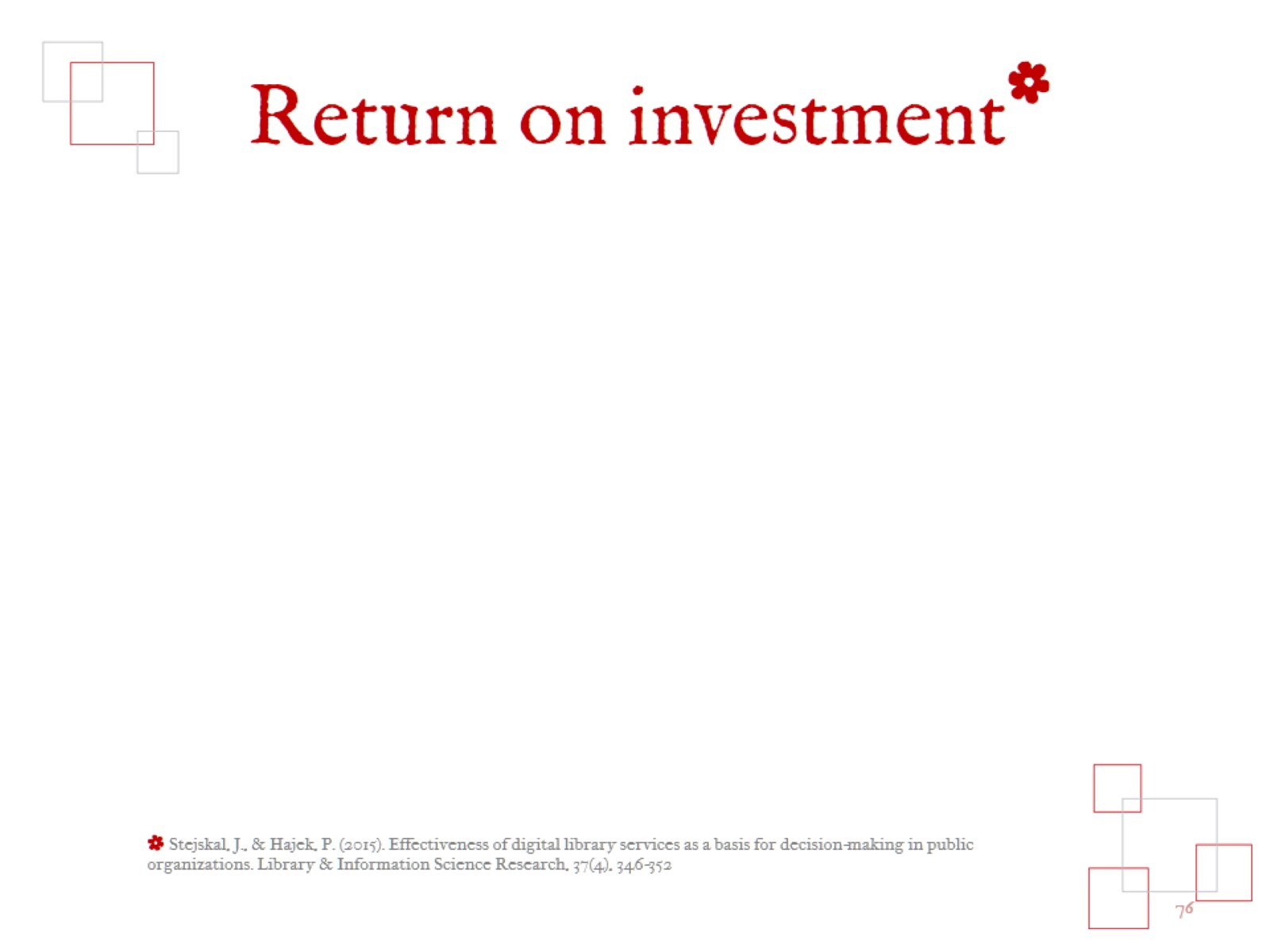 Return on investmento
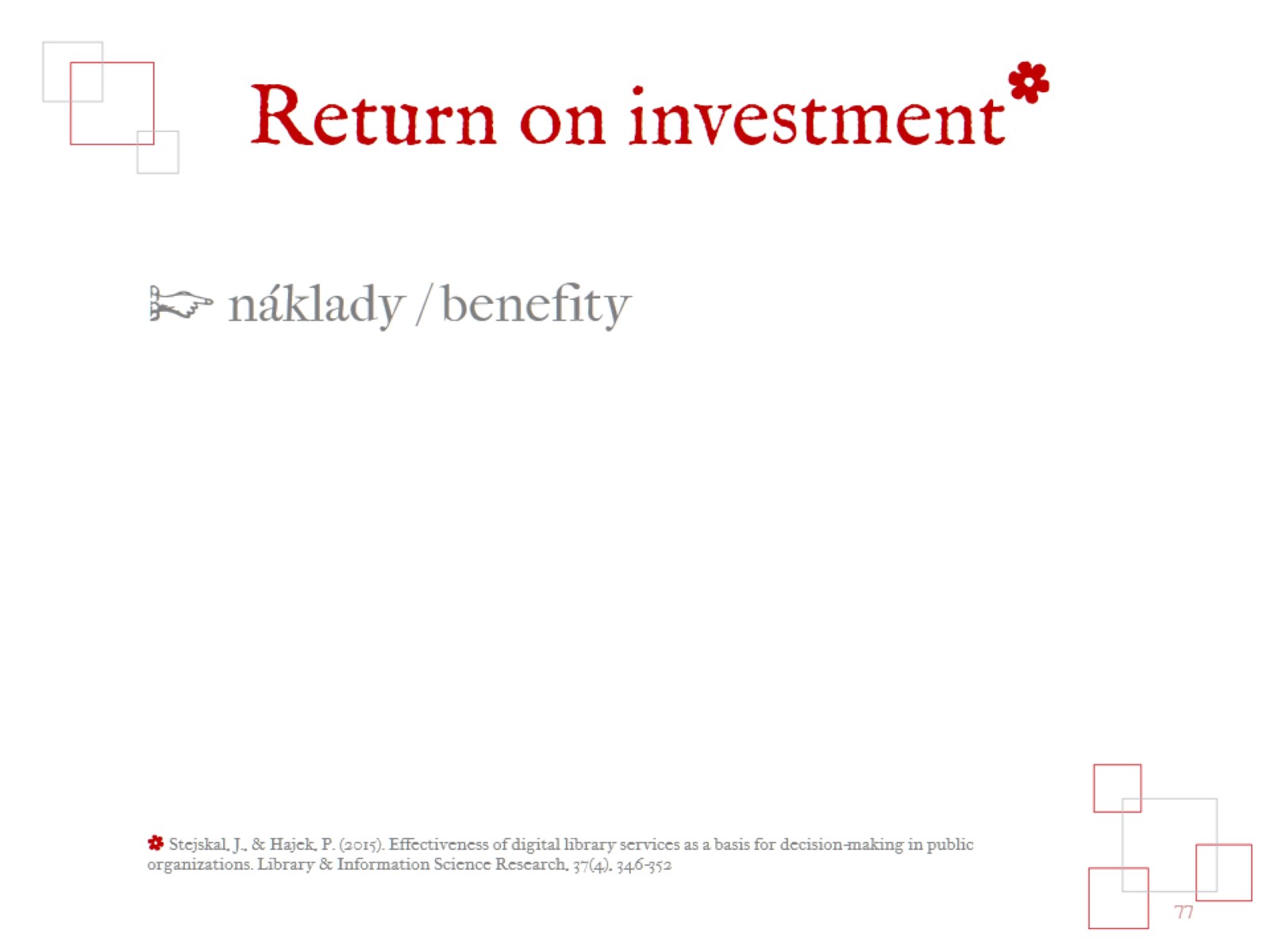 Return on investmento
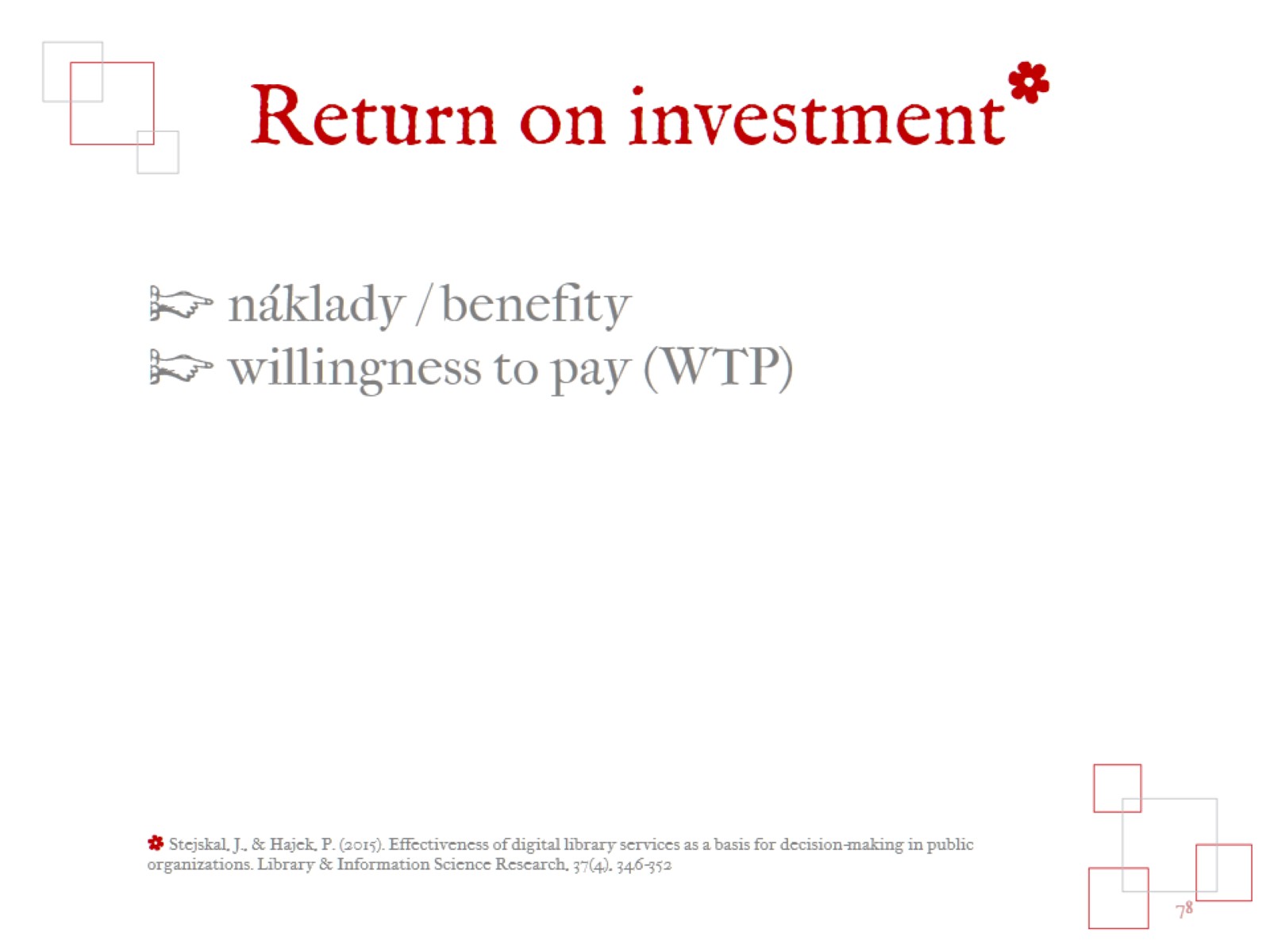 Return on investmento
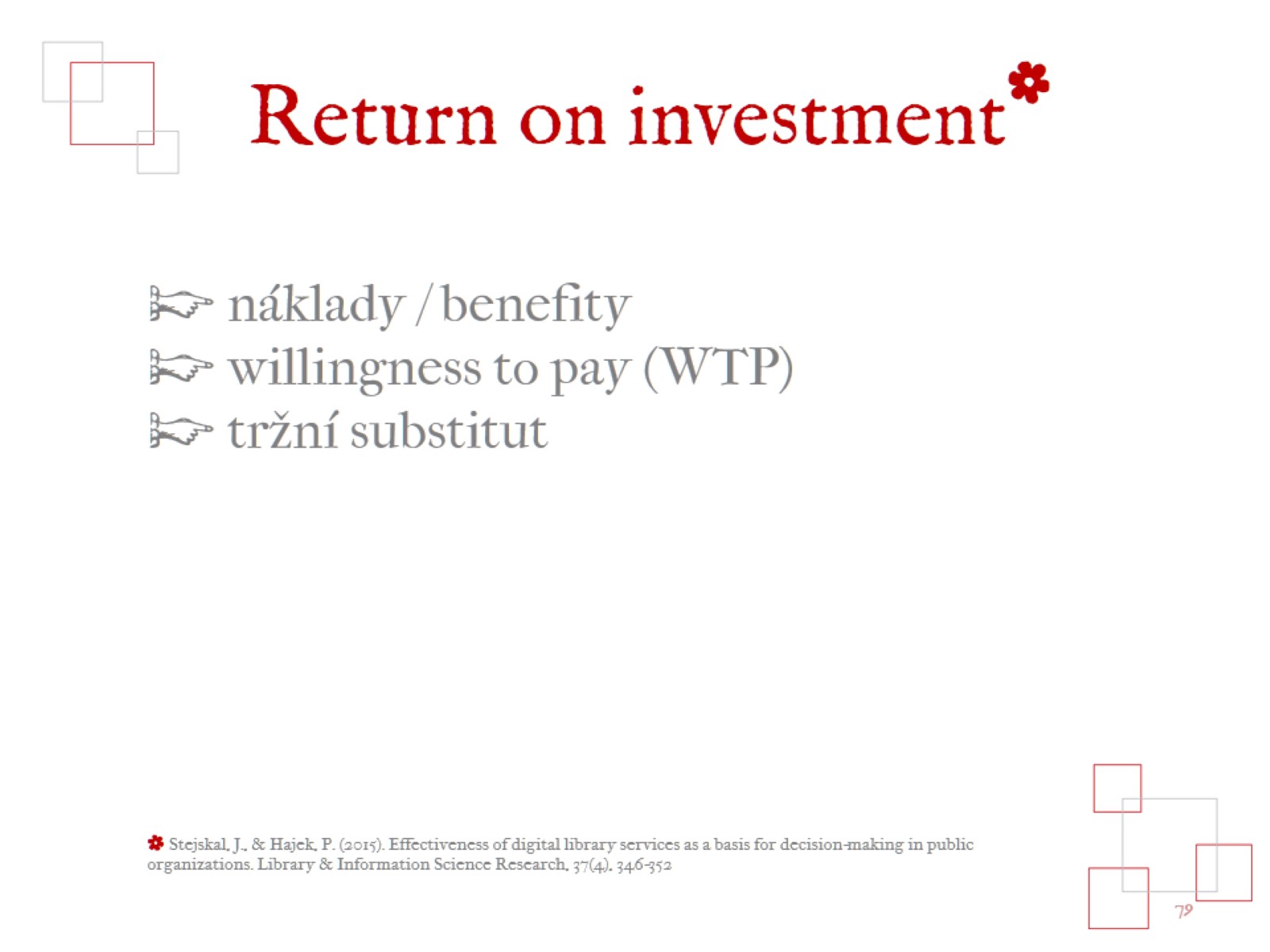 Return on investmento
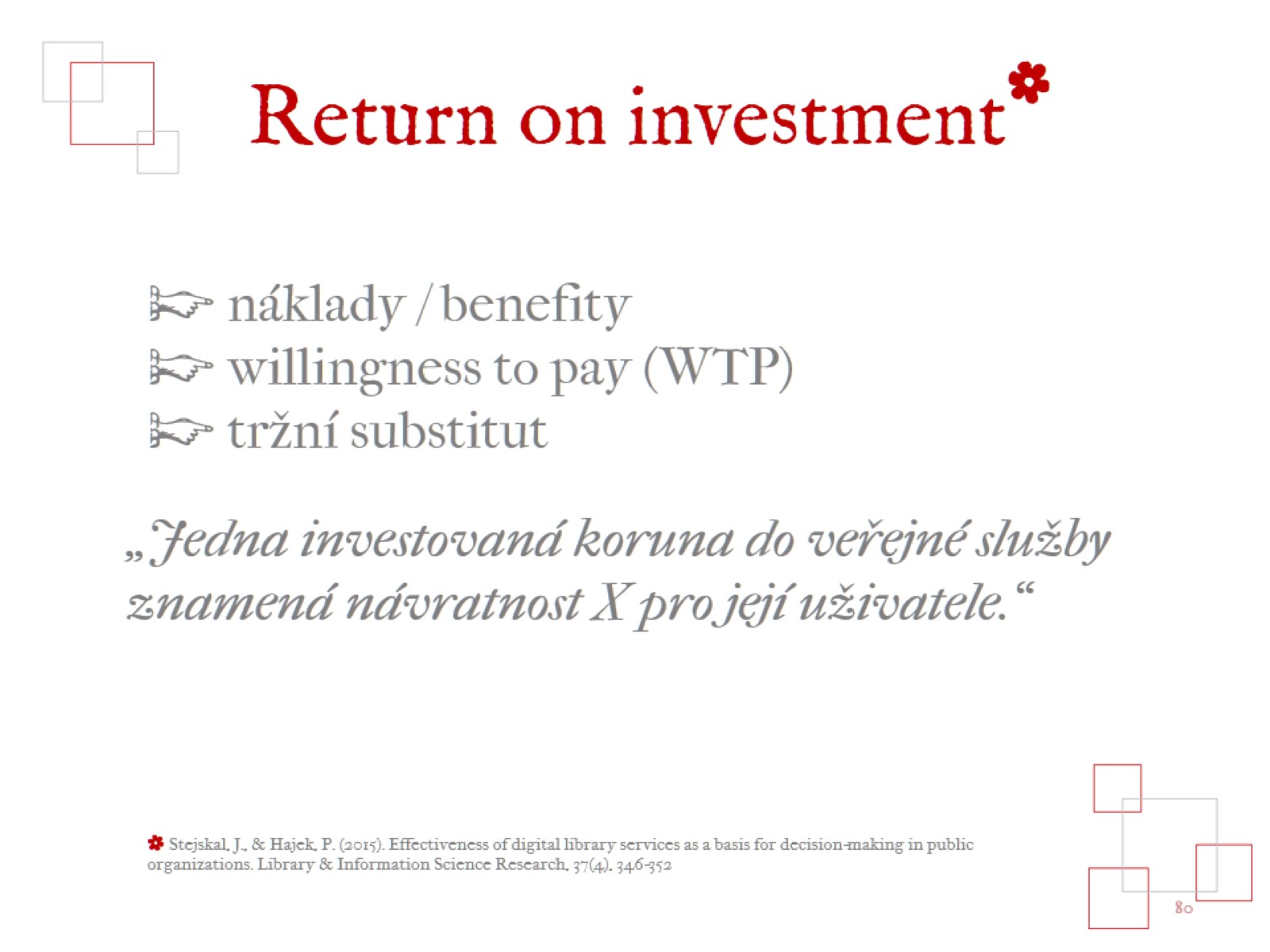 Return on investmento
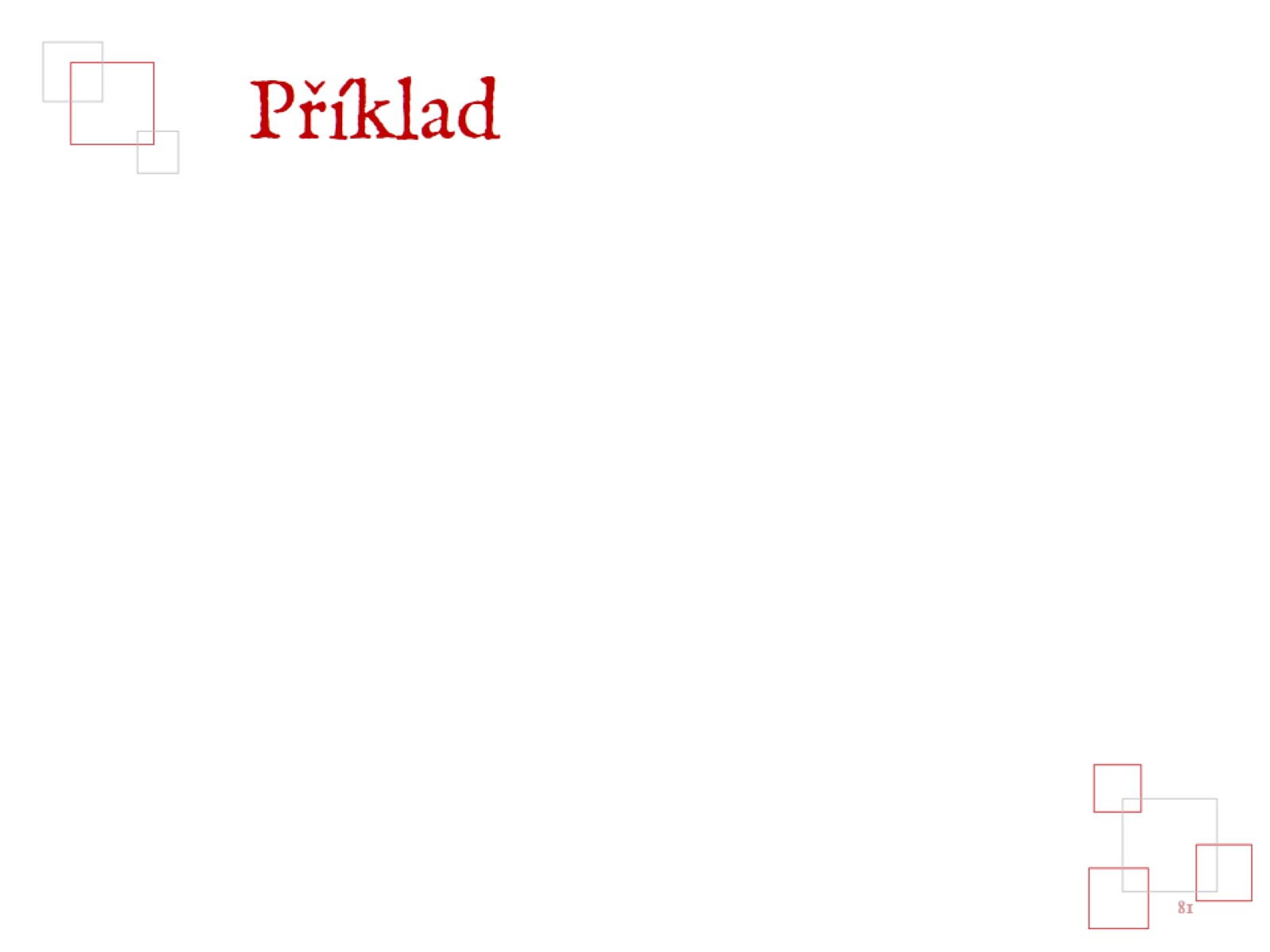 Příklad
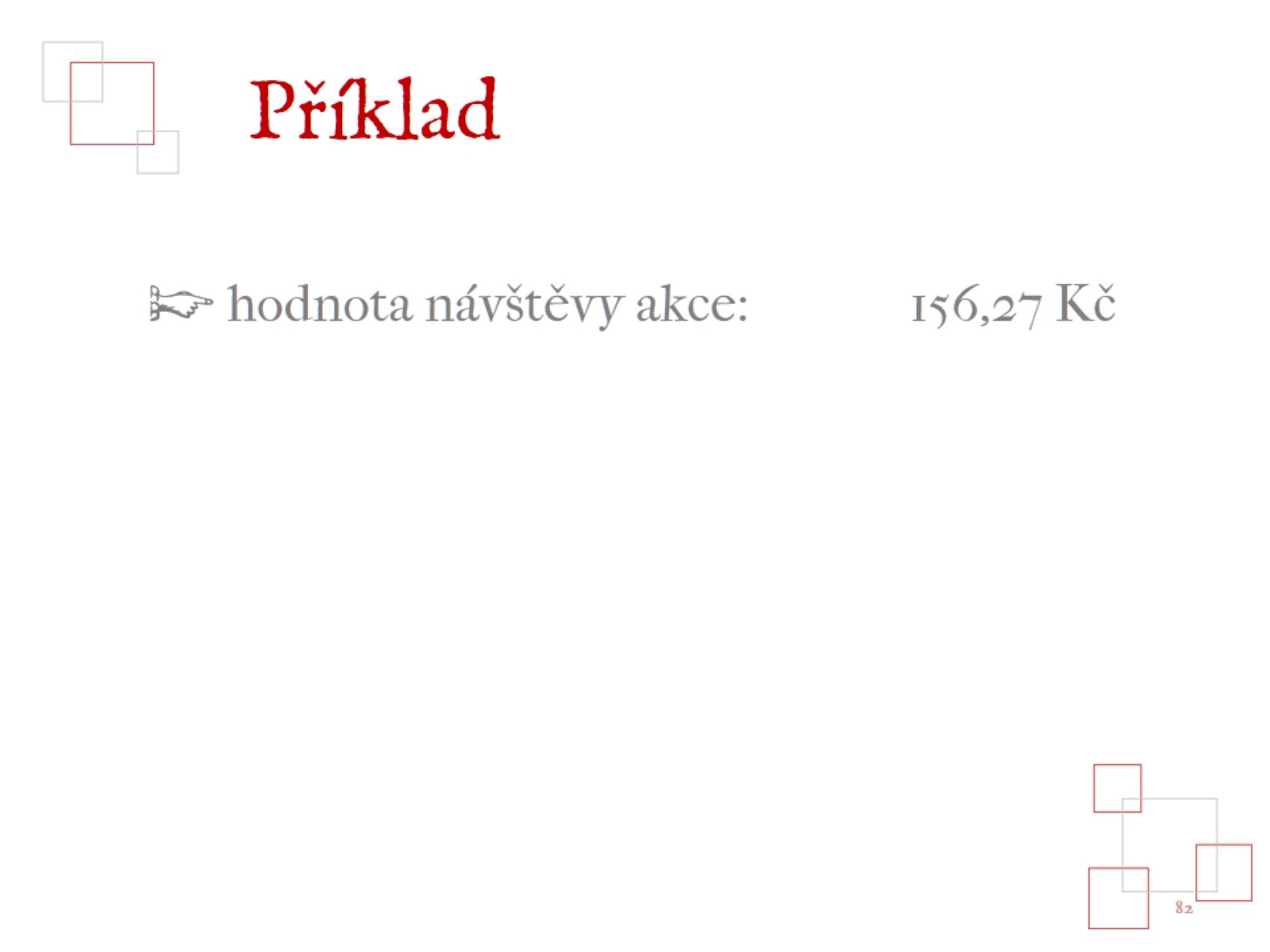 Příklad
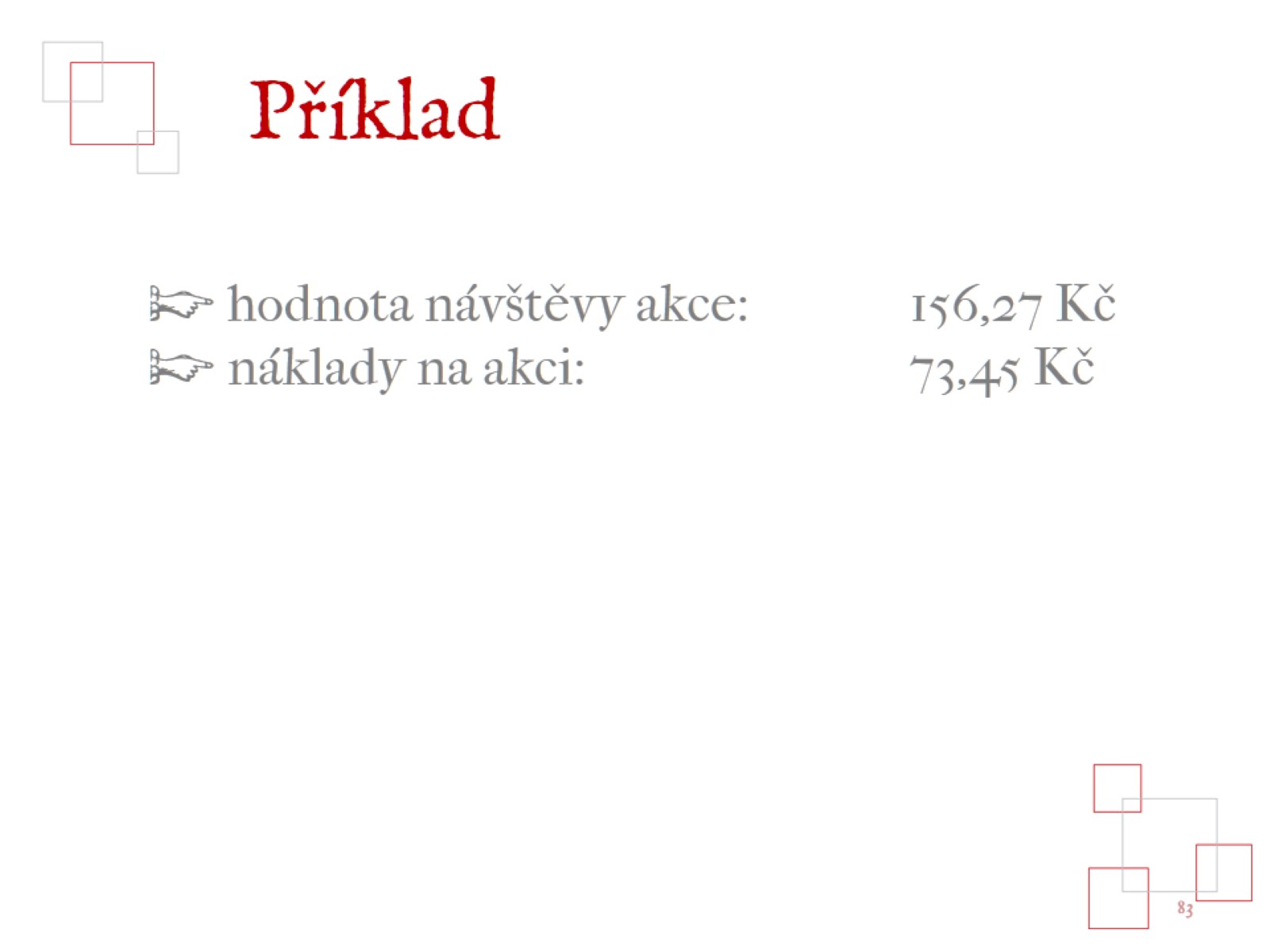 Příklad
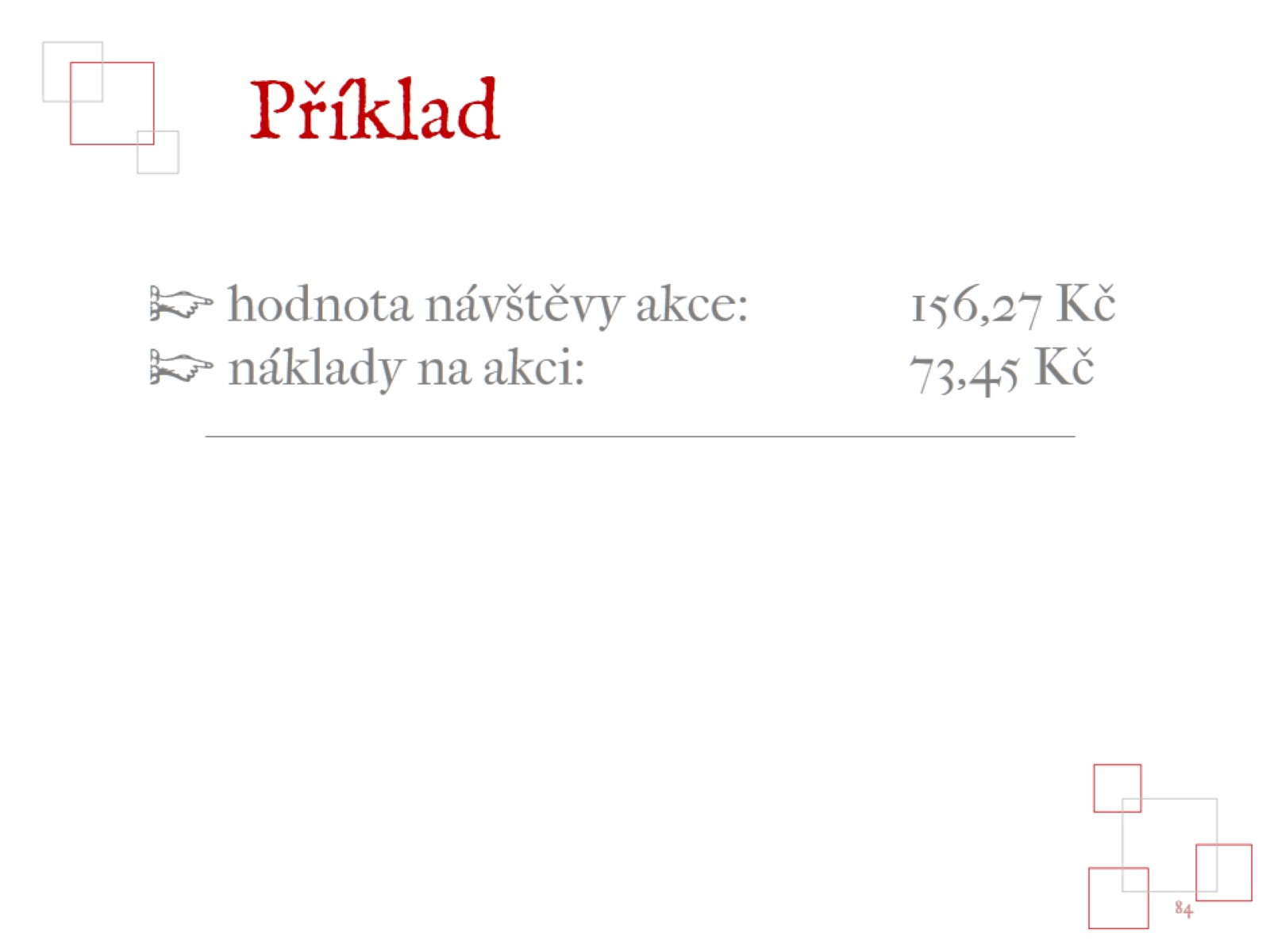 Příklad
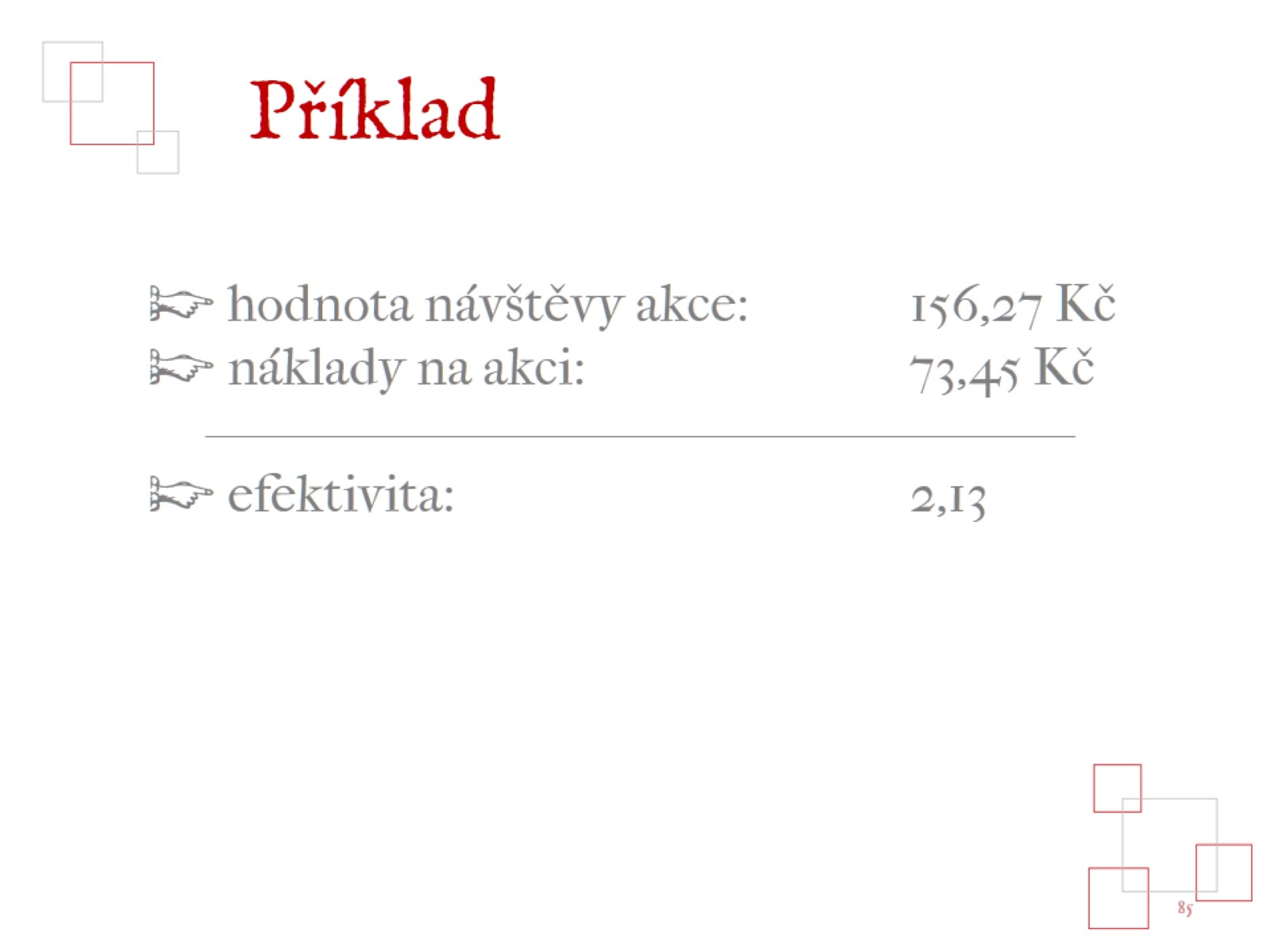 Příklad
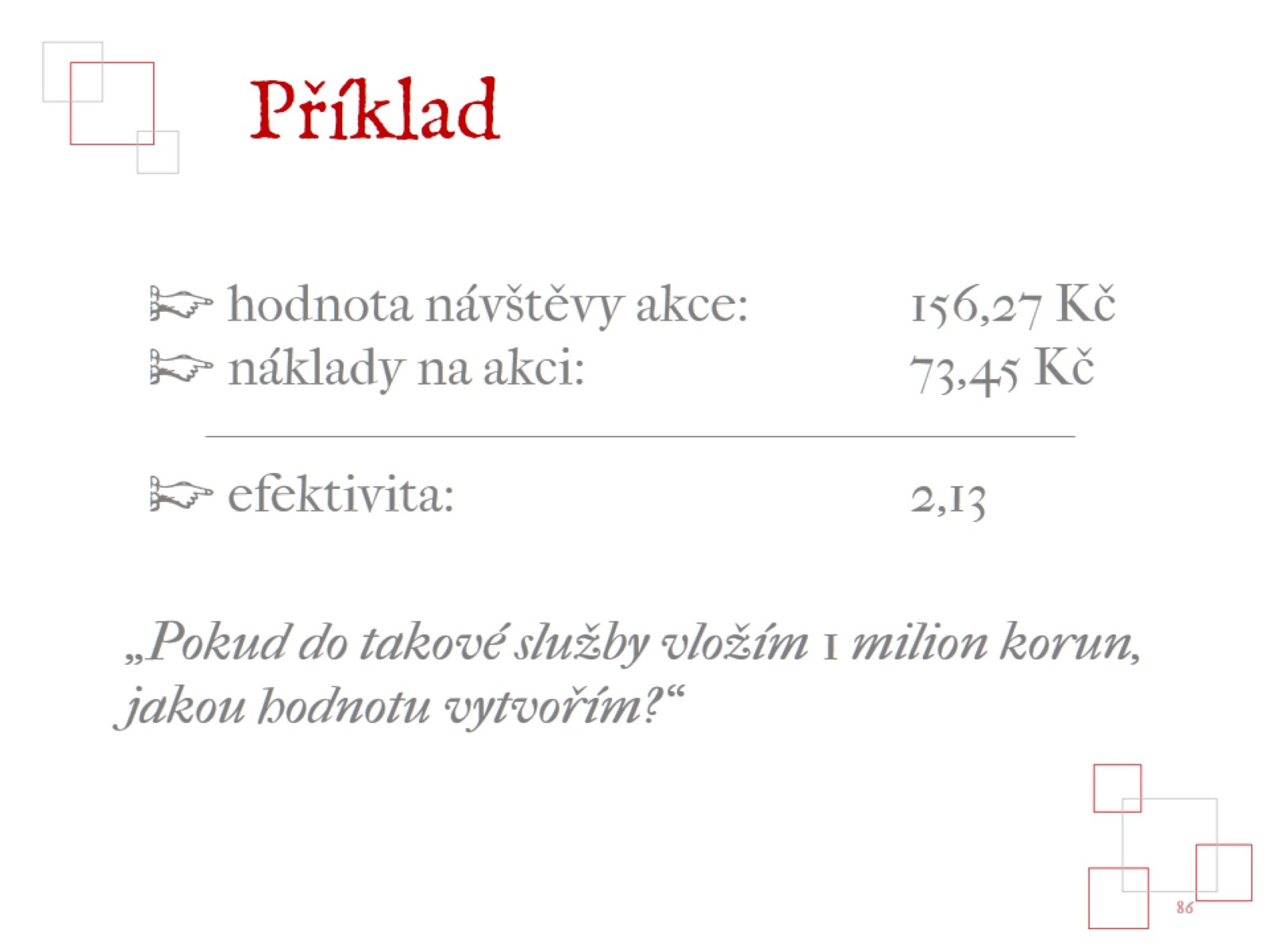 Příklad
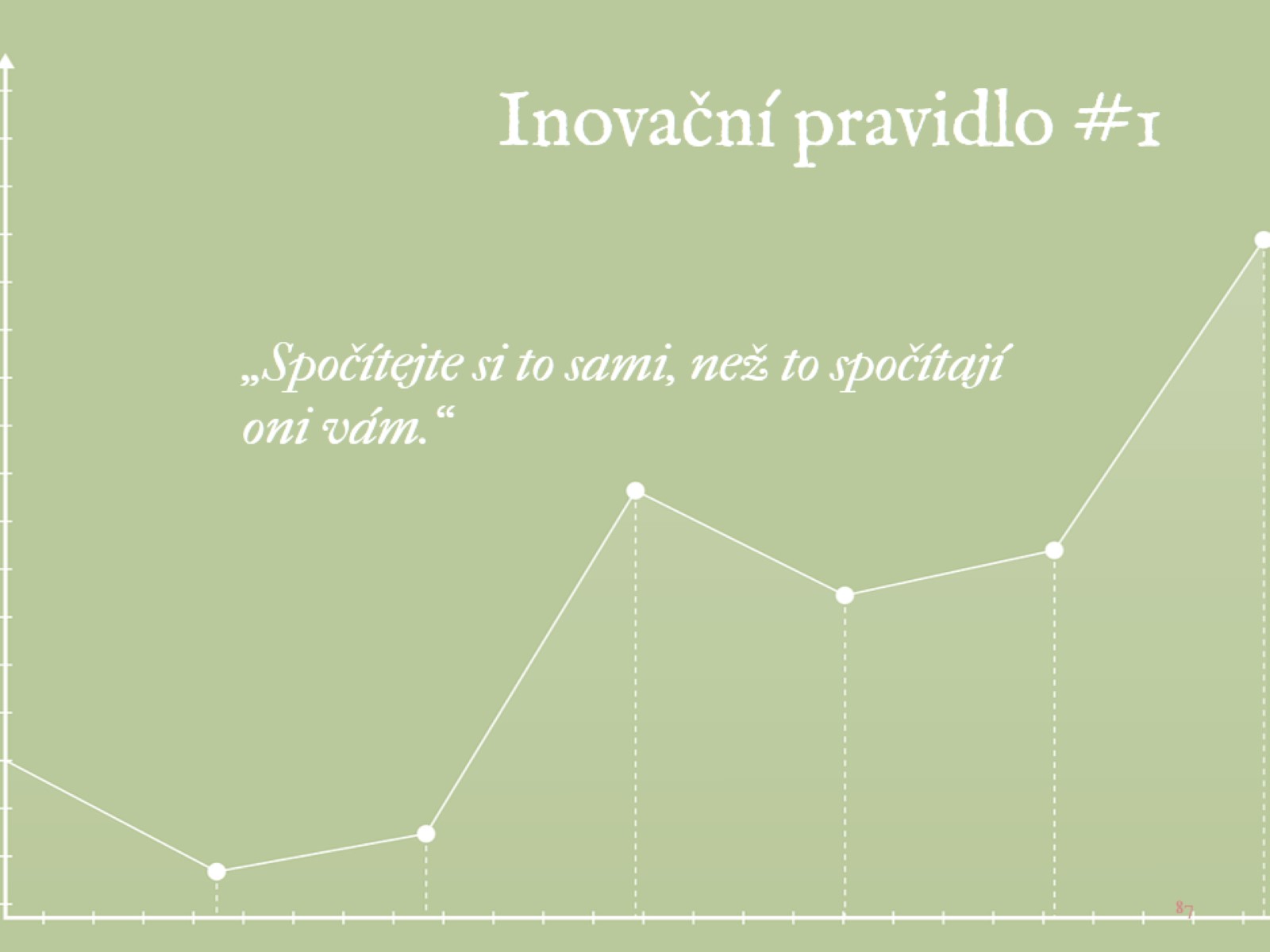 Inovační pravidlo #1
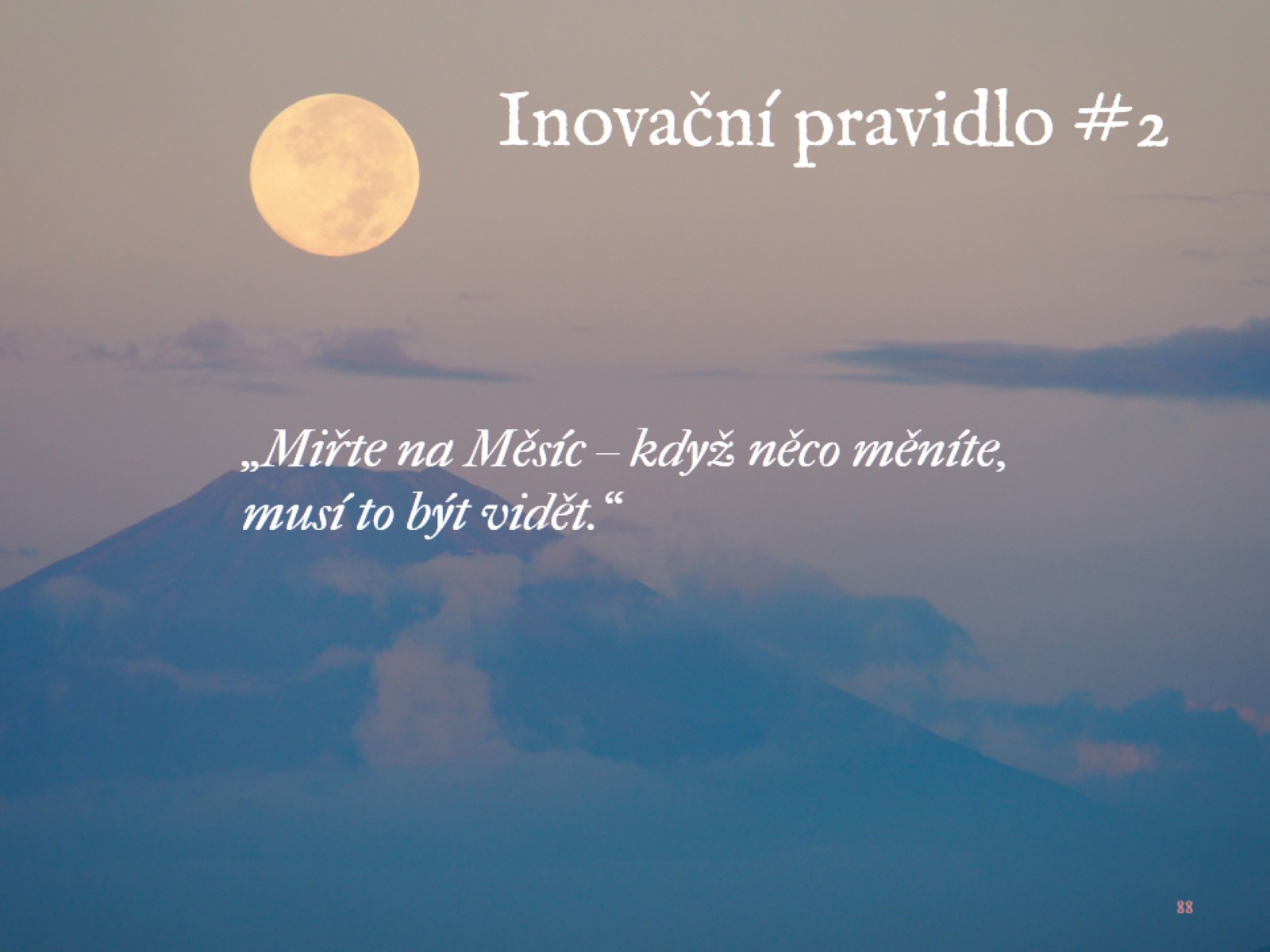 Inovační pravidlo #2
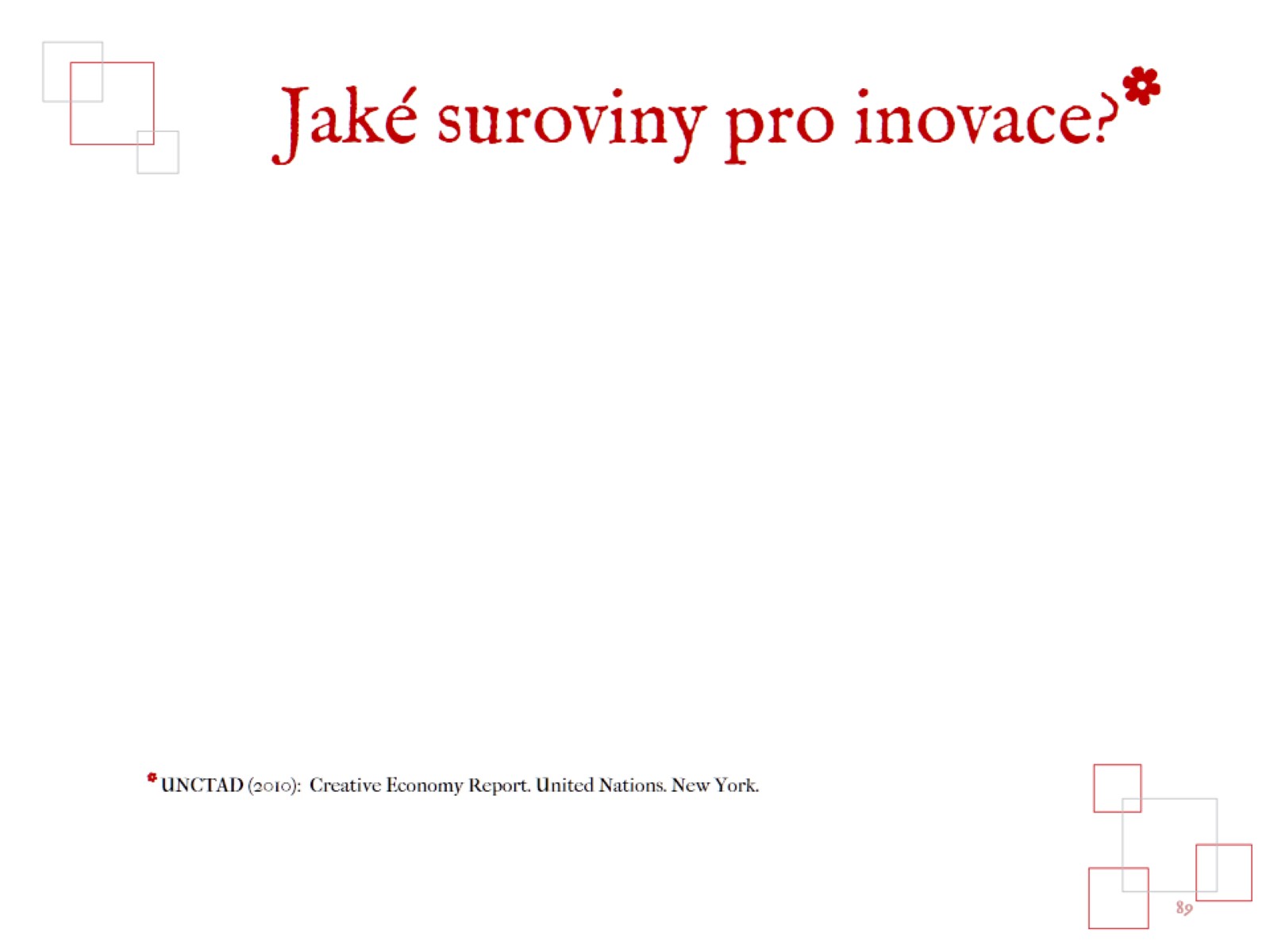 Jaké suroviny pro inovace?o
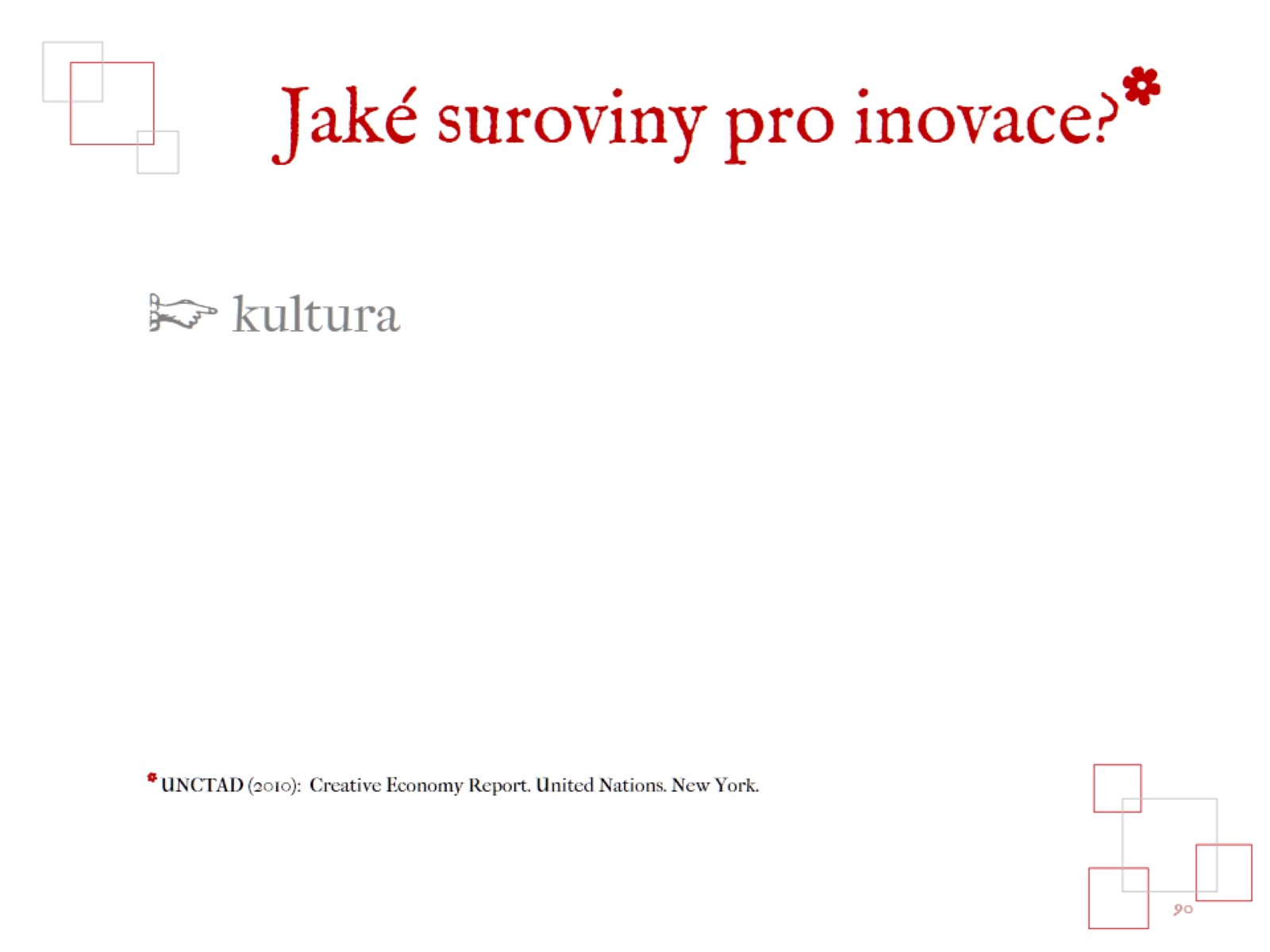 Jaké suroviny pro inovace?o
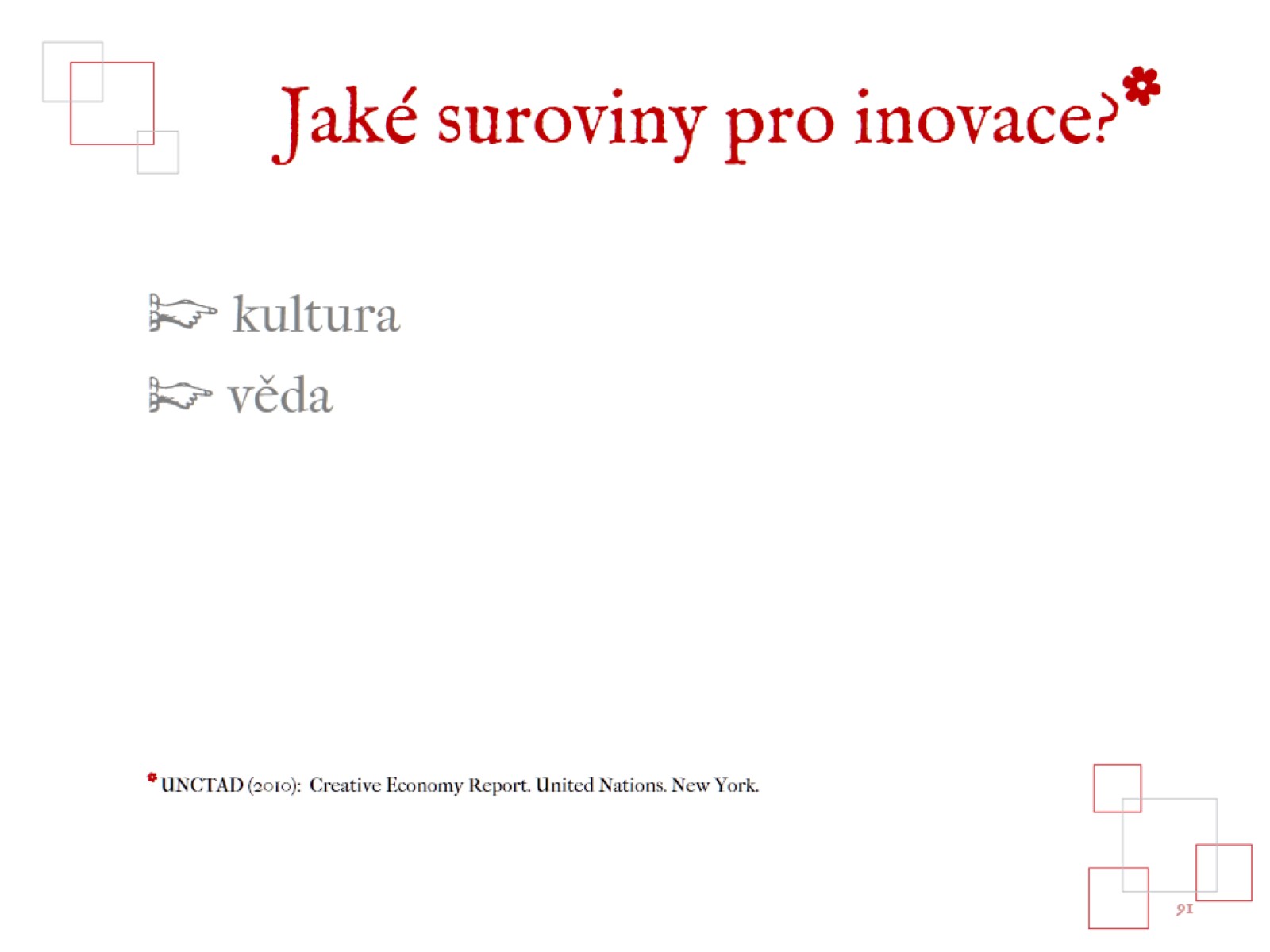 Jaké suroviny pro inovace?o
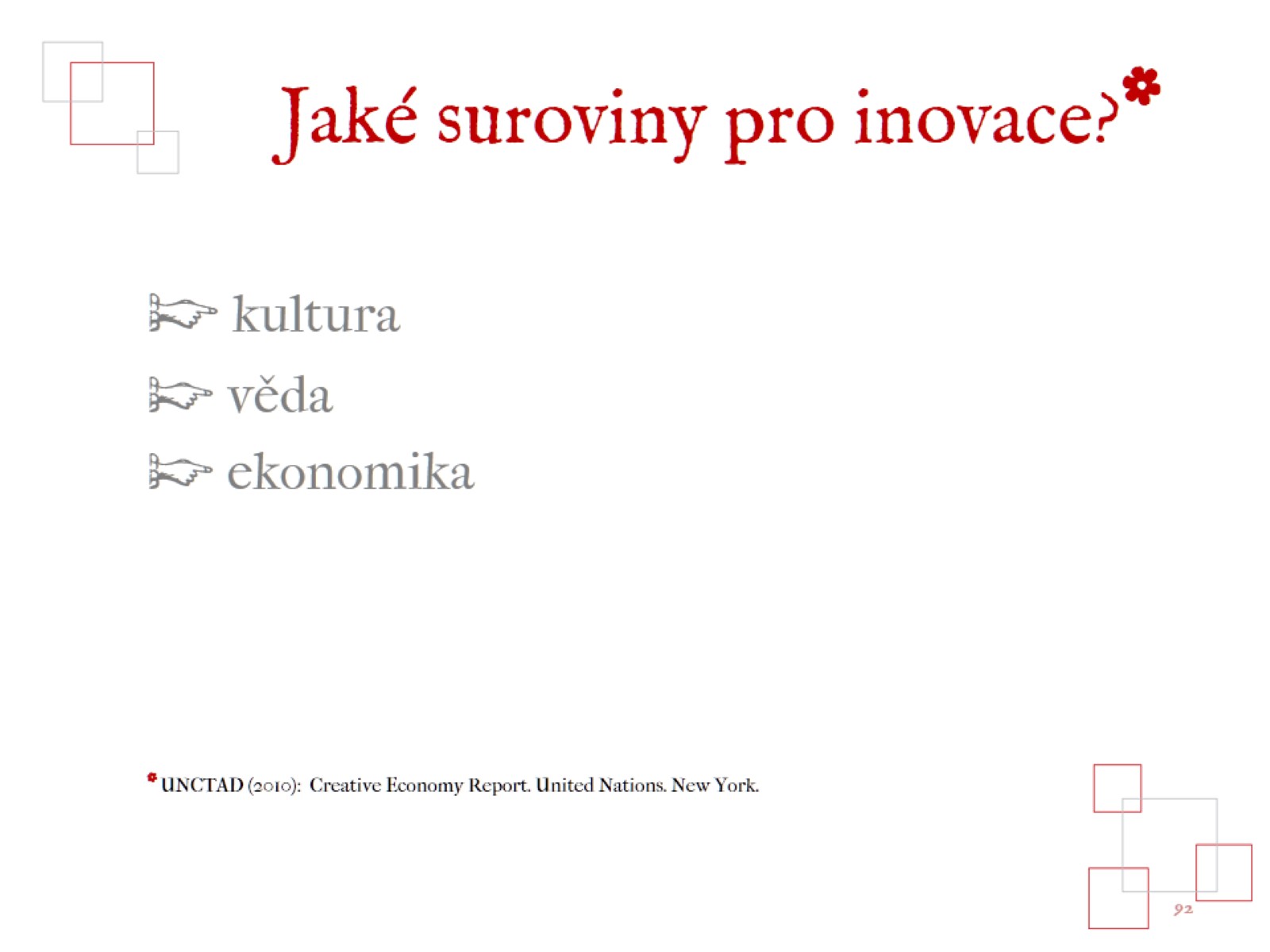 Jaké suroviny pro inovace?o
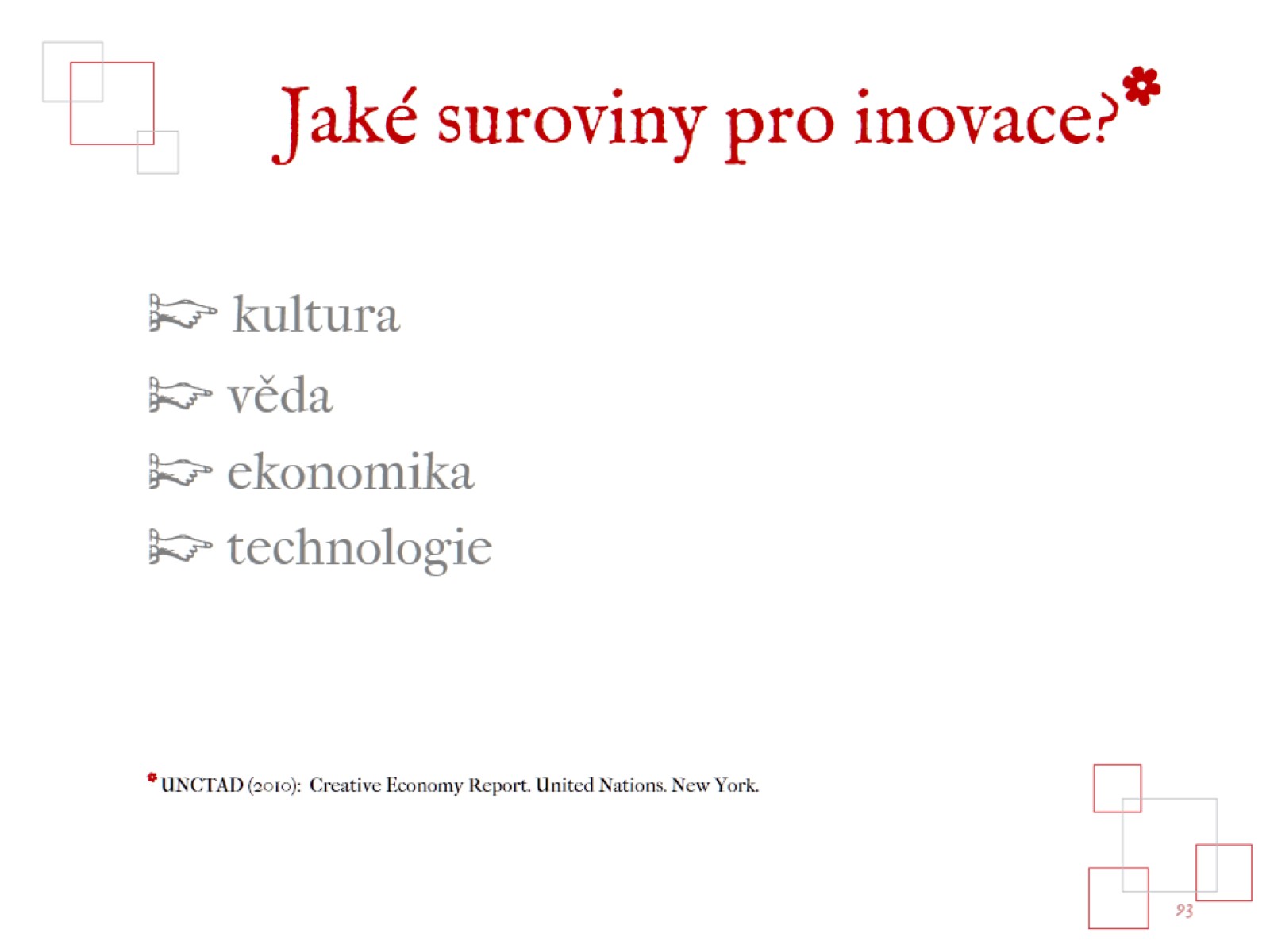 Jaké suroviny pro inovace?o
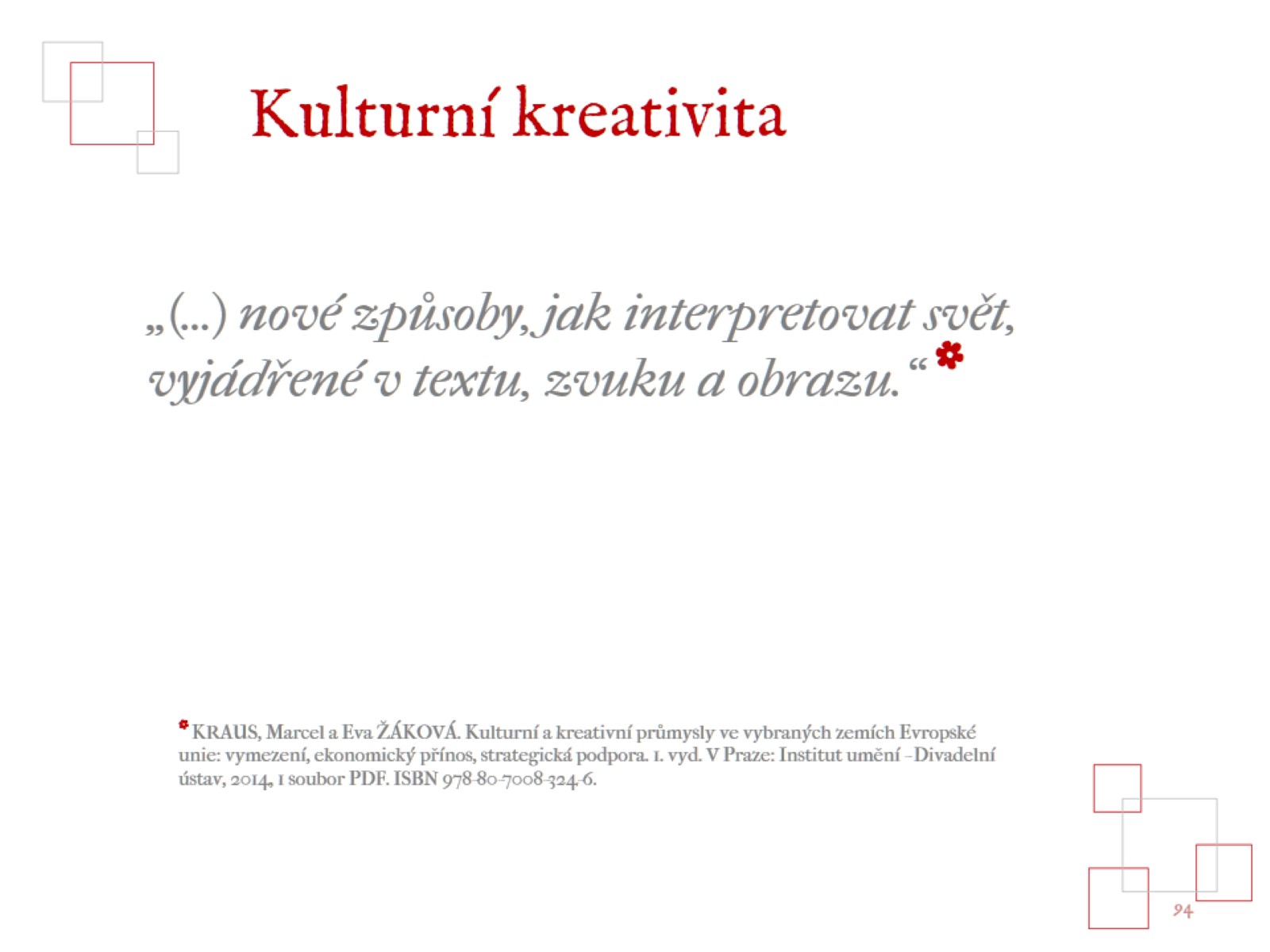 Kulturní kreativita
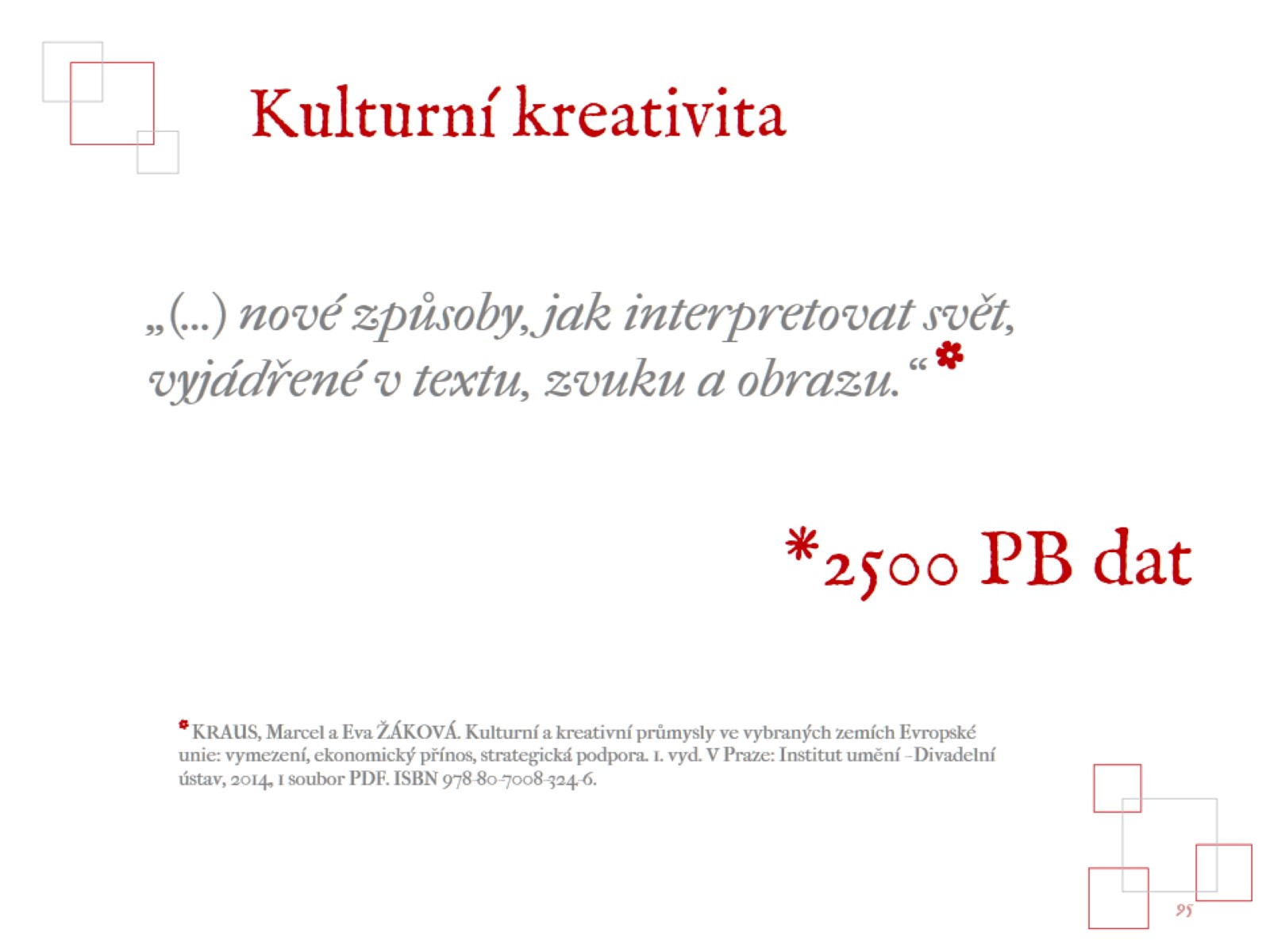 Kulturní kreativita
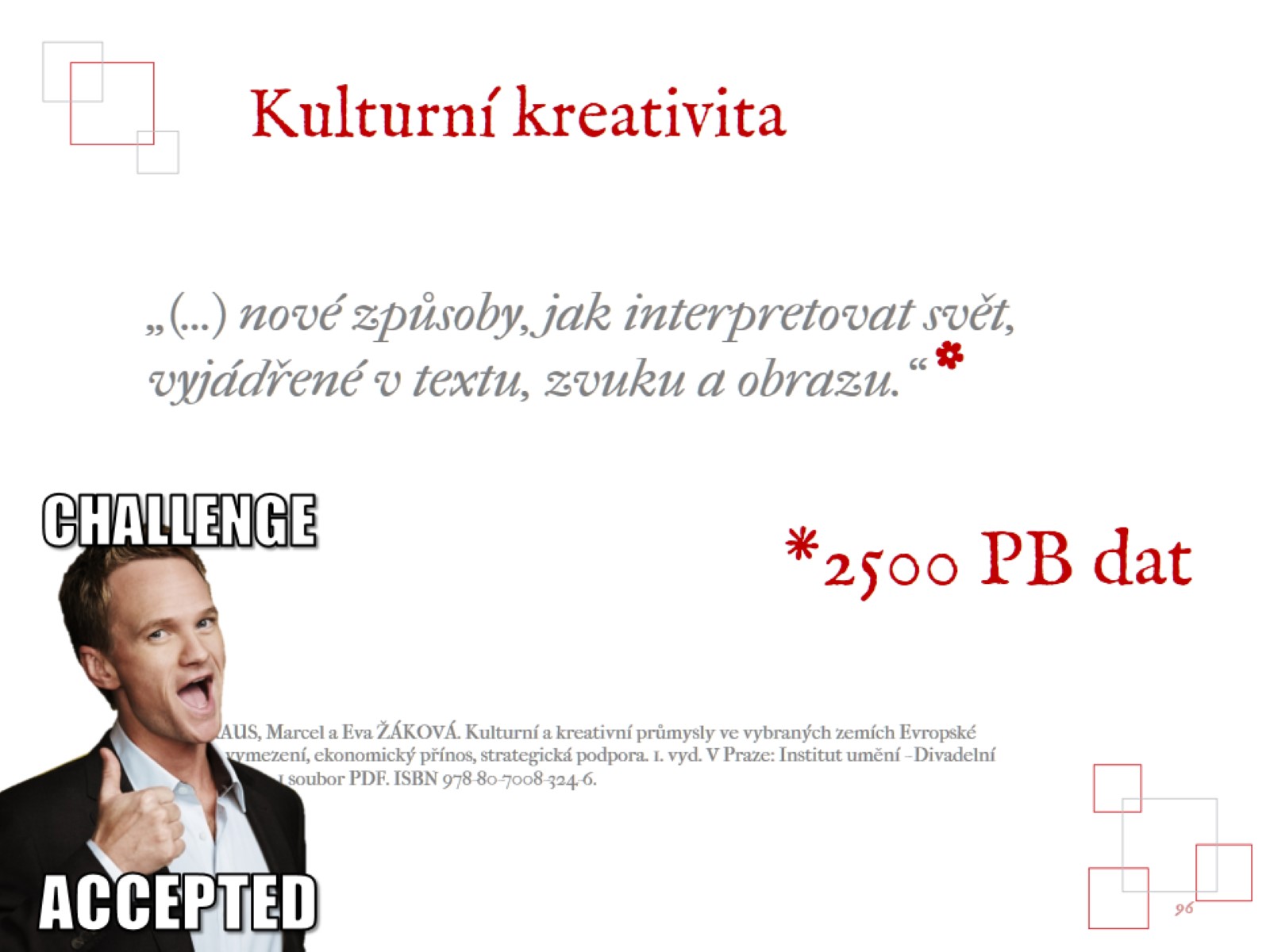 Kulturní kreativita
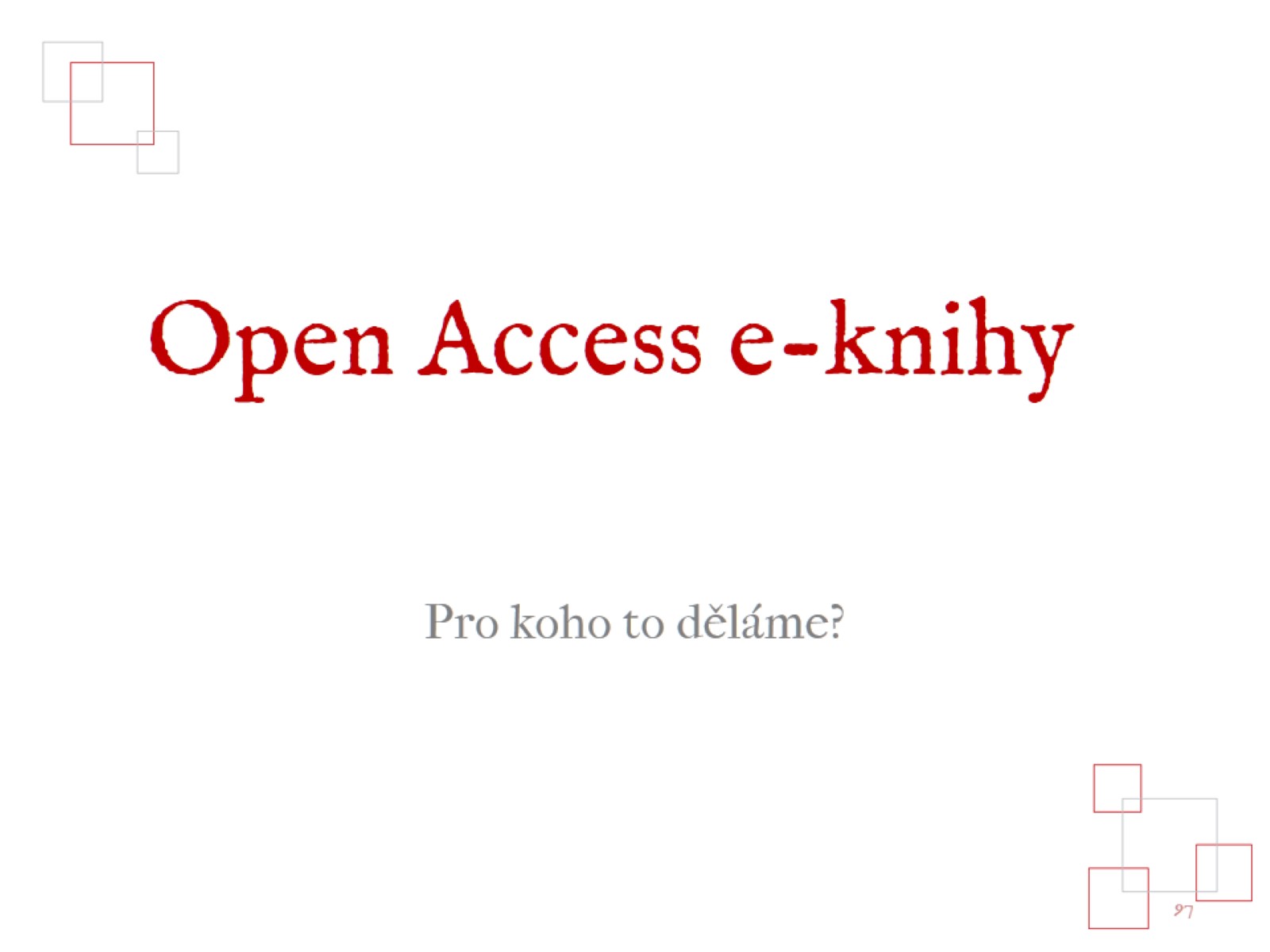 Open Access e-knihy
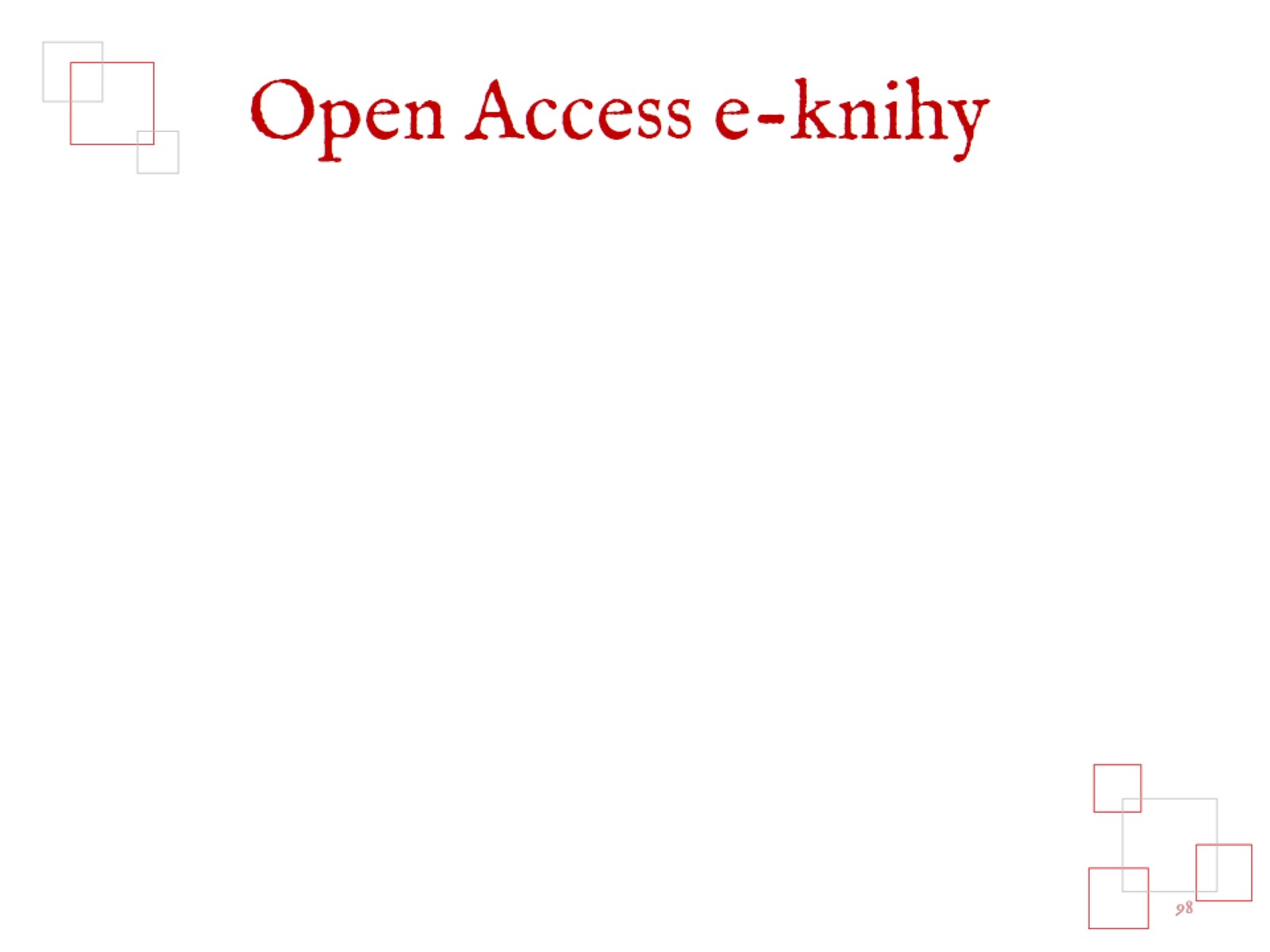 Open Access e-knihy
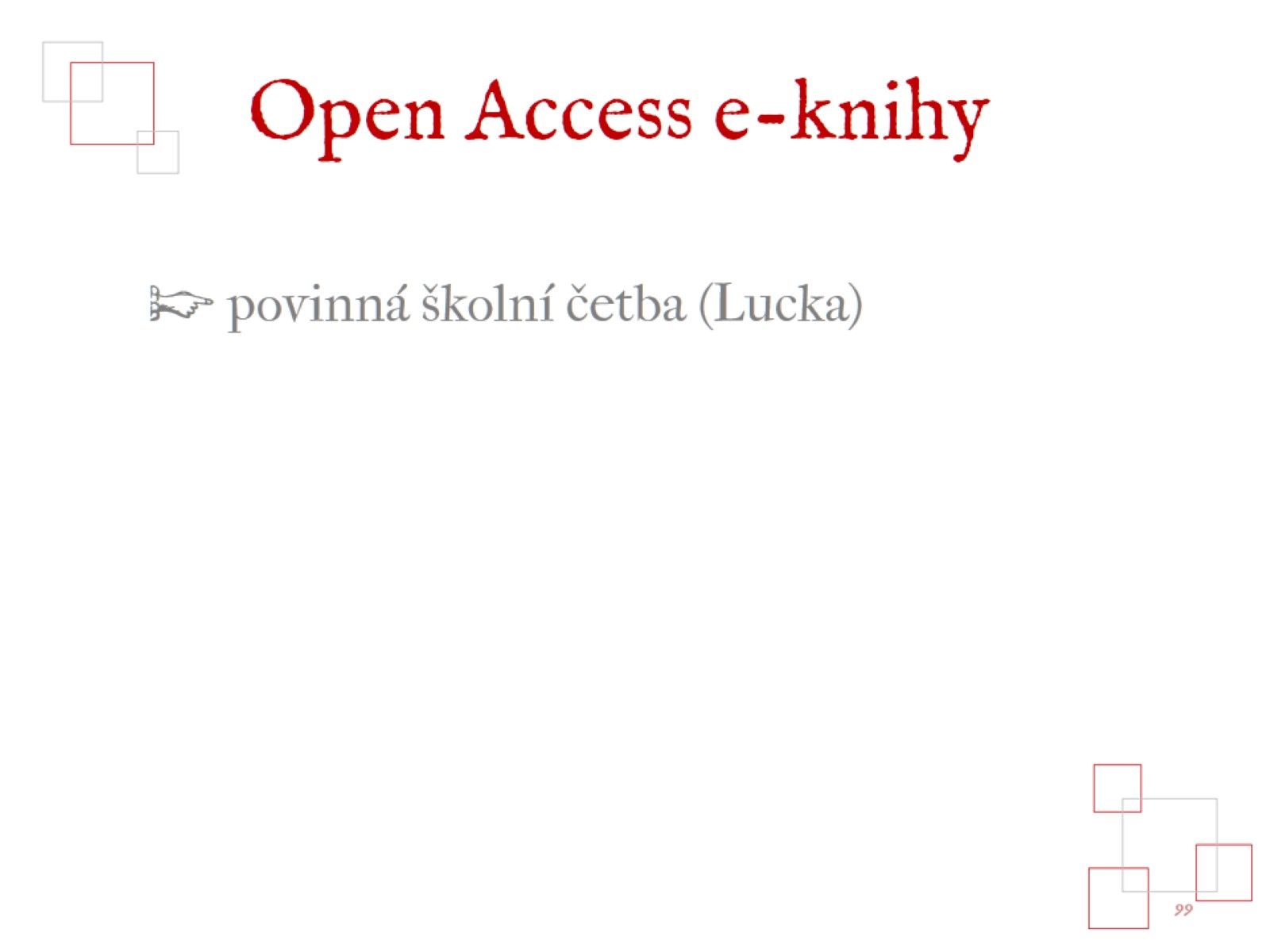 Open Access e-knihy
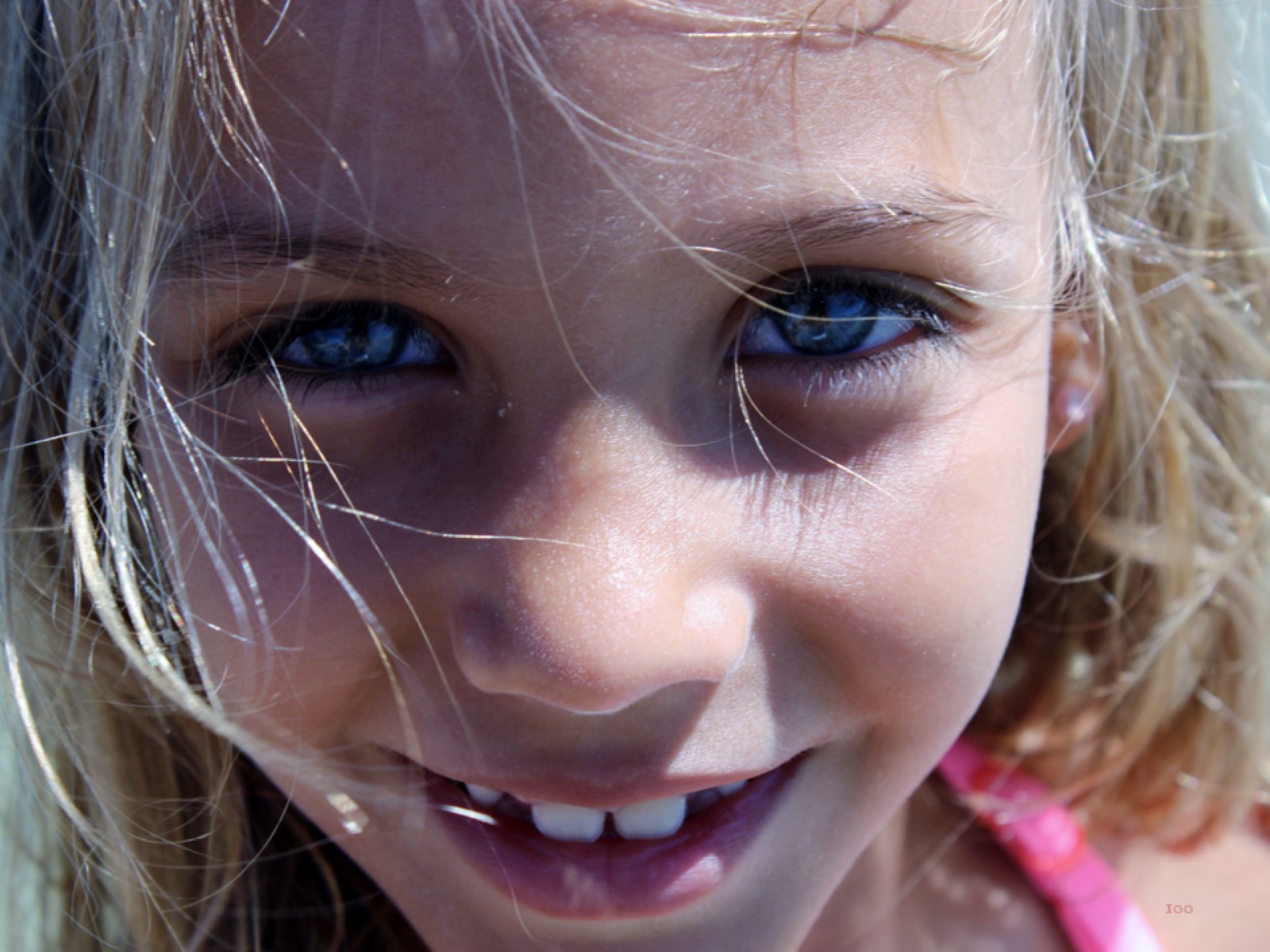 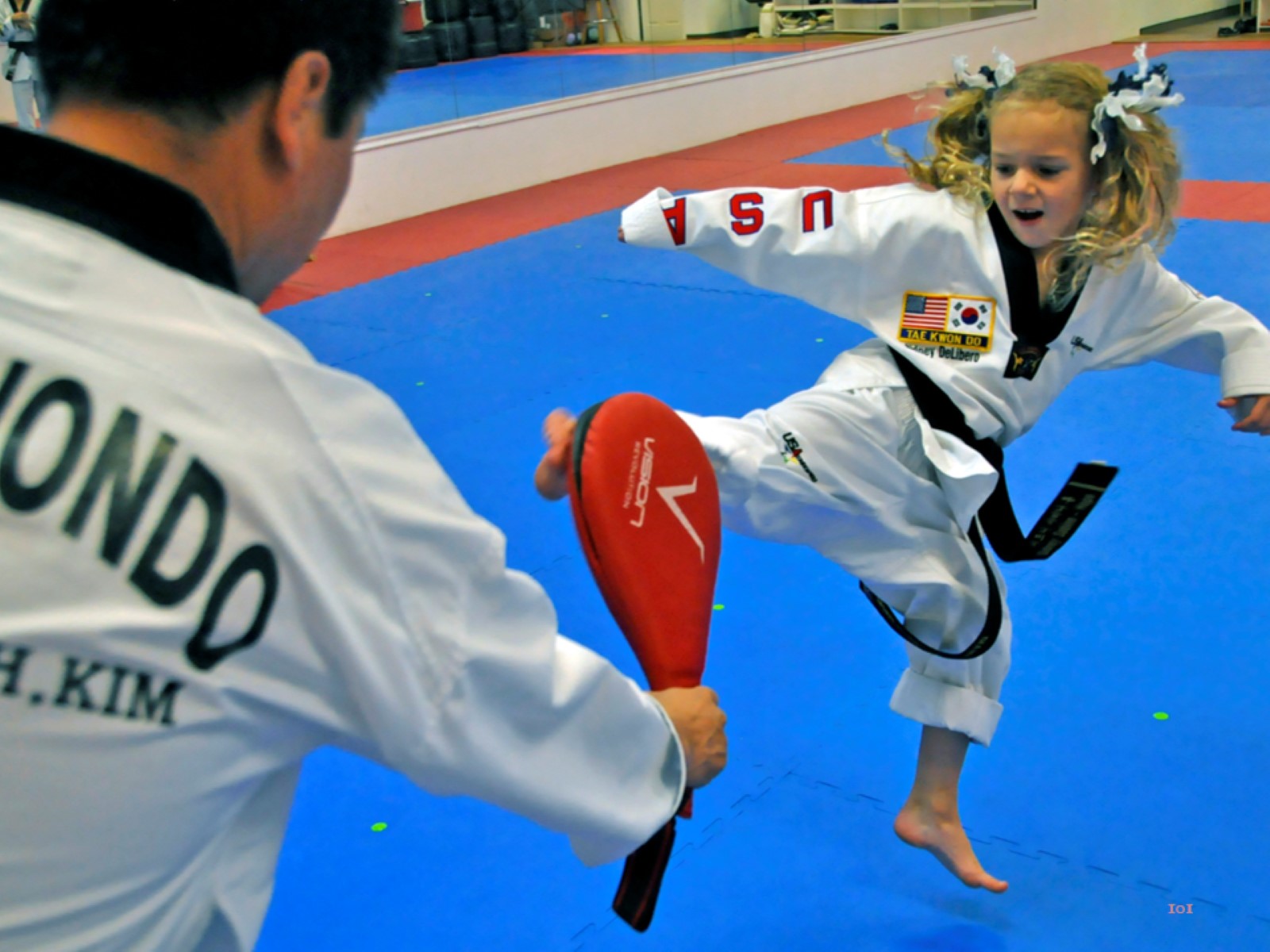 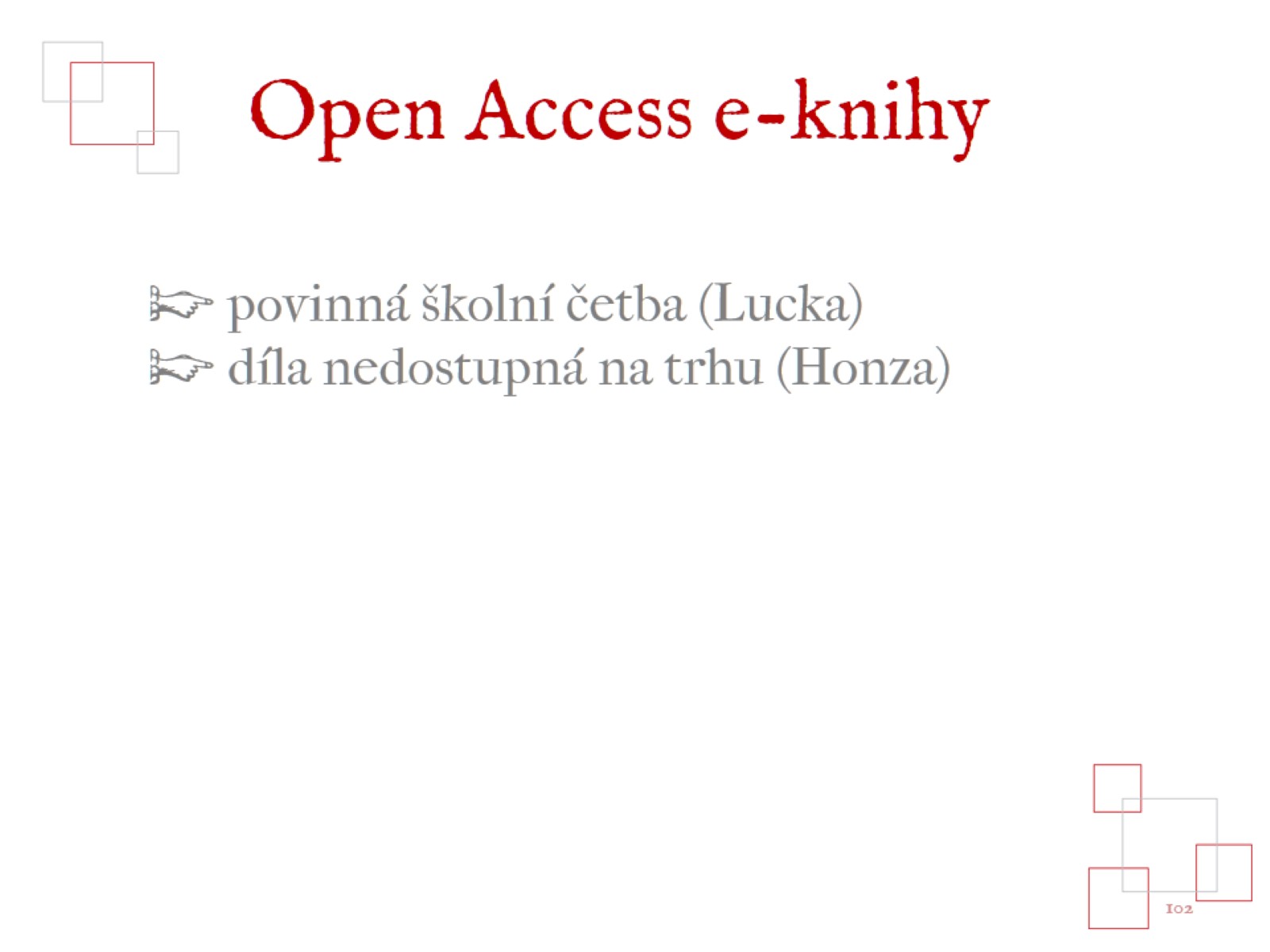 Open Access e-knihy
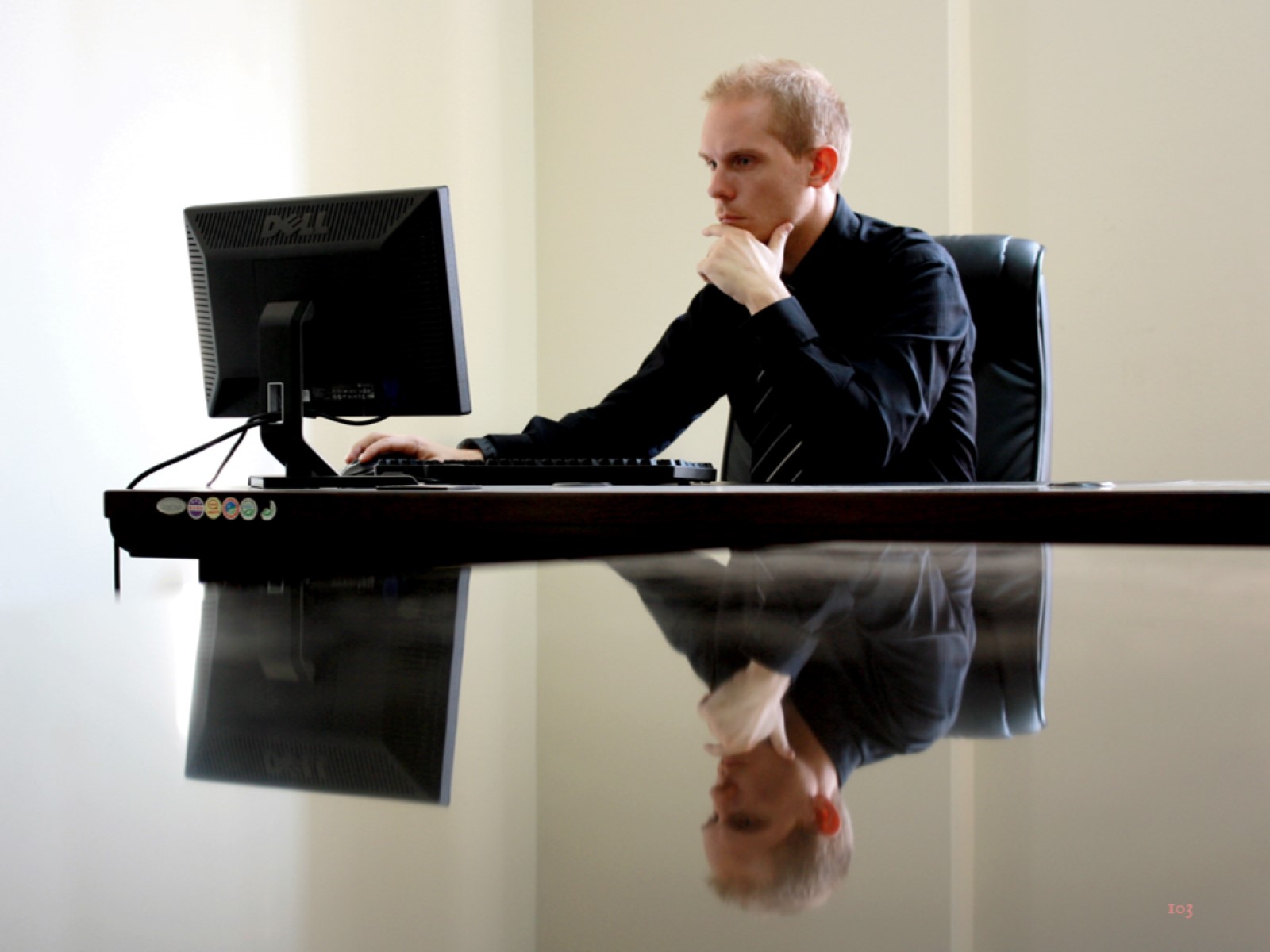 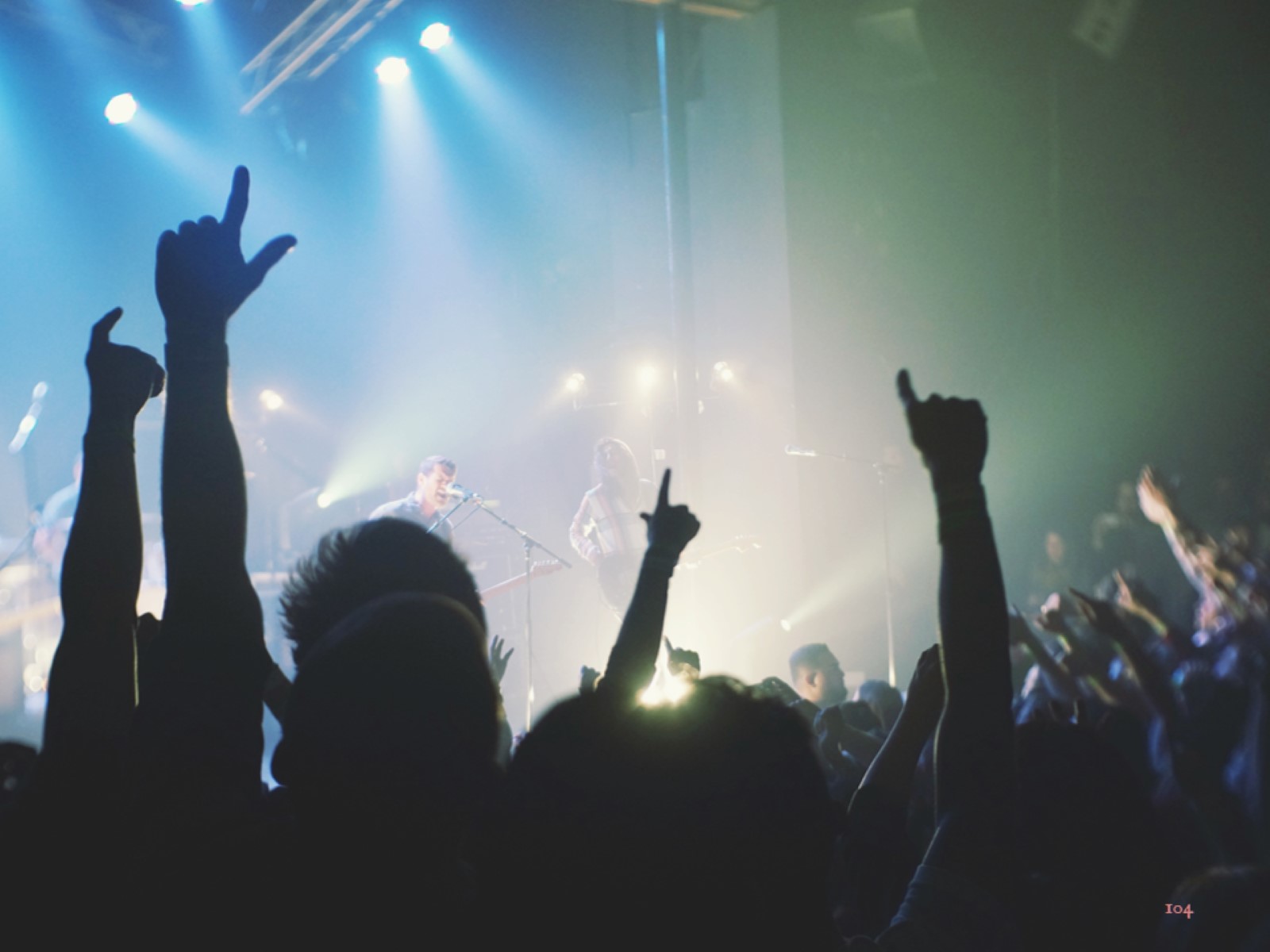 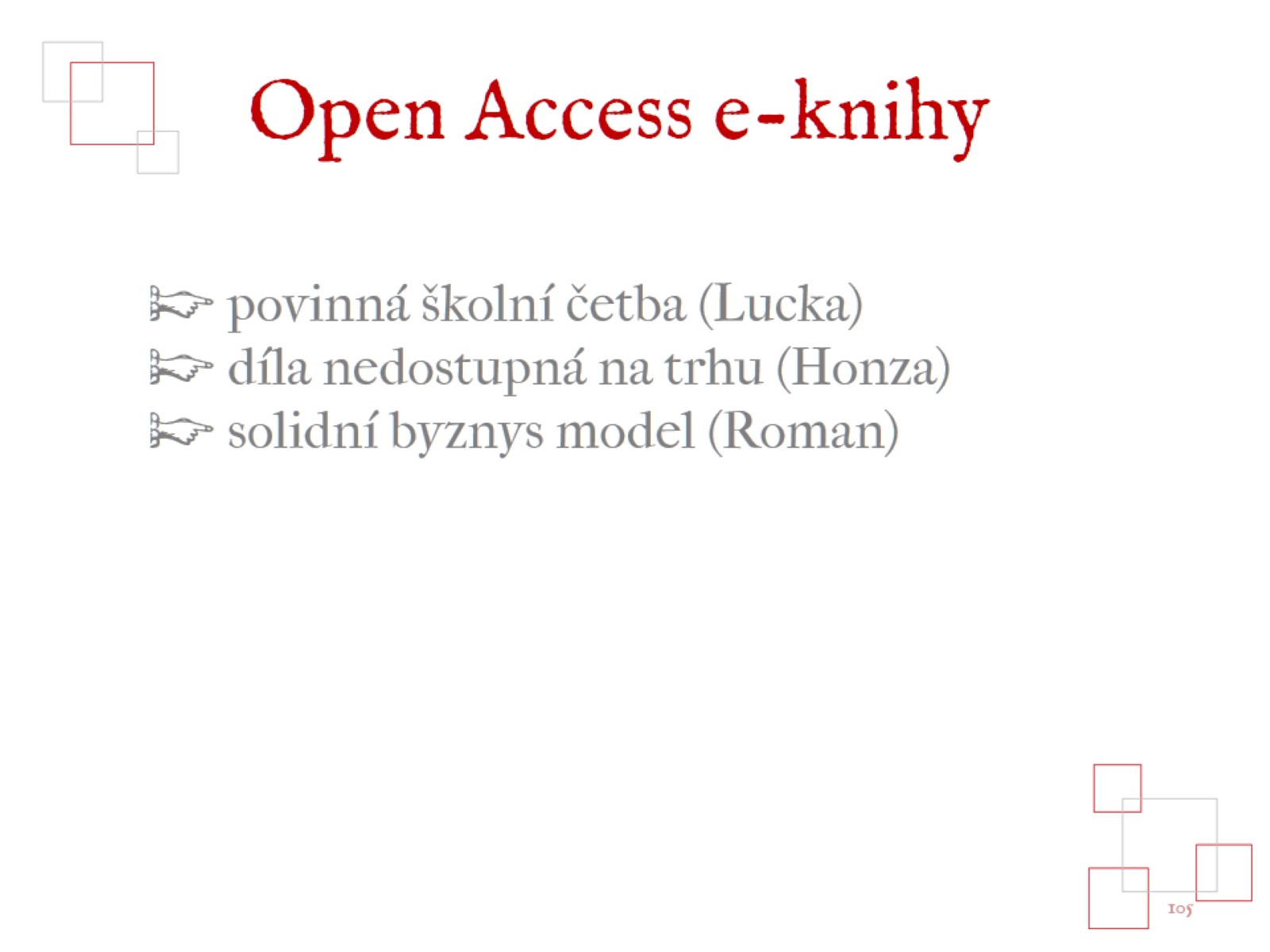 Open Access e-knihy
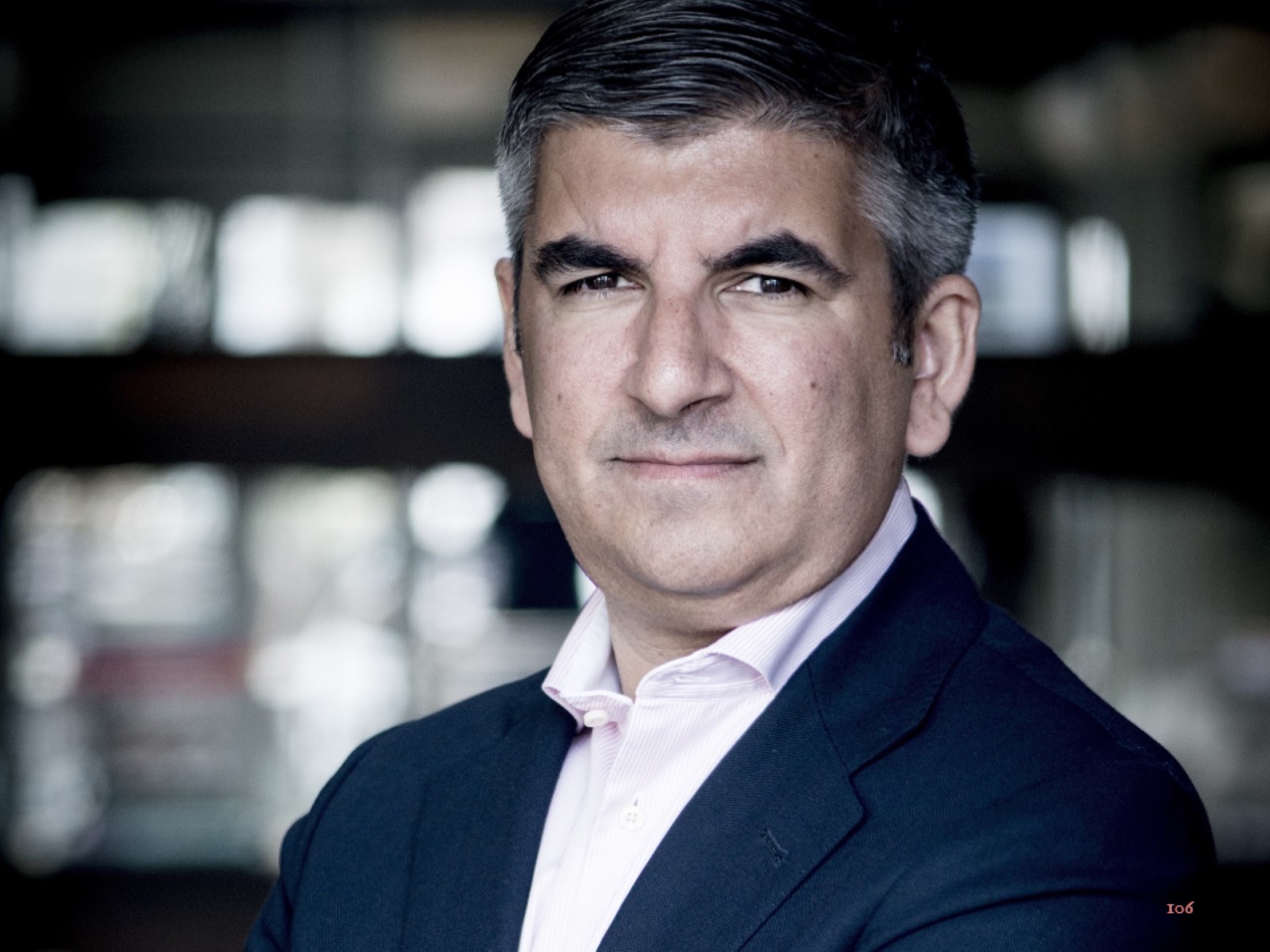 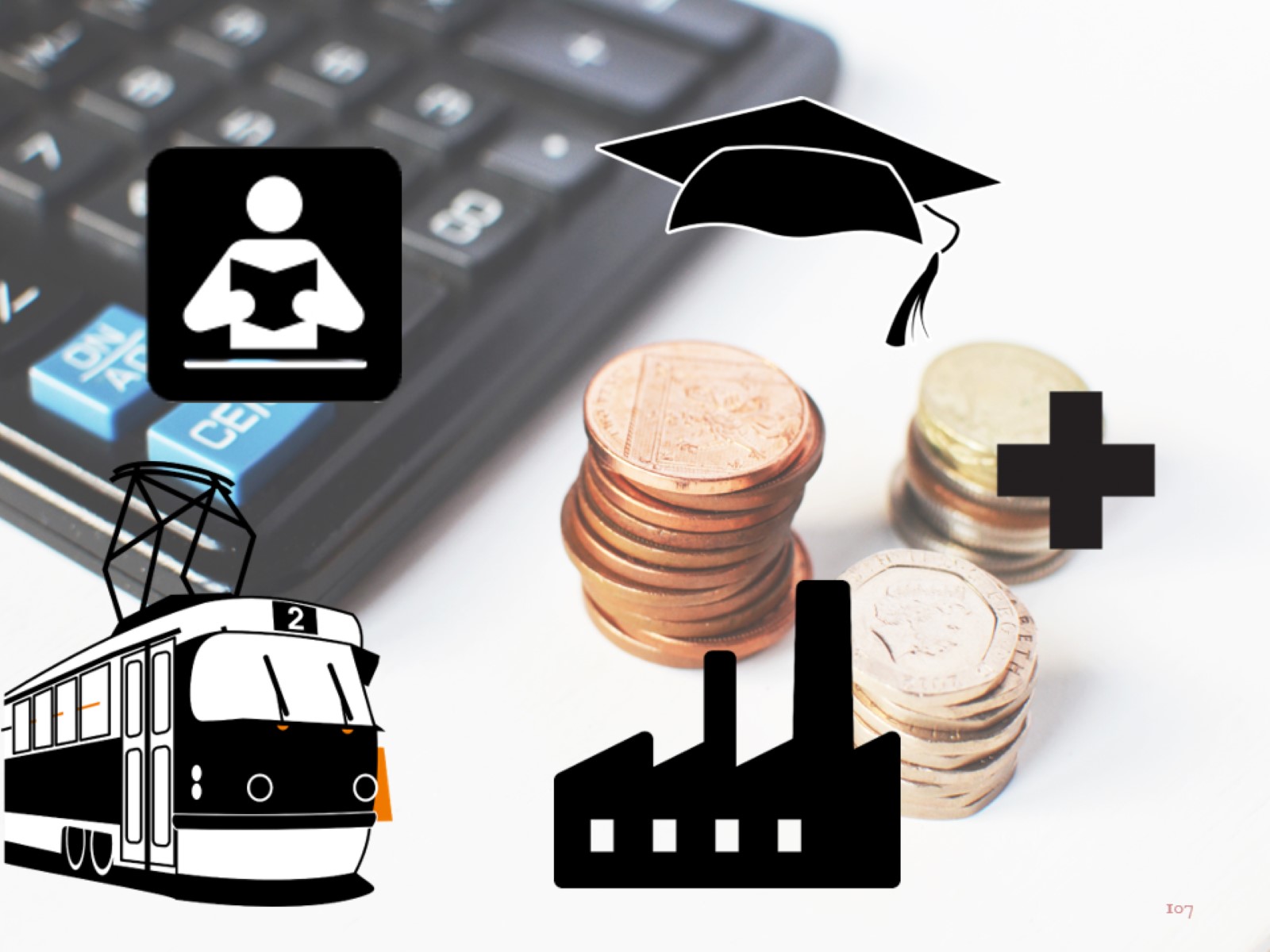 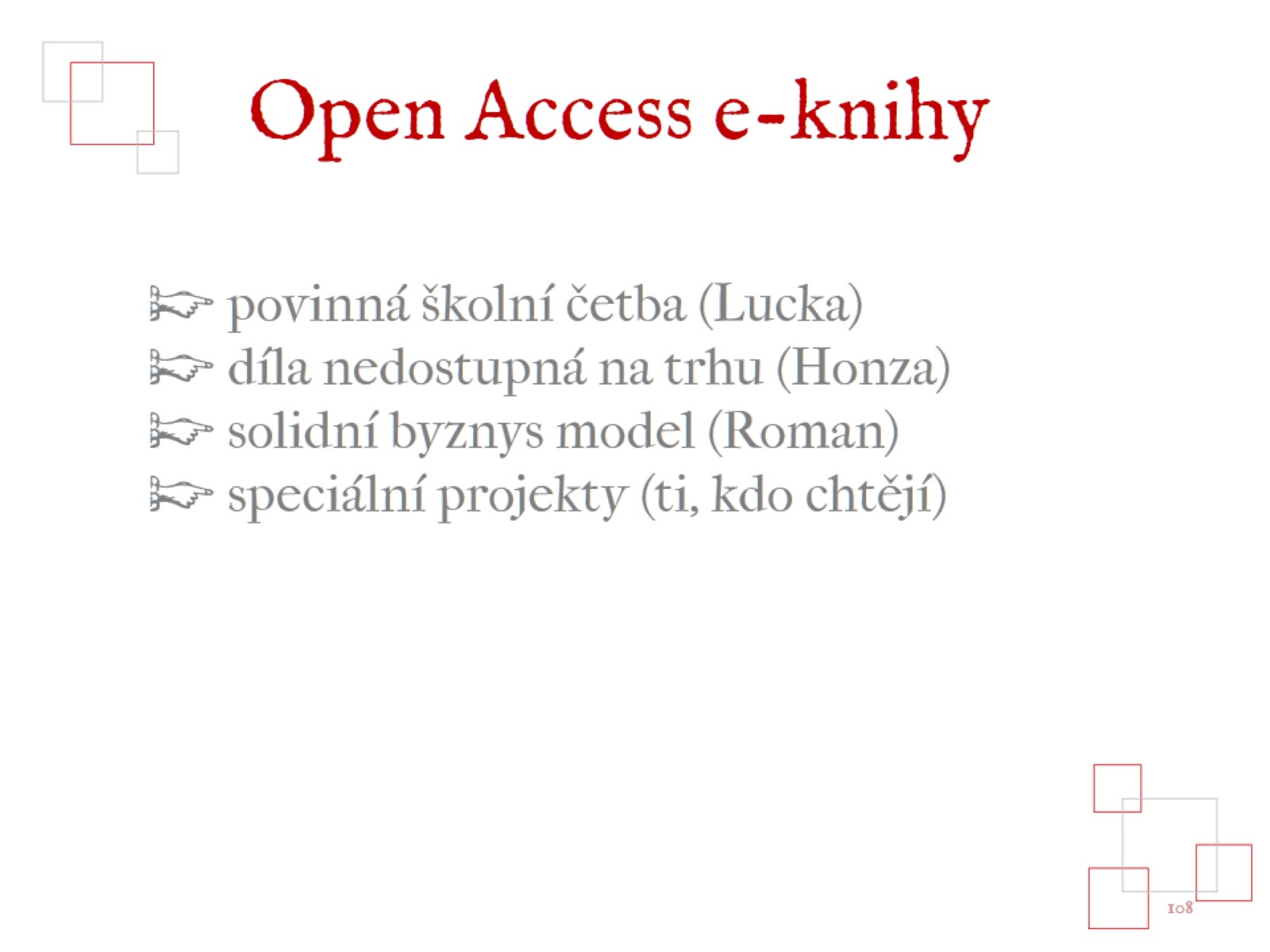 Open Access e-knihy
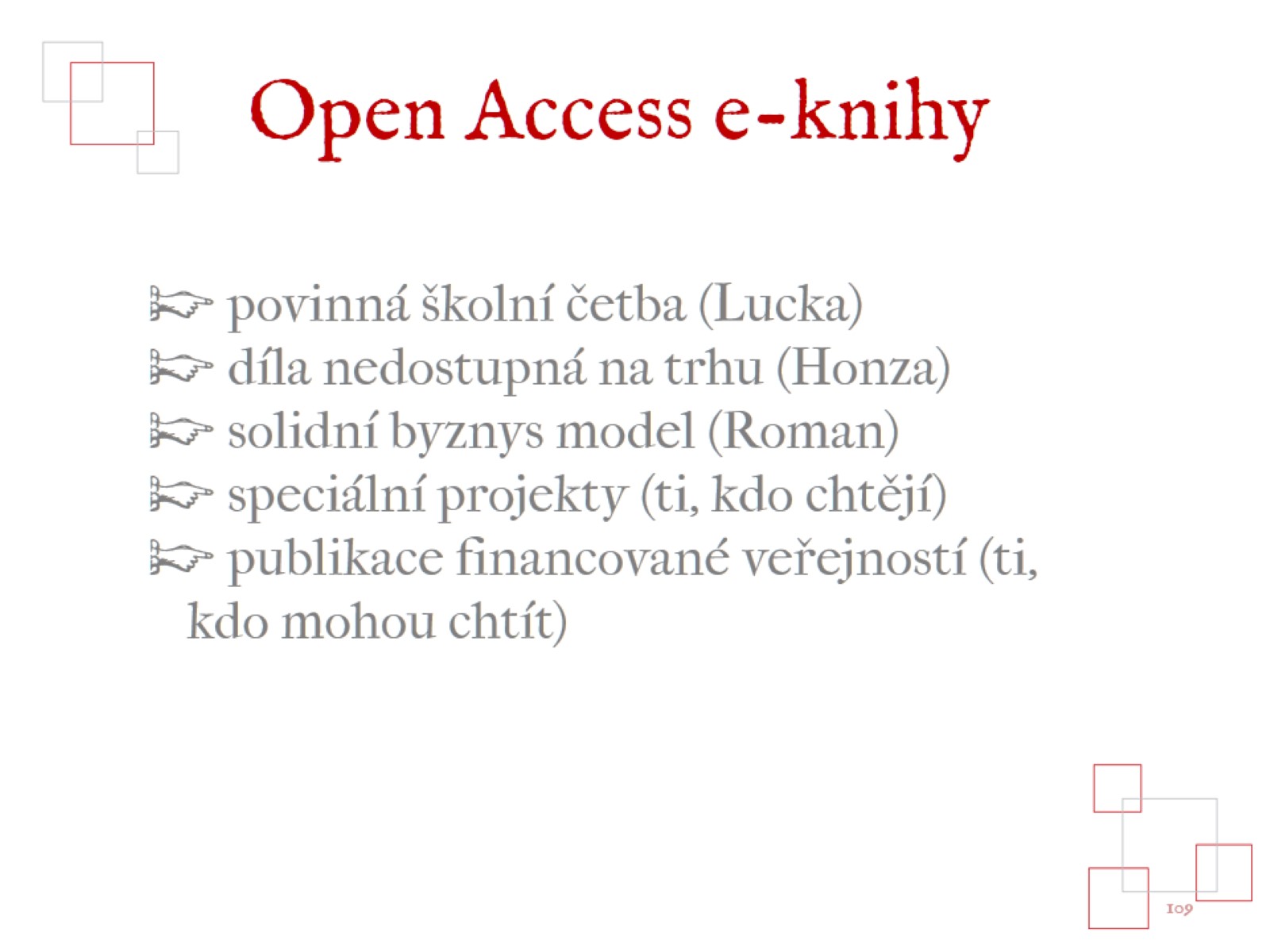 Open Access e-knihy
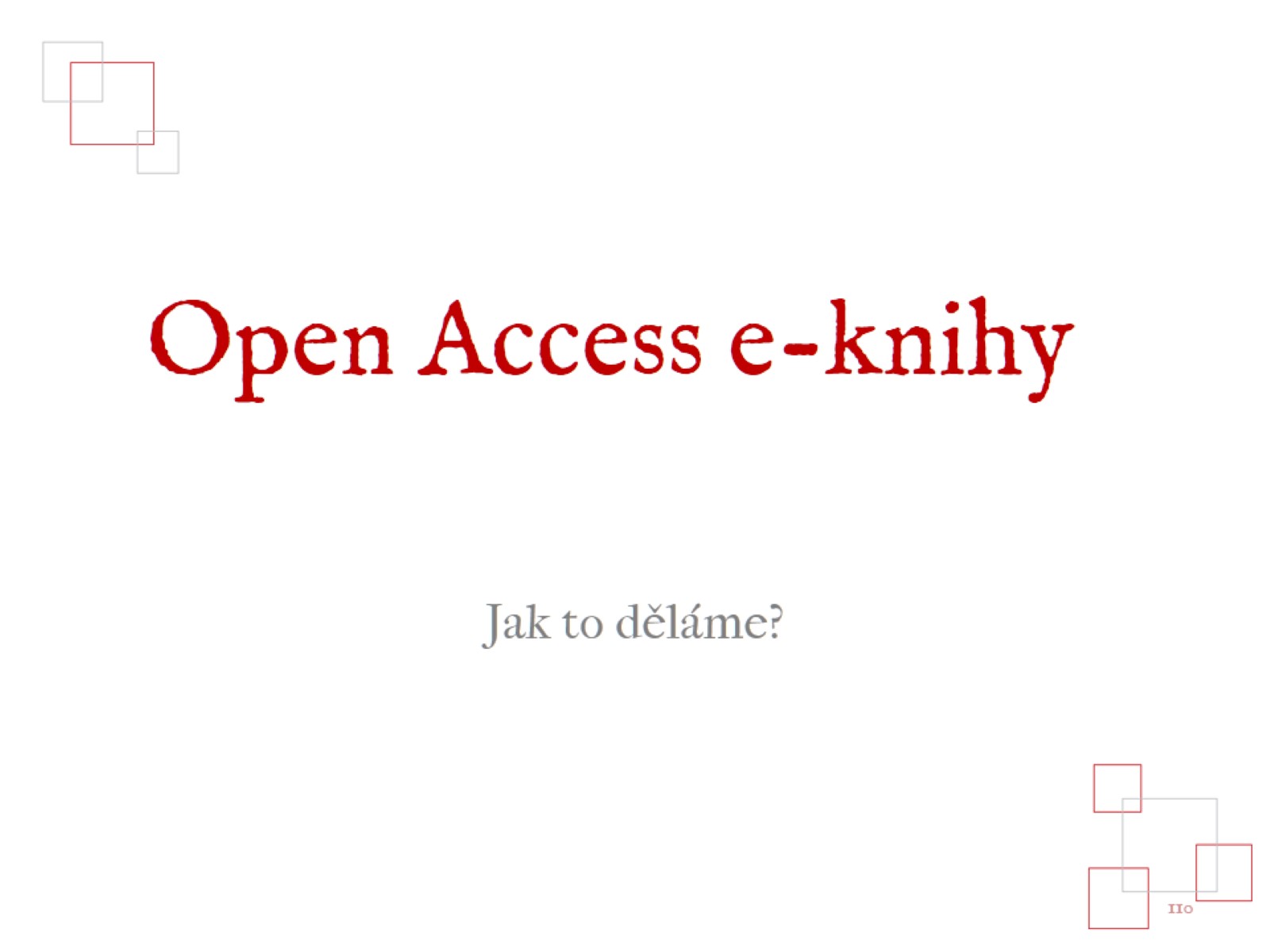 Open Access e-knihy
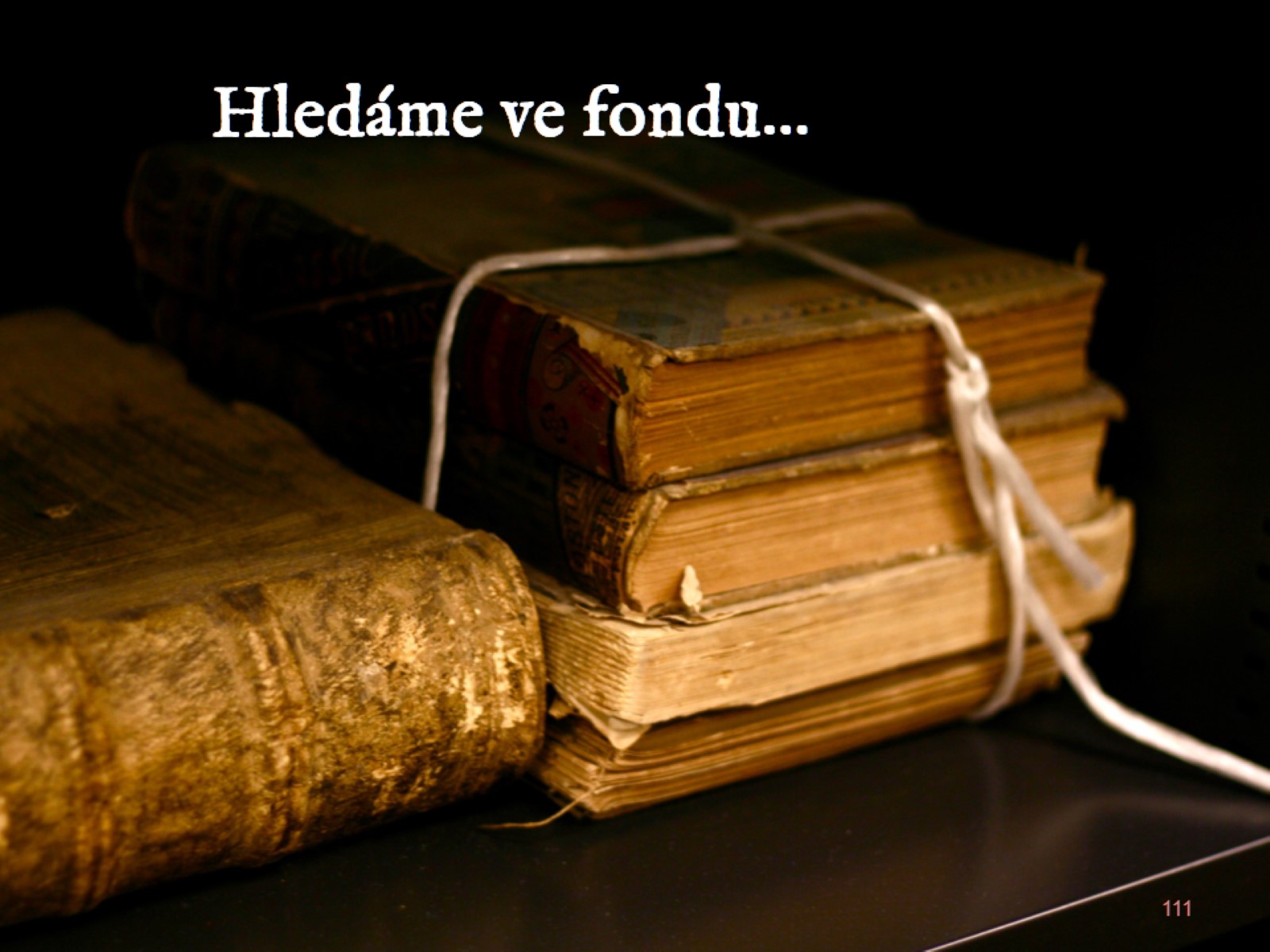 Hledáme ve fondu…
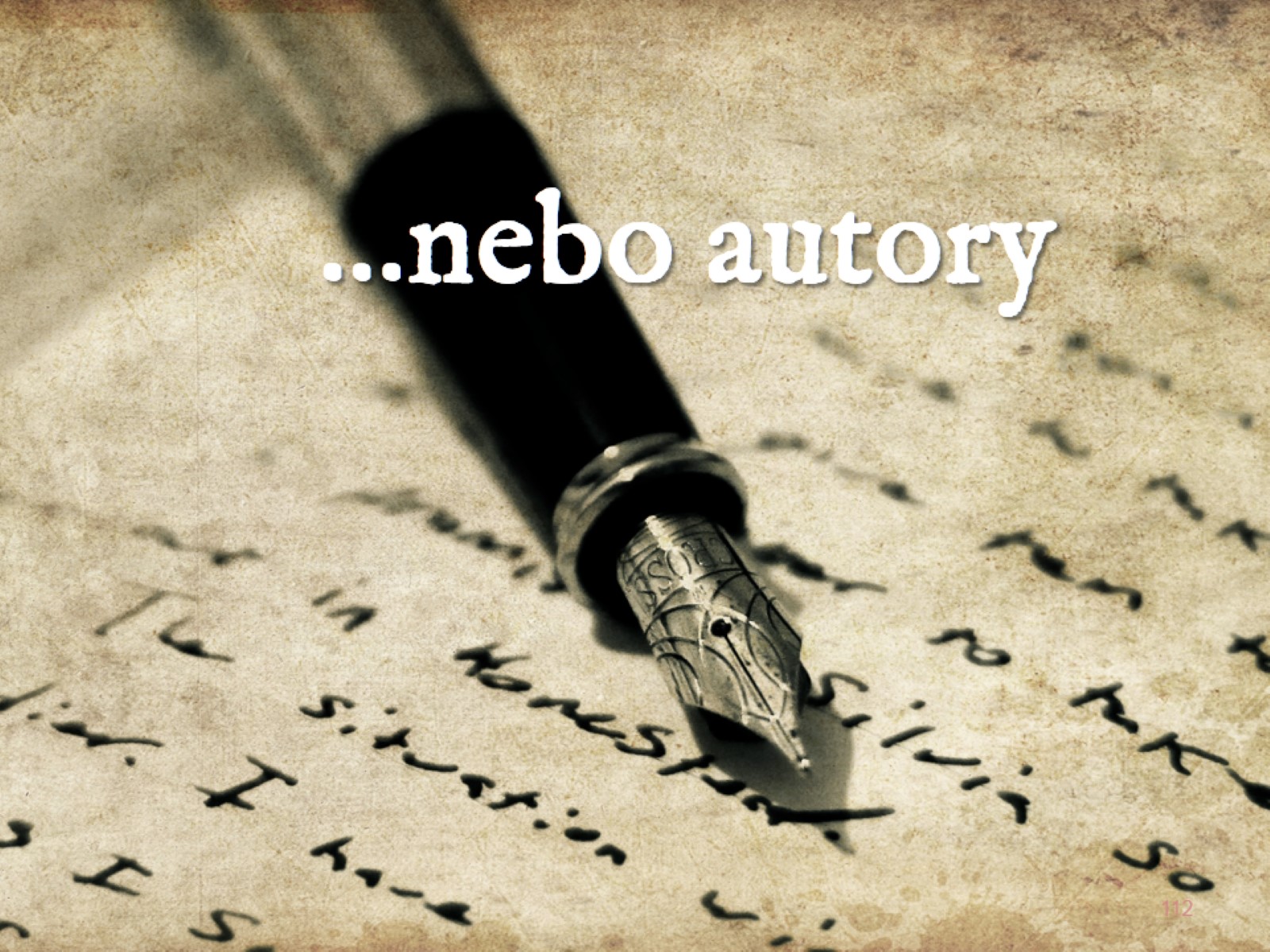 …nebo autory
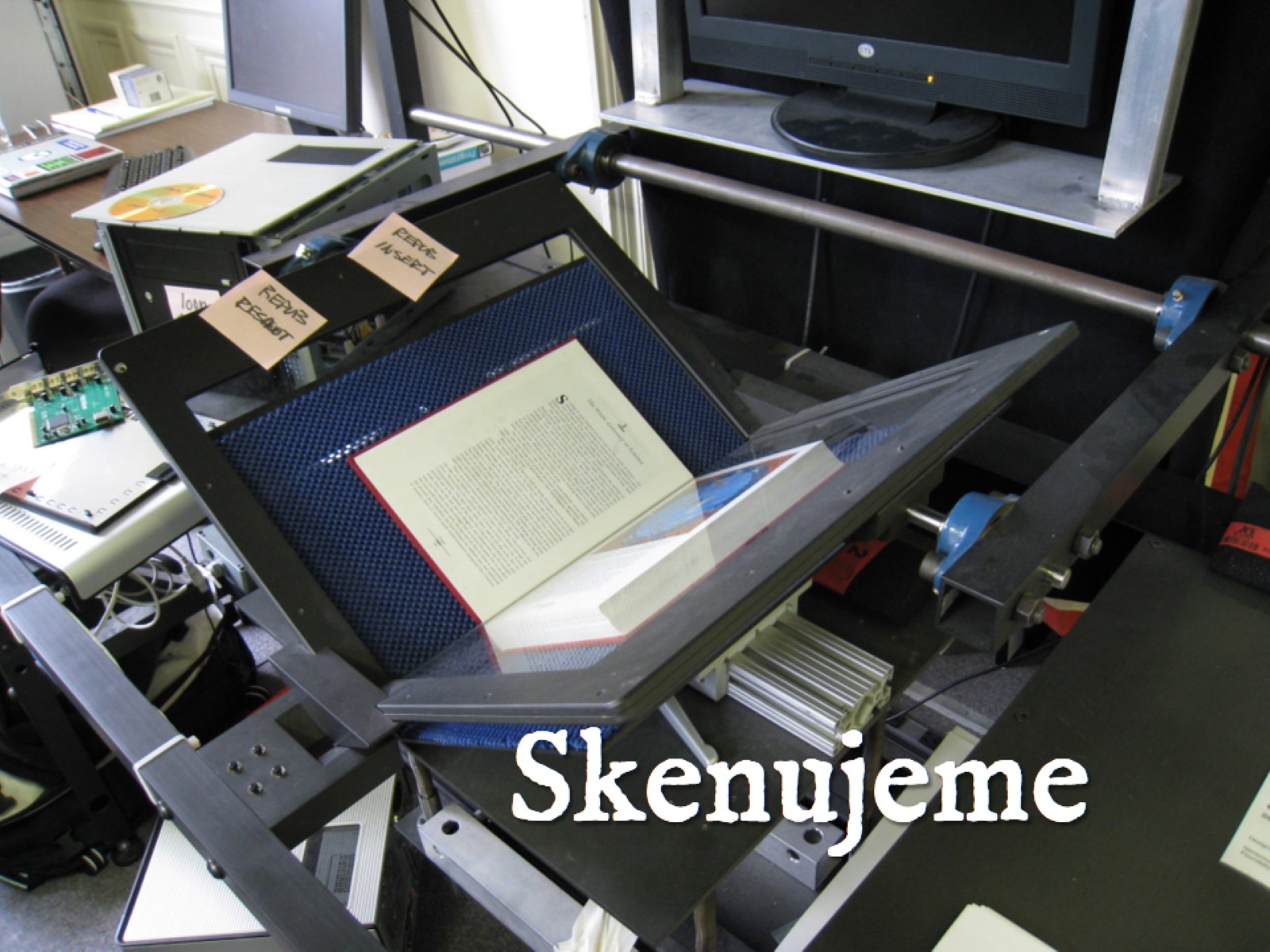 Jak se dělá e-kniha?
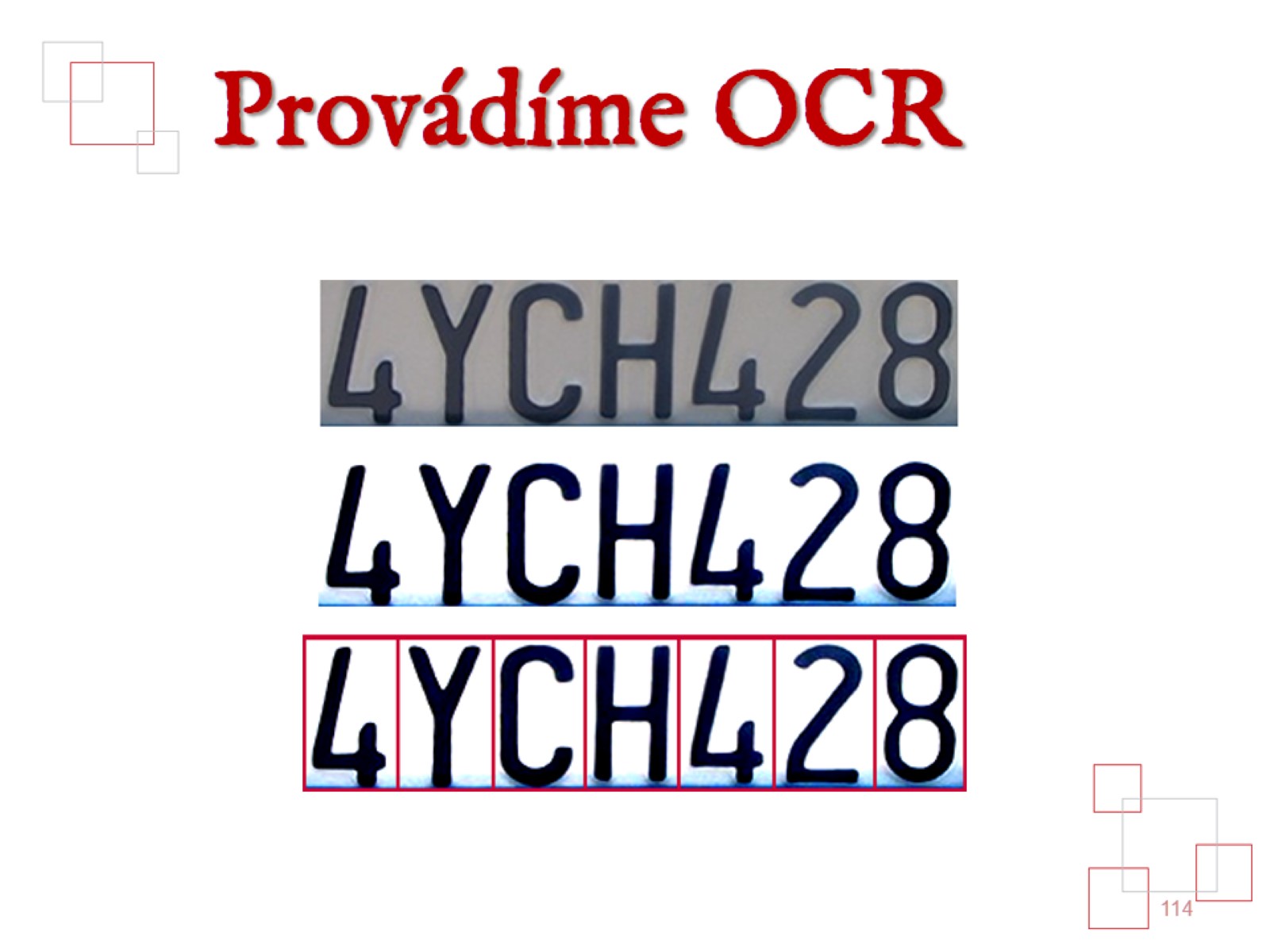 Provádíme OCR
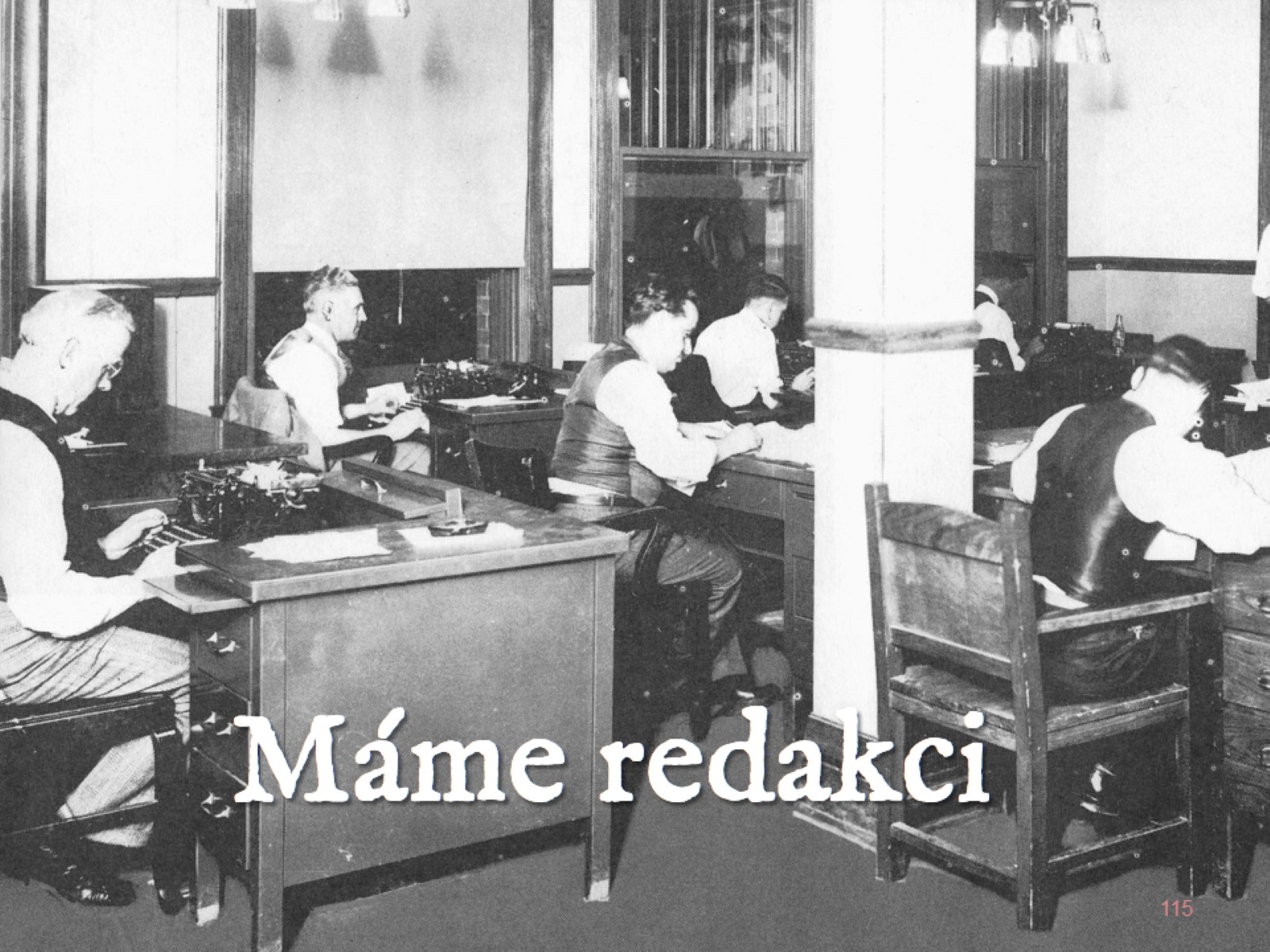 Máme redakci
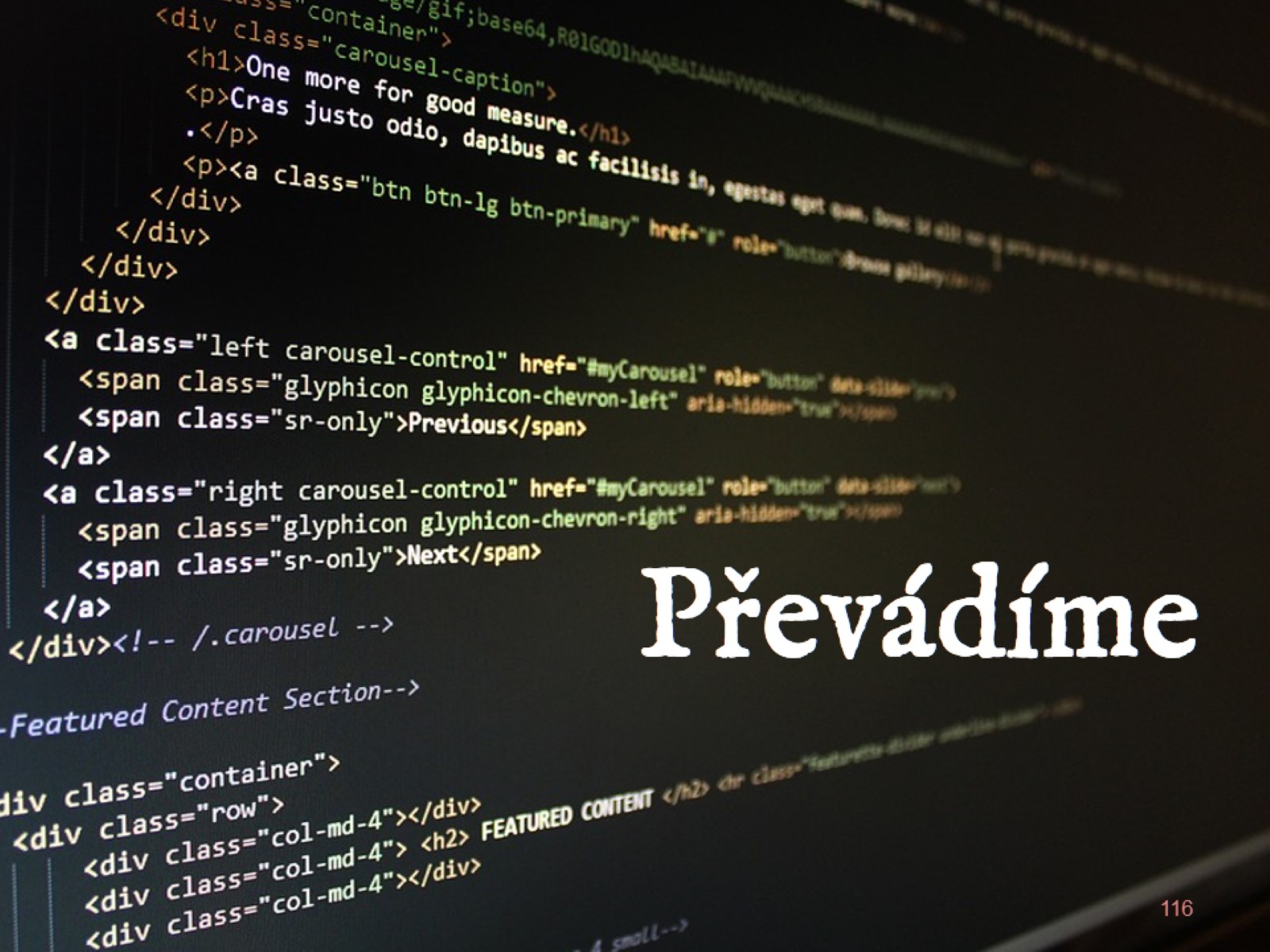 Převádíme
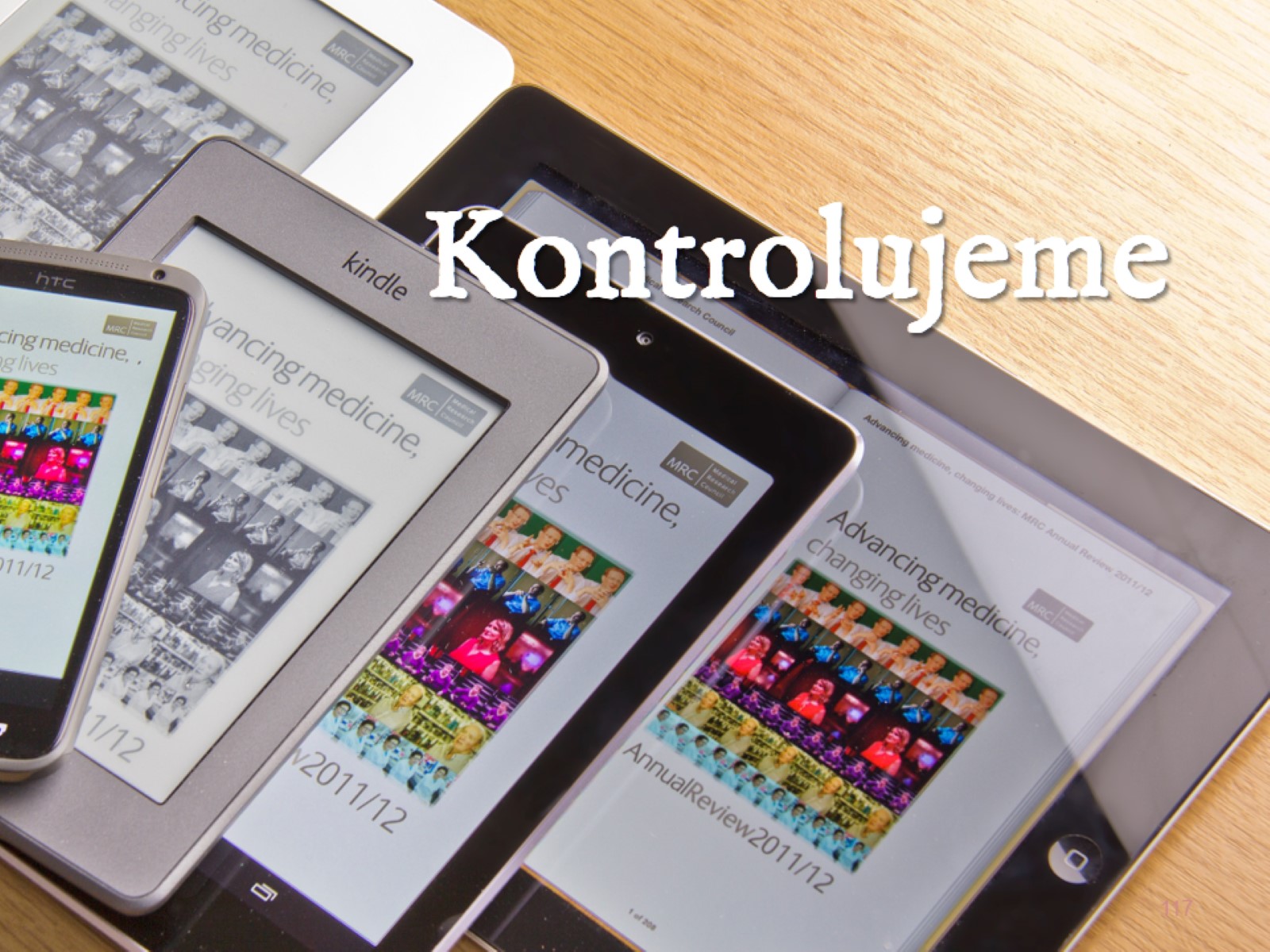 Kontrolujeme
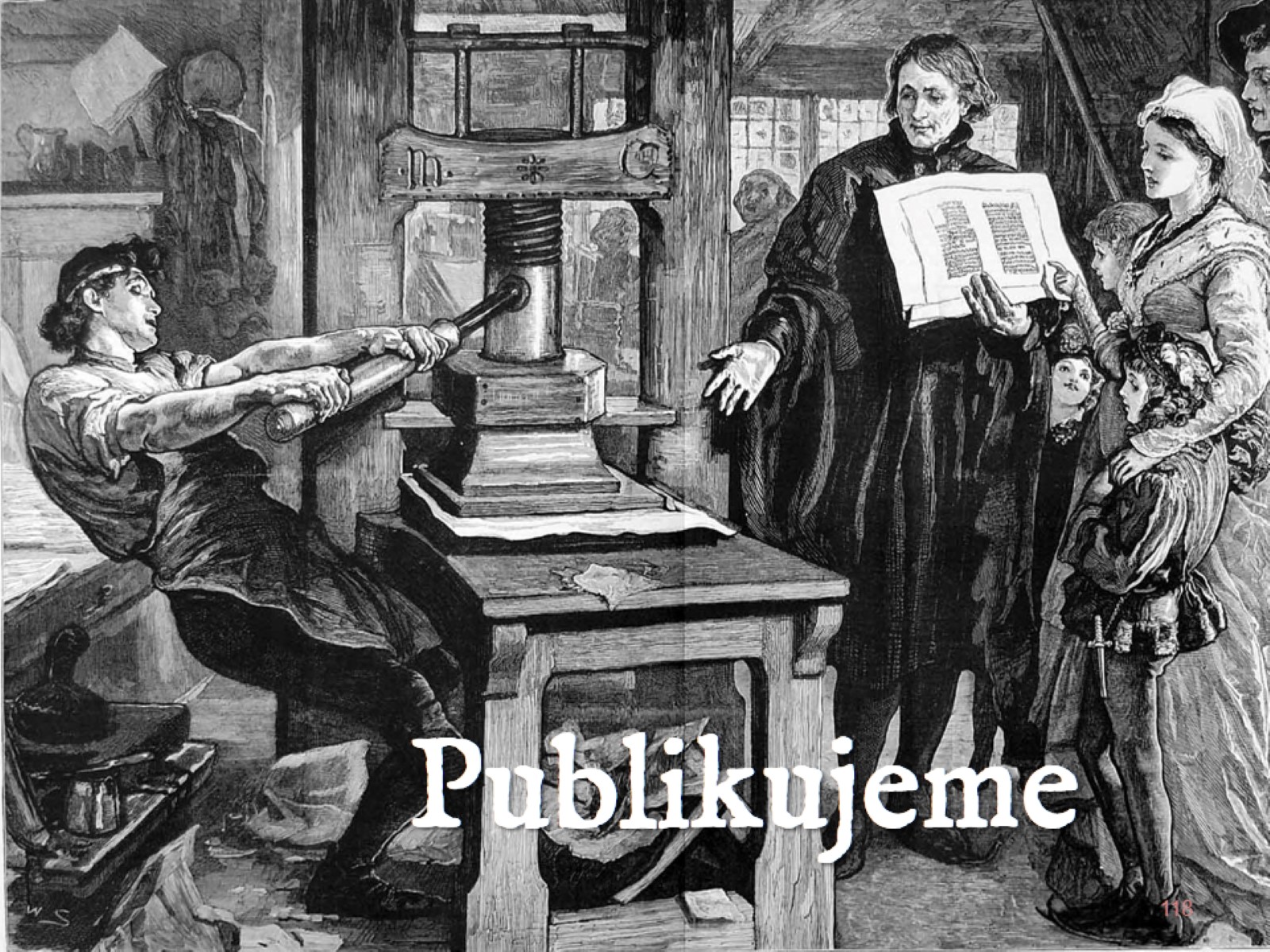 Publikujeme
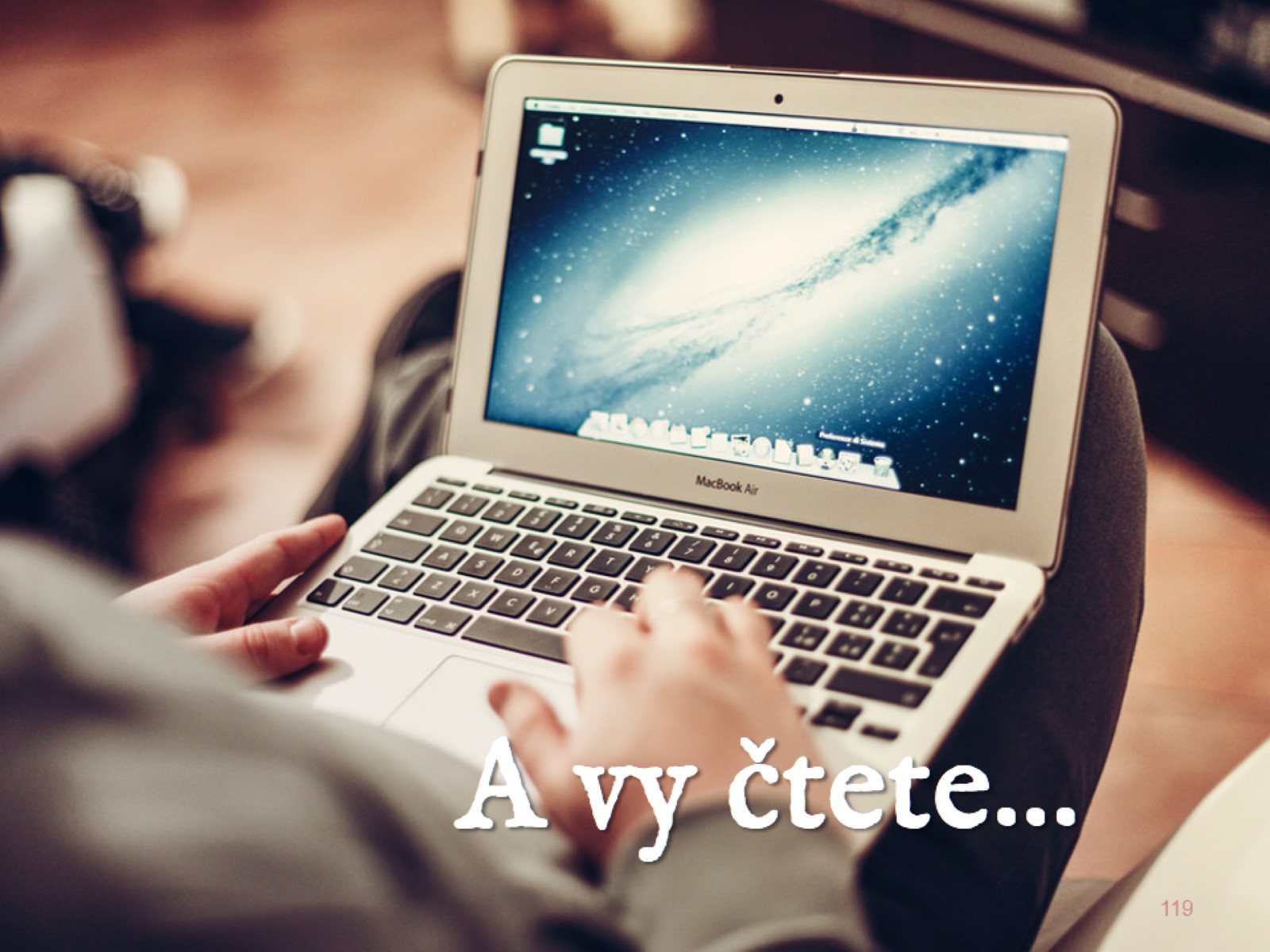 A vy čtete…
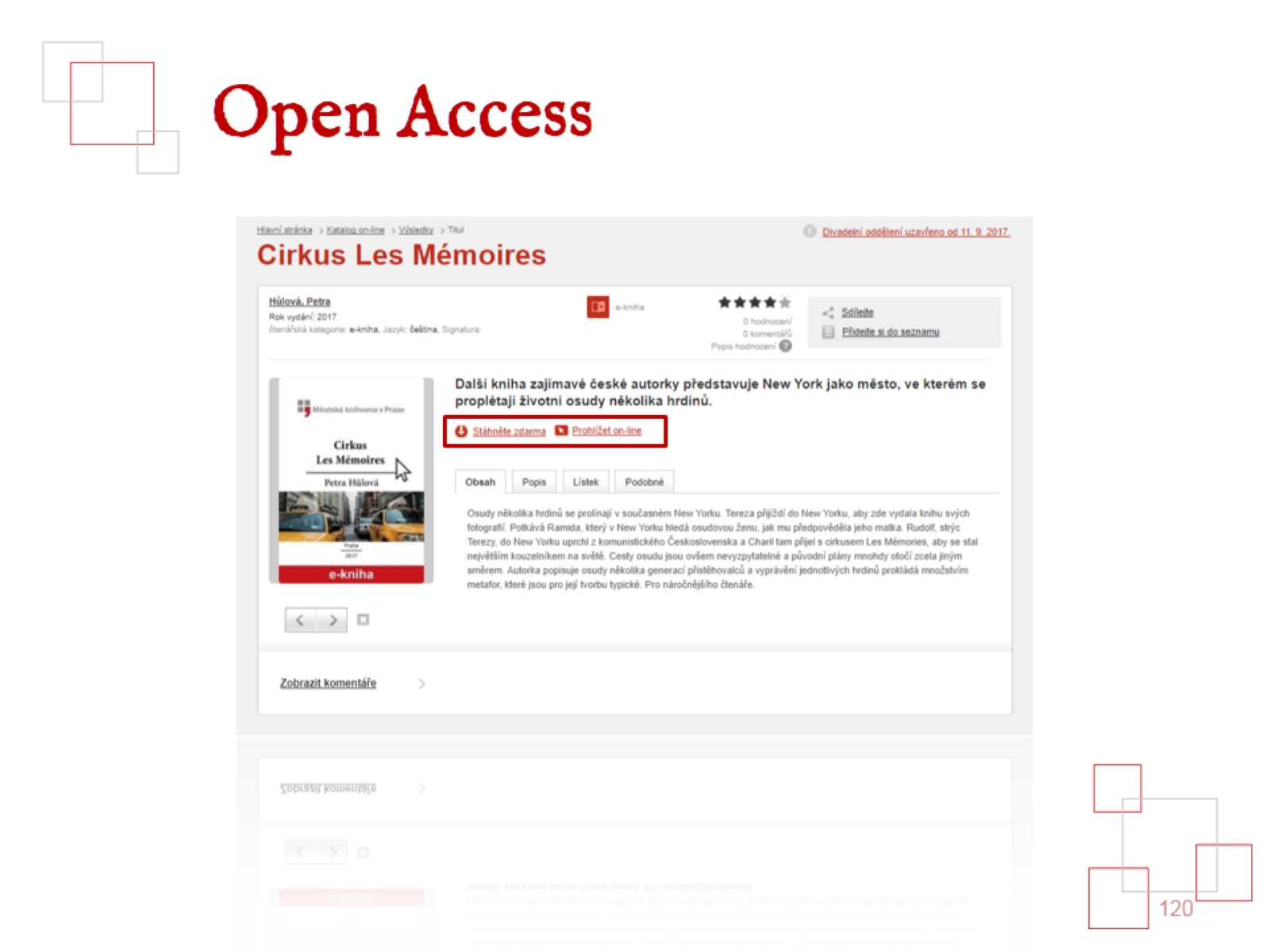 Open Access
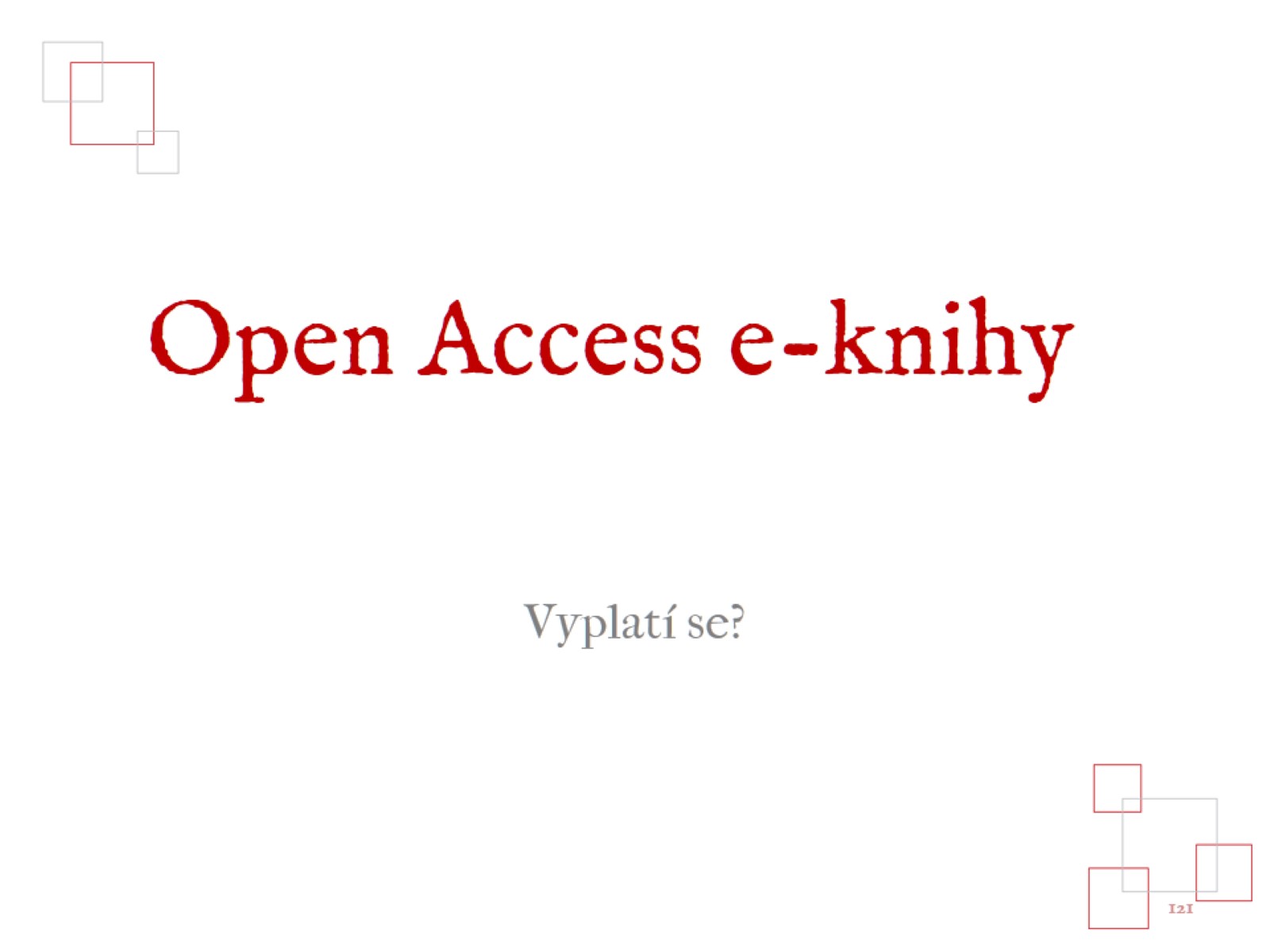 Open Access e-knihy
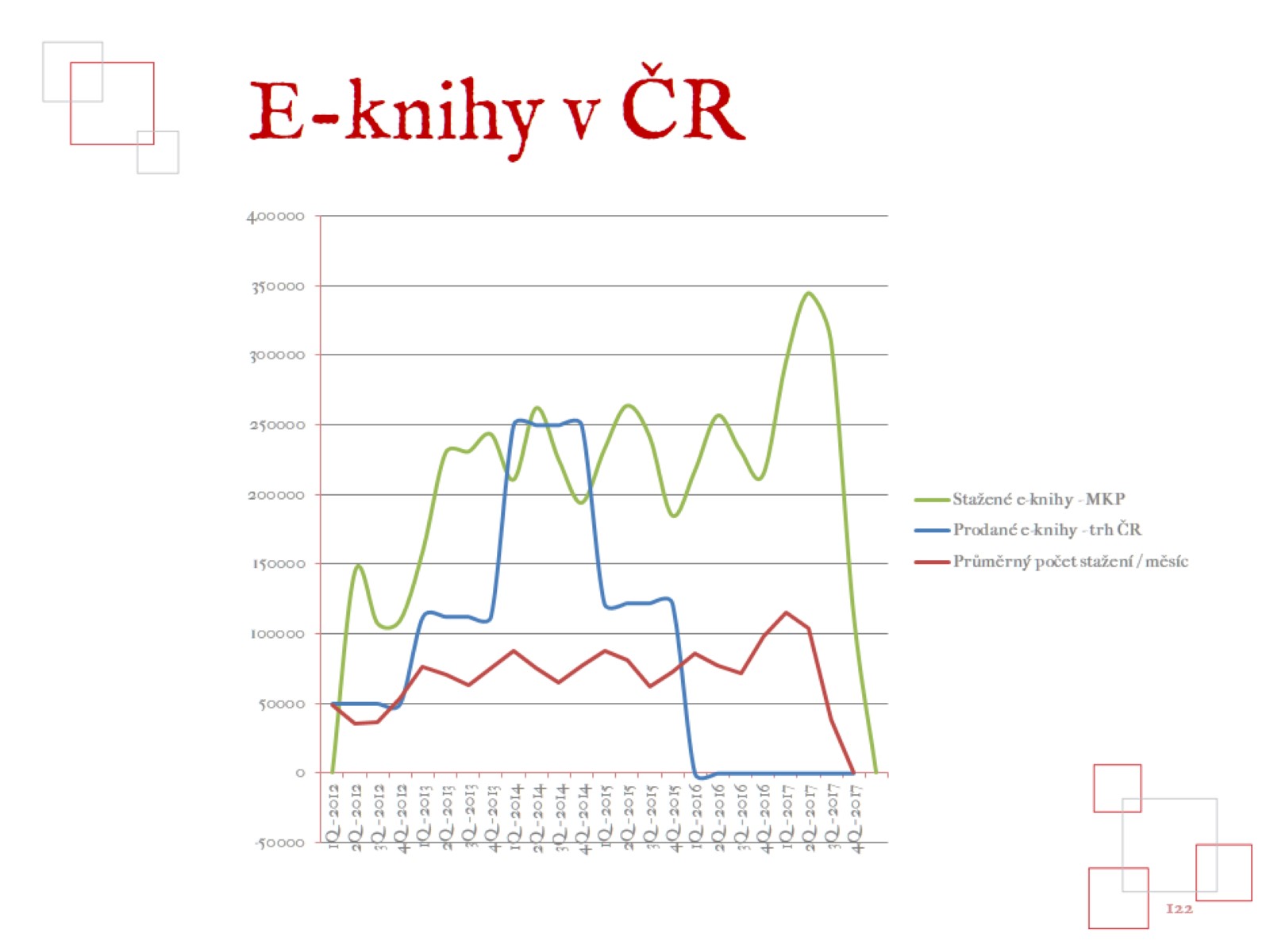 E-knihy v ČR
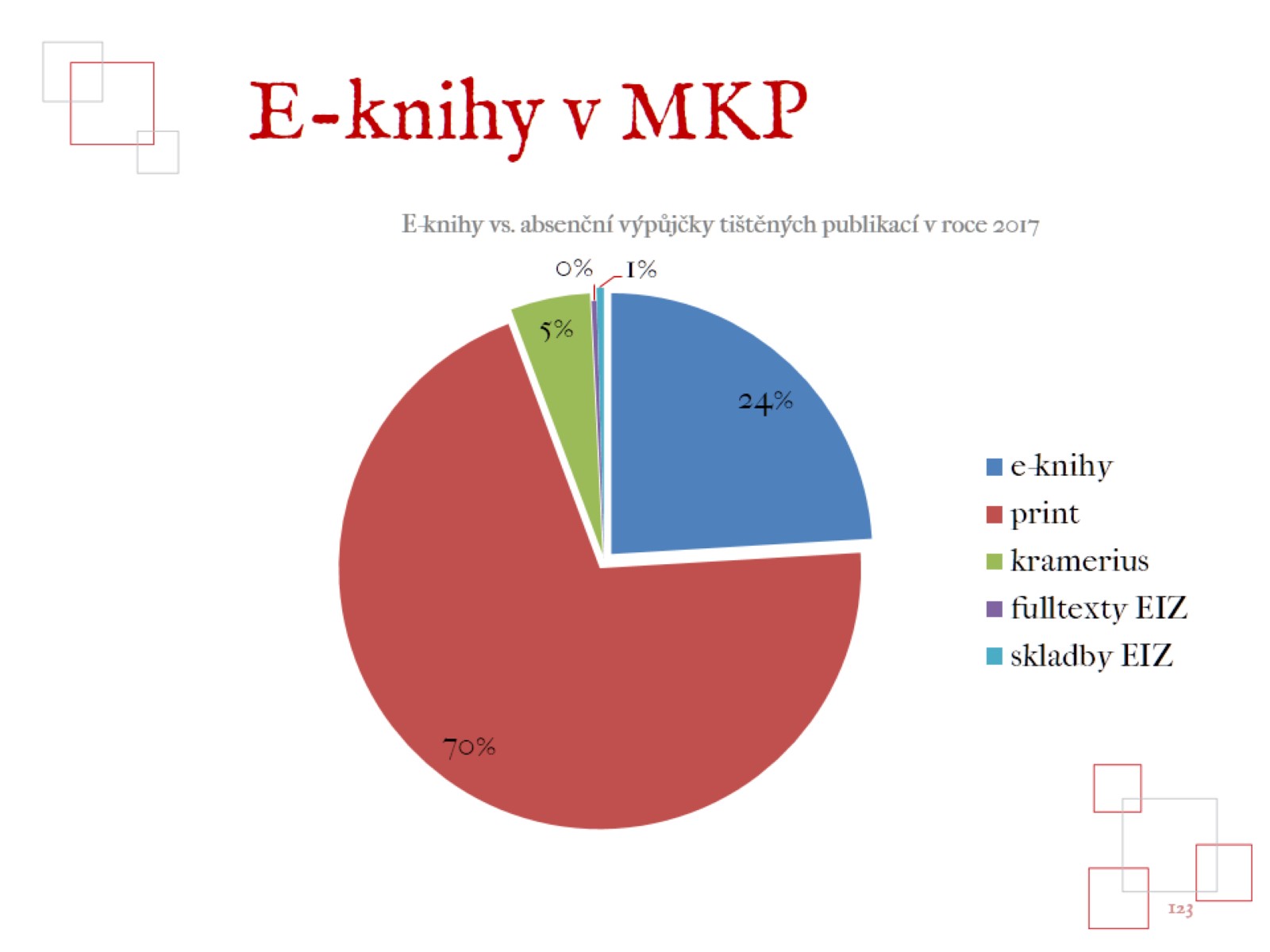 E-knihy v MKP
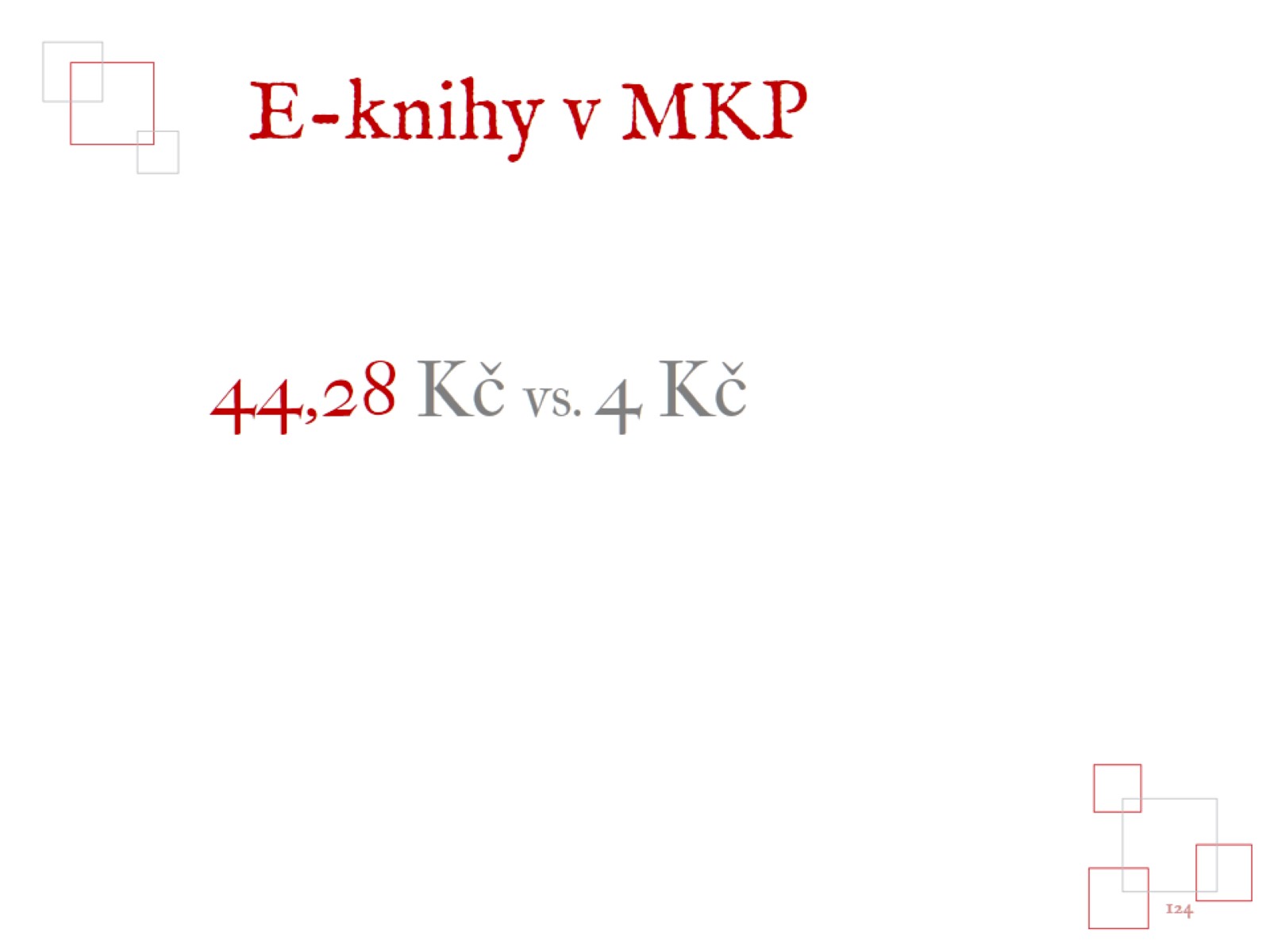 E-knihy v MKP
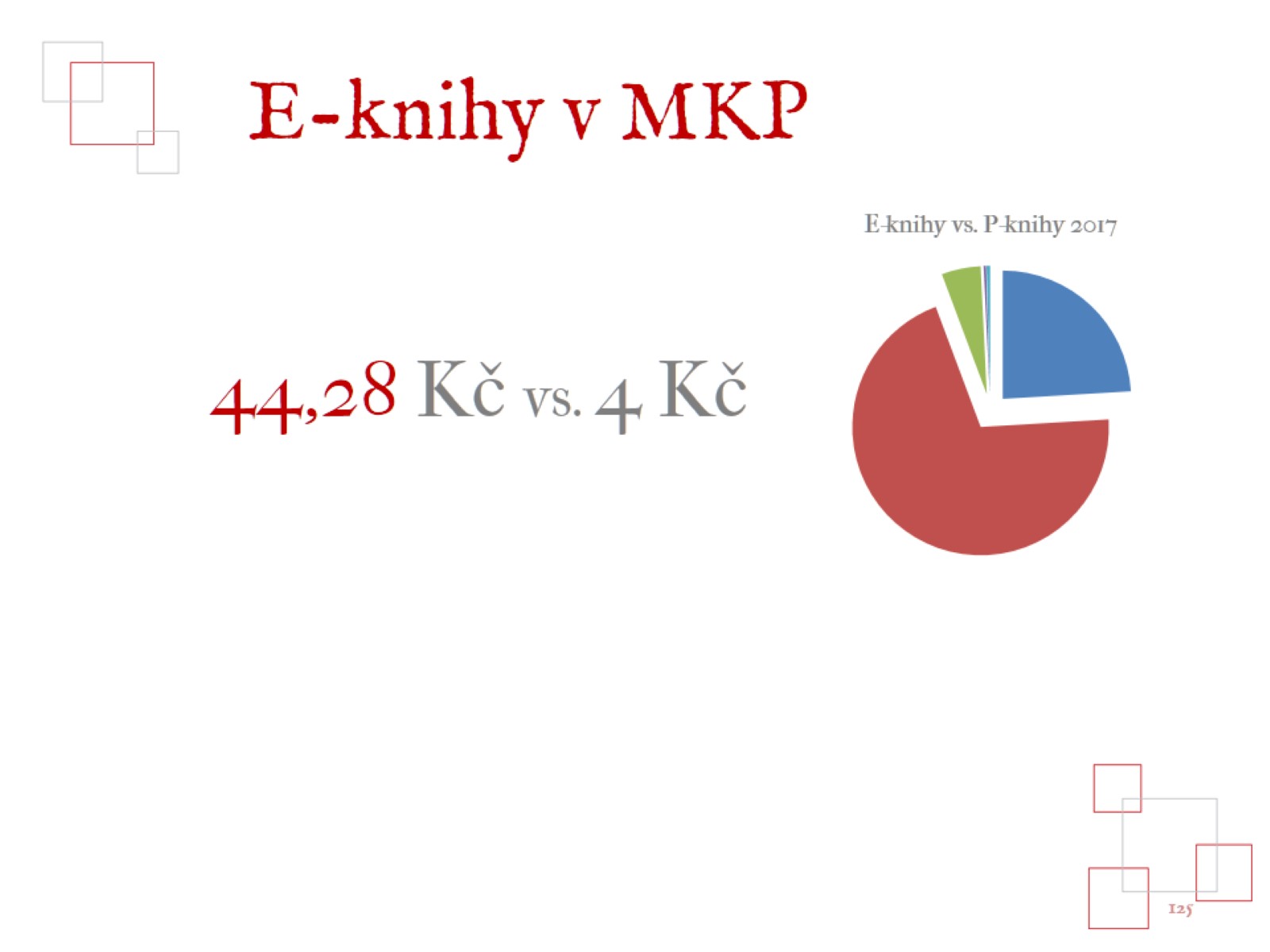 E-knihy v MKP
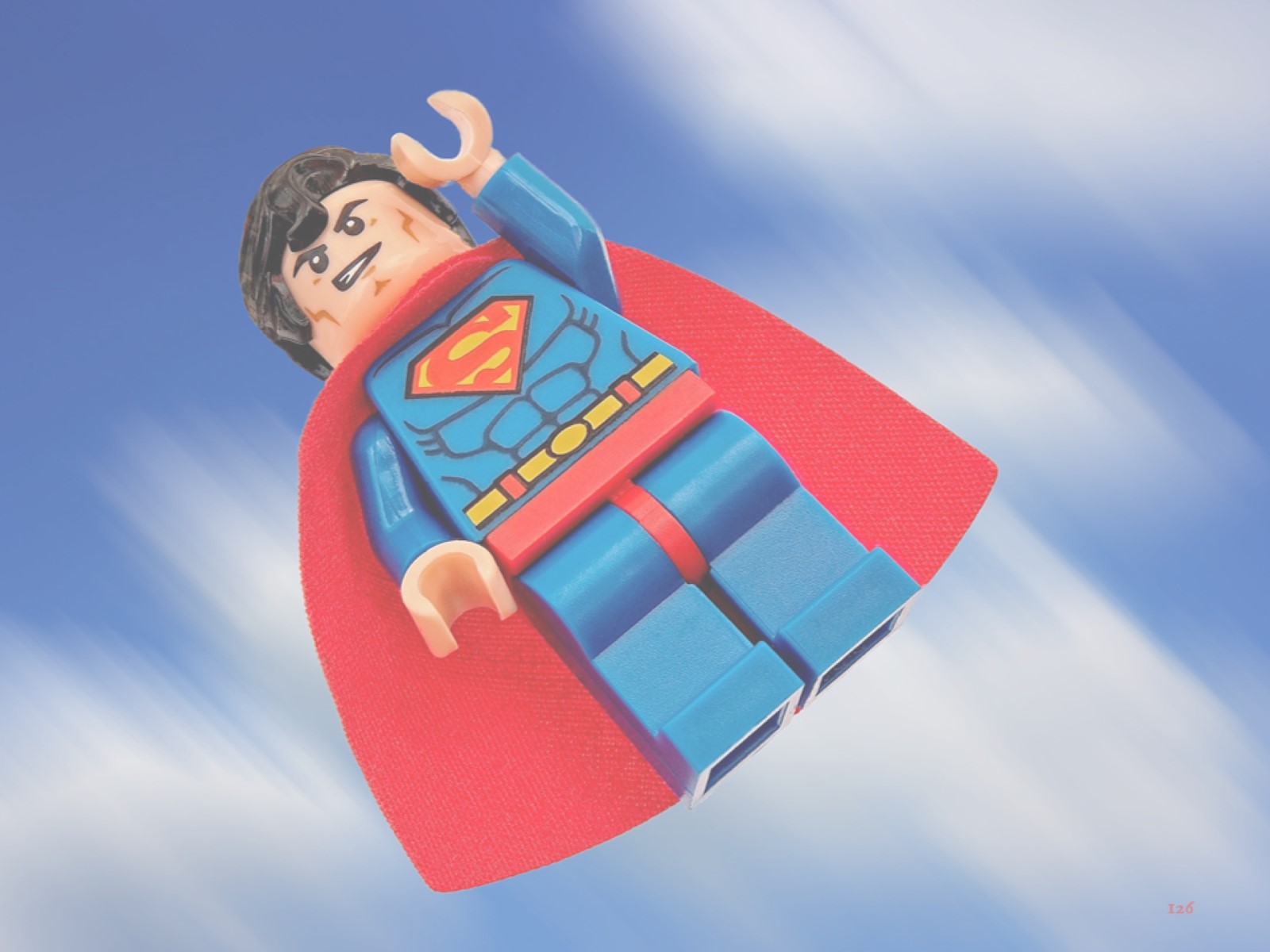 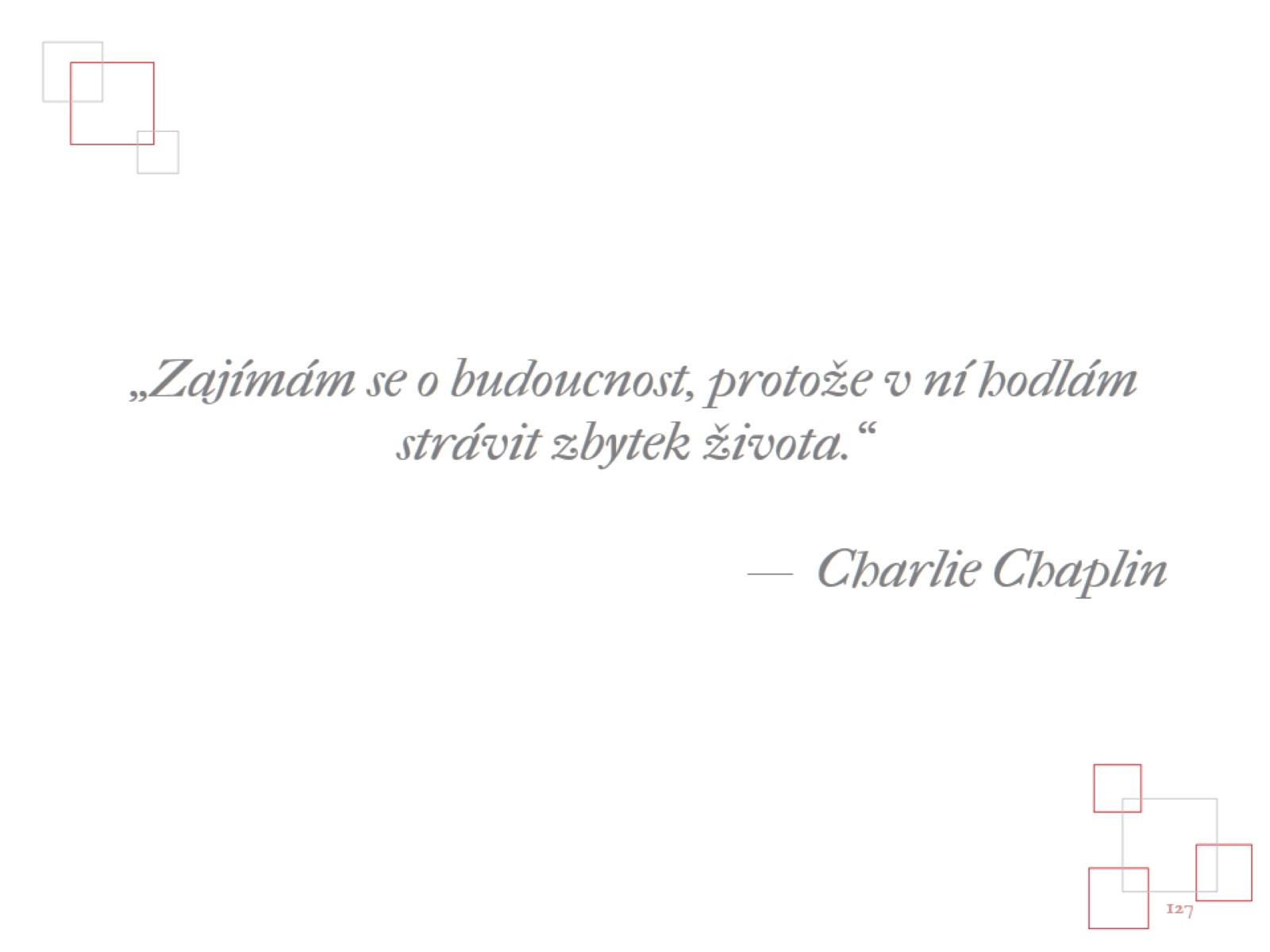 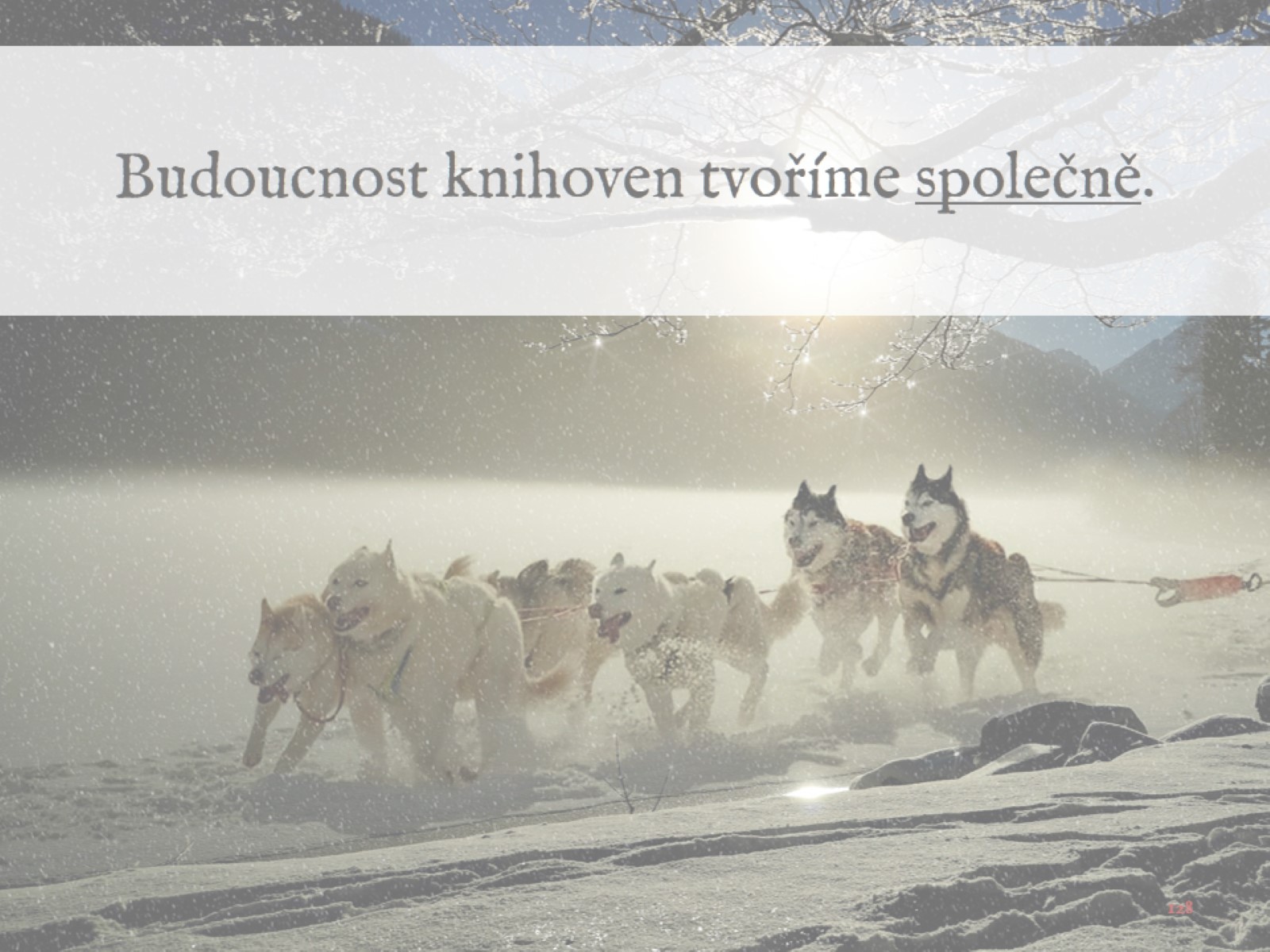 Budoucnost knihoven tvoříme společně.
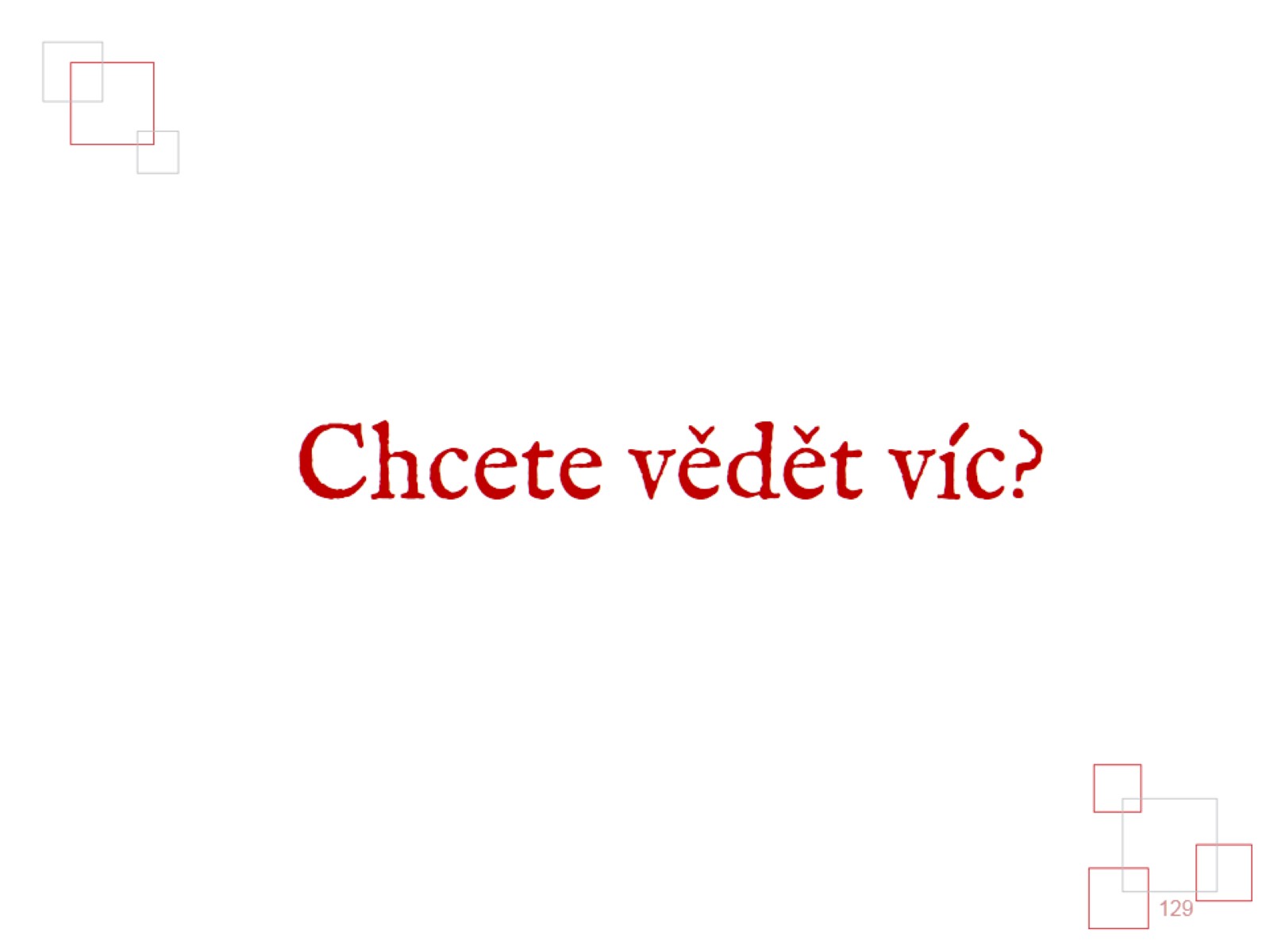 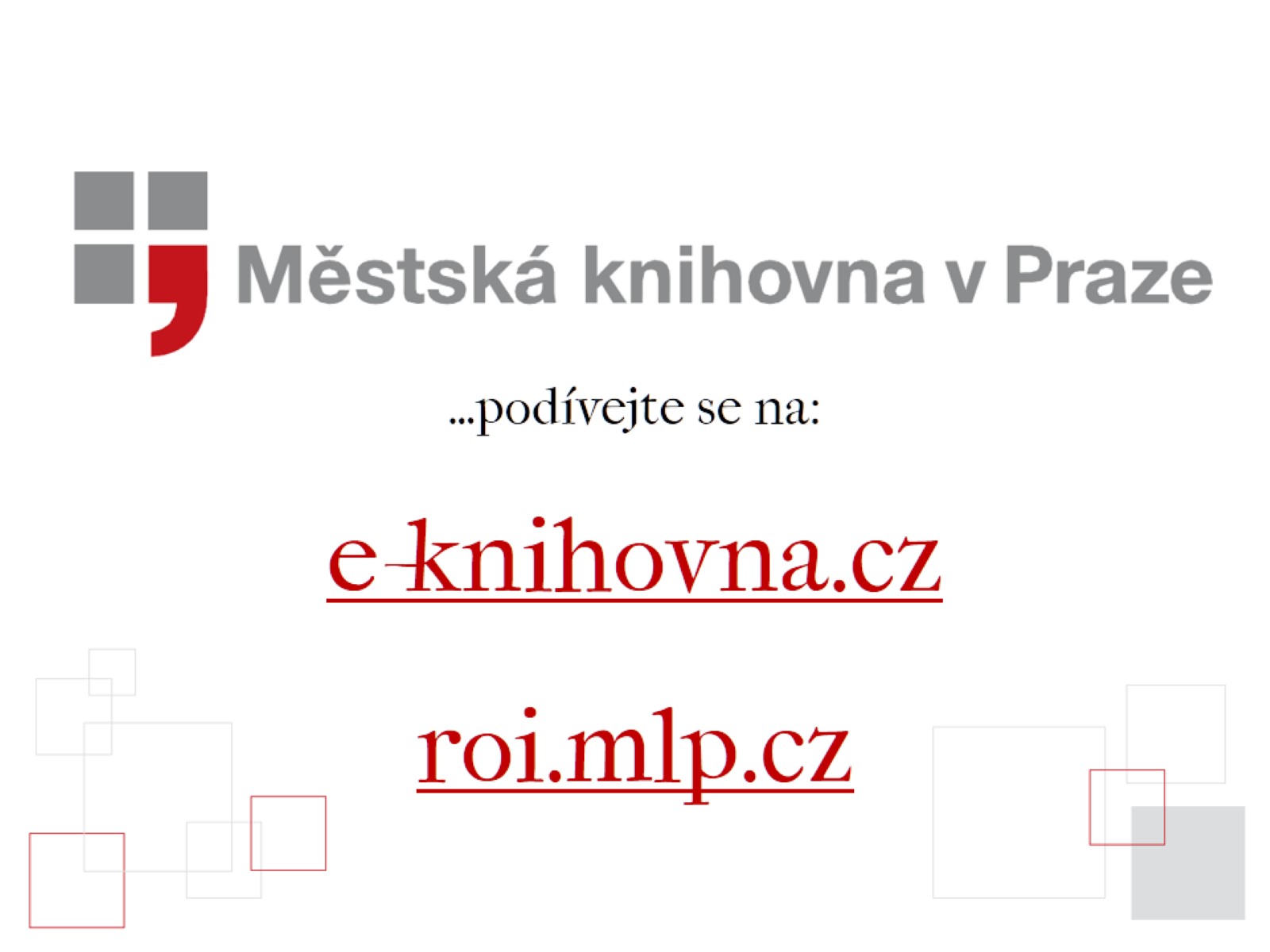 …podívejte se na:e-knihovna.czroi.mlp.cz
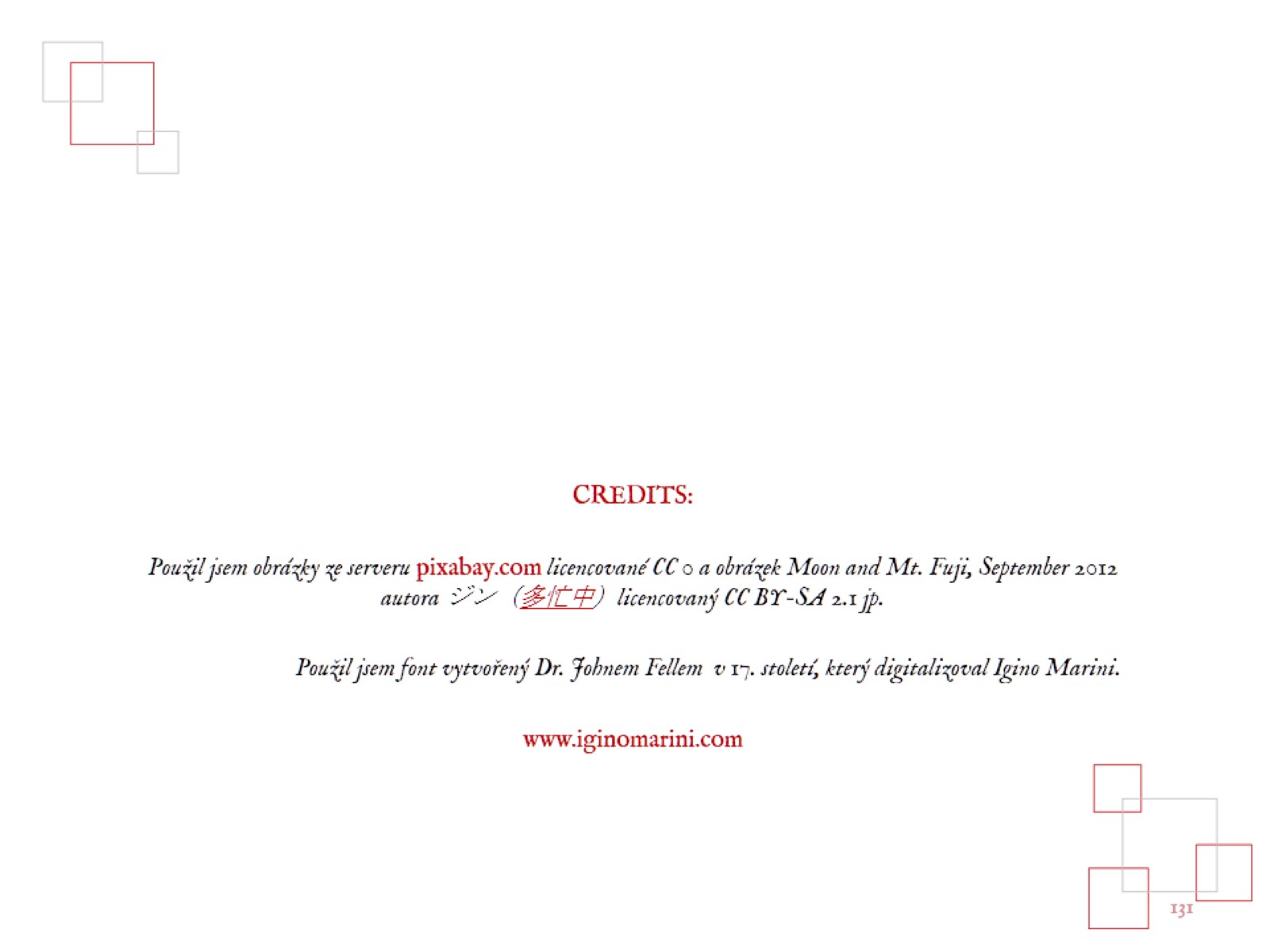